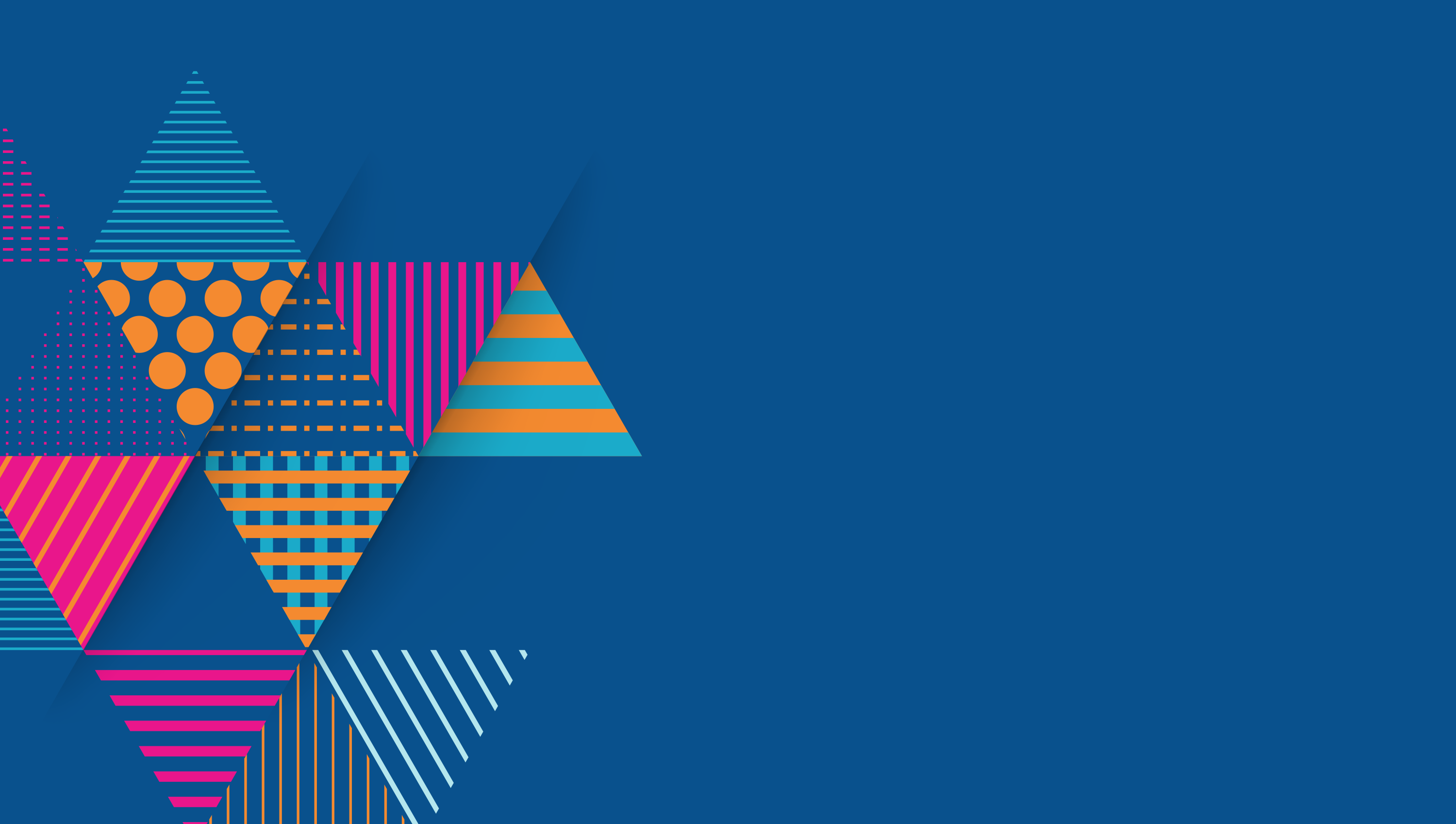 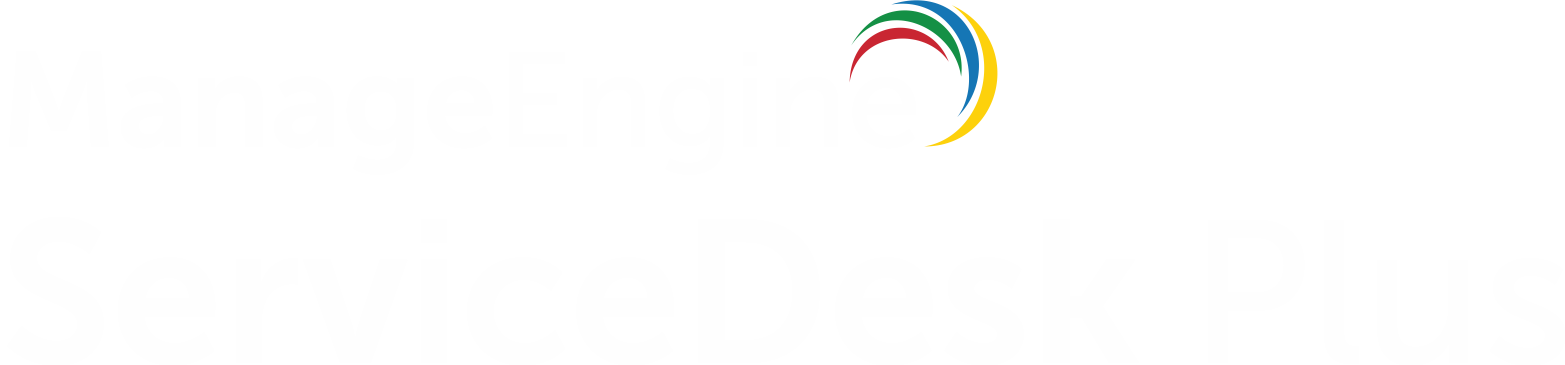 Make ITSM wholesome
18+ years of 
IT management solutions expertise
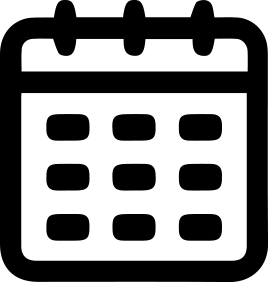 180,000+ 
customers
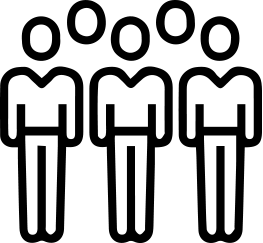 ManageEngine
2,500+ employees
A division of Zoho Corporation, 
a bootstrapped, private, and 
profitable company
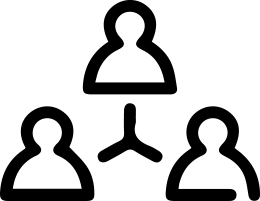 90+ products and free tools for IT management
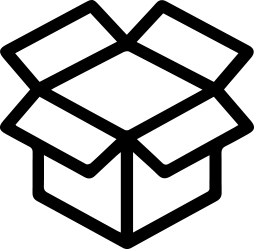 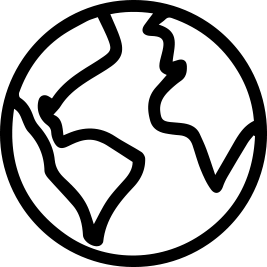 190+ countries
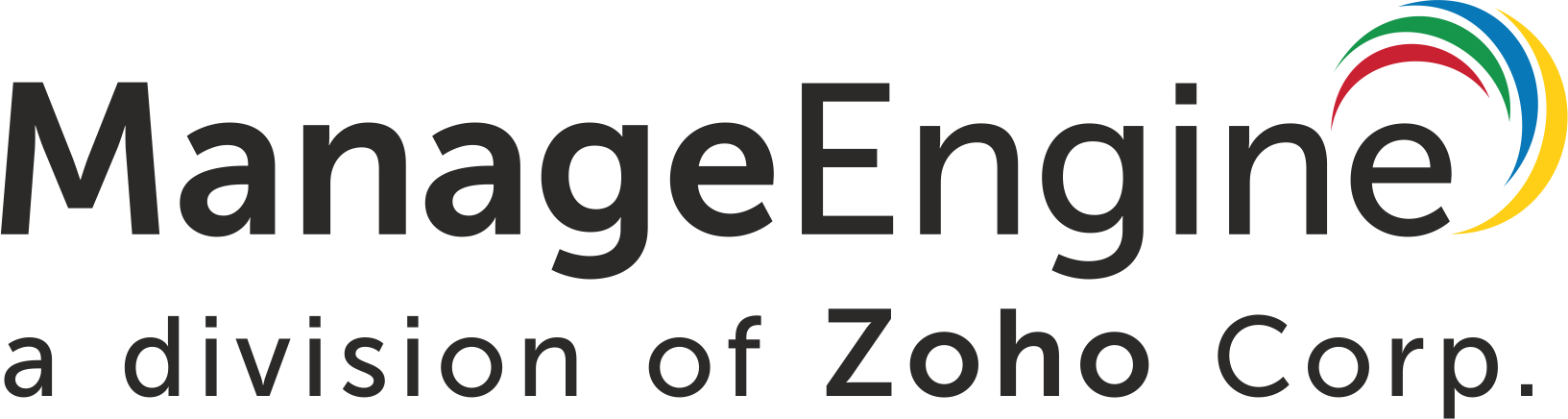 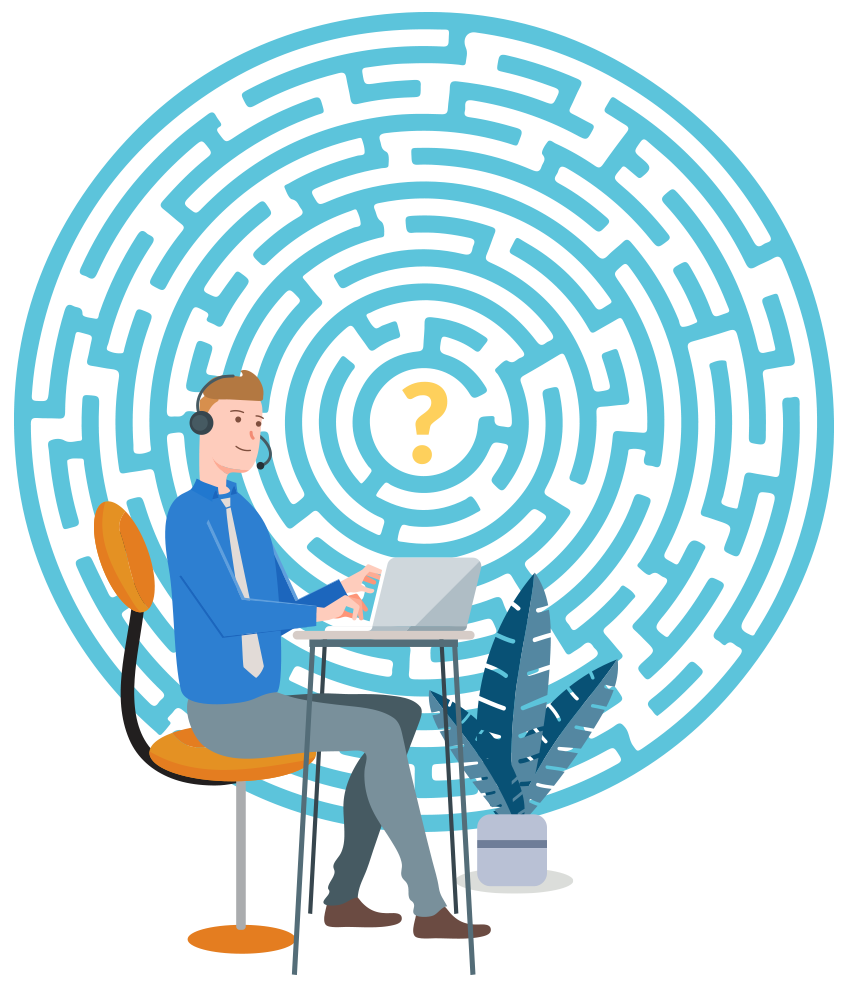 The
common
challenges
faced by ITSM teams
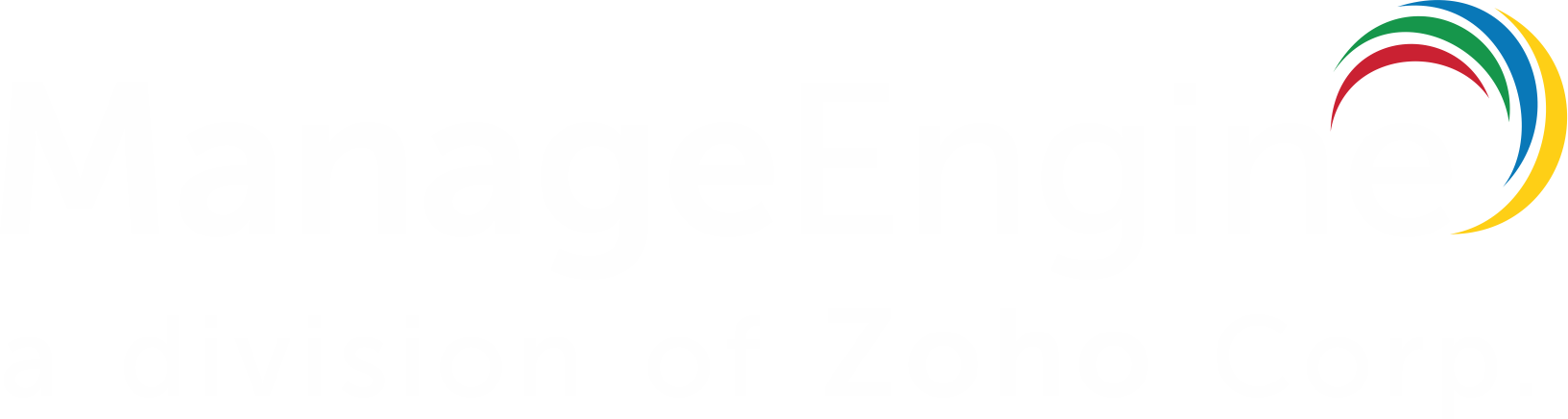 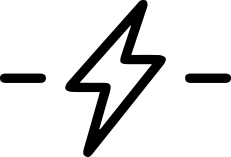 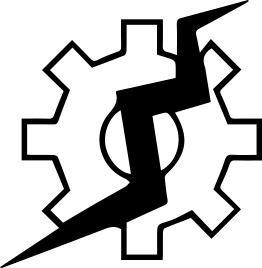 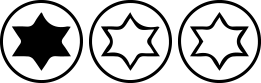 Inconsistent service delivery
Process 
automation 
gaps
Suboptimal customer 
experience
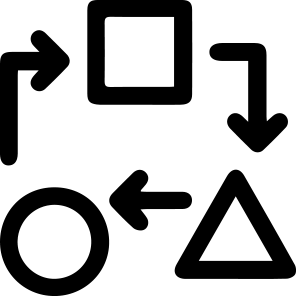 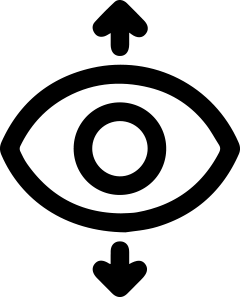 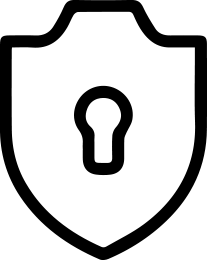 Siloed 
approach 
to service management
Complying 
with privacy regulations
Taking service management 
beyond IT
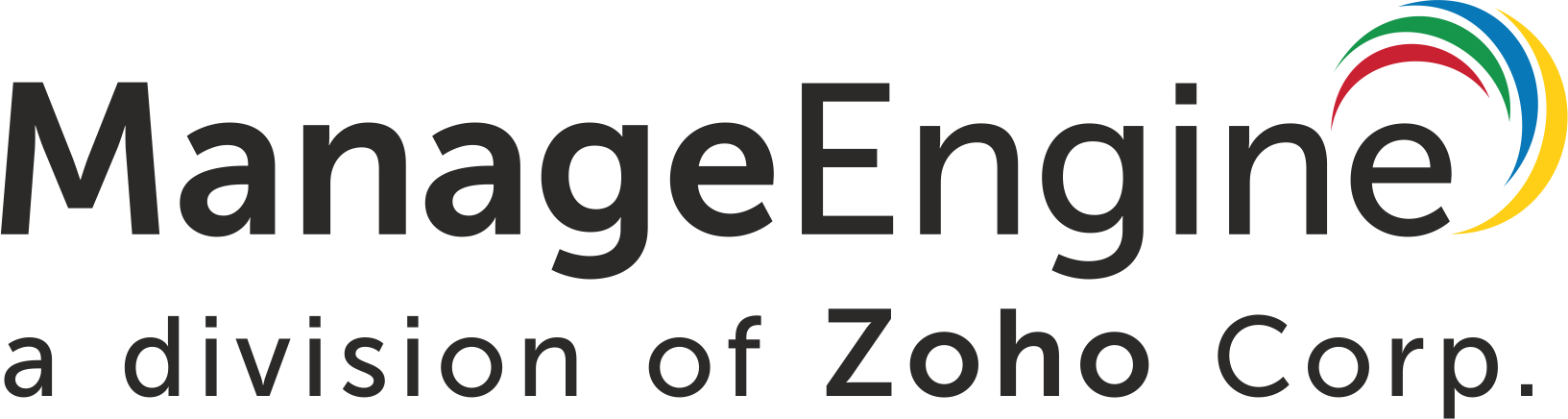 The absence of a wholesome service delivery experience for 
all stakeholders involved: users, agents, and management
The result
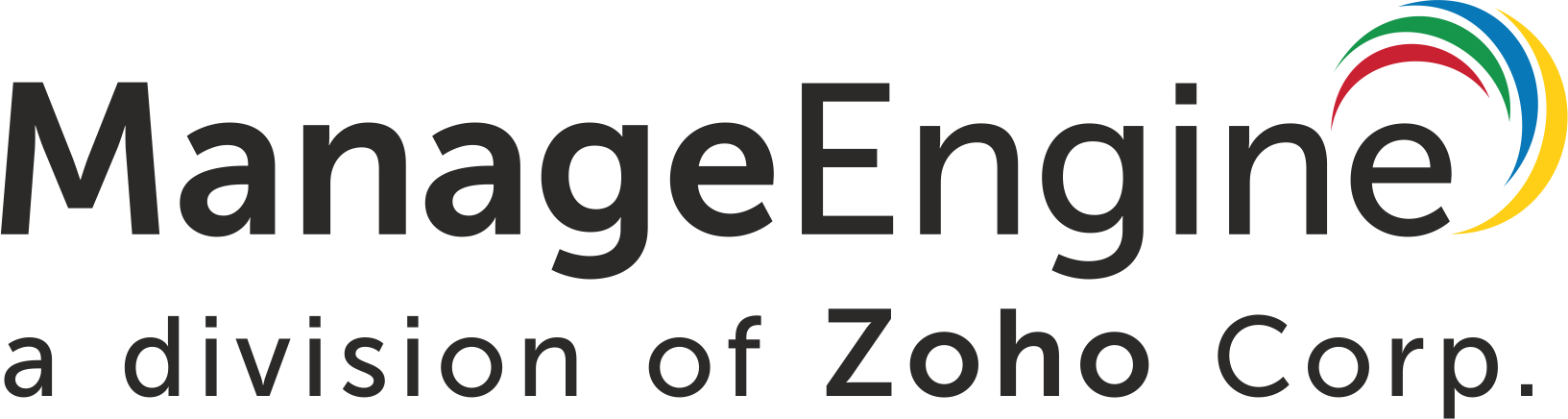 Move service delivery from operational to strategic
with intelligent automations and predictions, standardized workflows, 
and deep insights into data
Bridge the gap between business and IT
The difference that a wholesome 
ITSM tool brings to the table
through streamlined service management across the enterprise, and contextual integrations with business apps
Be the epicenter of IT infrastructure management,
offering deep integrations with other IT management software
Transform customer experience
by creating new and effective channels for support and collaboration
Achieve unrestricted extensibility
with last-mile customizations for IT and business processes
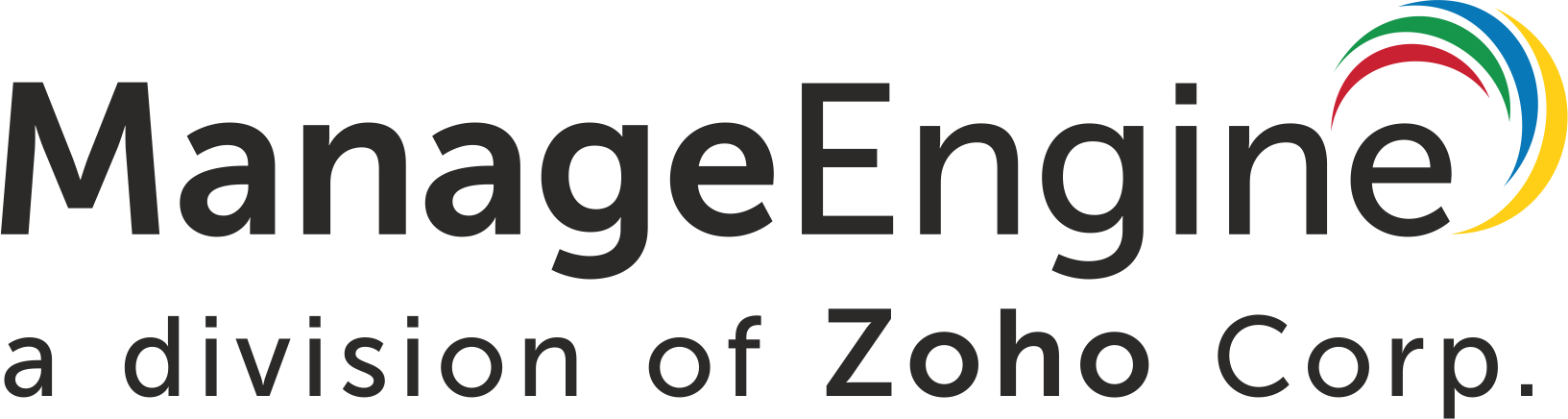 Service management
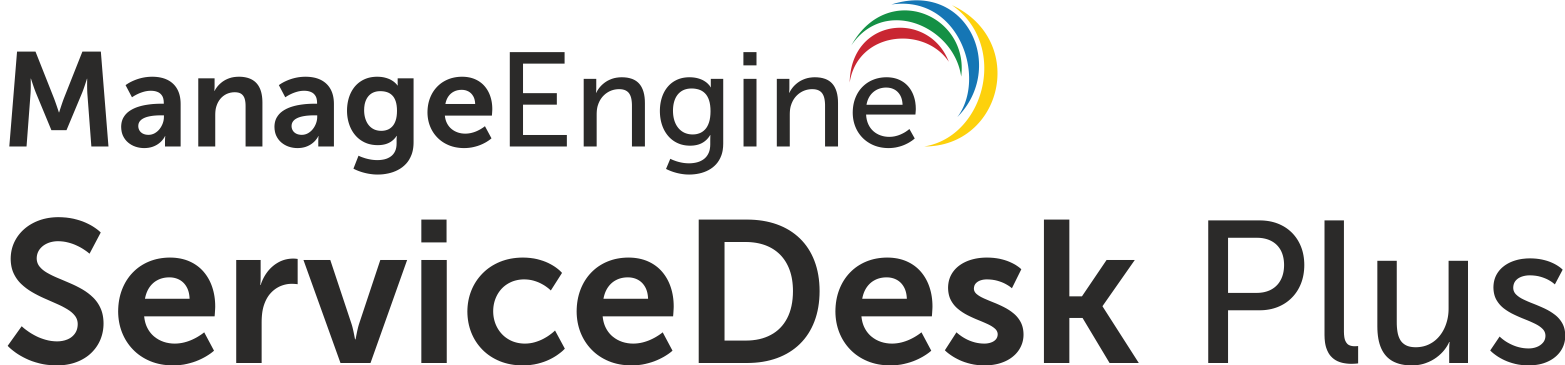 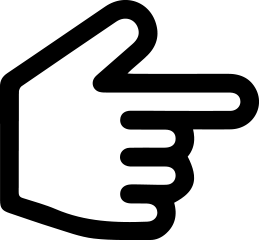 IT & enterprise service management
with ManageEngine
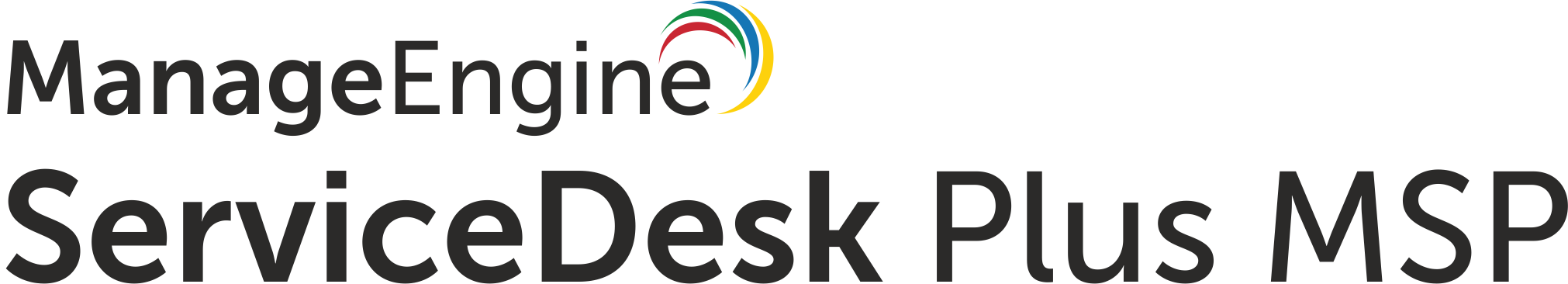 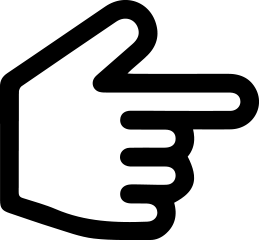 Service management for MSPs
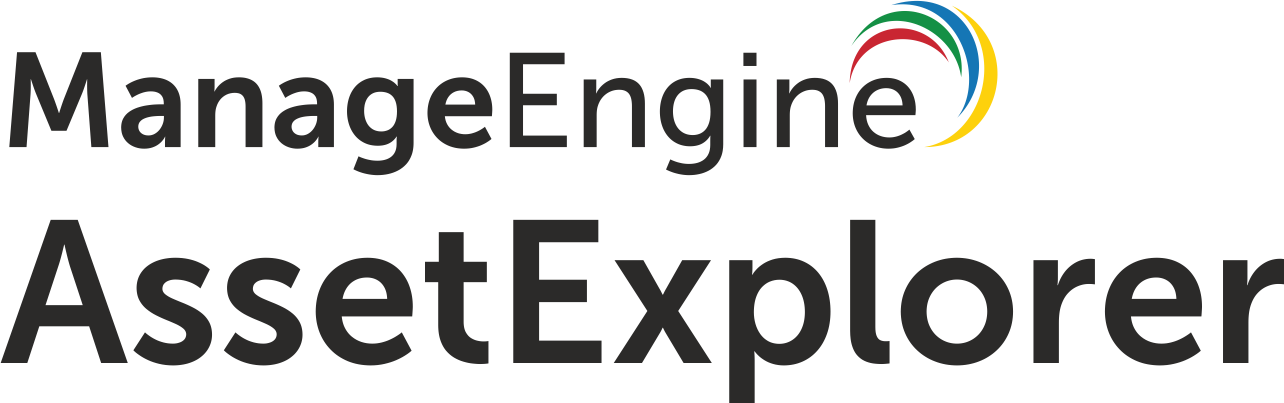 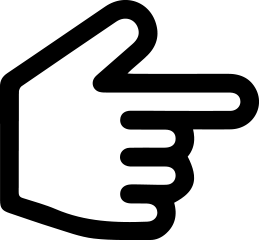 IT asset management
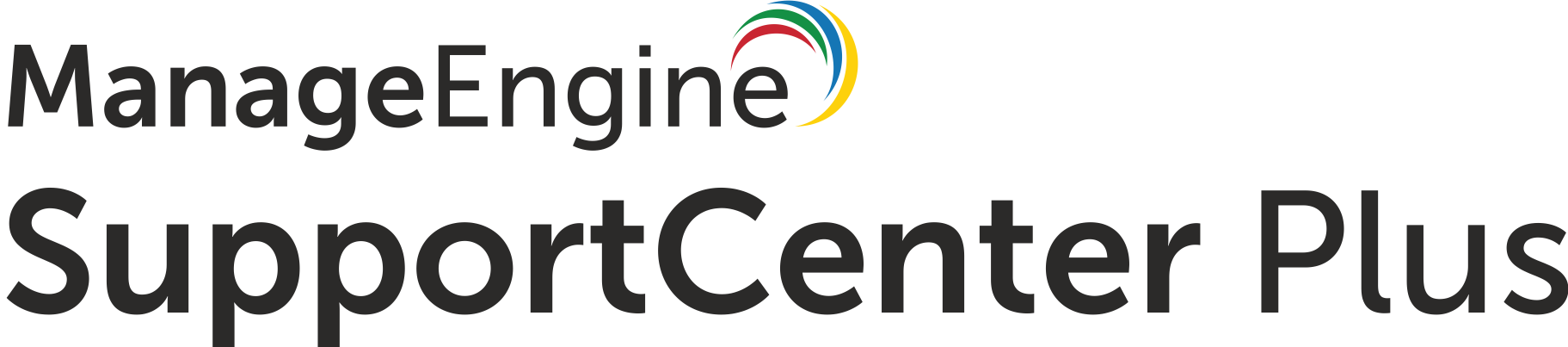 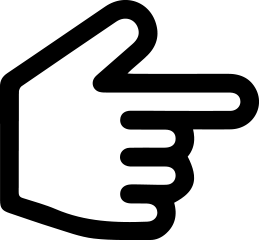 Customer support
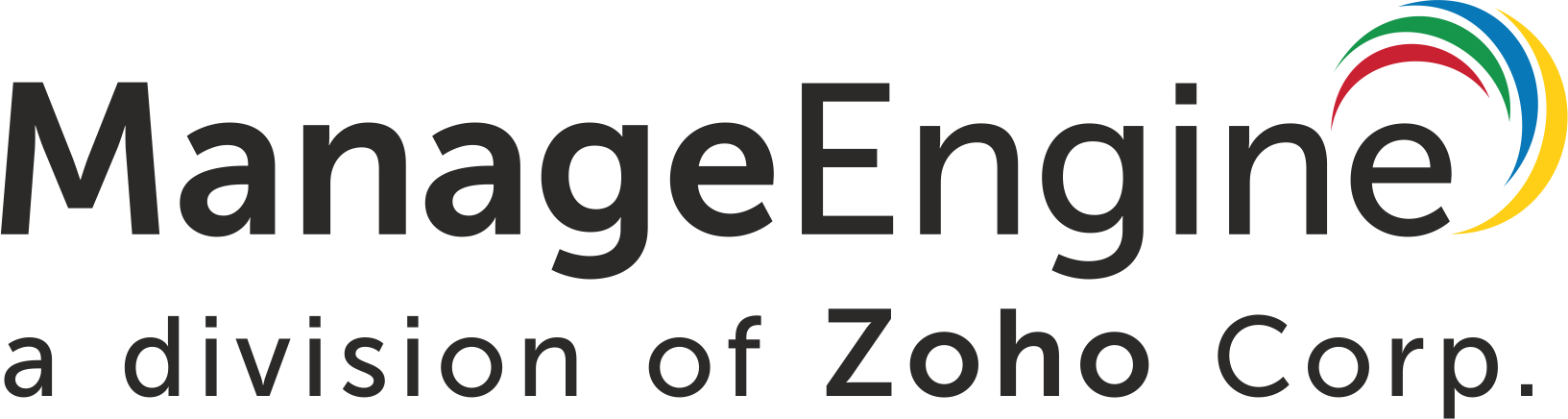 In the market 
since 2005
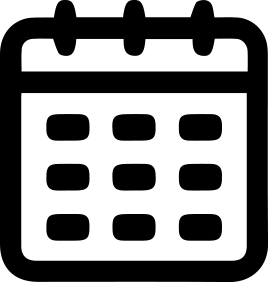 Used by 100,000+ organizations worldwide
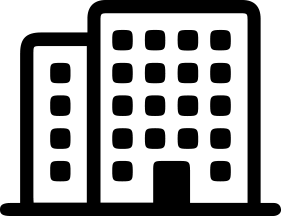 ServiceDesk Plus
Available in 
29 languages
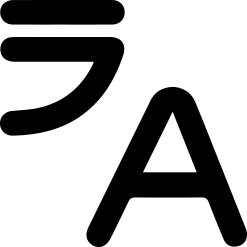 facts
Offered as on-premises 
& cloud versions
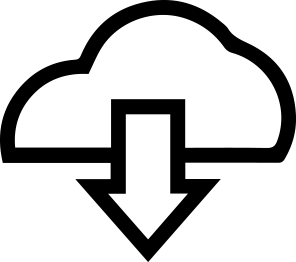 Hosted in ManageEngine-owned data centers
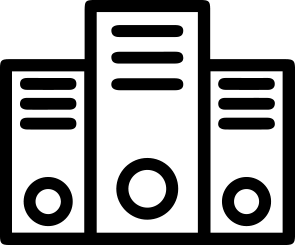 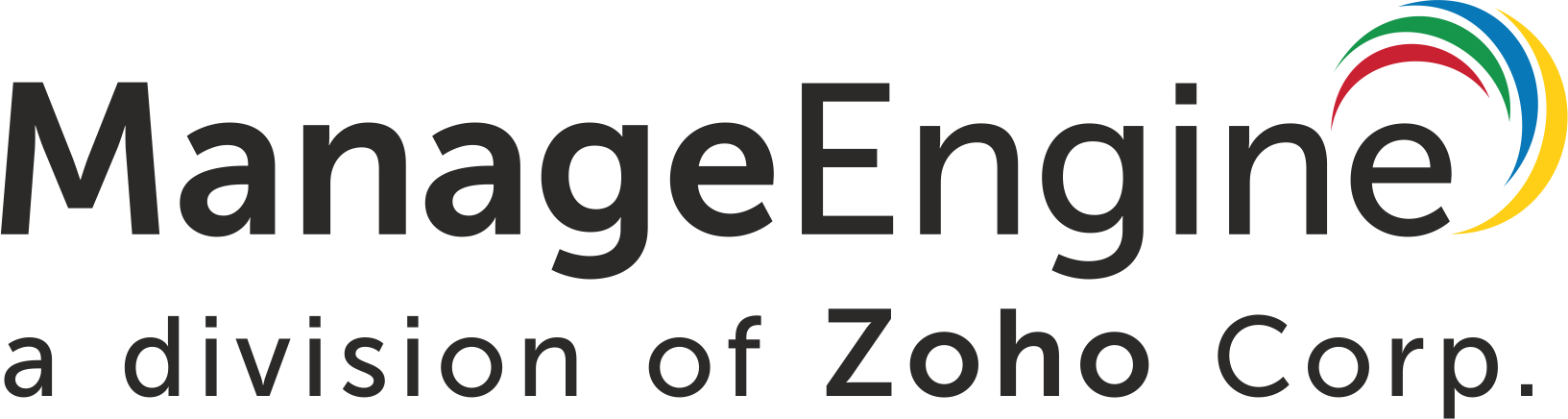 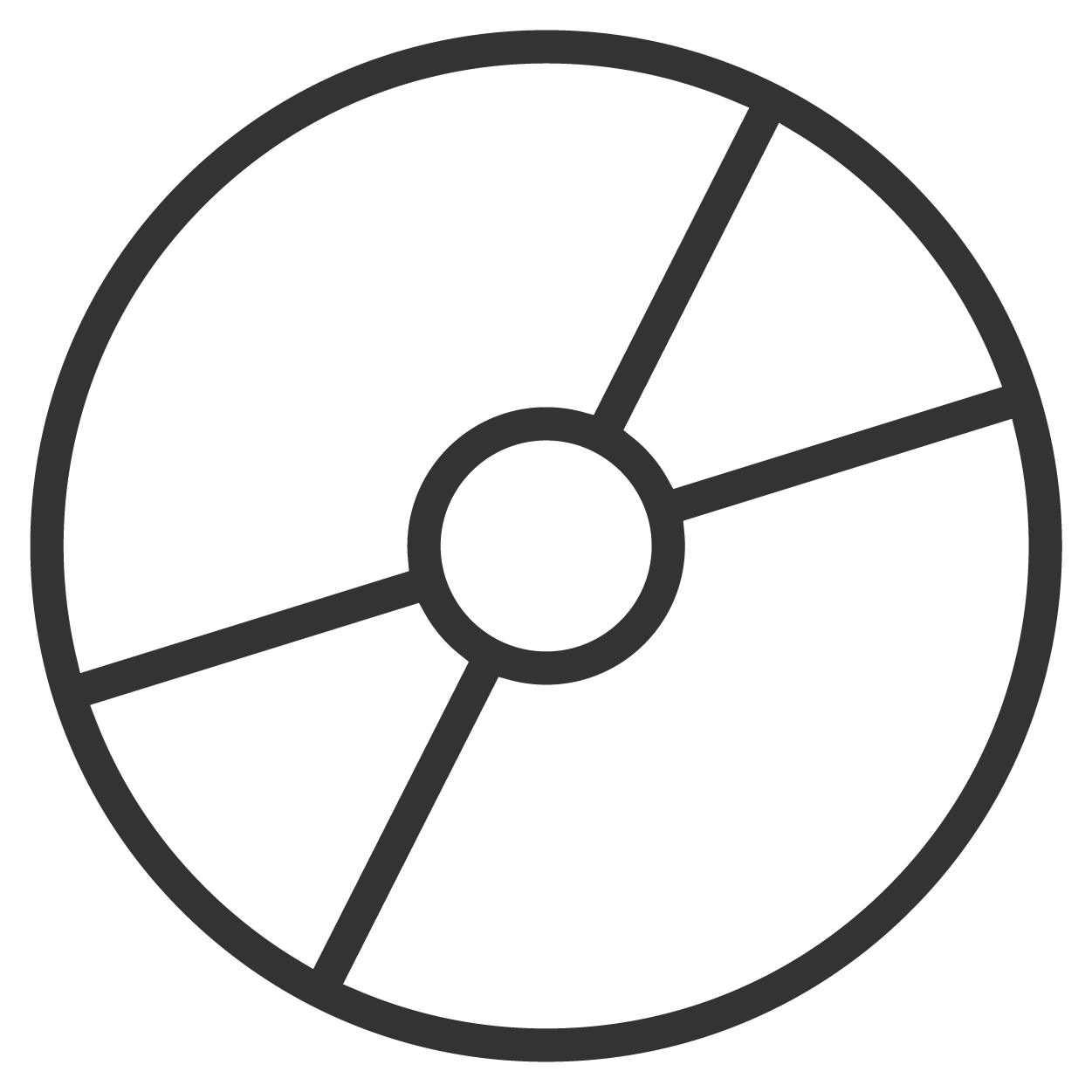 On-premises
ServiceDesk Plus
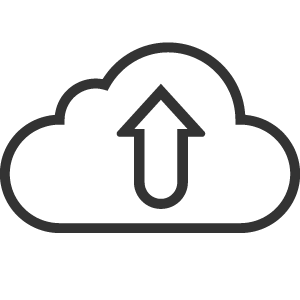 Cloud
Deployment options
Amazon Web Services
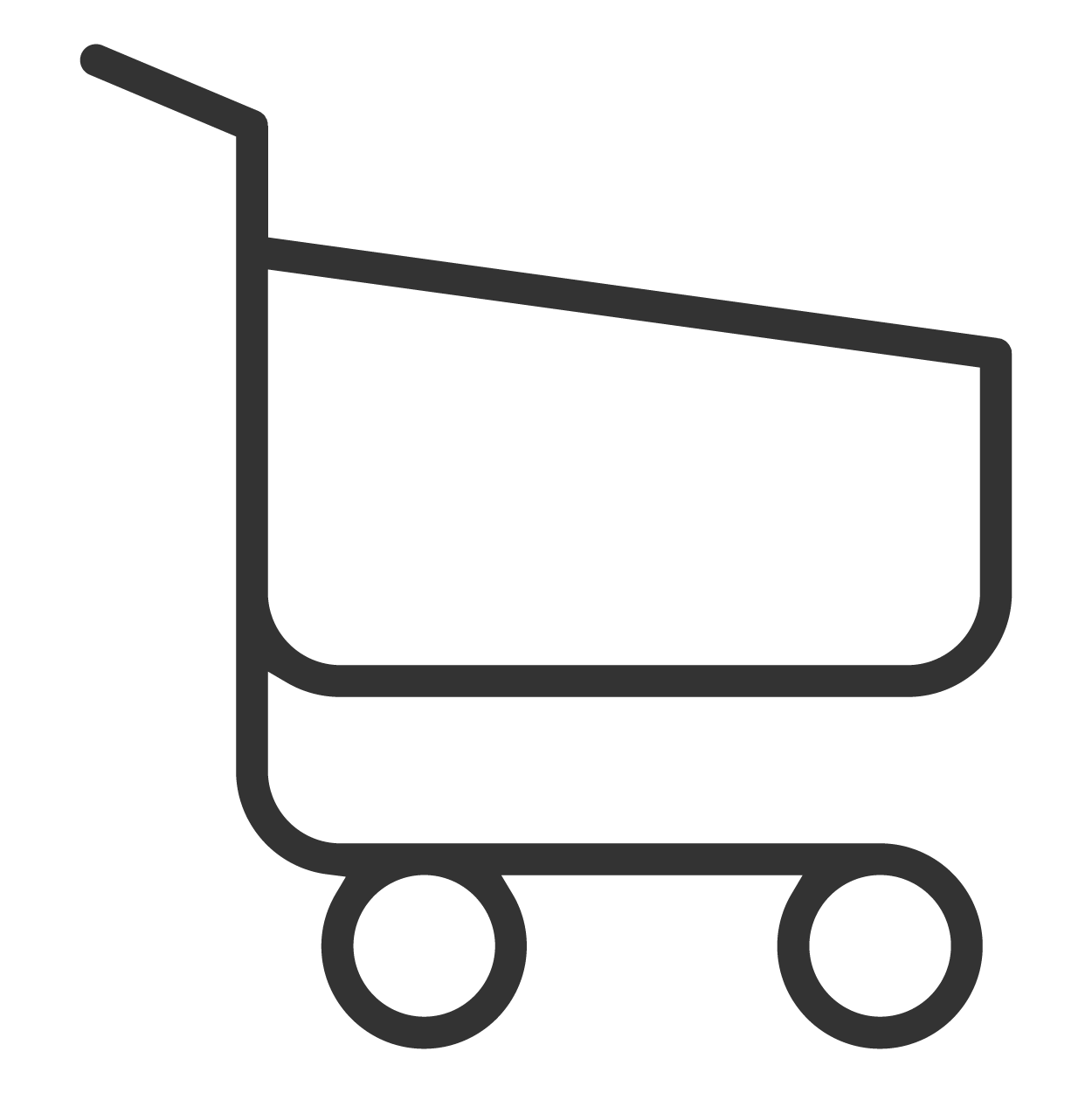 Microsoft Azure
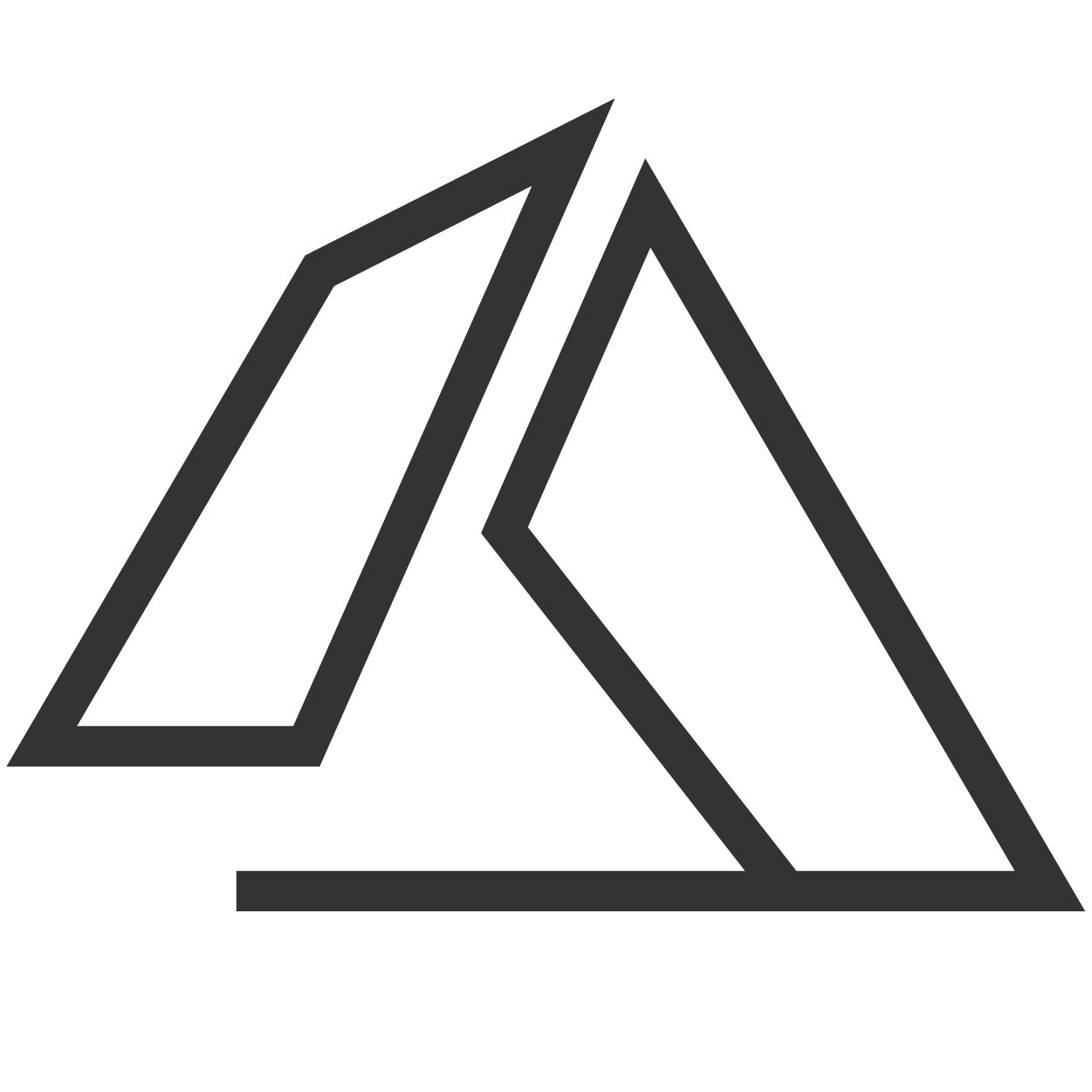 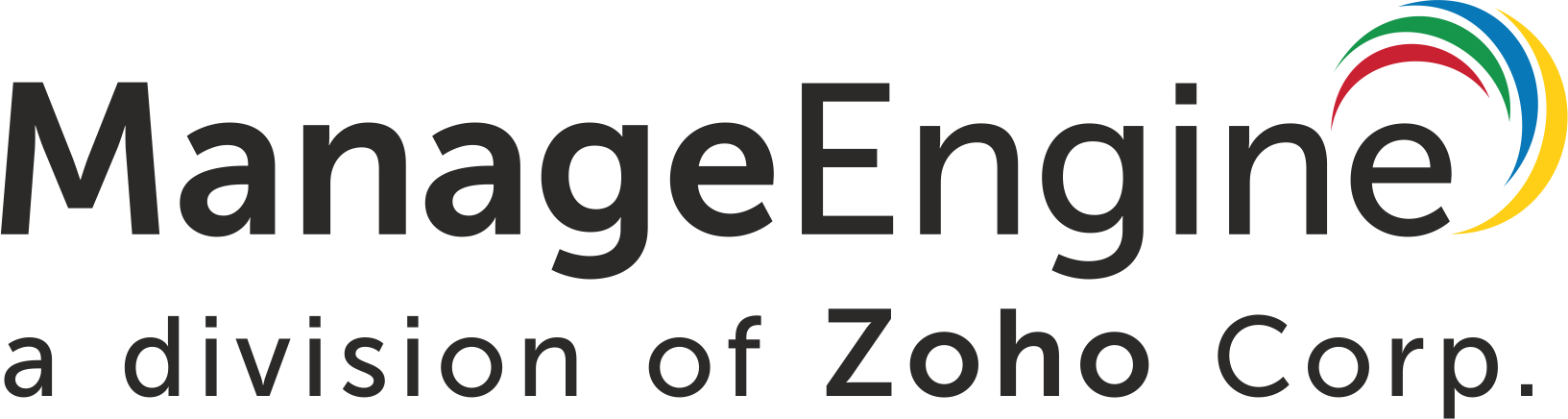 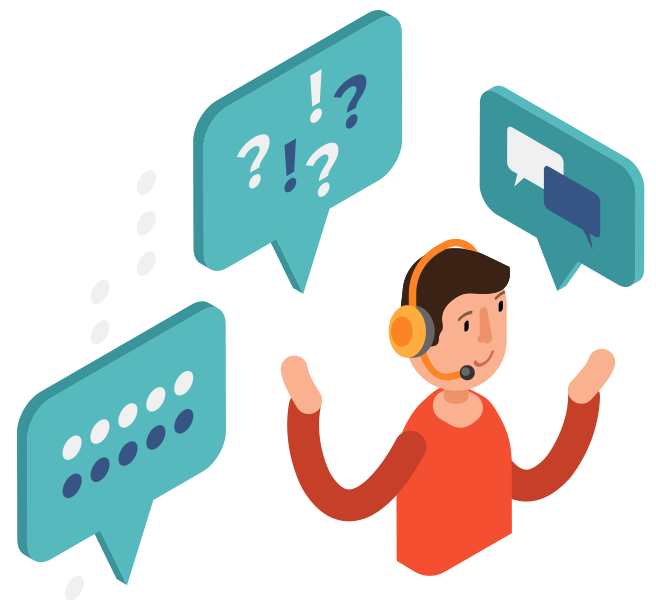 Why
ServiceDesk Plus?
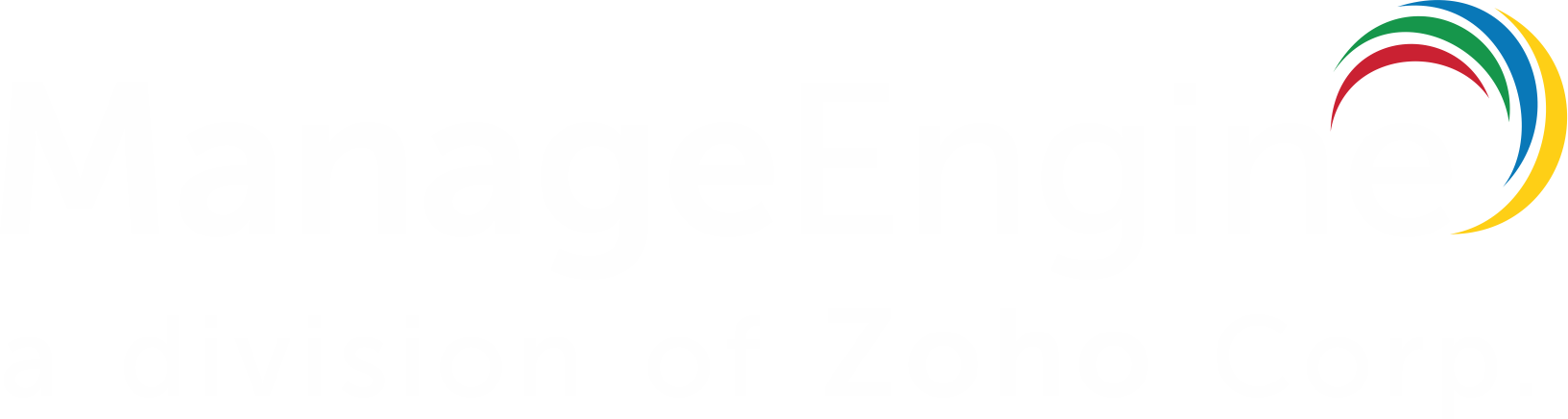 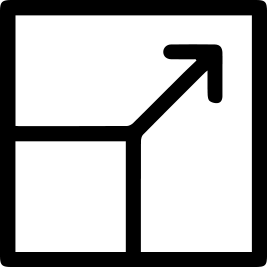 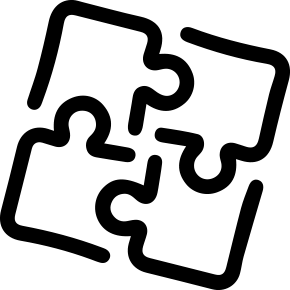 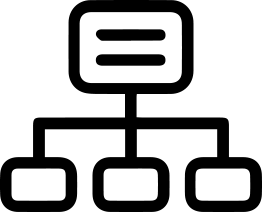 Best practice process workflows and features available out-of-the-box
Highly customizable and scalable for different process maturities
Tight, contextual integrations with other 
IT management and 
business apps
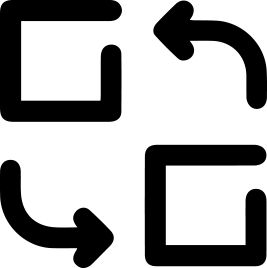 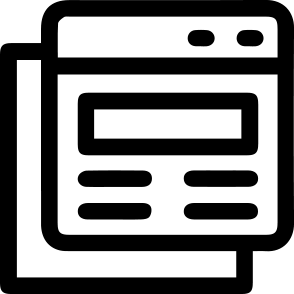 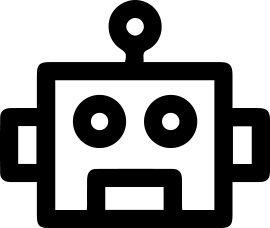 The latest in technology, including virtual assistants and AI capabilities
Flexible choice between the on-premises and cloud versions, with 
easy switching
A flexible and easy-to-use interface, resulting in a low learning curve
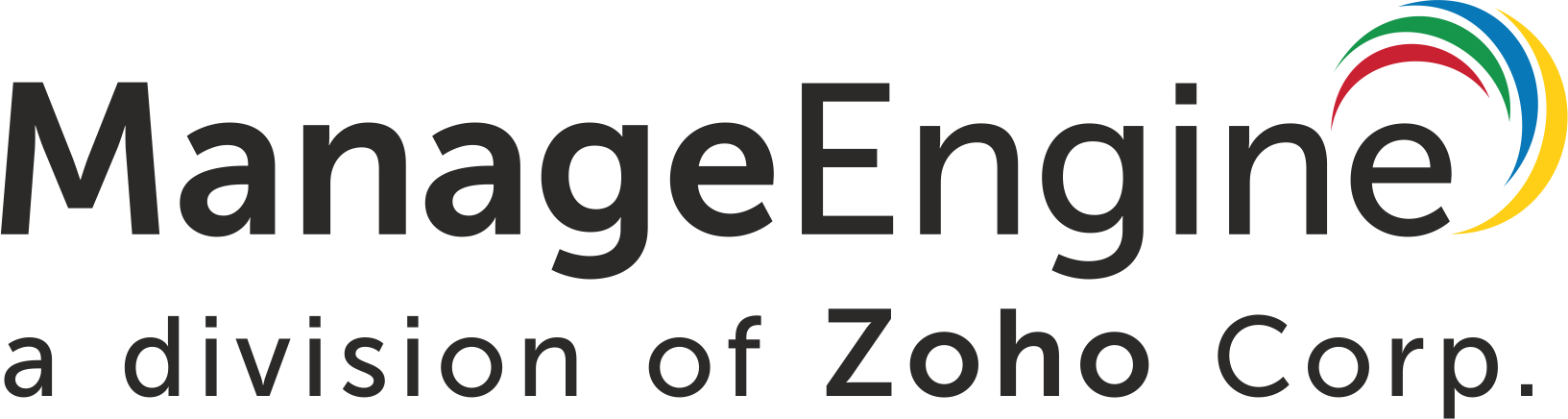 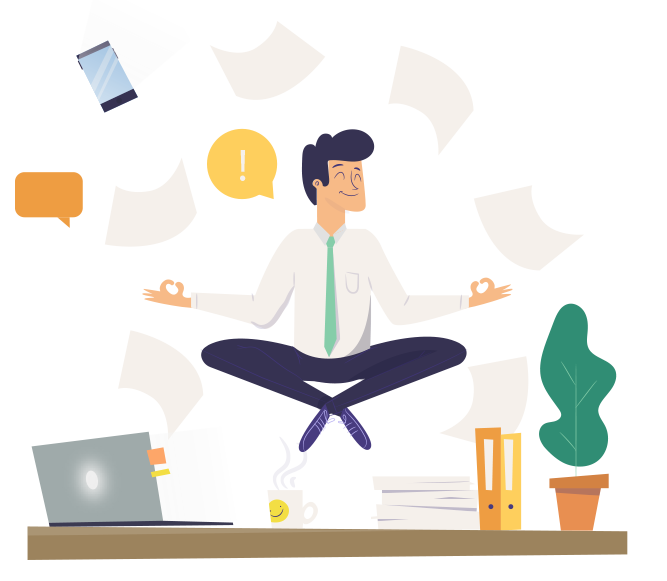 The six ways ServiceDesk Plus makes your
ITSM wholesome
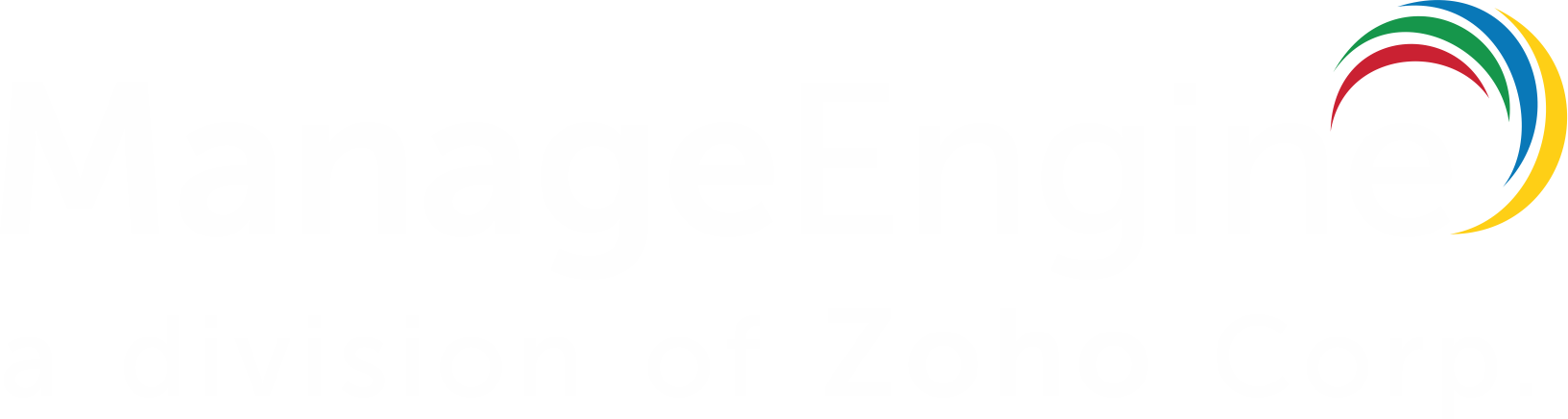 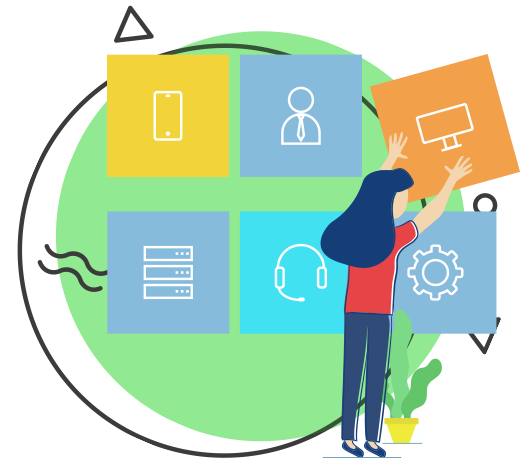 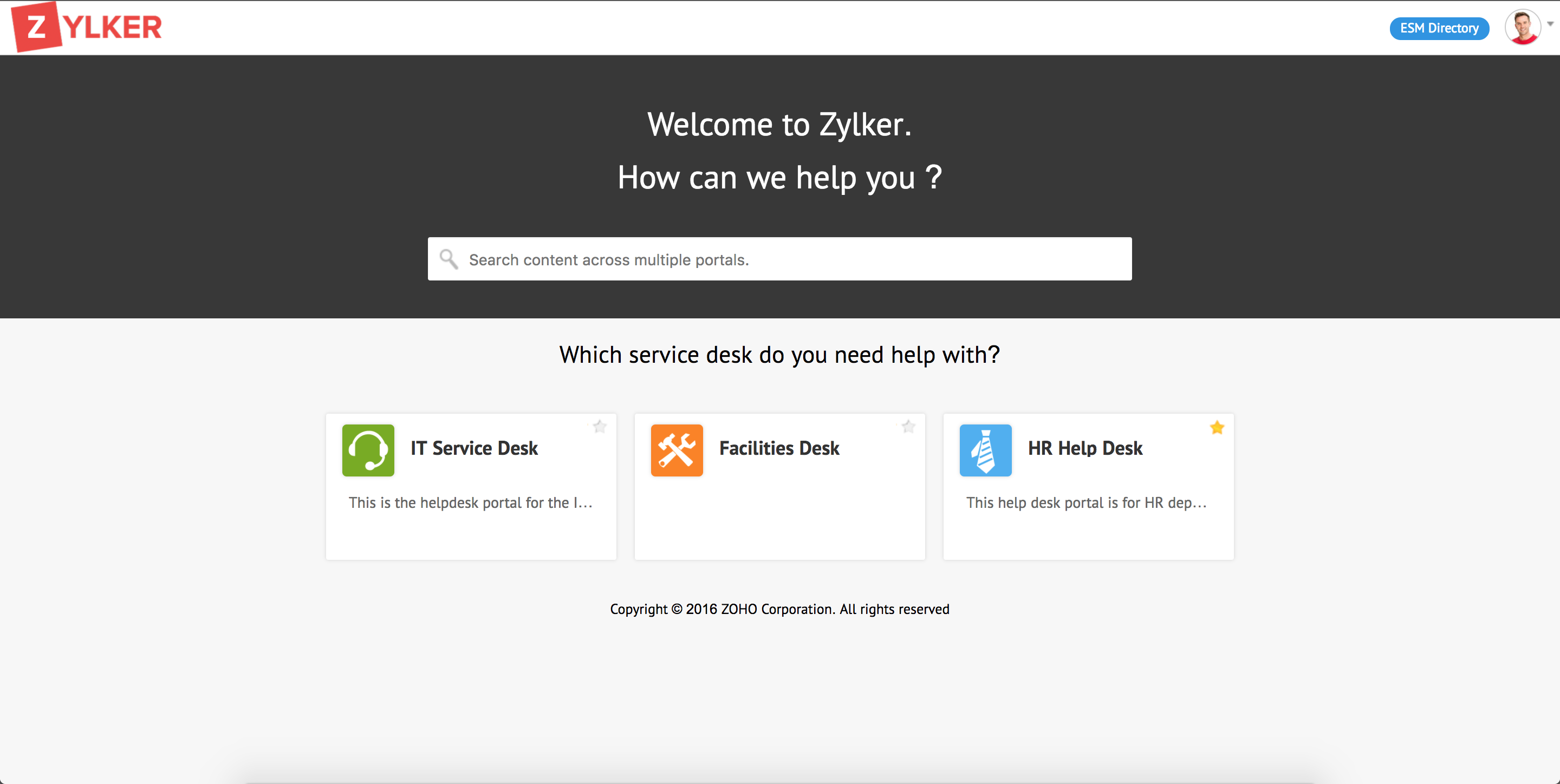 1
Make service management cross the boundary between IT and business with the enterprise service desk
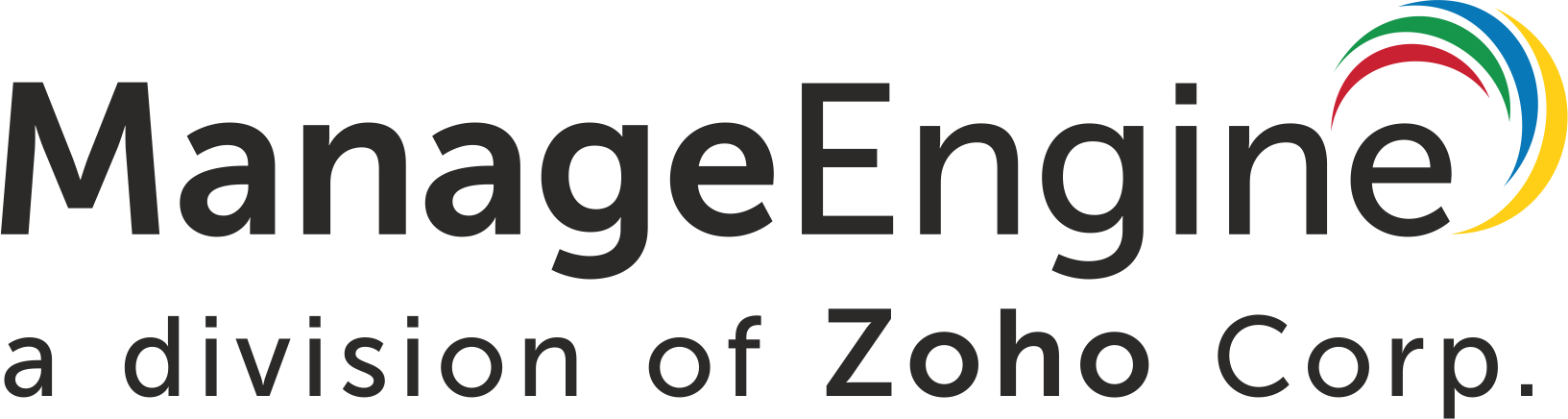 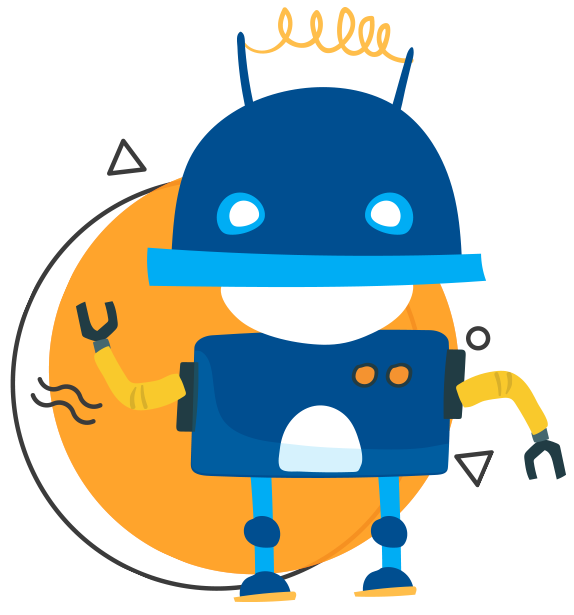 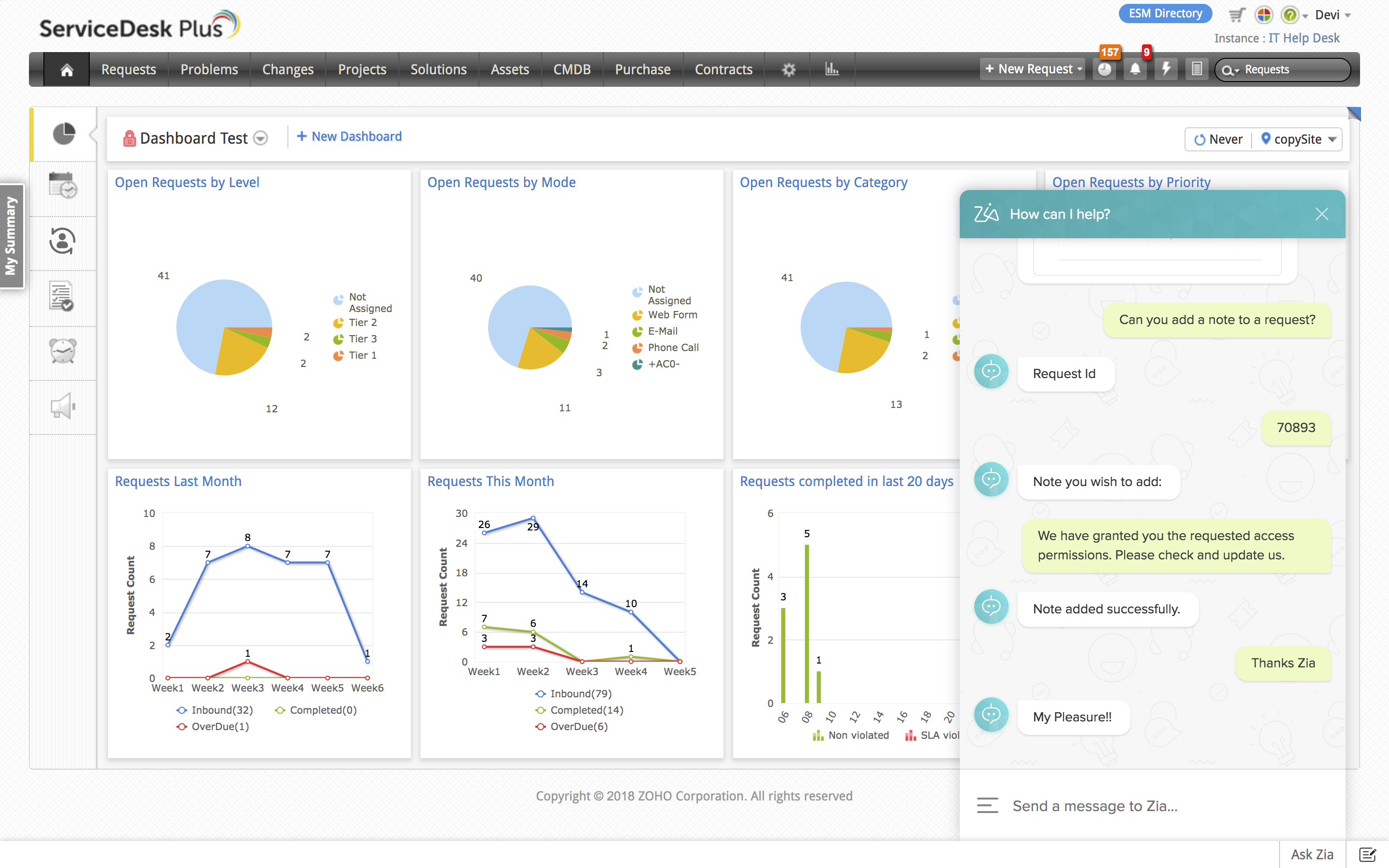 2
Leverage intelligent technology with 
AI-based automations
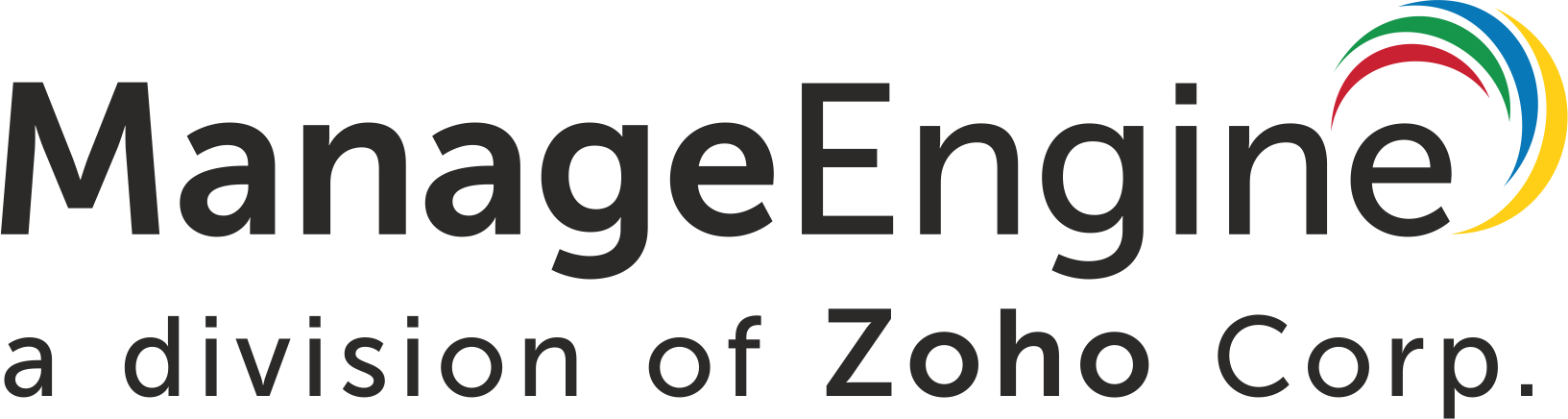 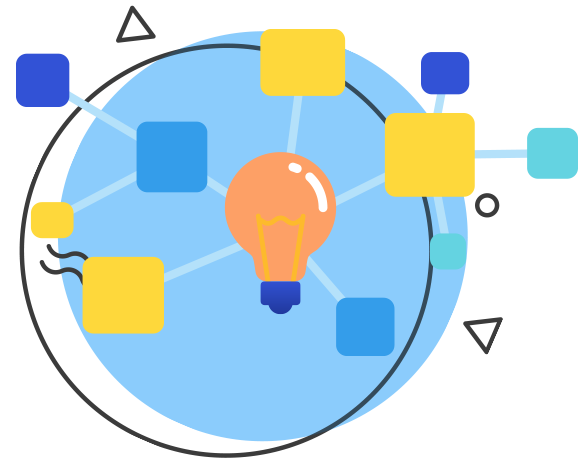 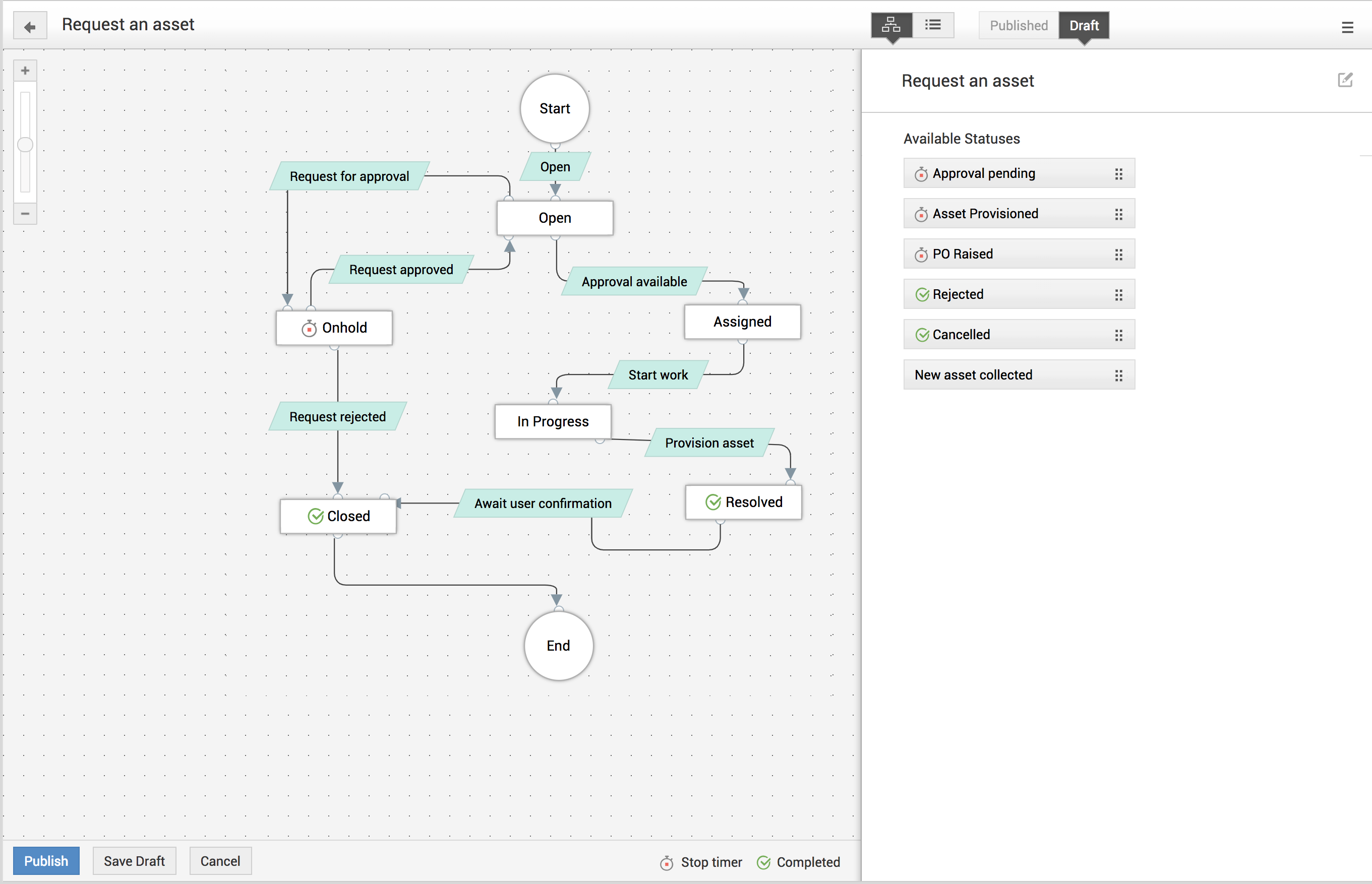 3
Standardize service 
delivery with visual 
process workflows
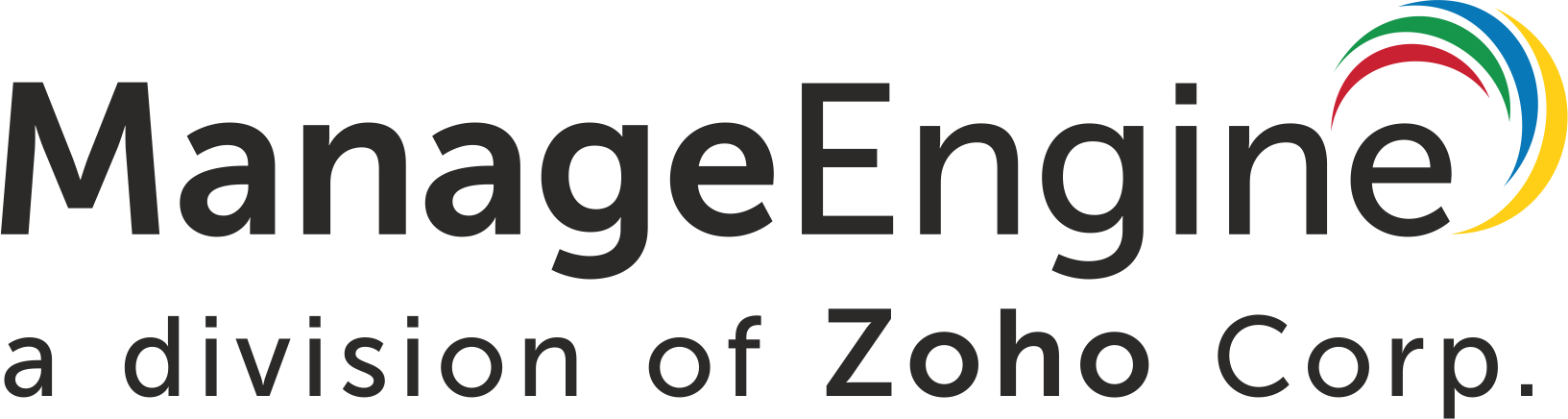 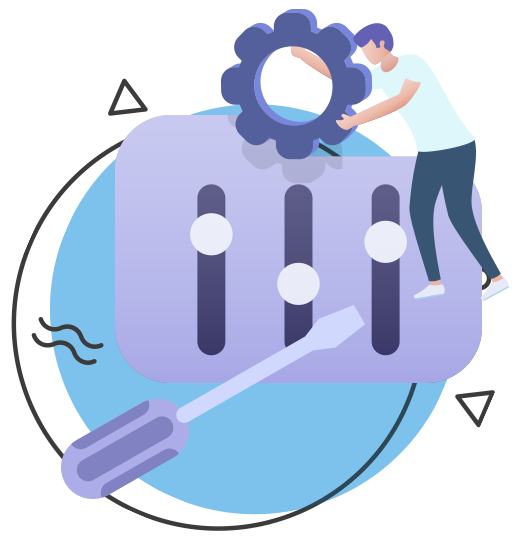 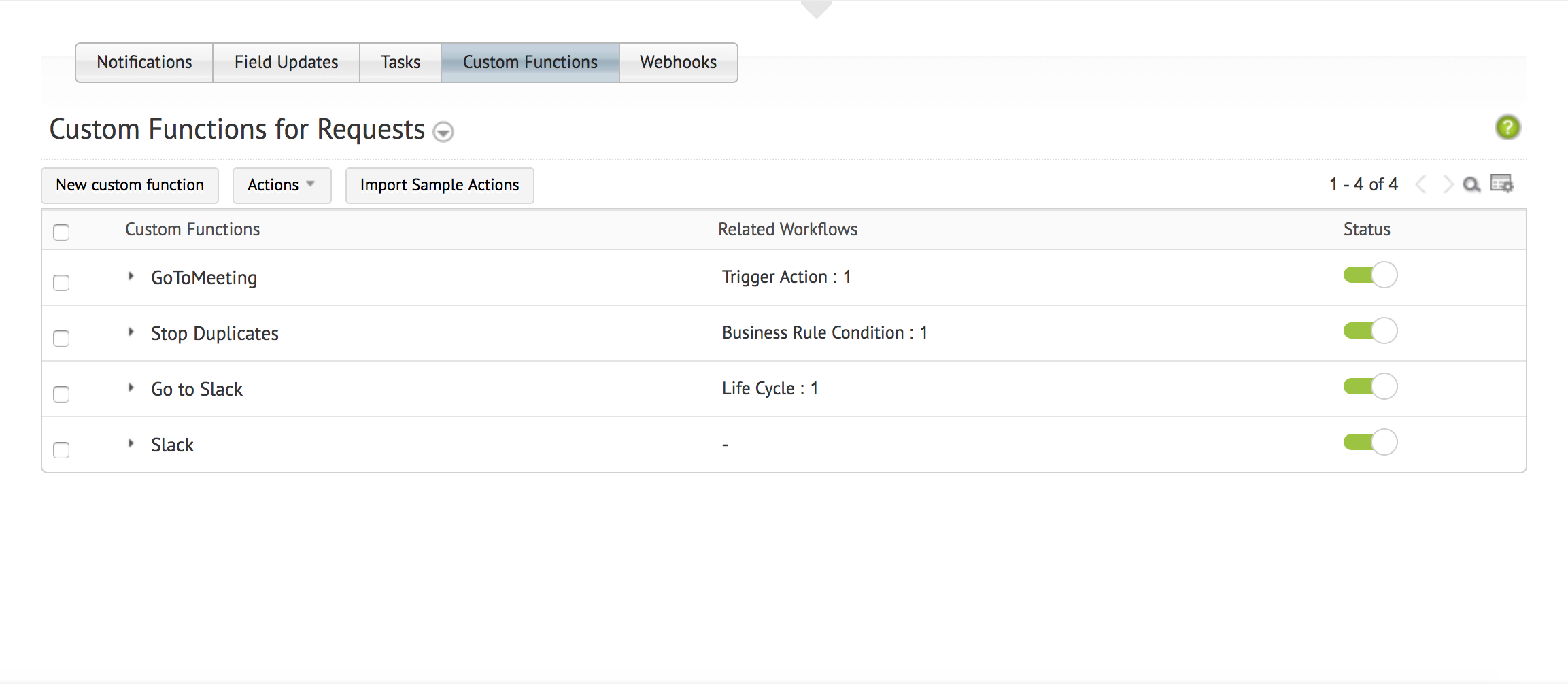 4
Make ITSM work 
your way with last-mile customizations
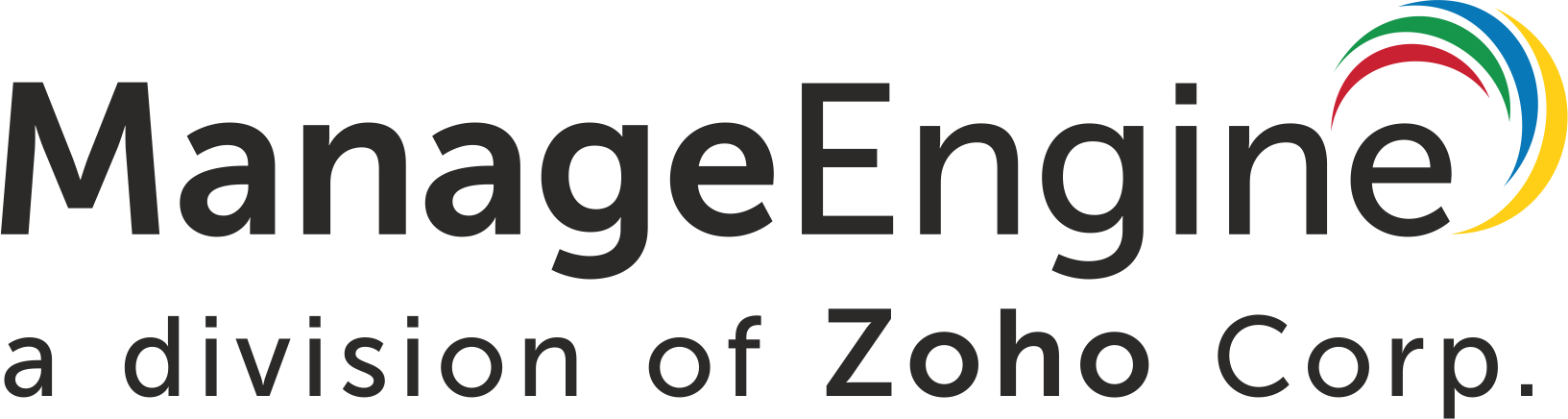 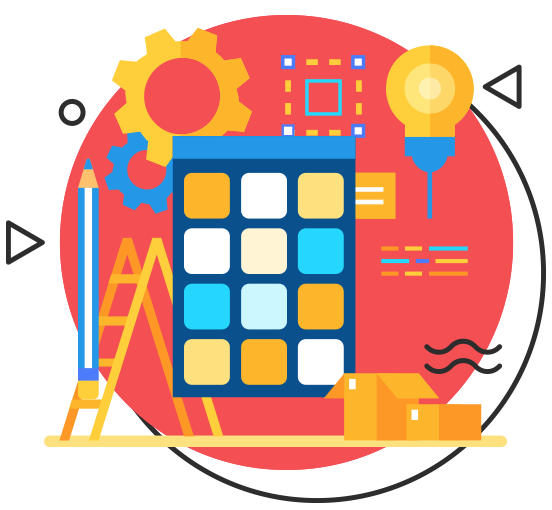 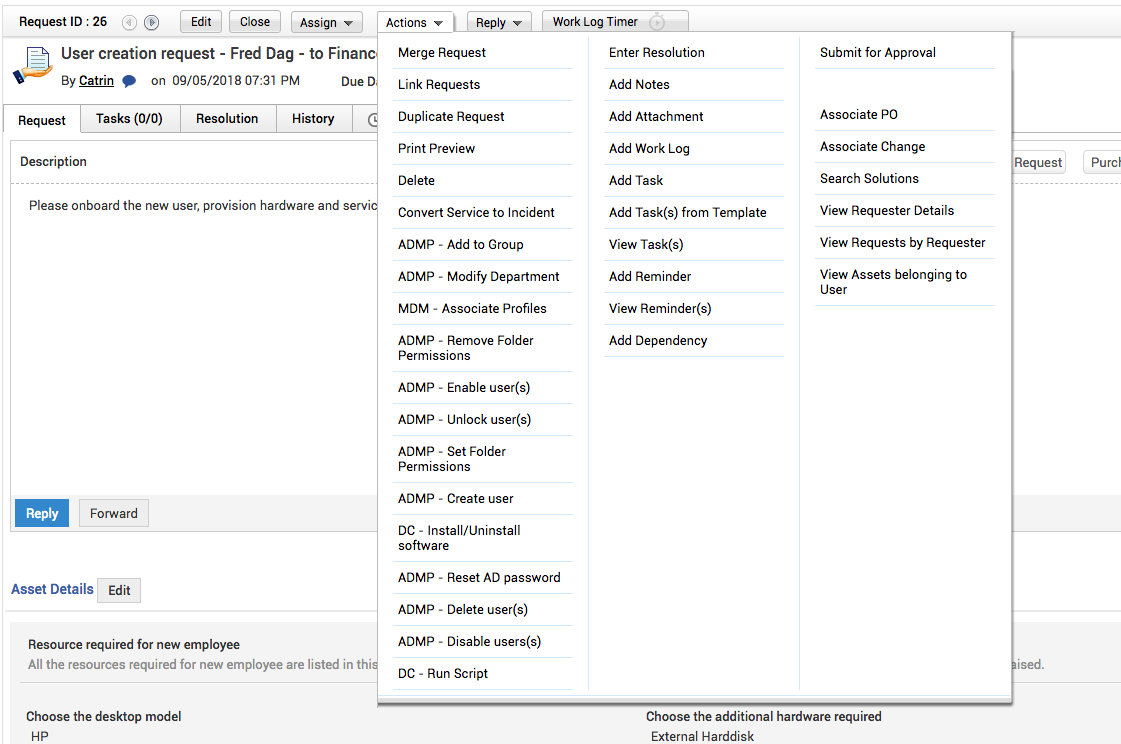 5
Build an integrated approach to service management with 
360-degree IT integrations
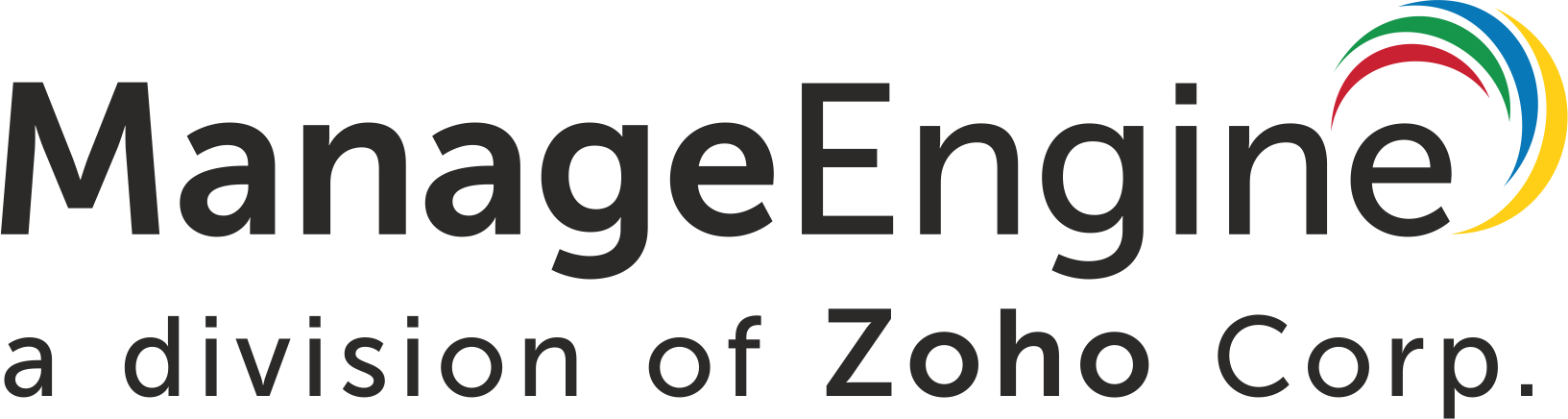 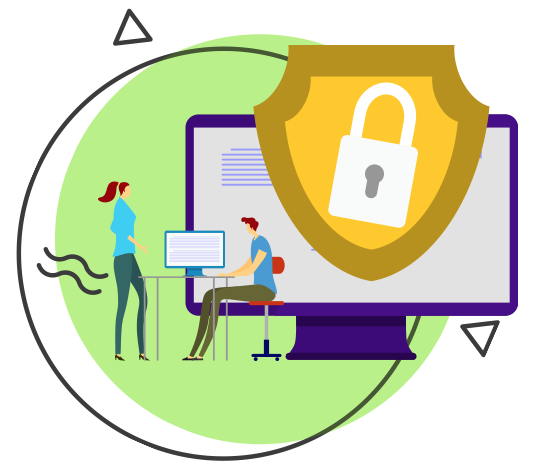 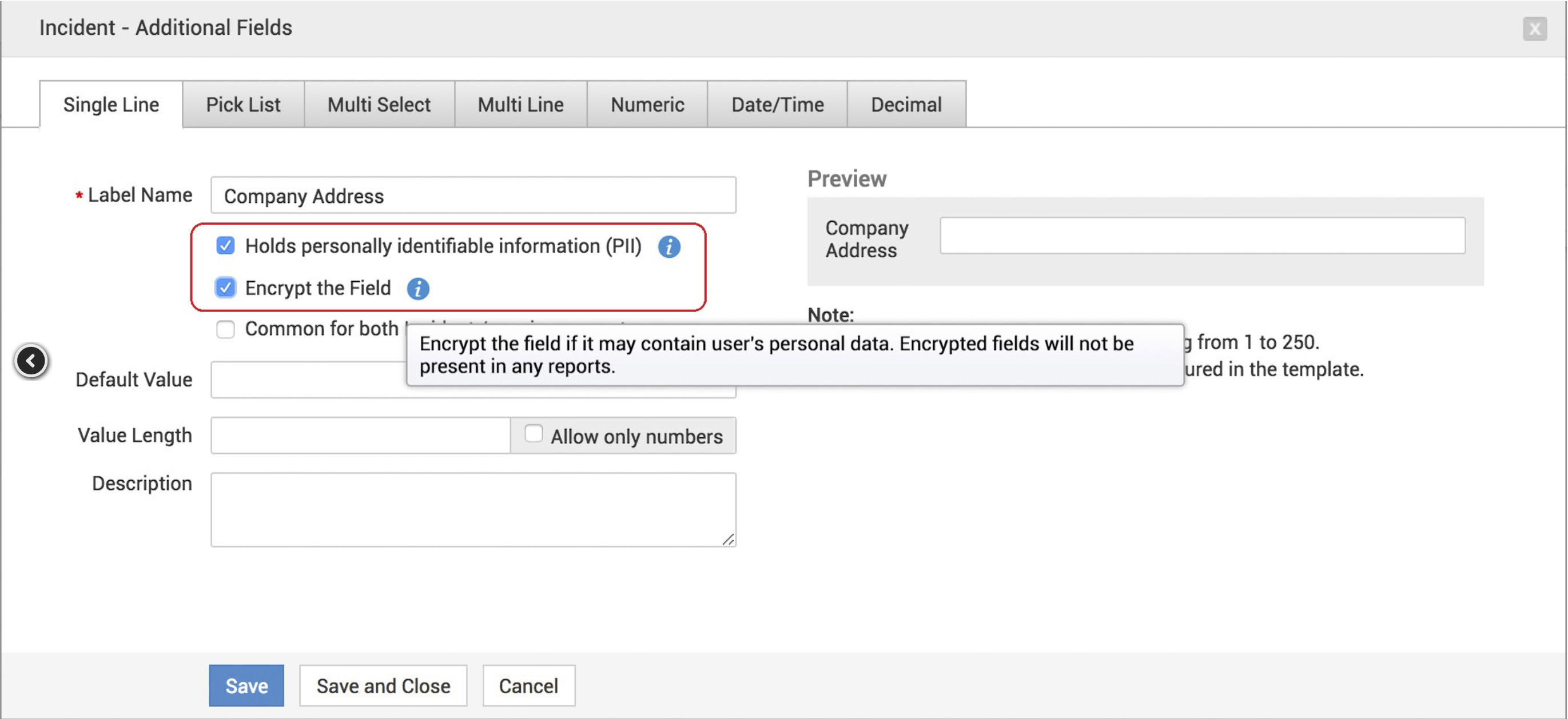 6
Weave privacy into service desk operations
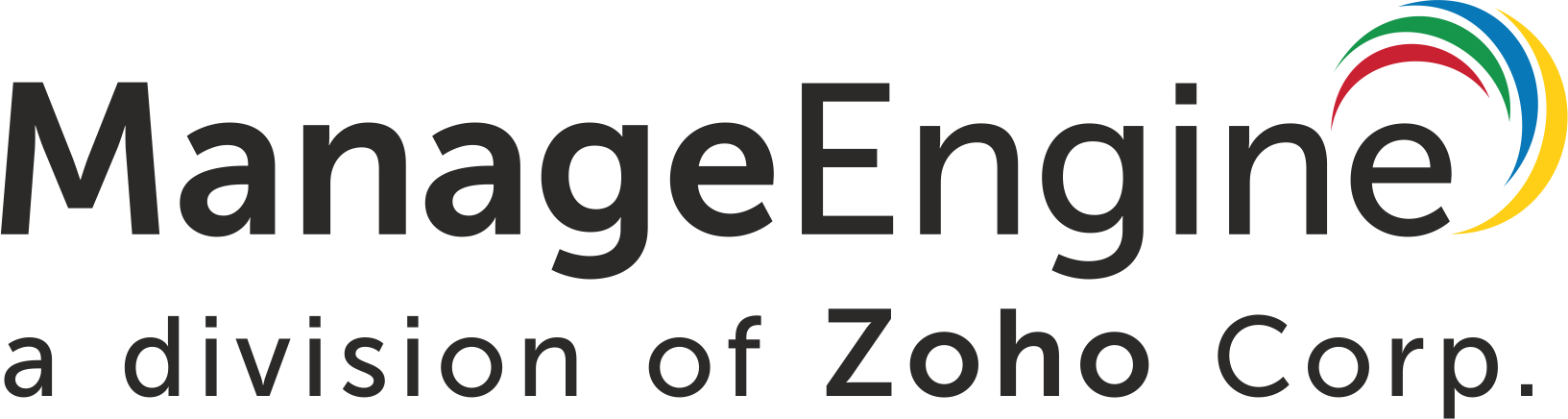 Enterprise service management
Incident and problem management
Change management
IT asset and configuration management
Configuration management database (CMDB)
Purchase and contract management
Project management
Service requests and request fulfillment
Knowledge management
Reporting and SLA management
Process and visual workflow design
Integration with IT management apps
Top ITSM
capabilities
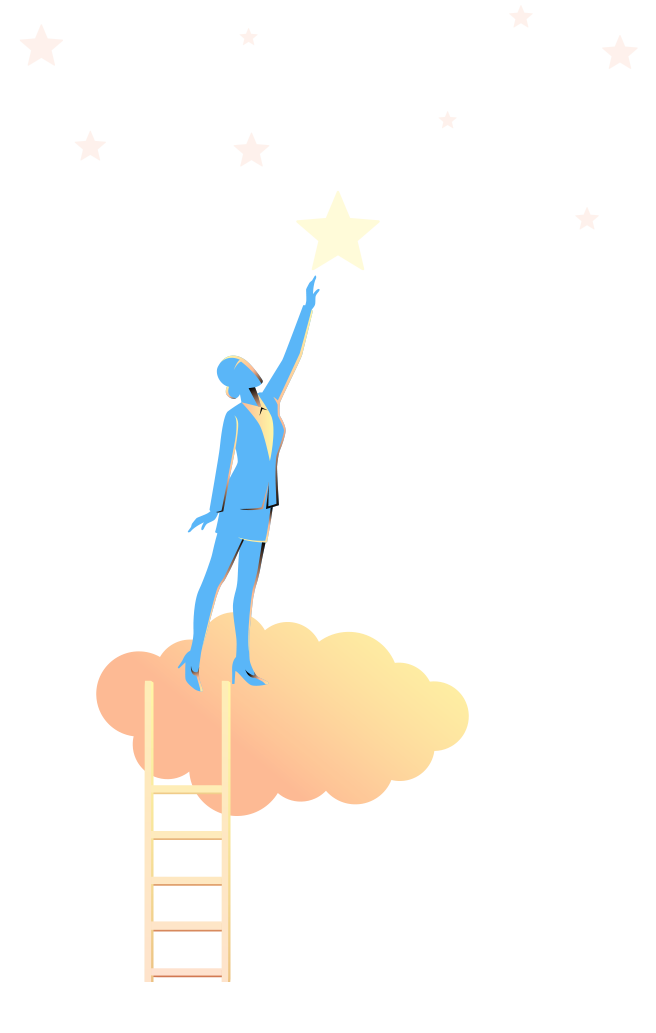 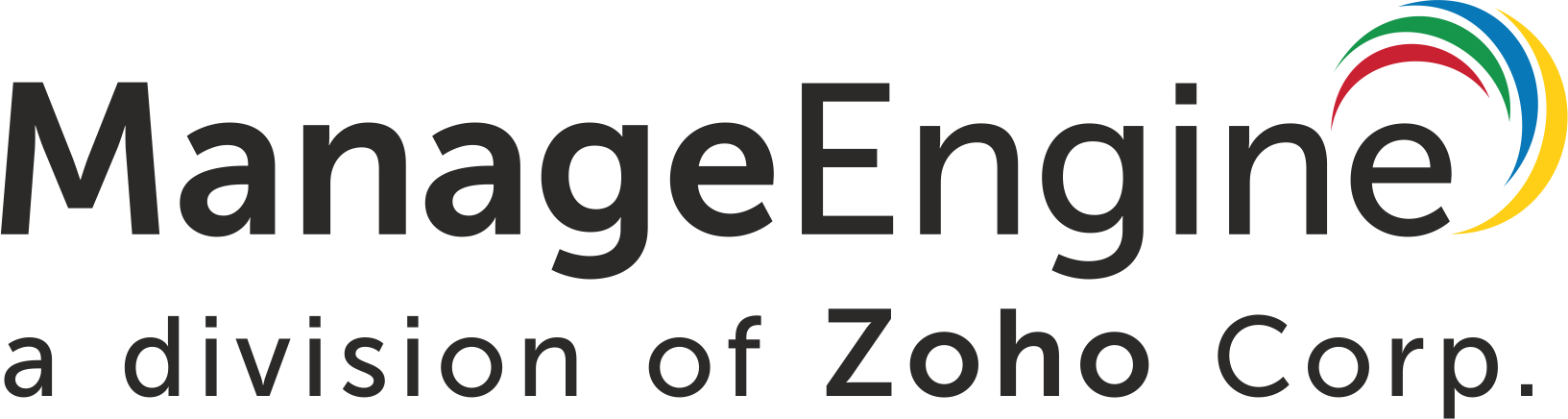 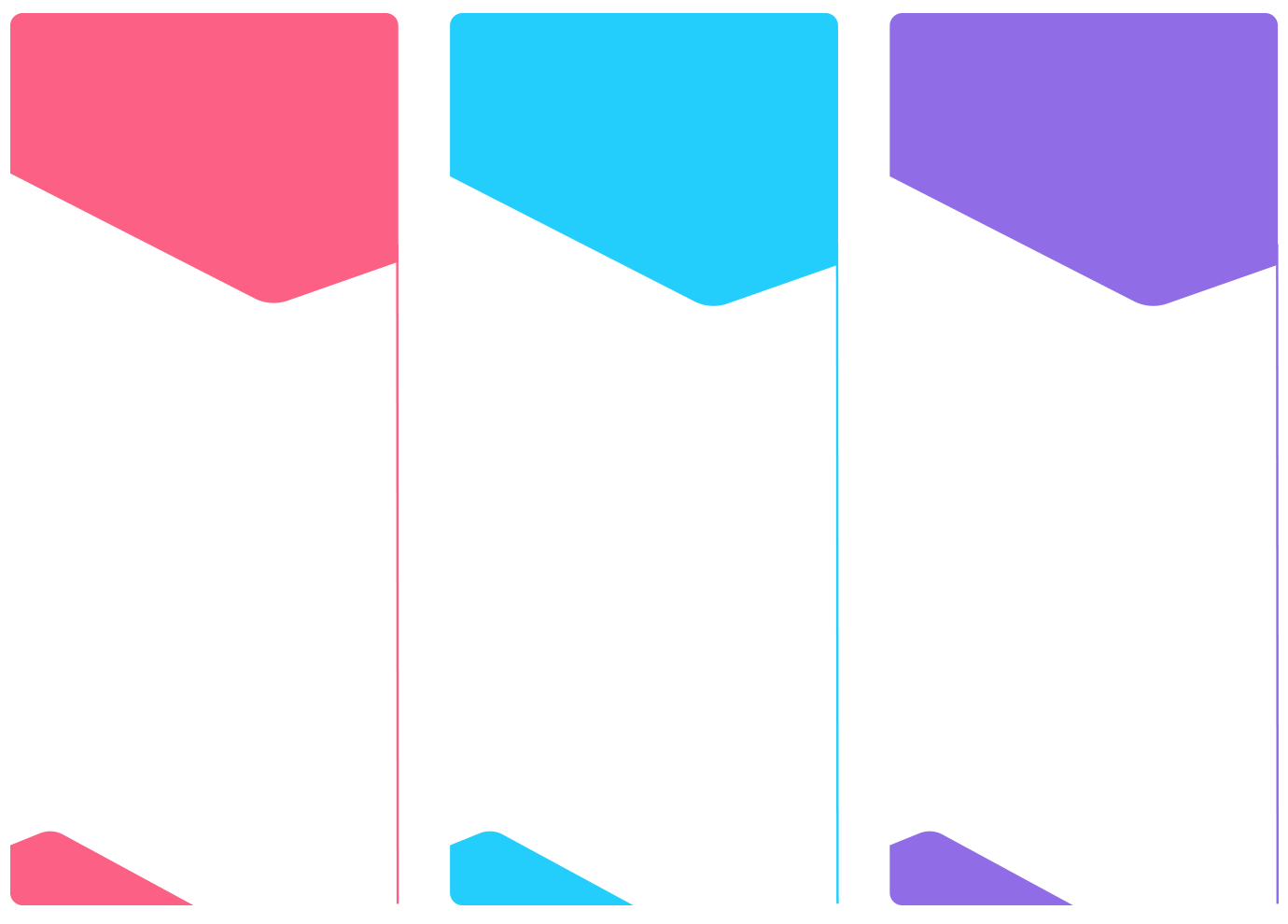 Standard
Professional
Enterprise
Editions
help desk+change+asset+Project
®
IT help desk software
help desk + asset management
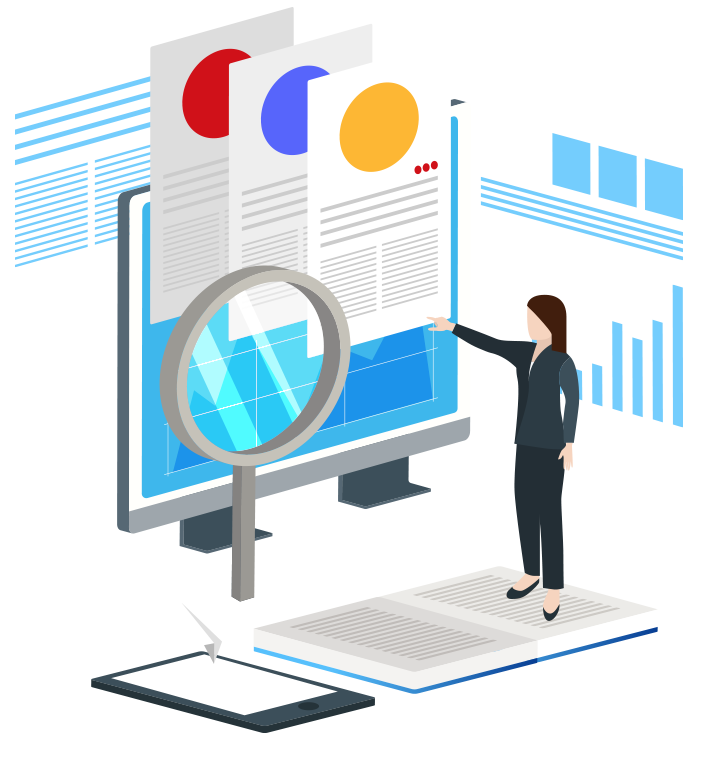 Incident management
Self-service portal
Knowledge base
Multi-site support
SLA management
Help desk reports
Help desk management
IT asset discovery
Software asset management
Asset inventory reports
Purchase &
contracts management
Incident management
Problem management
Change management
IT project management
Service catalog
Asset management
CMDB
The complete full-stack ITSM suite with all the features an IT service desk needs.
The right package for integrated IT asset management.
The perfect starter kit to get your ticketing right.
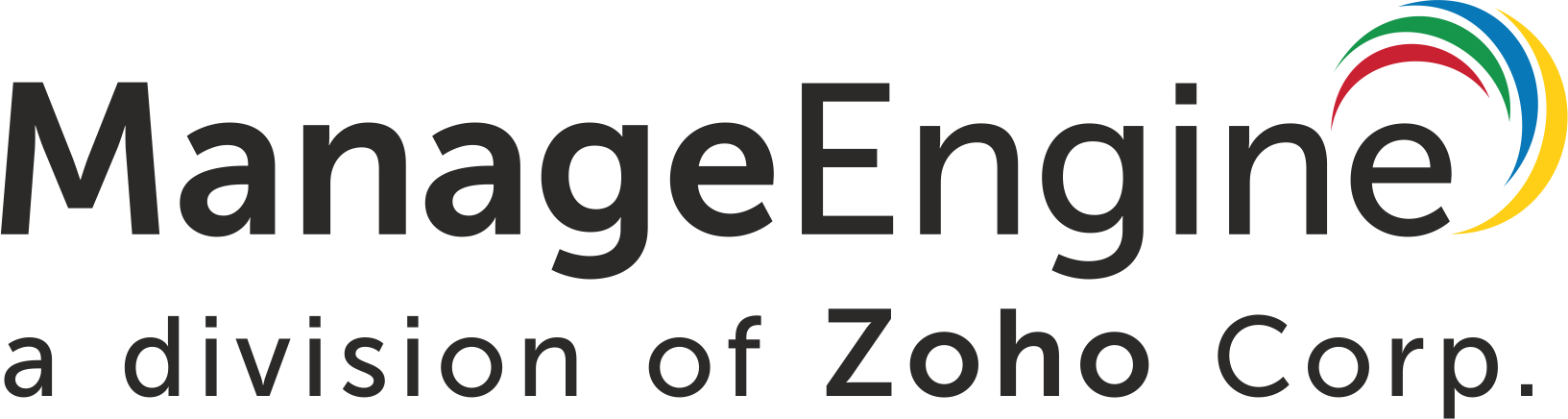 Windows Server 2012-2016Windows 7/8/10RHEL 8 & aboveUbuntu 14.0 & above
Supported  databases, browsers, 
& OSs
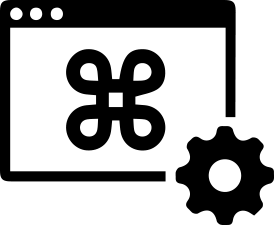 MSSQL 2017MSSQL 2016MSSQL 2014MSSQL 2012MSSQL 2010MSSQL 2008PostgreSQL
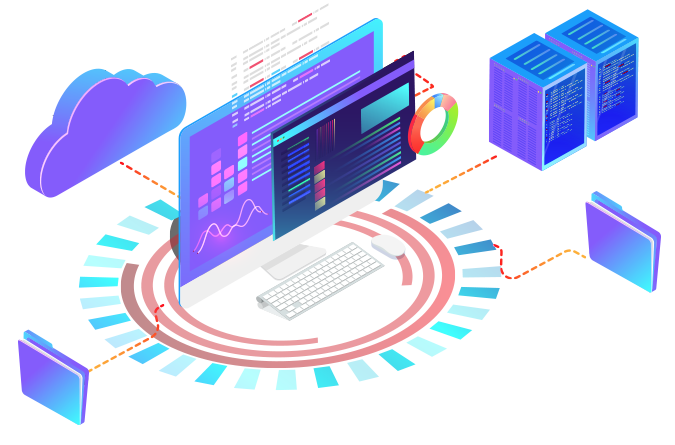 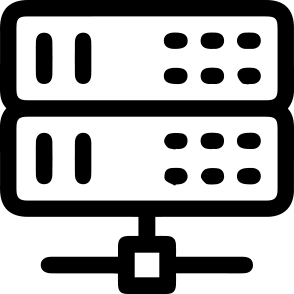 Internet Explorer 11
Microsoft EdgeMozilla FirefoxGoogle Chrome
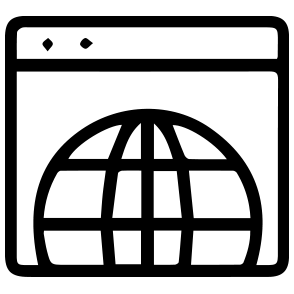 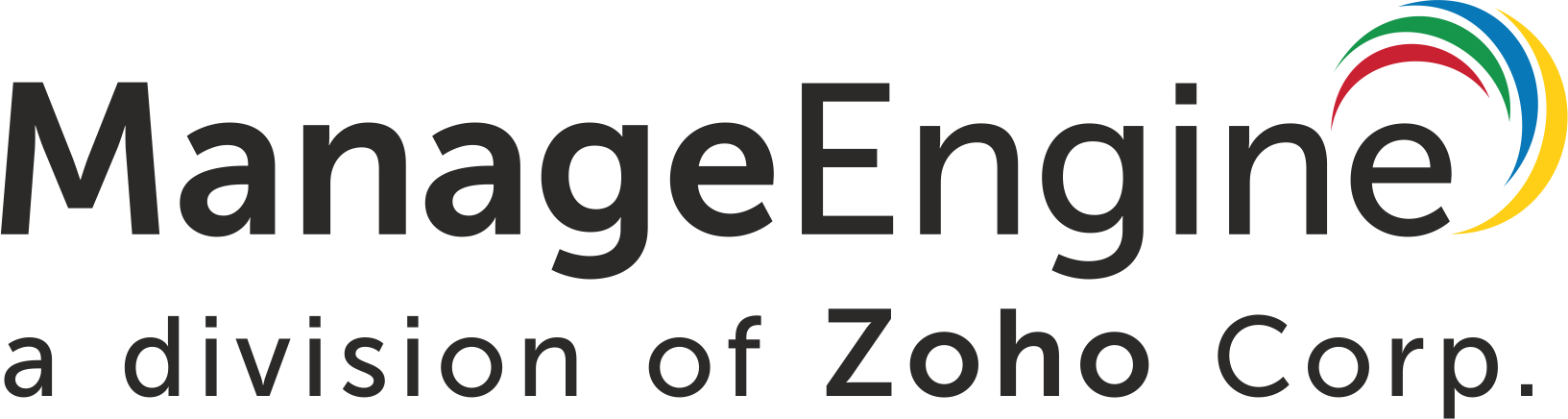 Customers
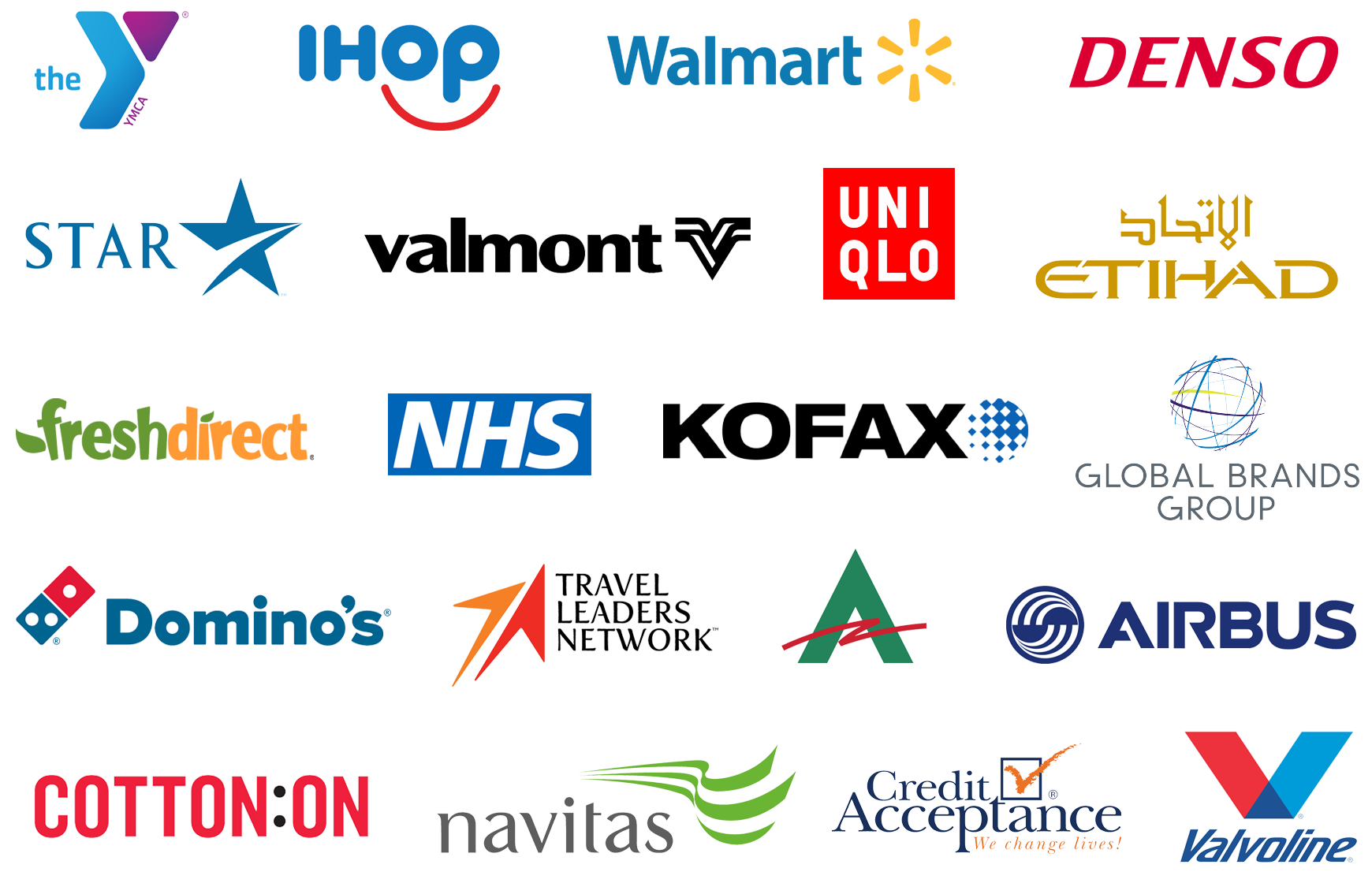 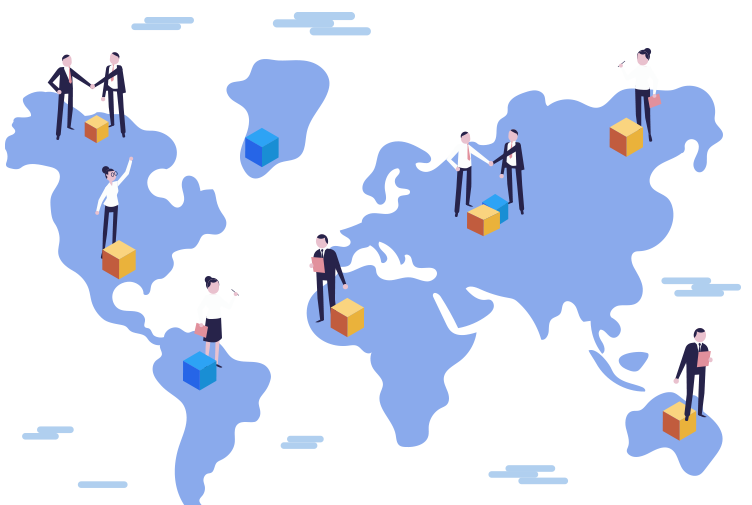 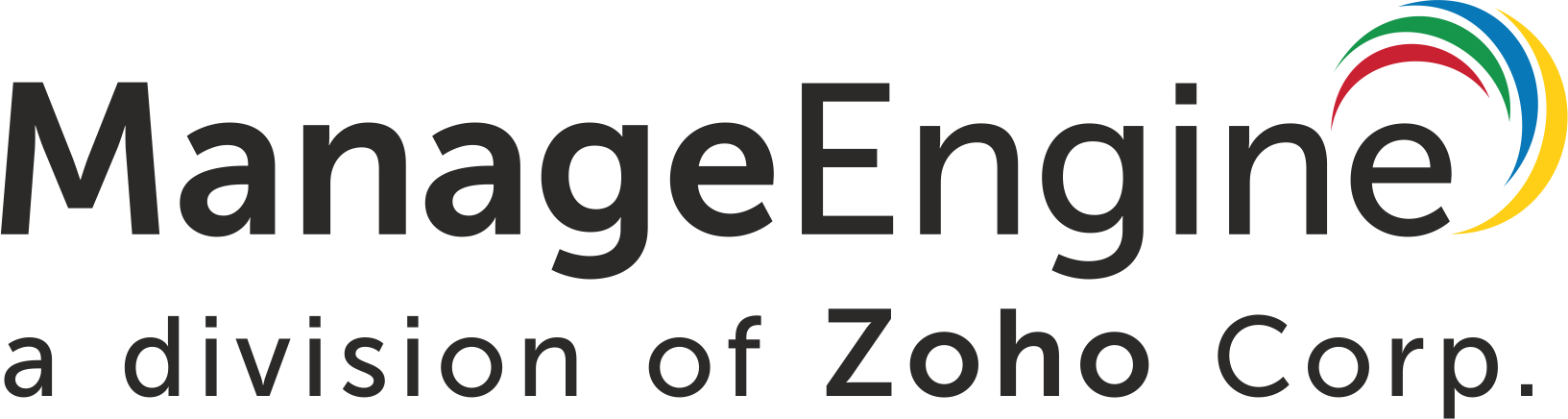 Customer
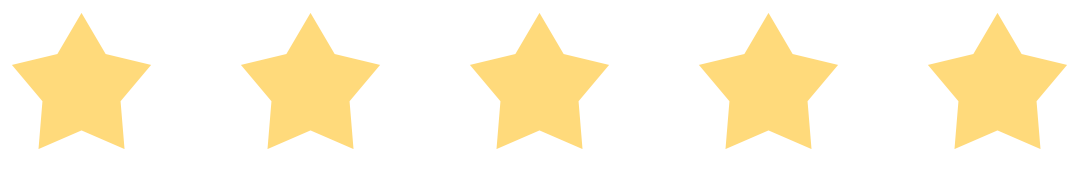 reviews
ServiceDesk Plus is a game changer!
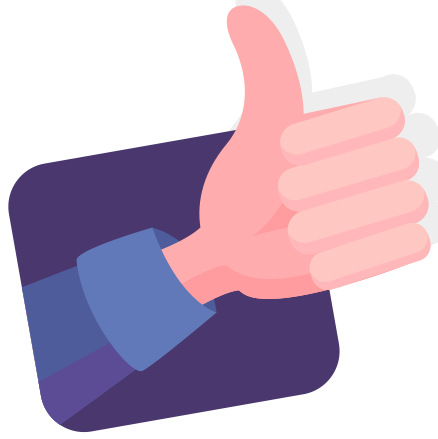 Overall, we're completely satisfied with ServiceDesk Plus. This product not only helps track incidents in the IT department, but we've been able to scale the system to include all other departments in our company. 
In comparison to our last help desk solution, ServiceDesk Plus is light years away from where we were.
IT operations manager  |  Industry: Finance  |  Role: Infrastructure and operations  |  Firm Size: 3B - 10B USD
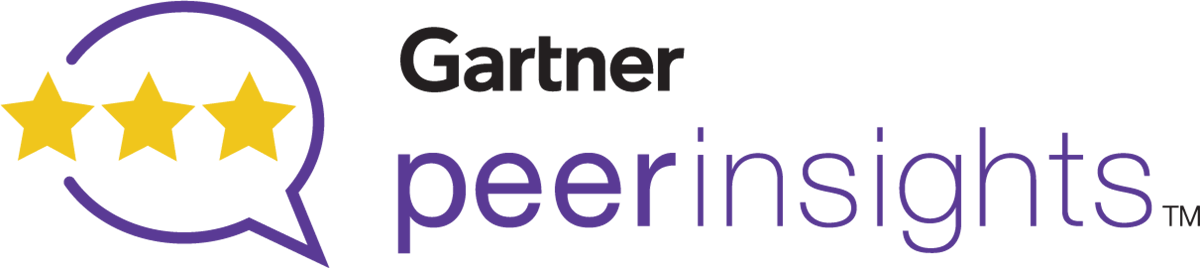 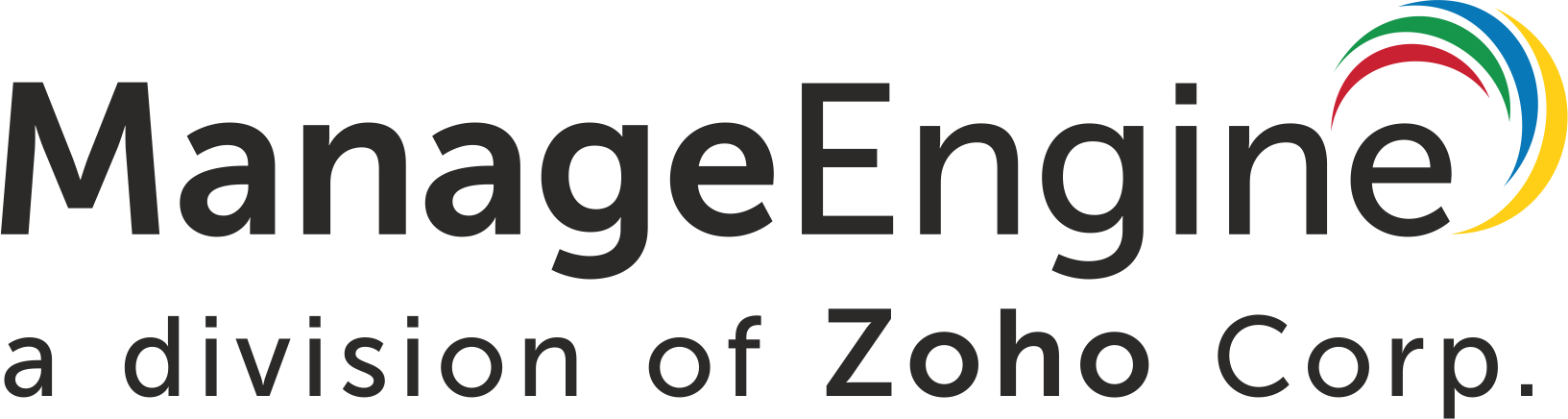 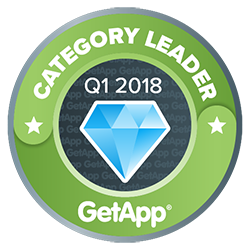 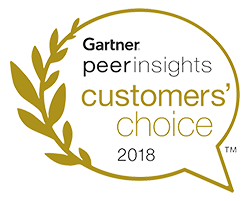 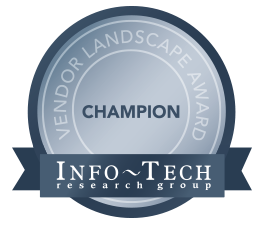 ServiceDesk Plus
recognition
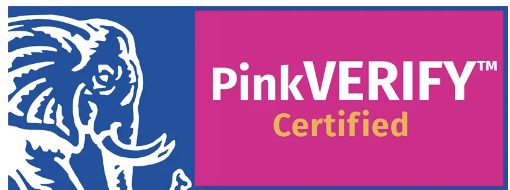 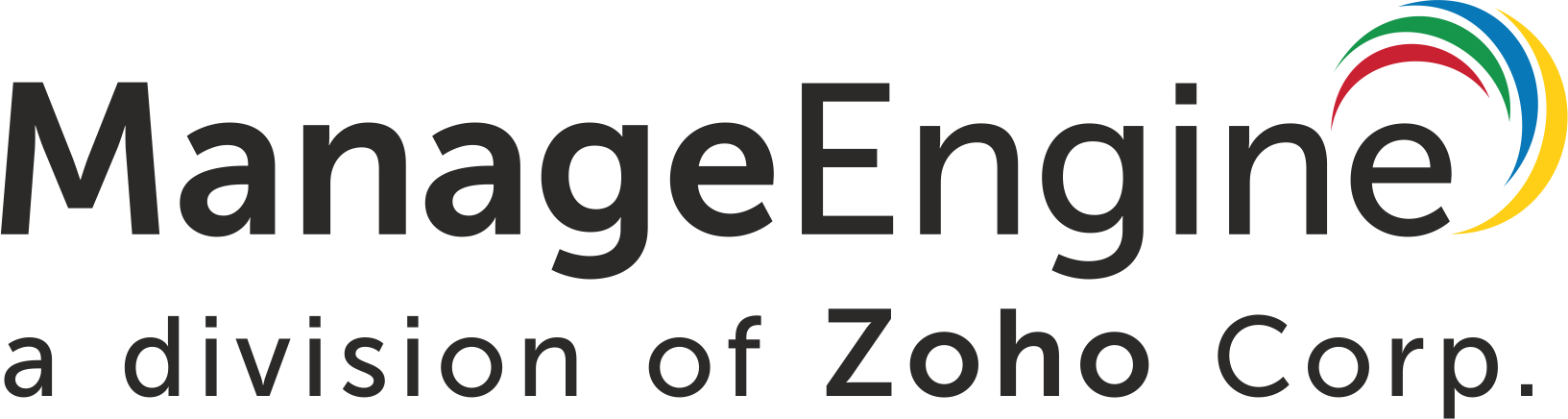 How
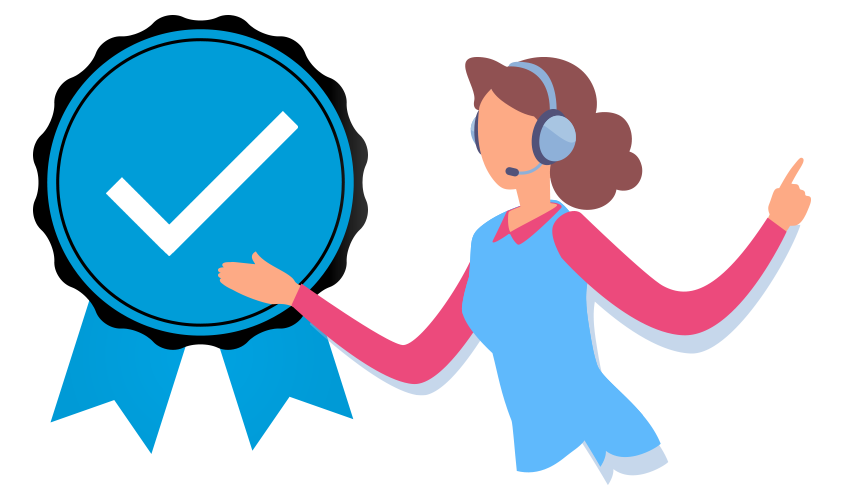 ServiceDesk Plus
enables best practice ITSM 
for support operations
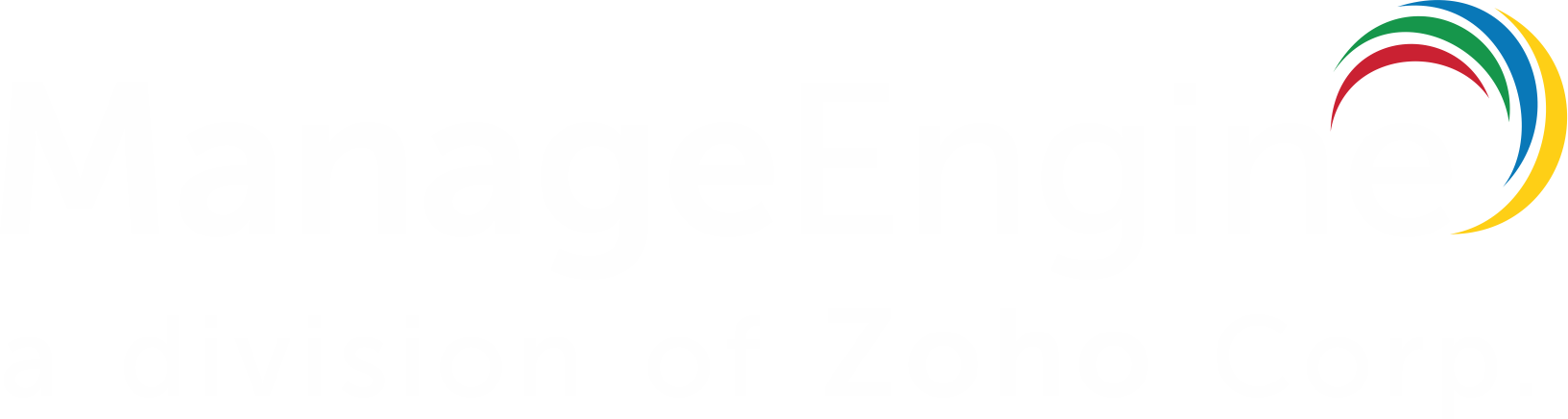 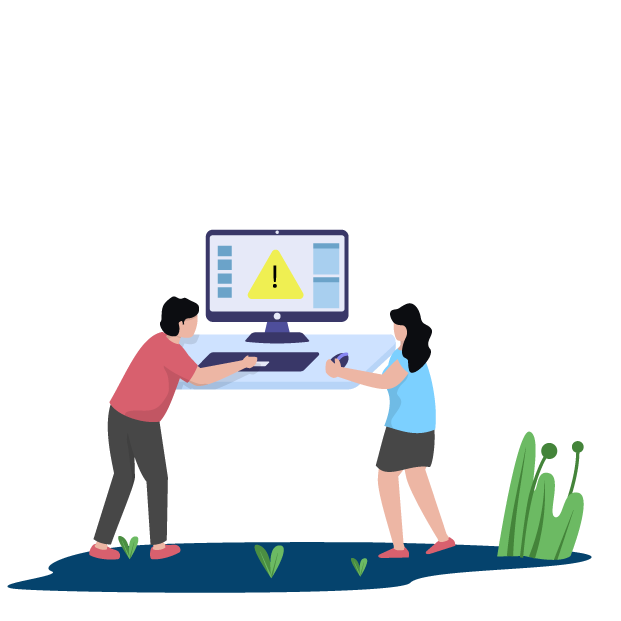 Incident
management
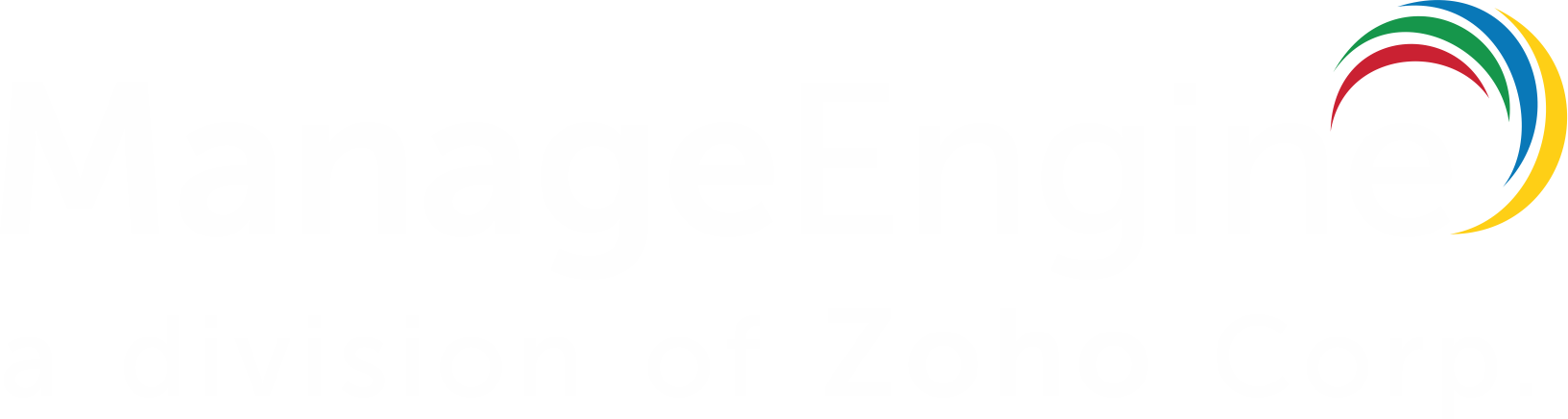 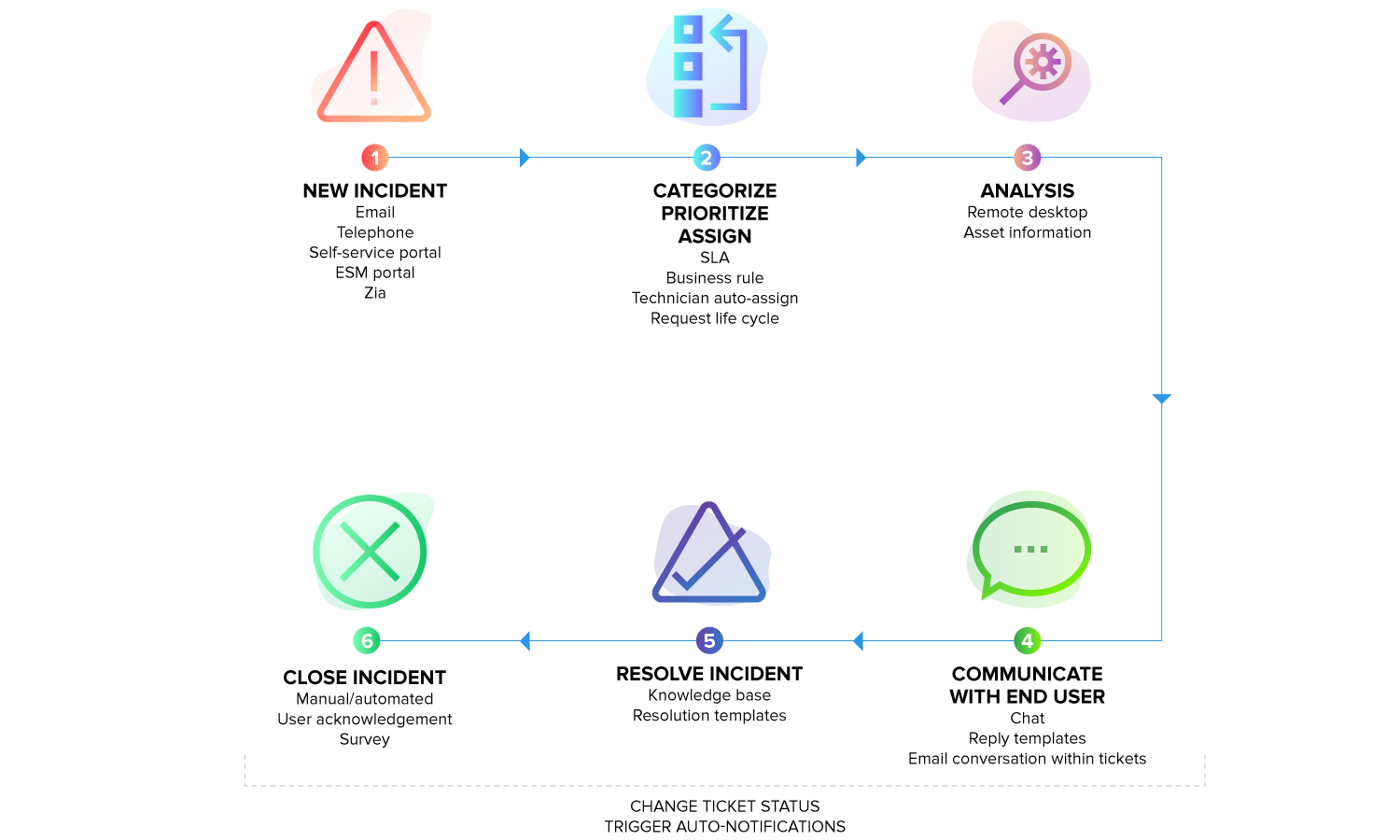 Incident management 
workflow
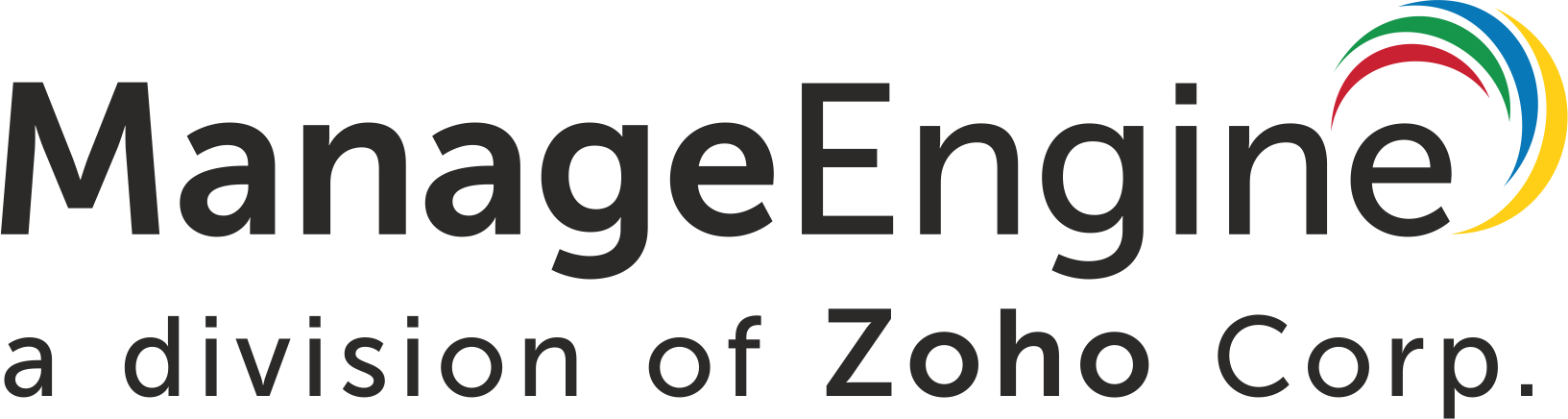 Collect comprehensive information on the issue during ticket logging
Enable multiple channels 
for reporting issues
Best practice incident management with
ServiceDesk Plus
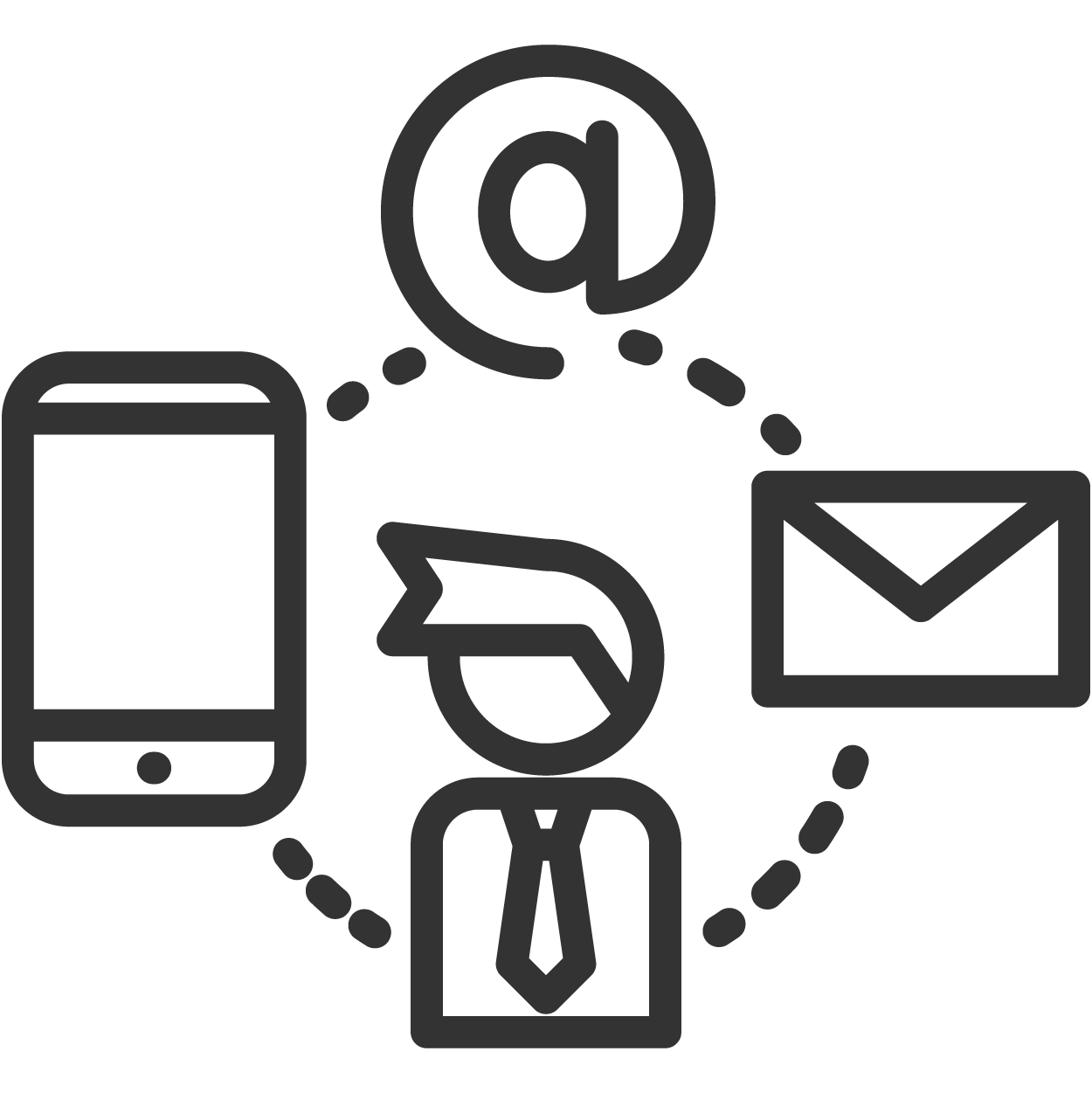 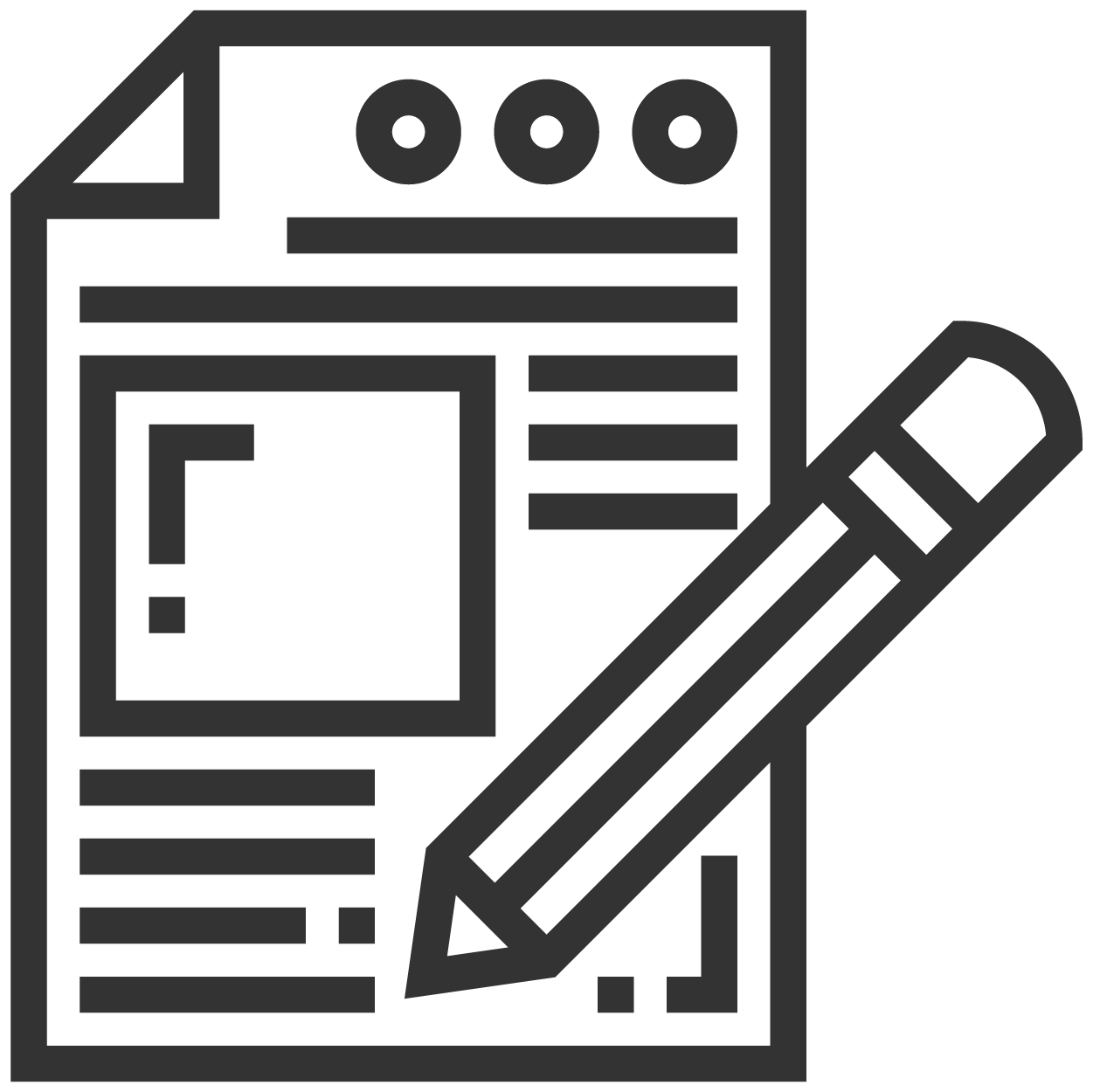 Multimodal ticket creation via email, phone, self-service portal, virtual agent, and business apps
Customizable incident templates
Perform hands-free categorization, 
prioritization, and assignment
Move to a shift-left model for L1 tickets
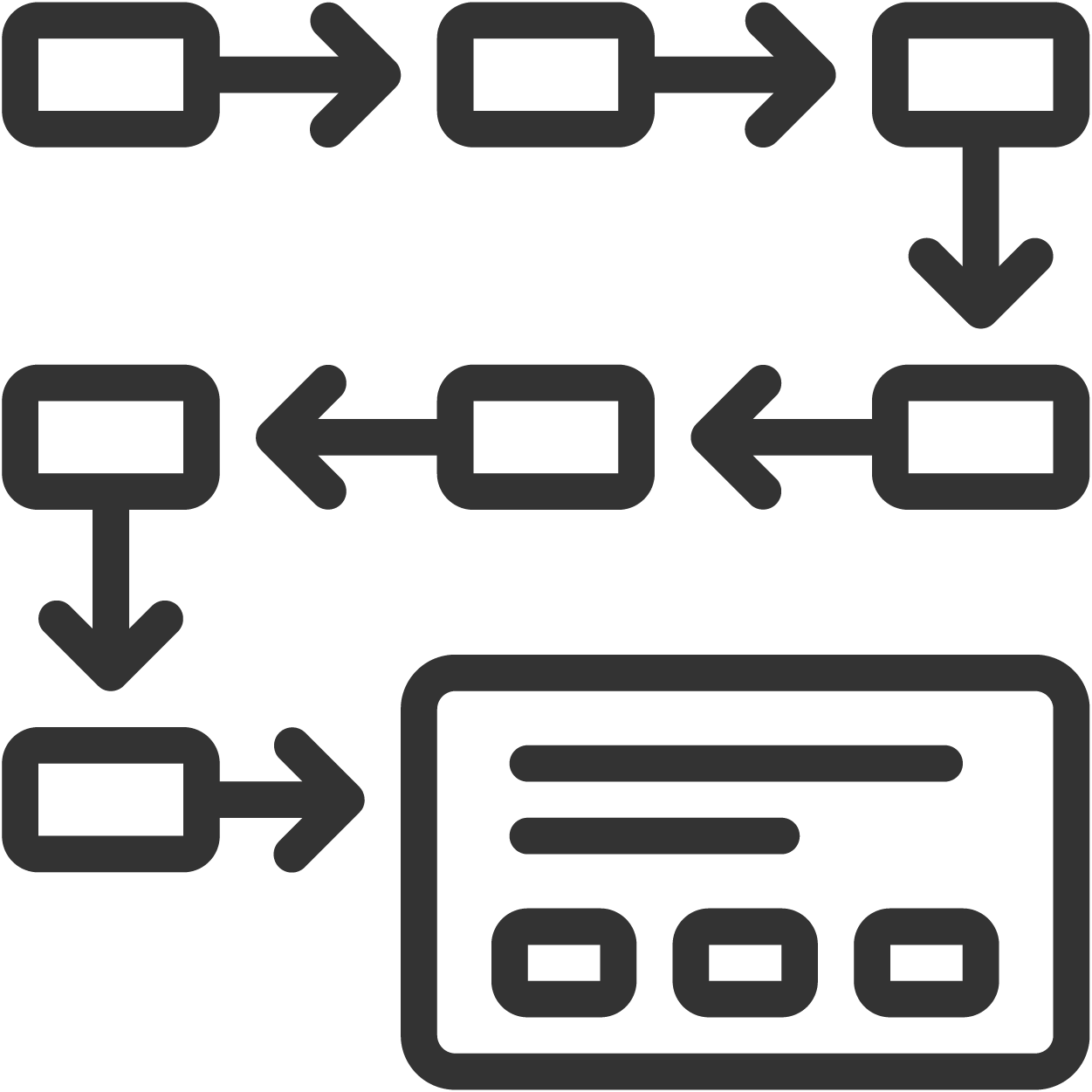 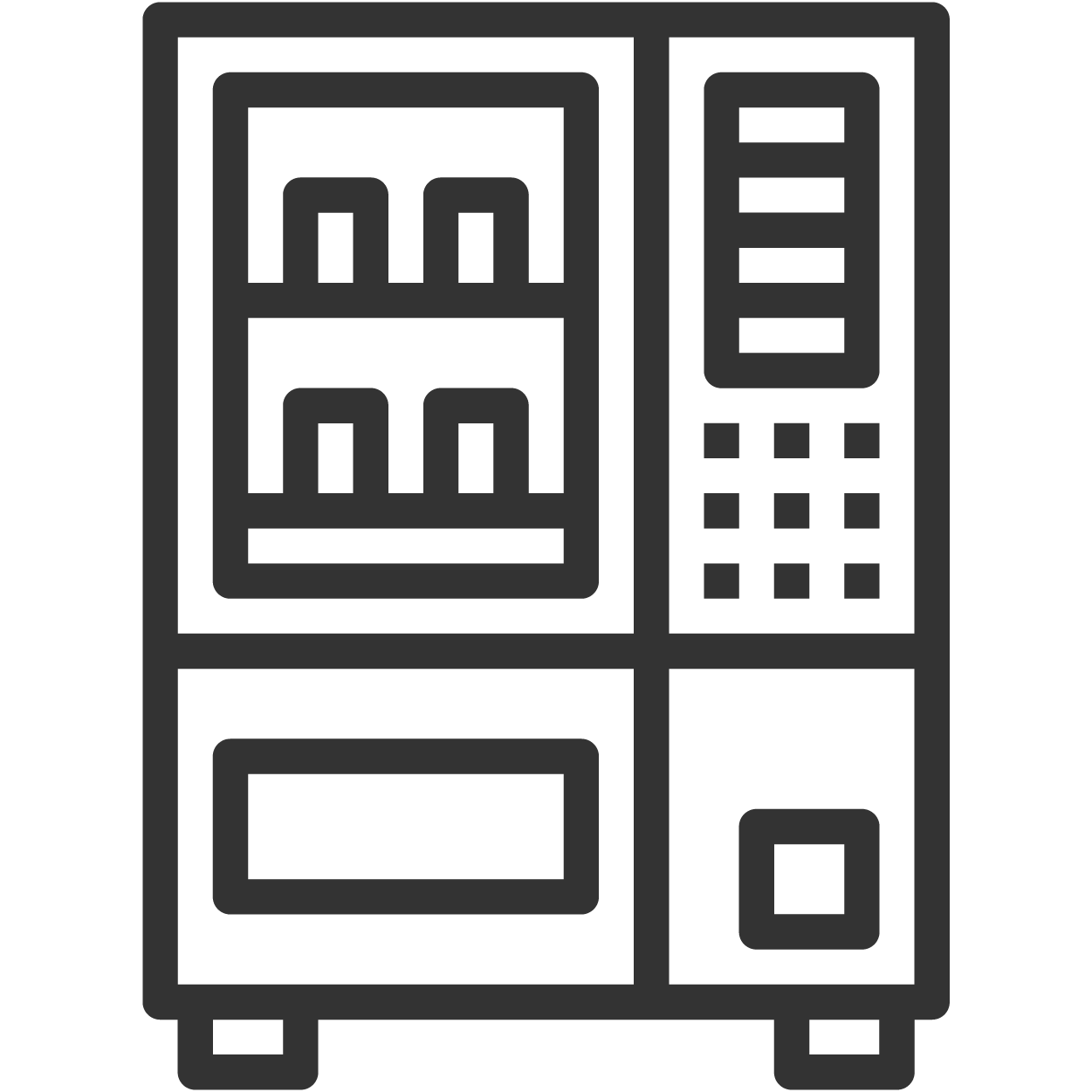 Self-service portal | Solution auto-suggest |  Zia
Business rules | Technician auto-assign | Priority matrix
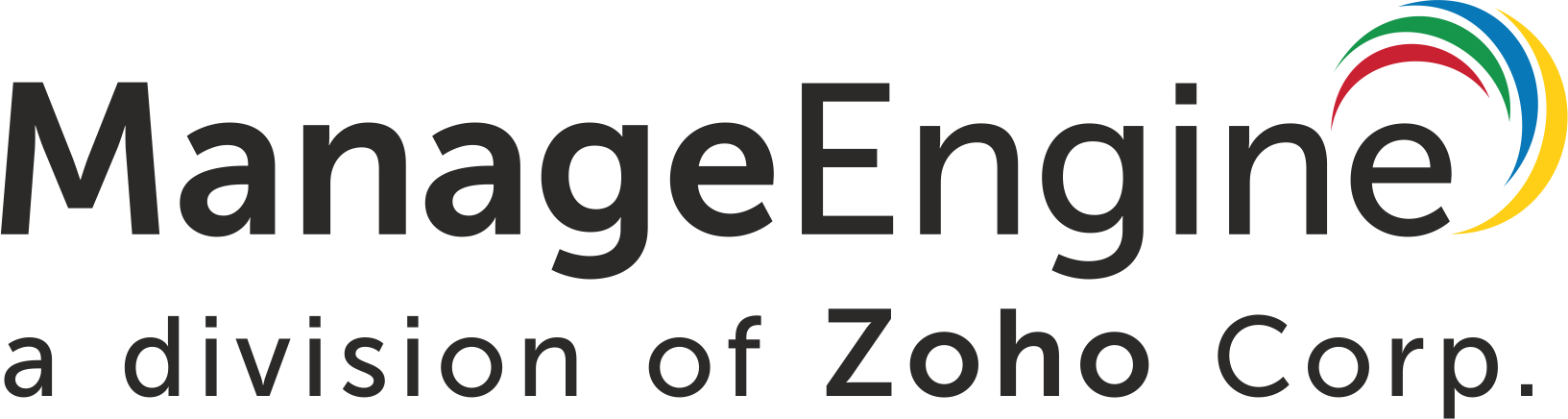 Track and manage SLAs
Best practice incident management with
ServiceDesk Plus
Minimize resolution times
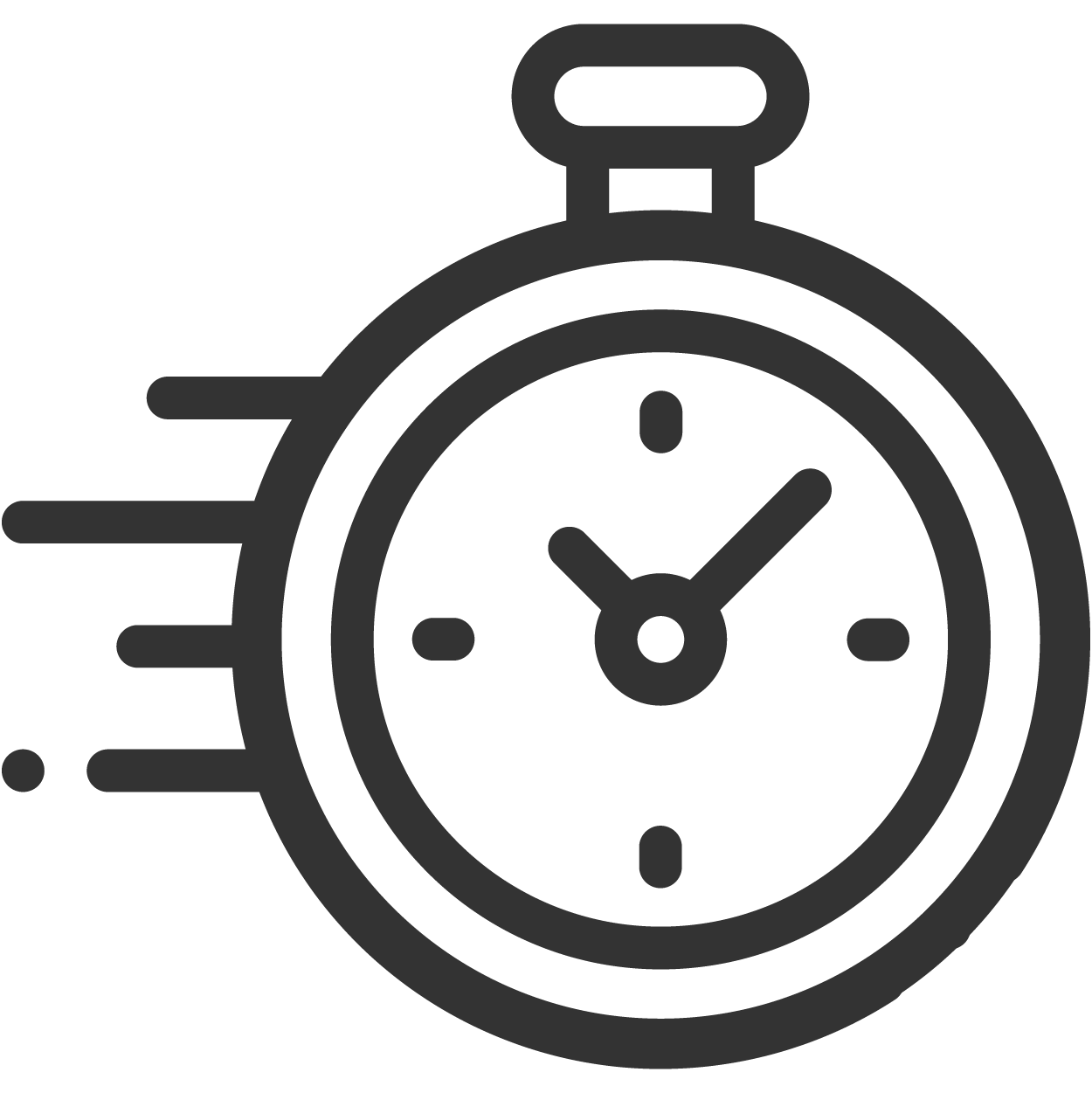 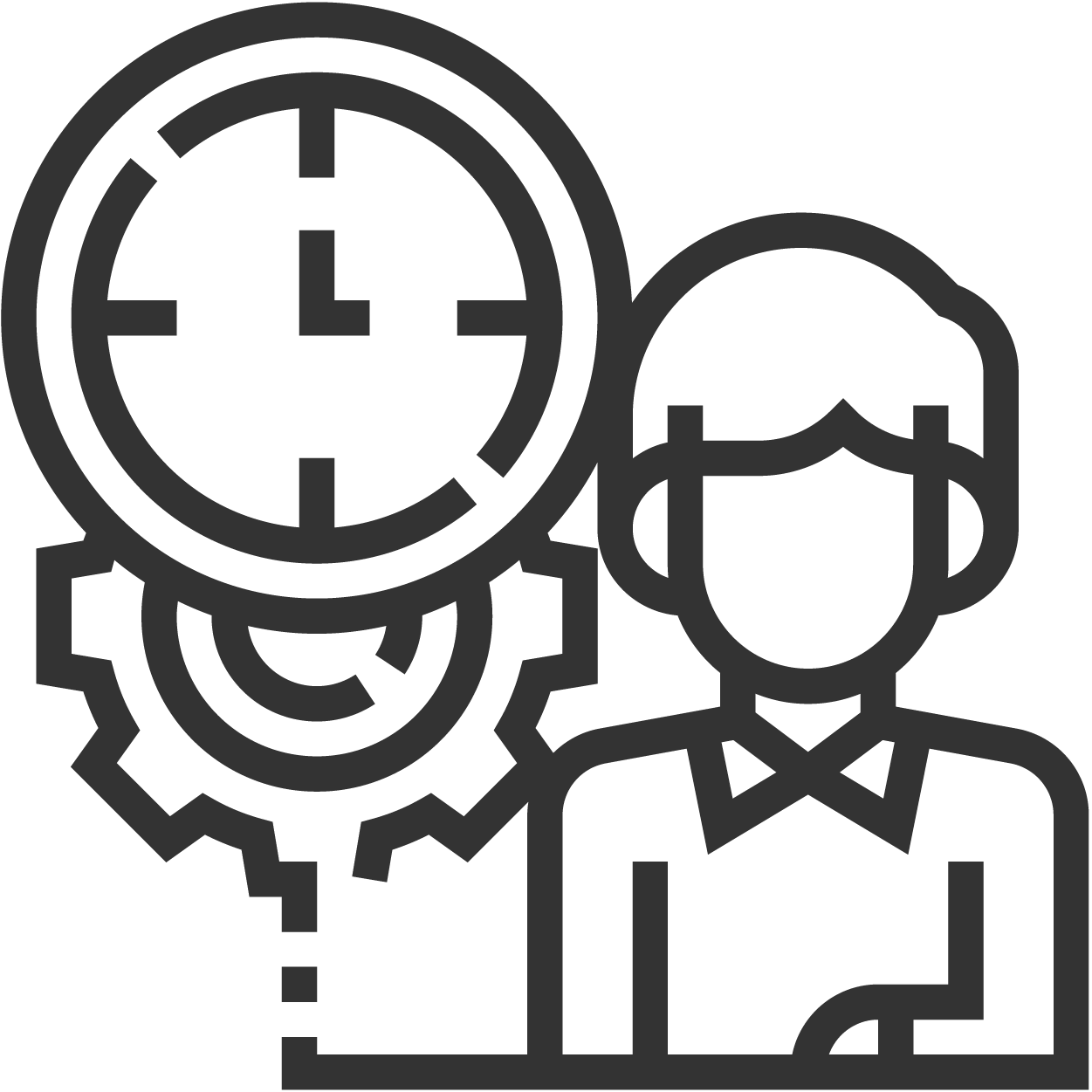 Request life cycle | Integrated knowledge base | Resolution templates | Request sharing and collaboration
Response and resolution SLAs | SLA escalations, and actions
Reduce reopen rates and incident backlogs
Ensure prompt and relevant communication on ticket progress
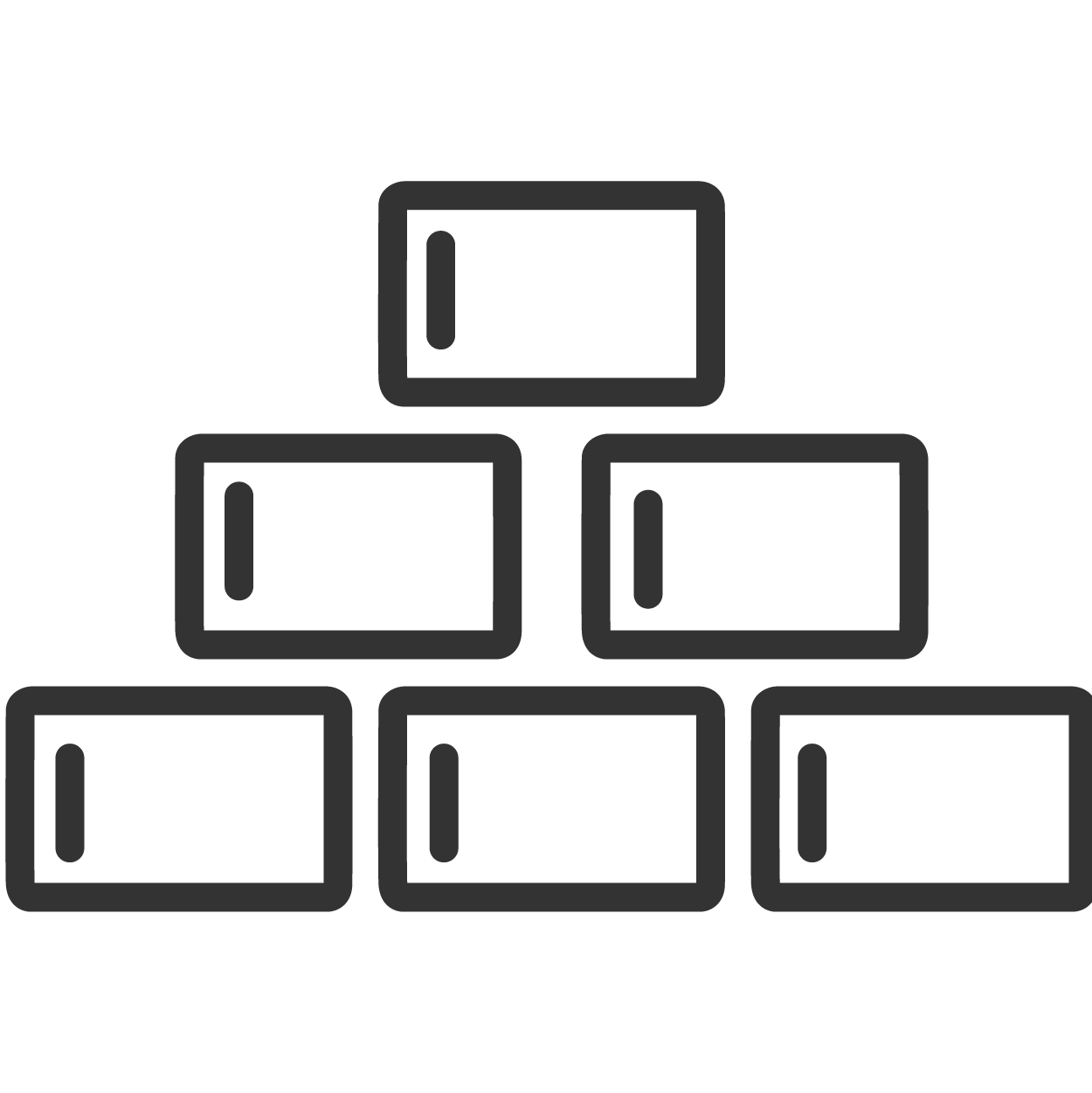 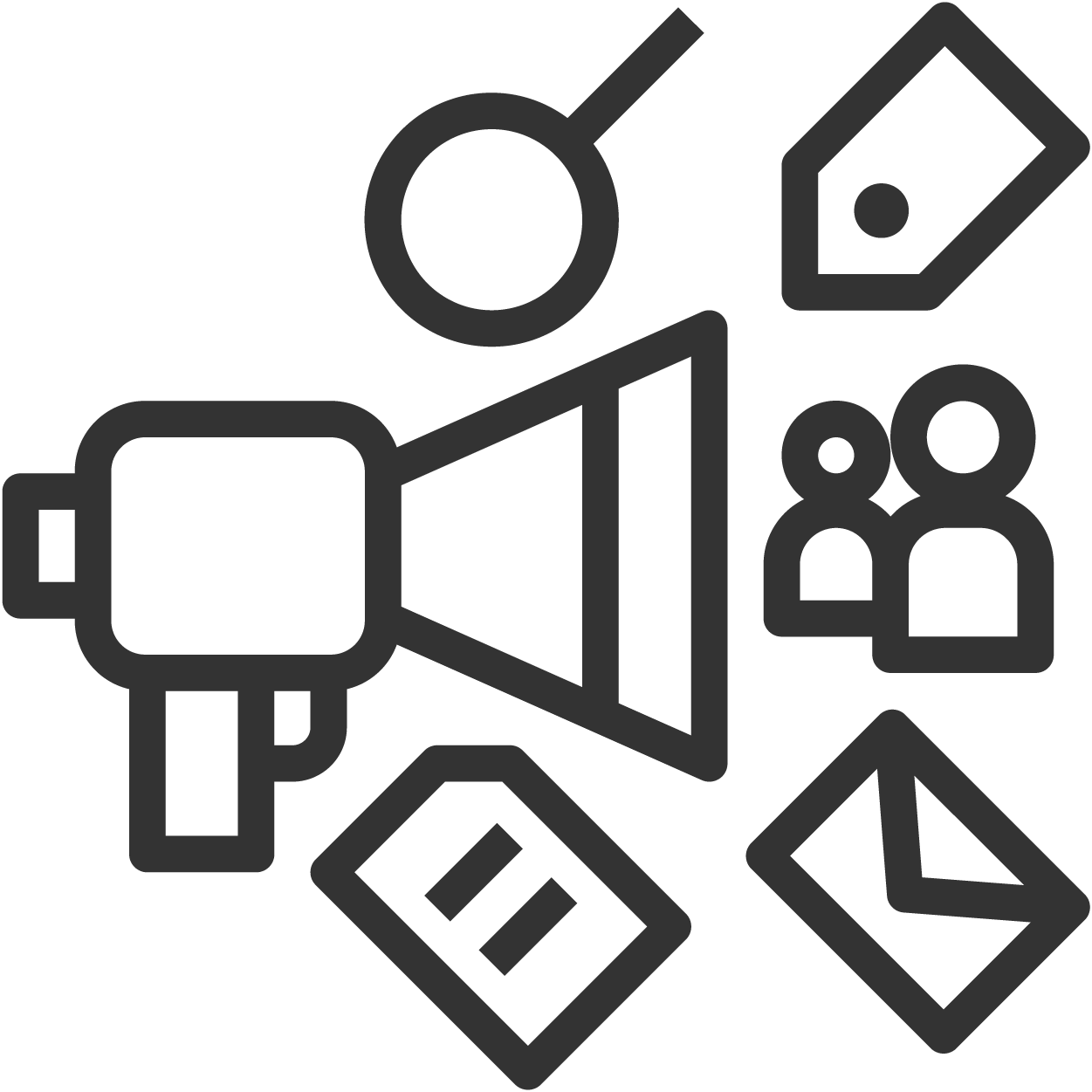 Automated ticket closure | Incident KPIs | Custom reports | Advanced analytics
Notification rules | Canned responses | Notes
Maximize end-user satisfaction levels
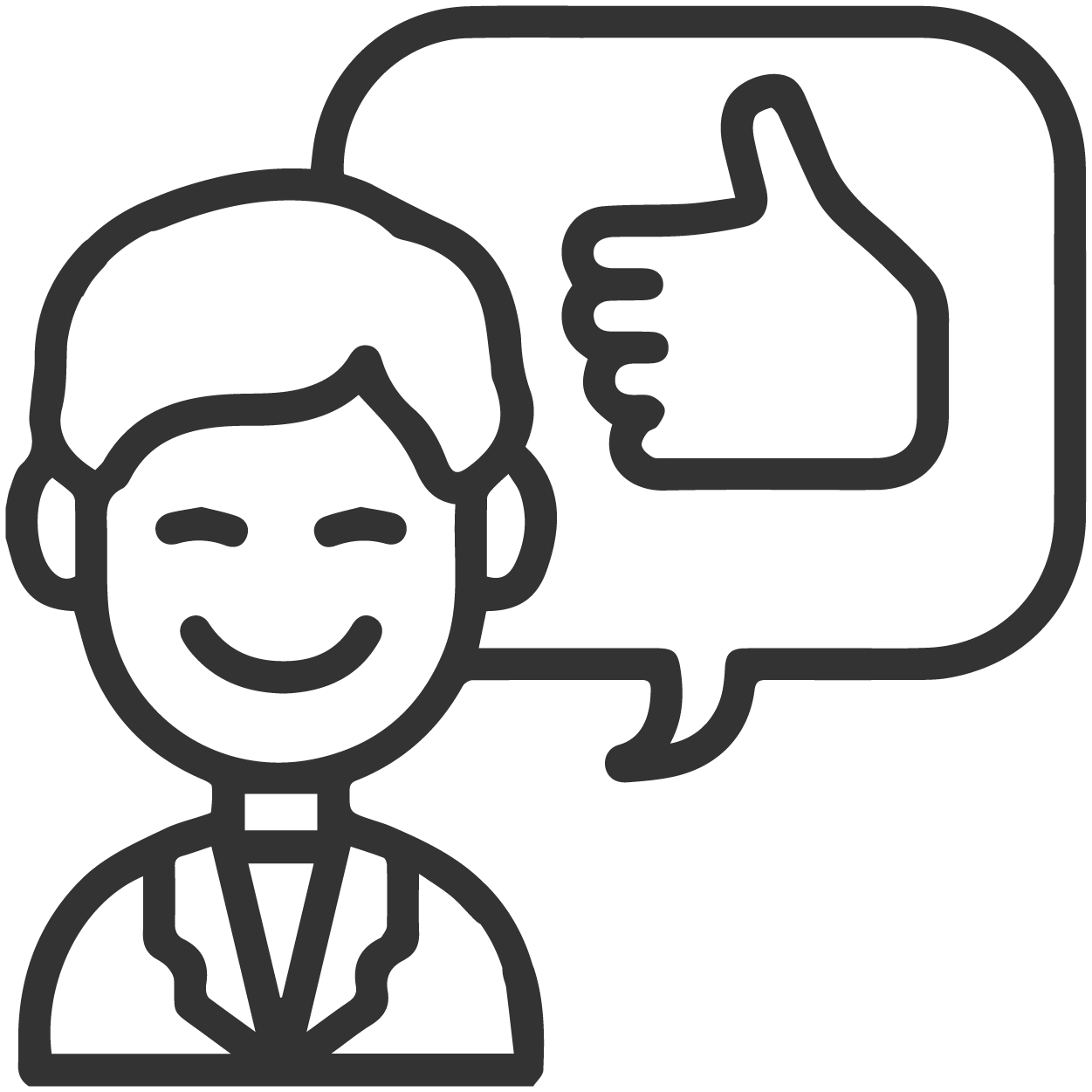 User surveys
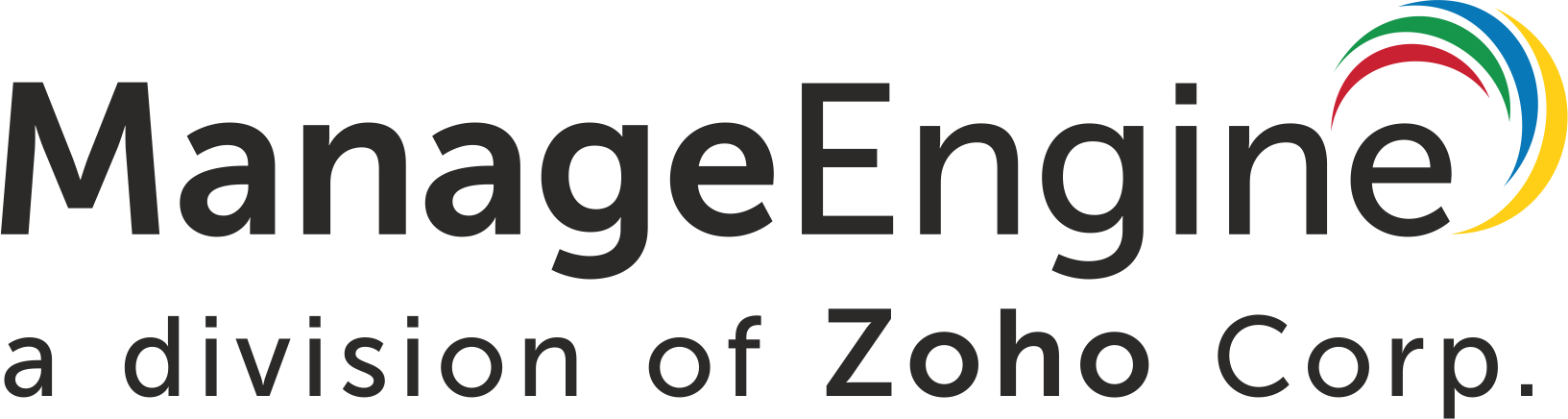 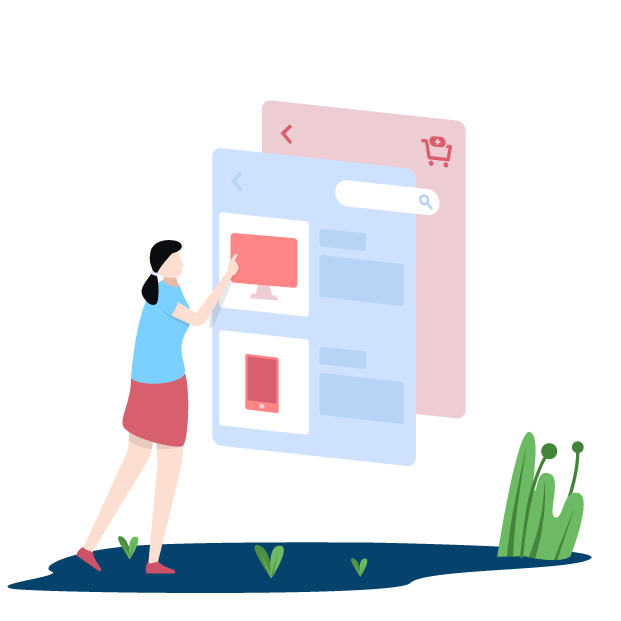 Service request
management
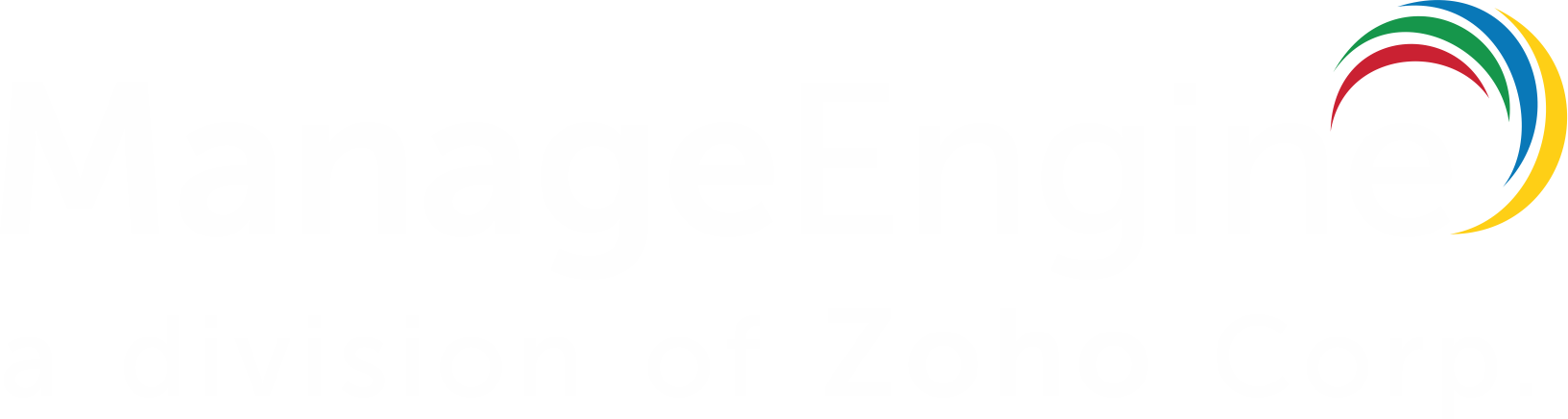 Technicians
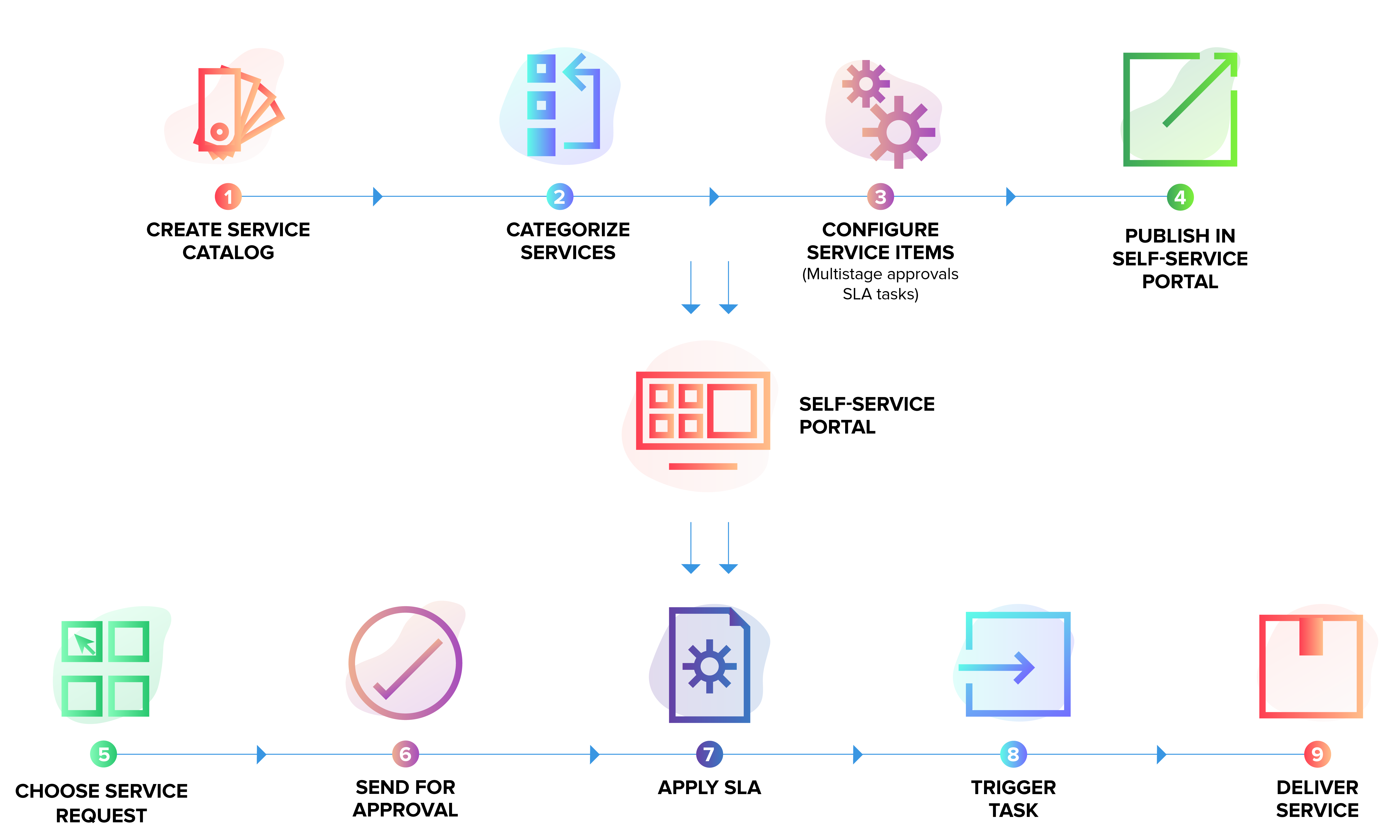 Service request management 
workflow
End users
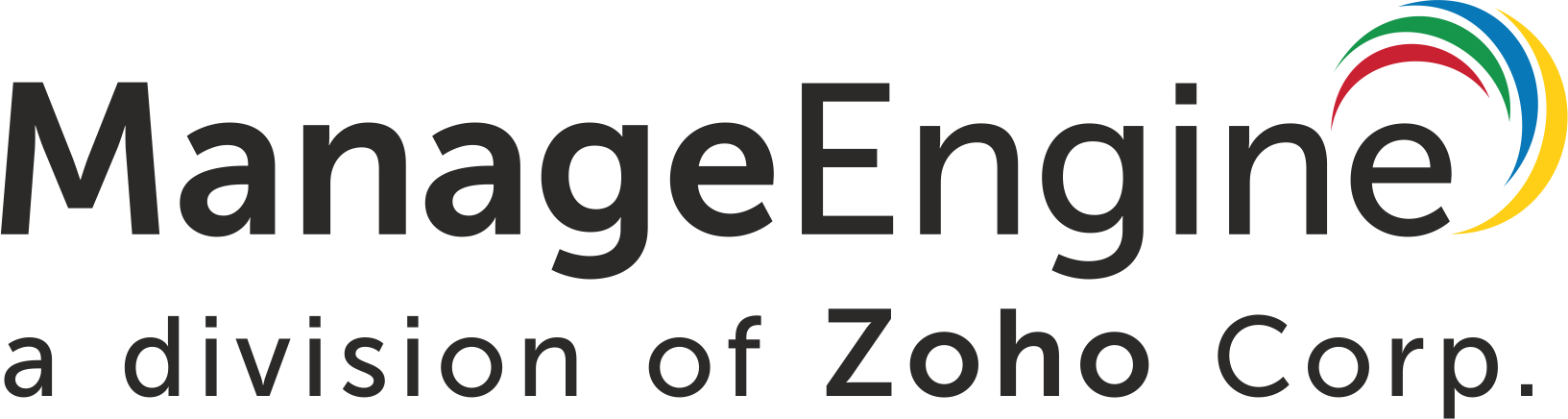 Best practice 
service request management with
ServiceDesk Plus
Present the right services to the right users
Showcase the wide range of IT services offered and improve IT visibility
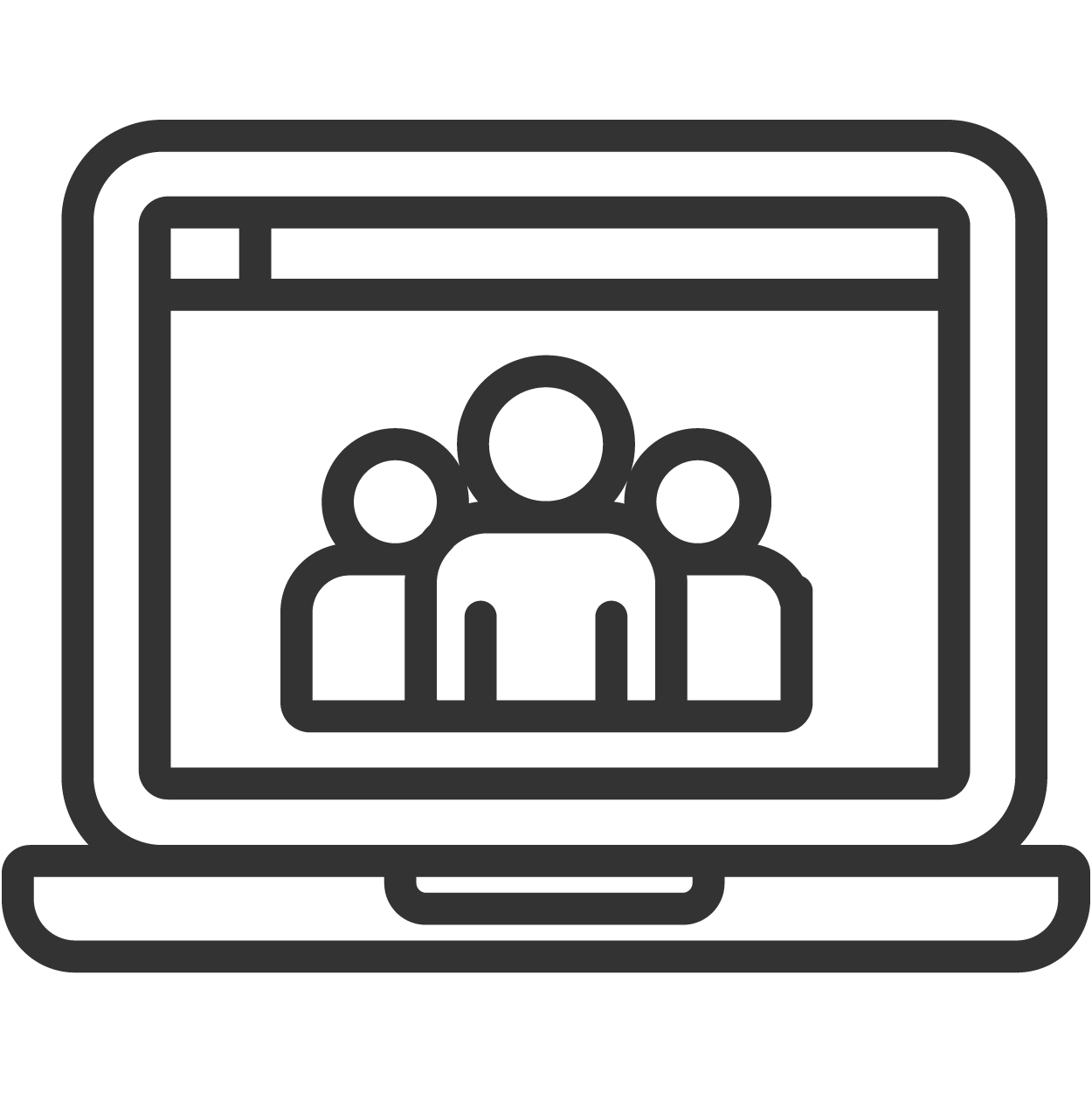 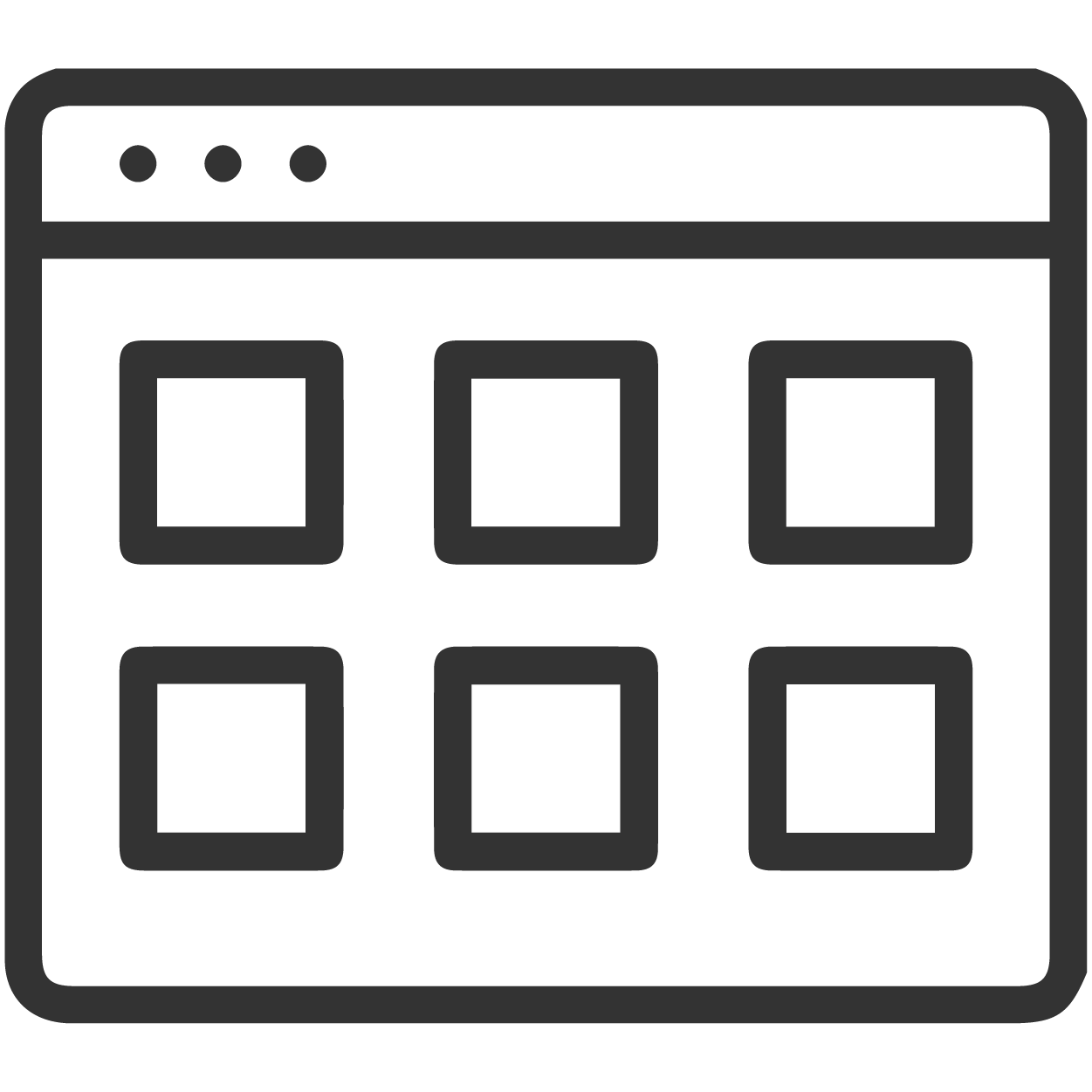 Role-based user access | User groups
Service categories | Service templates | Resources
Increase the efficiency of service delivery
Involve the right stakeholders
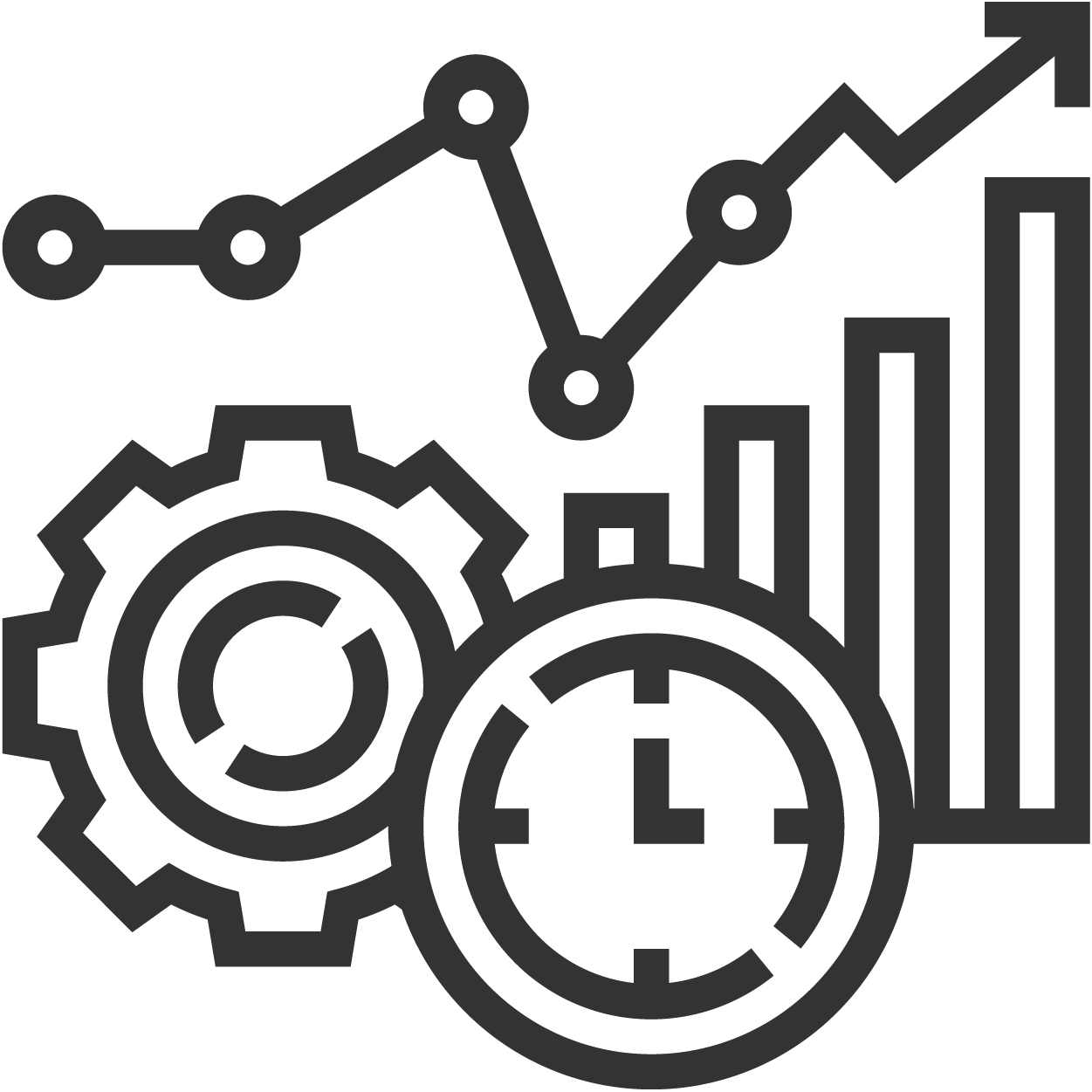 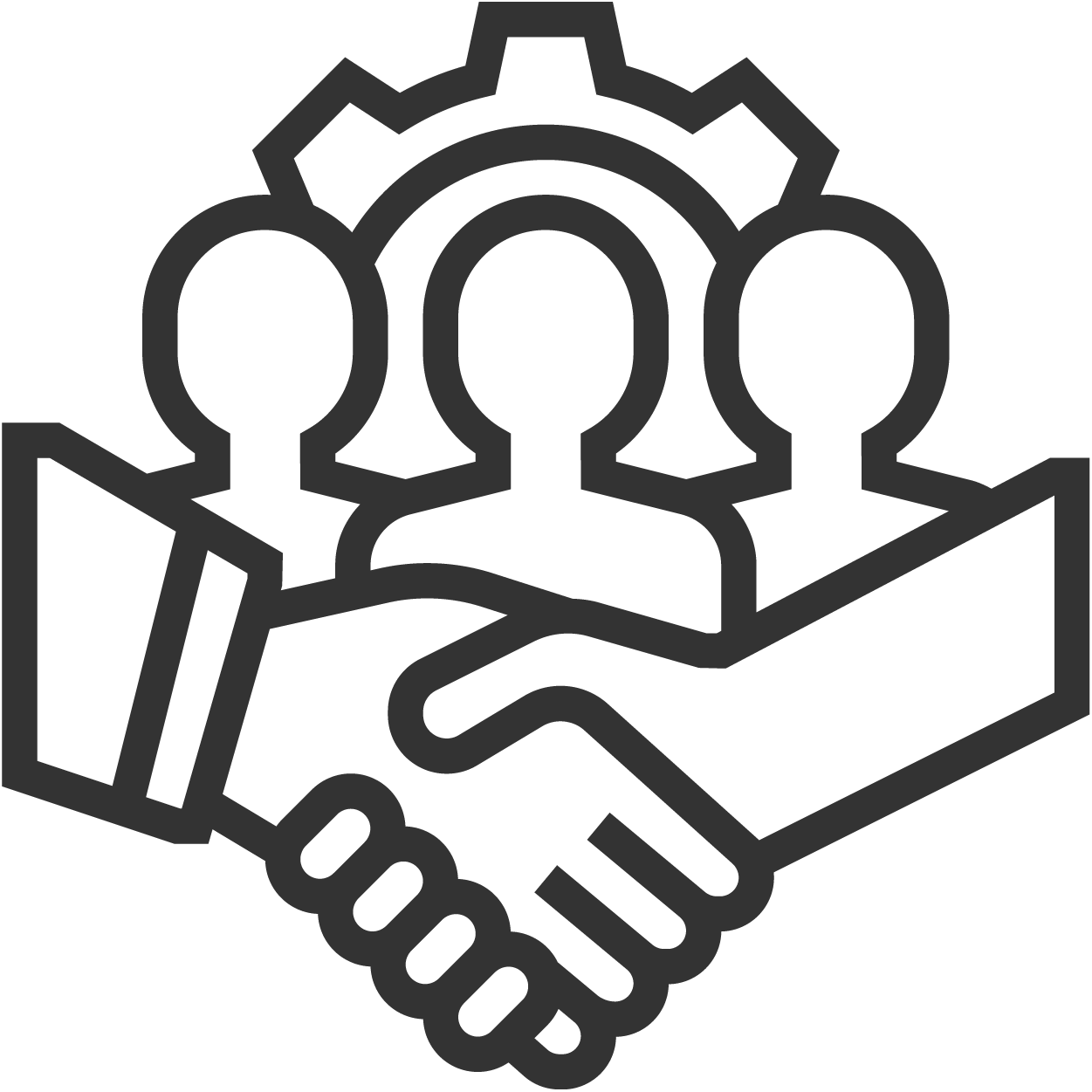 Technician groups | User groups | Organization roles | Service request approvers
Business rules | Request life cycle | Tasks
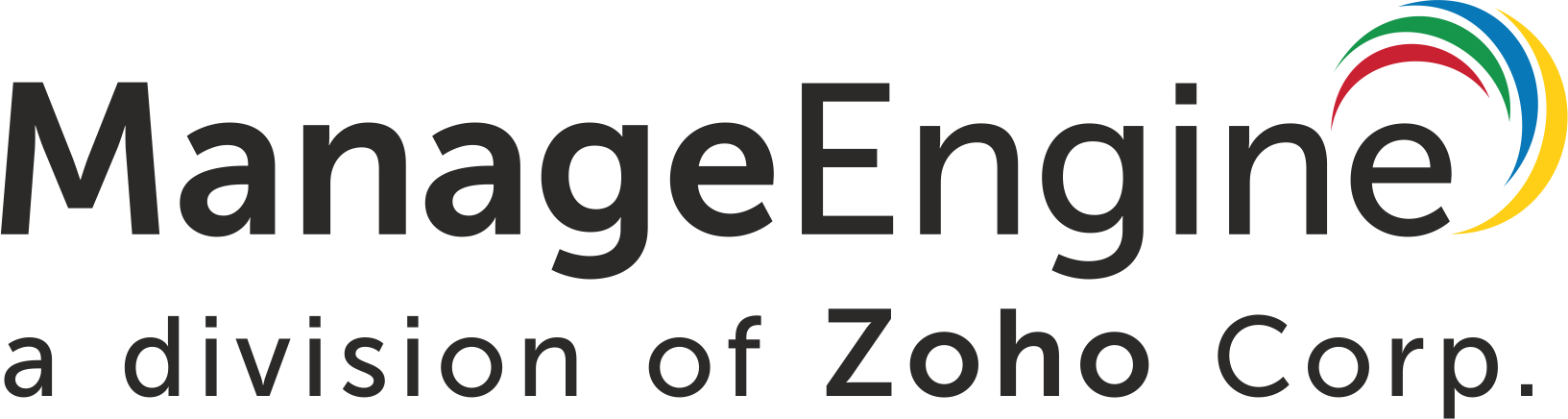 Define authorization, escalation, and notification policies
Best practice 
service request management with
ServiceDesk Plus
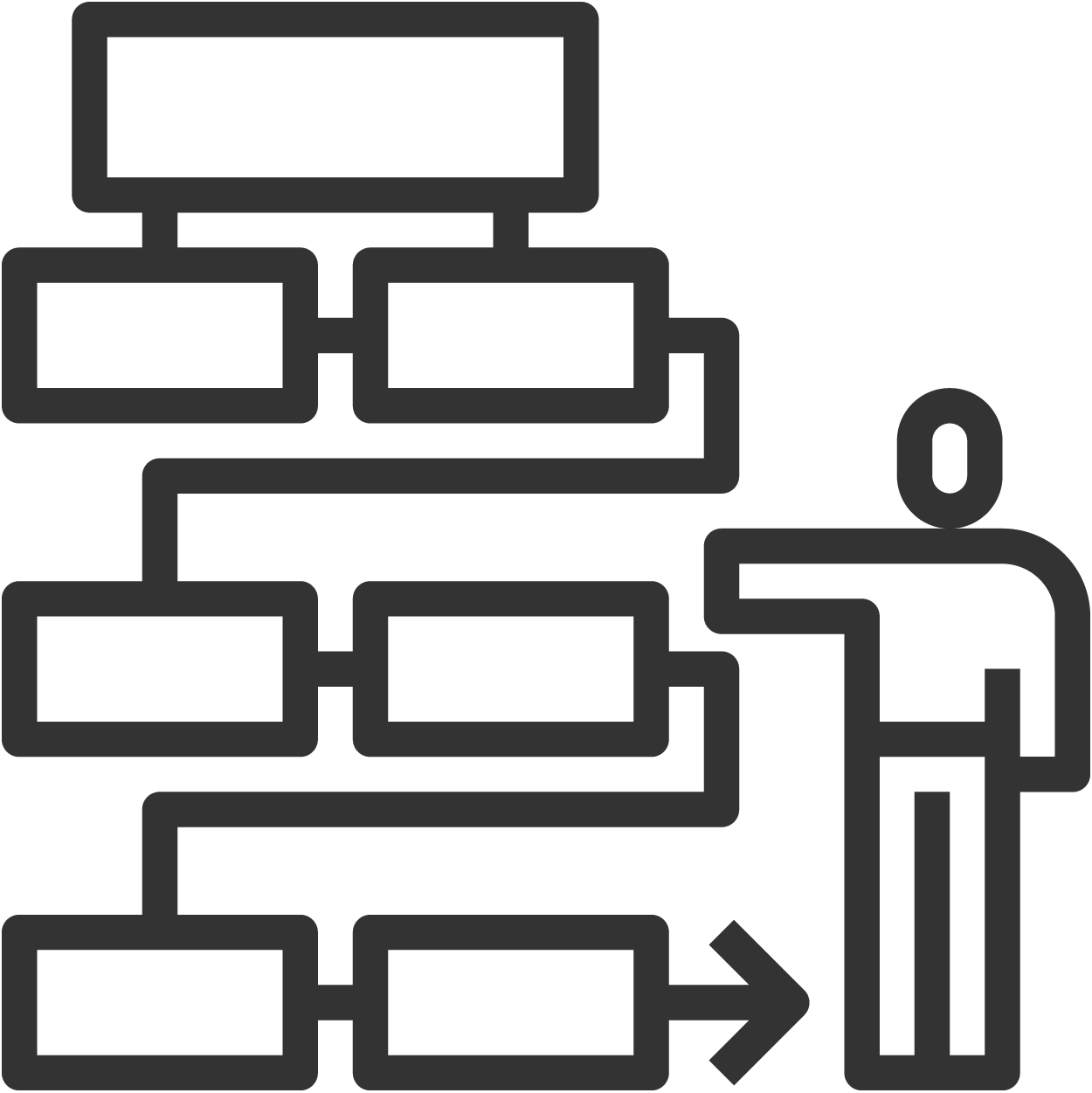 5-stage approval process | SLAs | Notification rules
Set the right service level expectations for end users and technicians
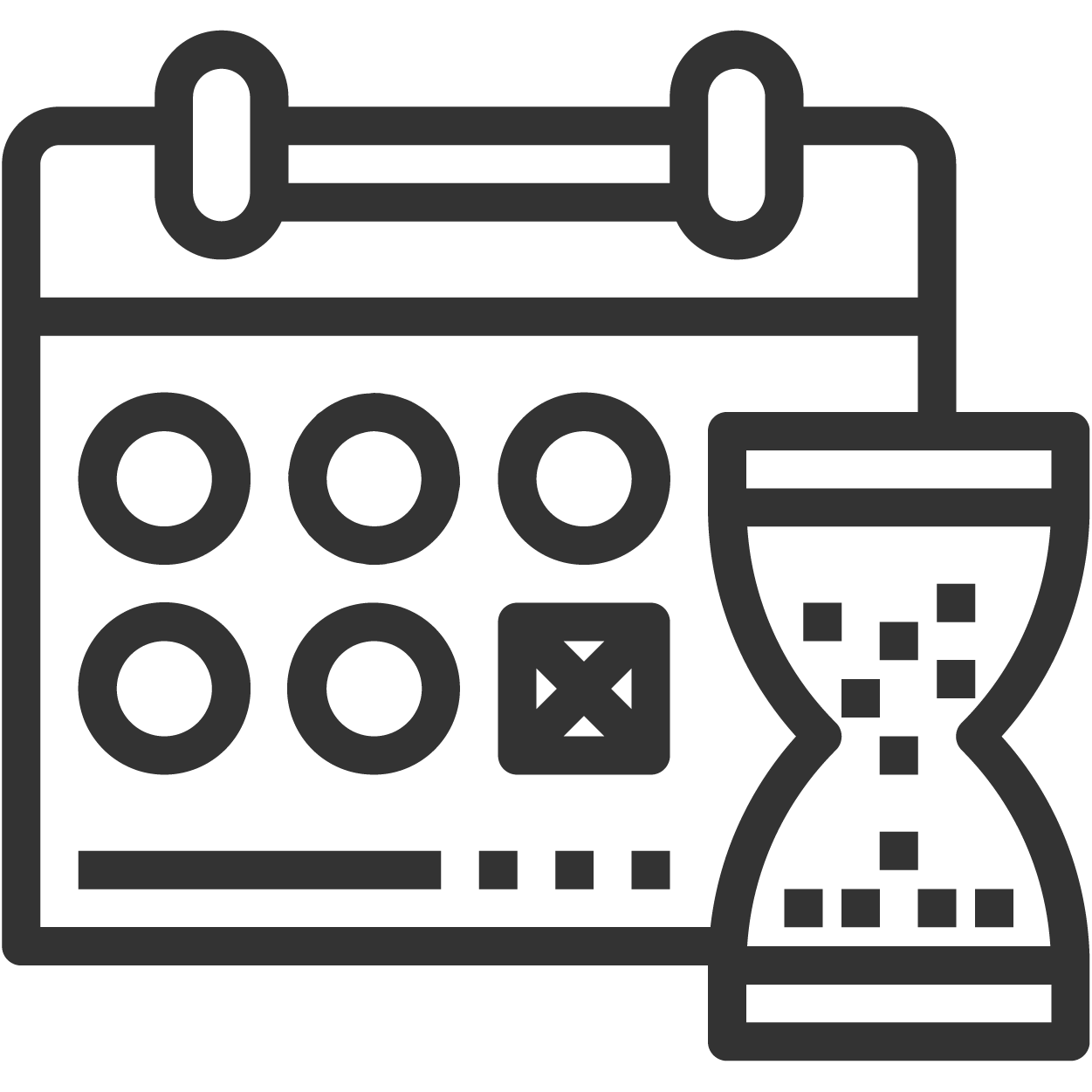 Response and resolution SLAs | SLA escalation notifications, and actions
Track service delivery costs
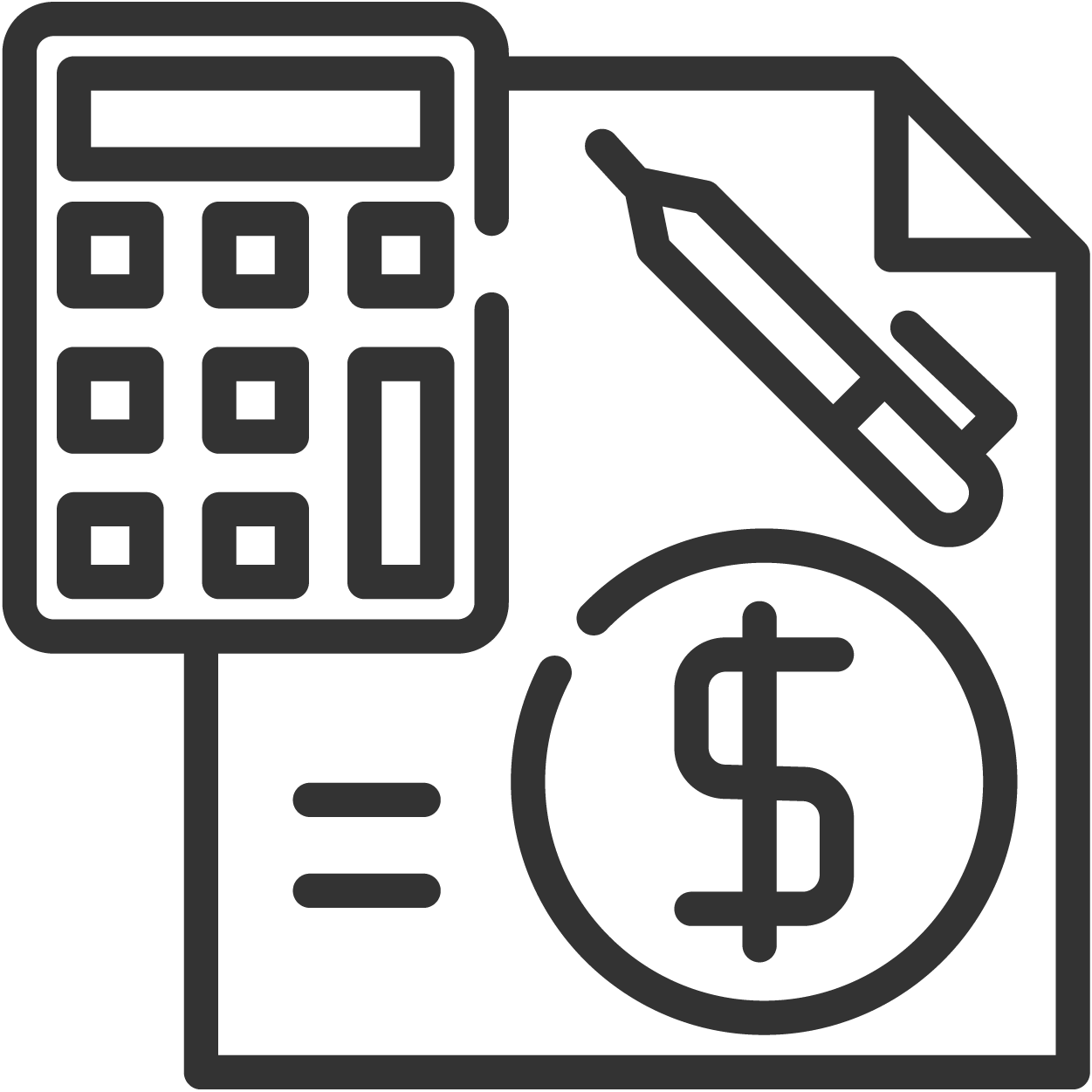 Service costs | Resource costs
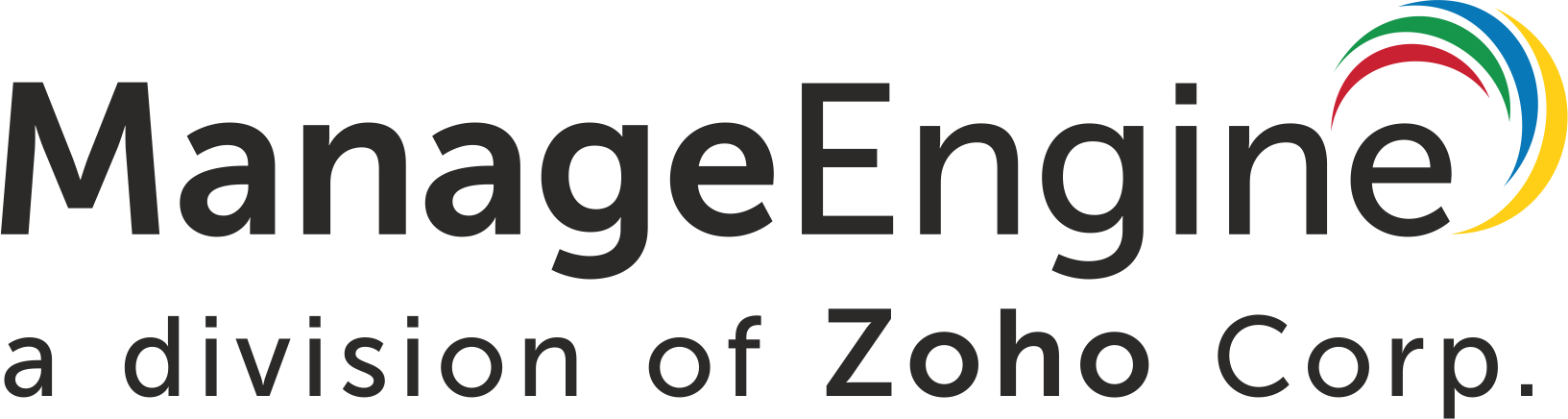 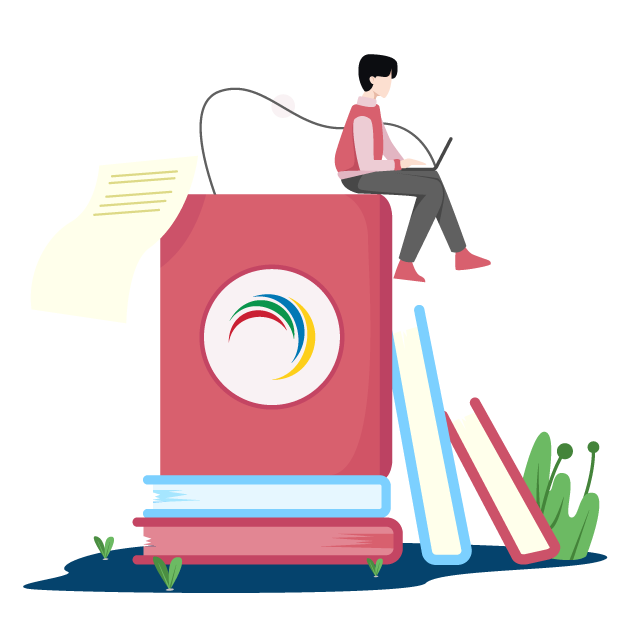 Knowledge
management
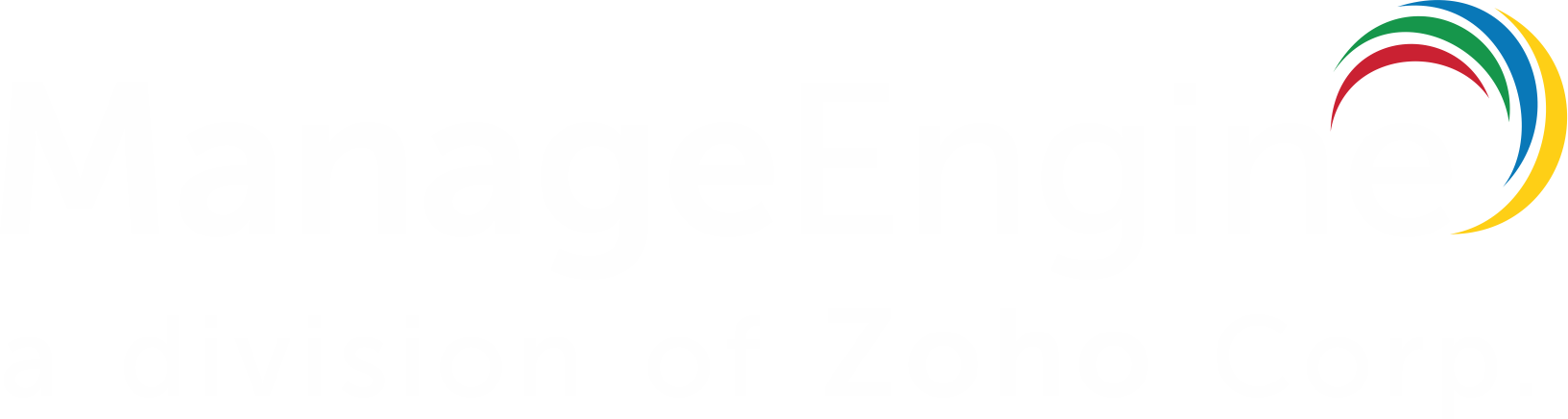 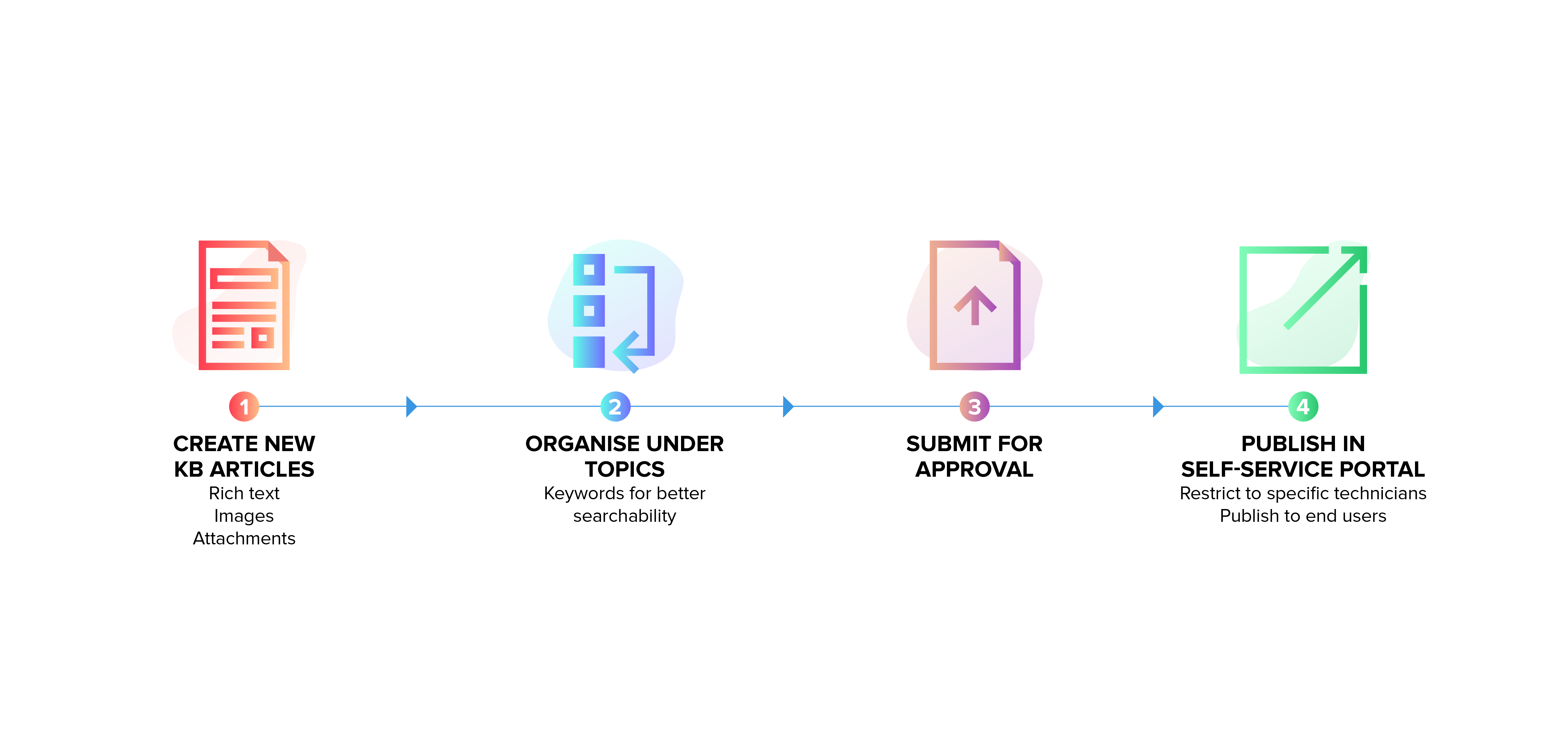 Knowledge management 
workflow
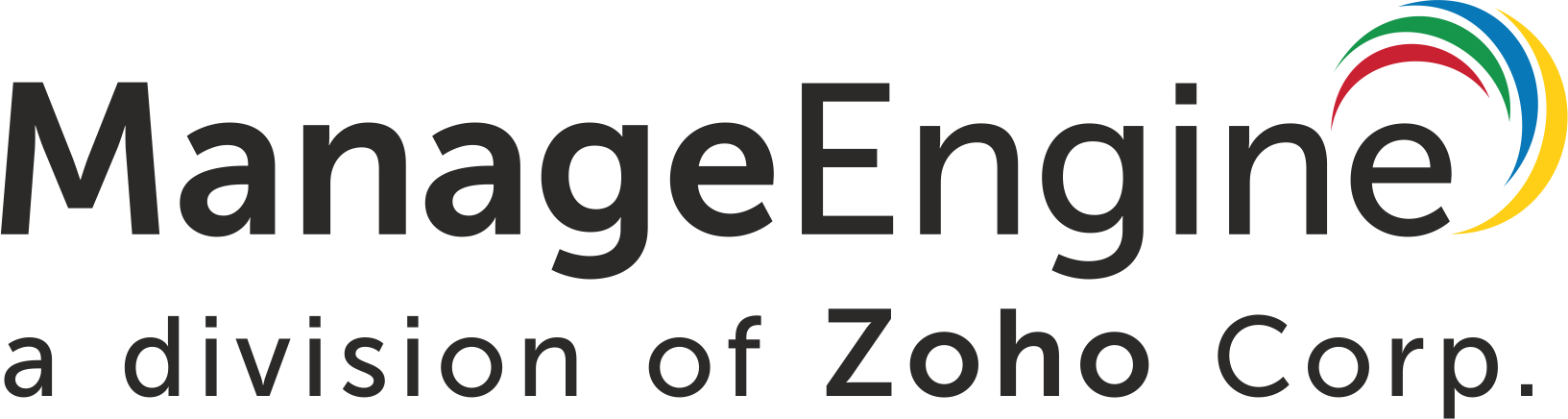 Best practice knowledge management with
ServiceDesk Plus
Structure and organize the knowledge base
Maintain authorship and version information
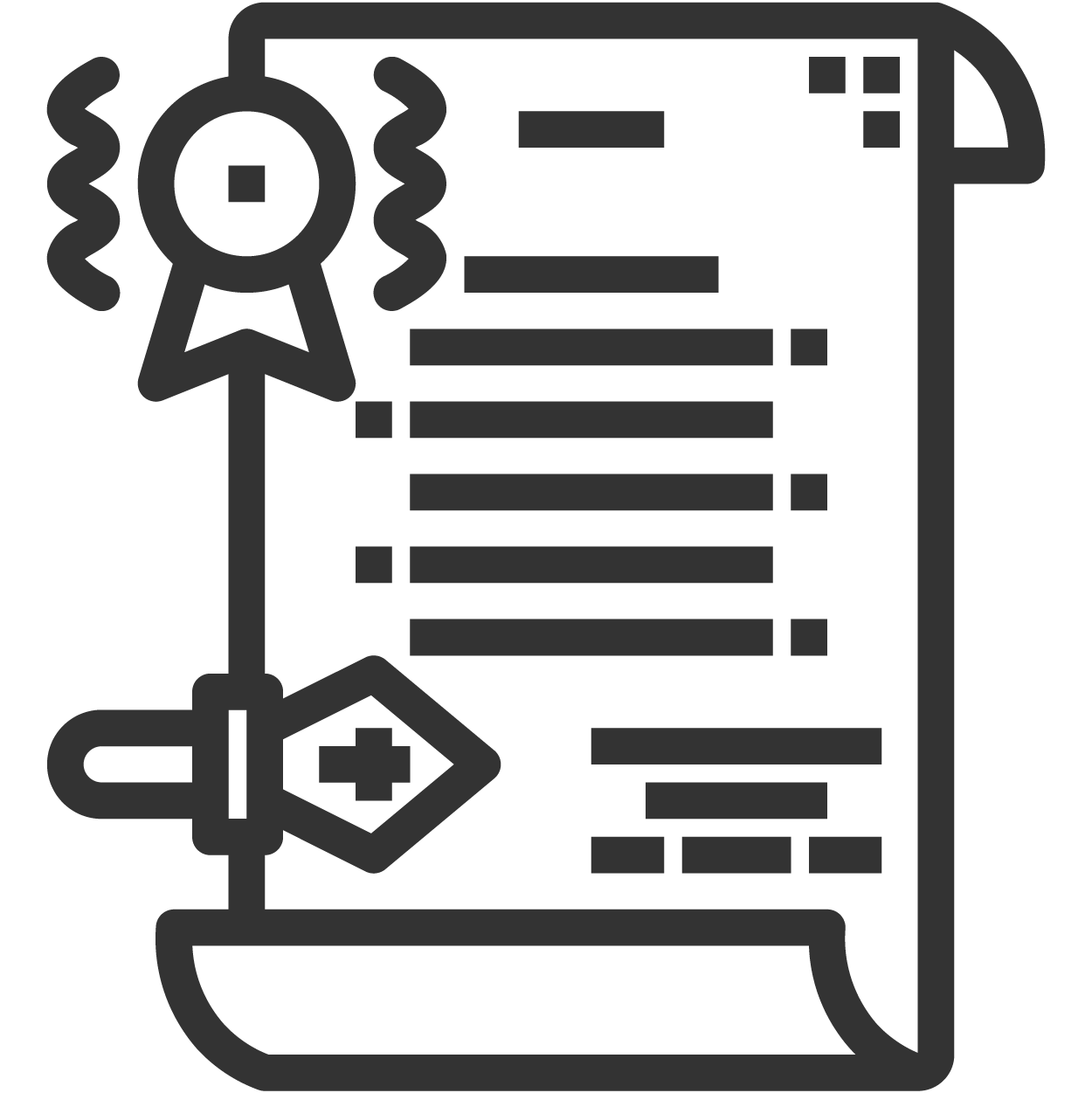 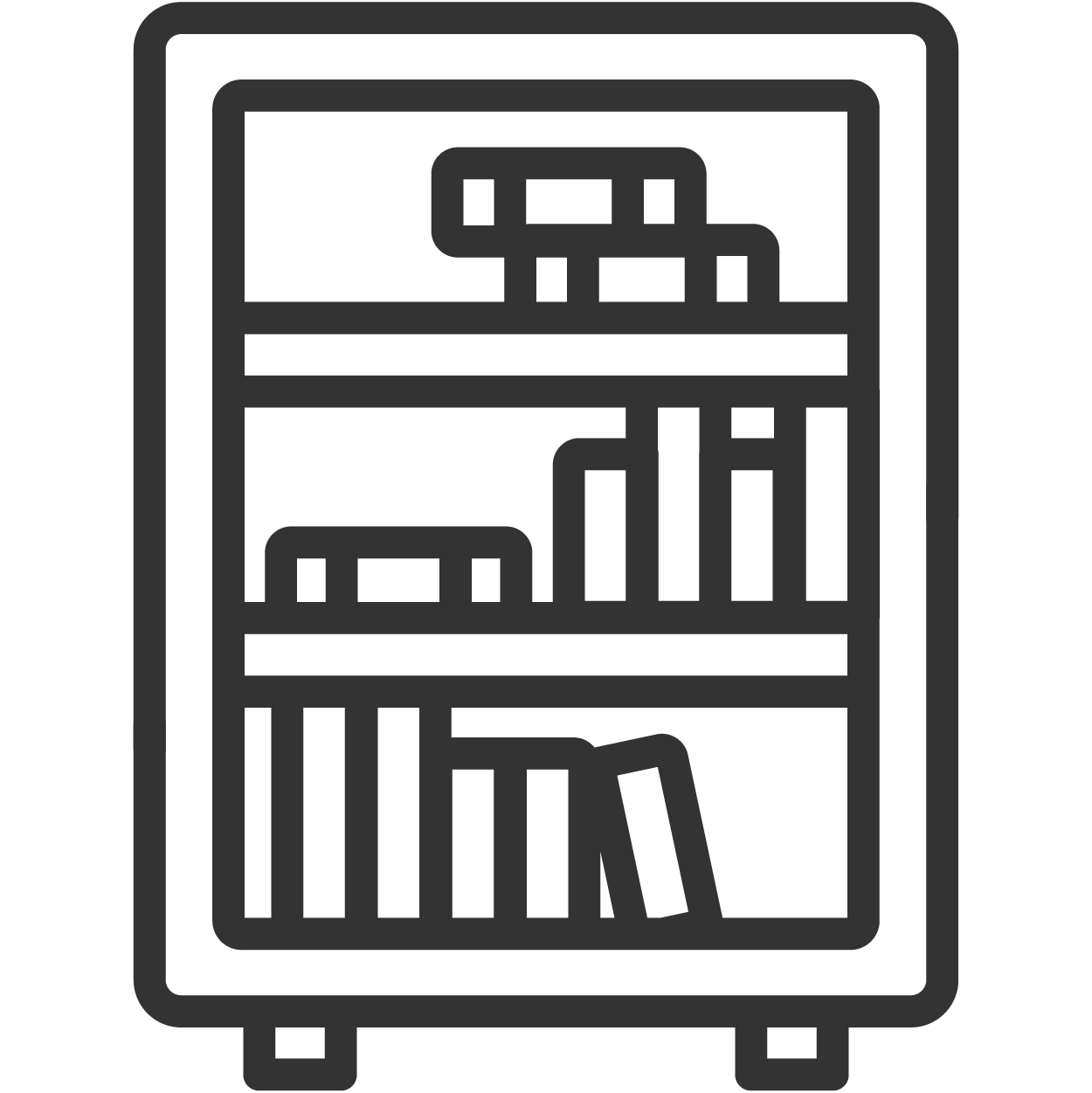 Solution owner | History
Rich text editor | Topics | Keyword search
Define access privileges on knowledge artifacts
Keep a review and approval process in place
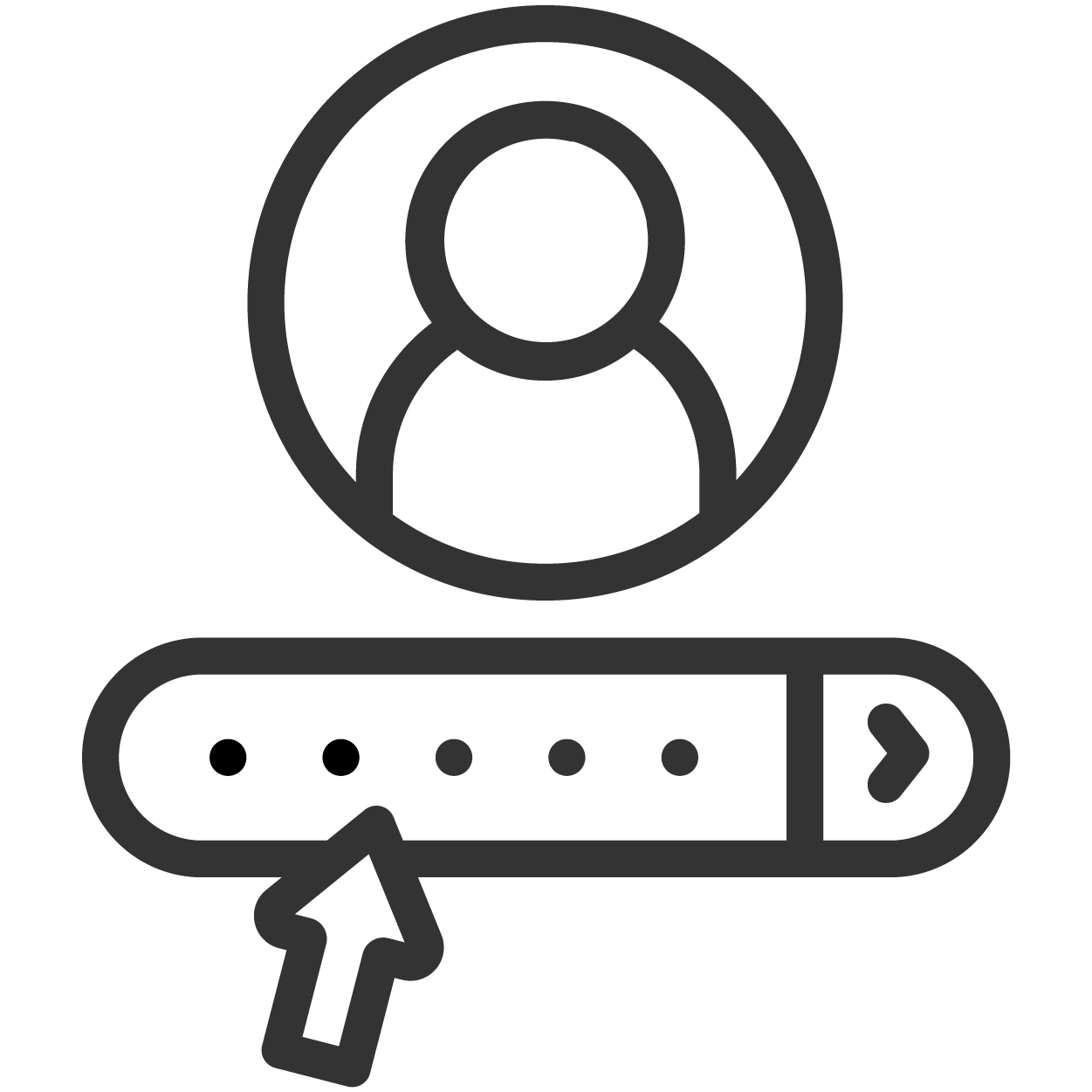 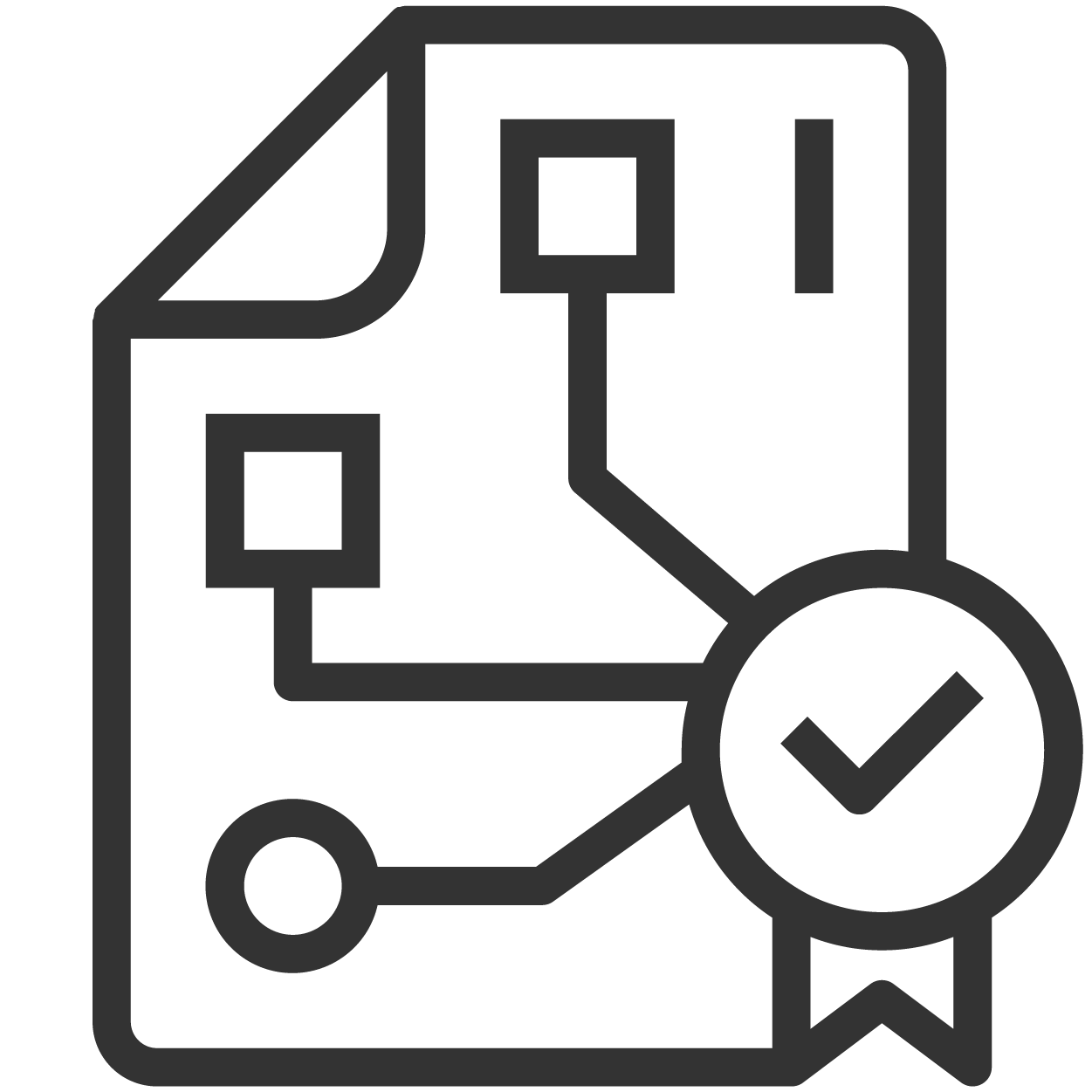 Solution review and approvals | Solution expiration
Technician roles | User groups
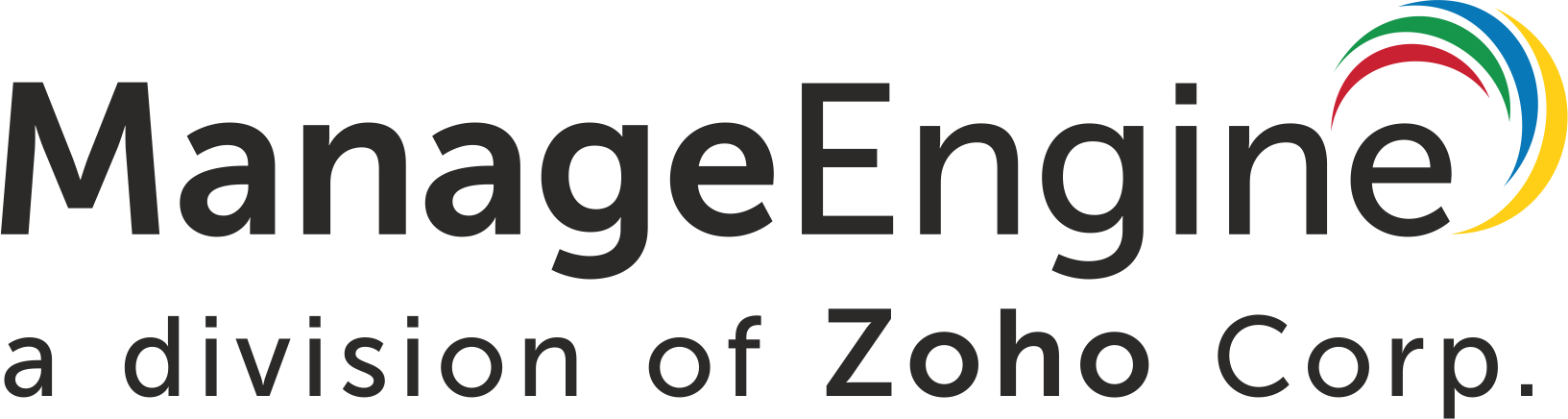 Best practice knowledge management with
ServiceDesk Plus
Preserve knowledge from incidents and problems
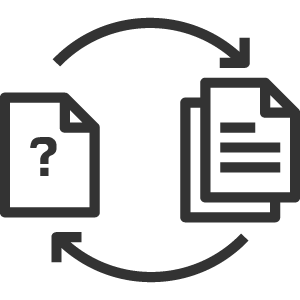 Convert resolutions into knowledge base articles
During ticket creation, provide end users with contextual suggestions from the knowledge base
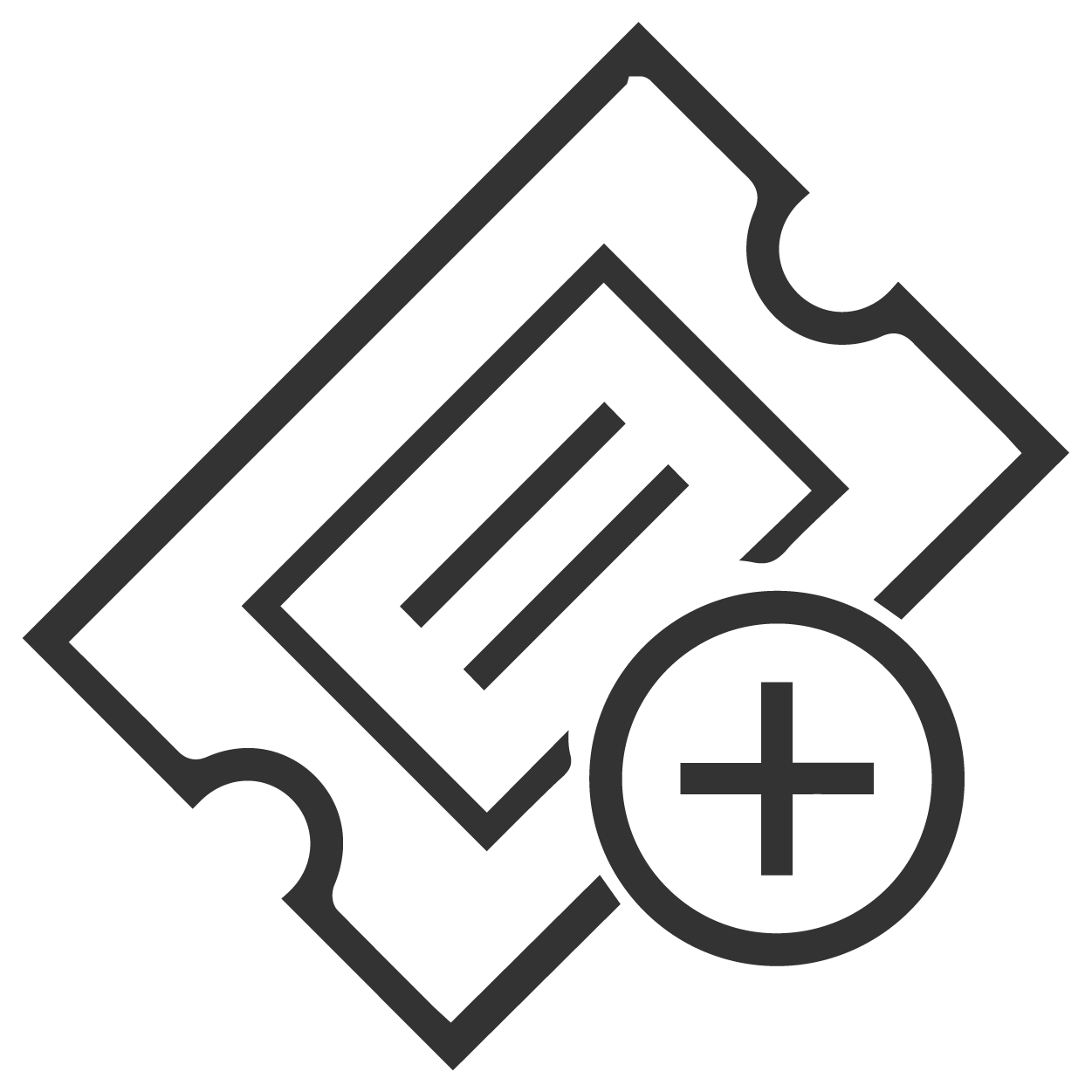 Solution auto-suggest | Self-service portal
Track usage and efficiency metrics
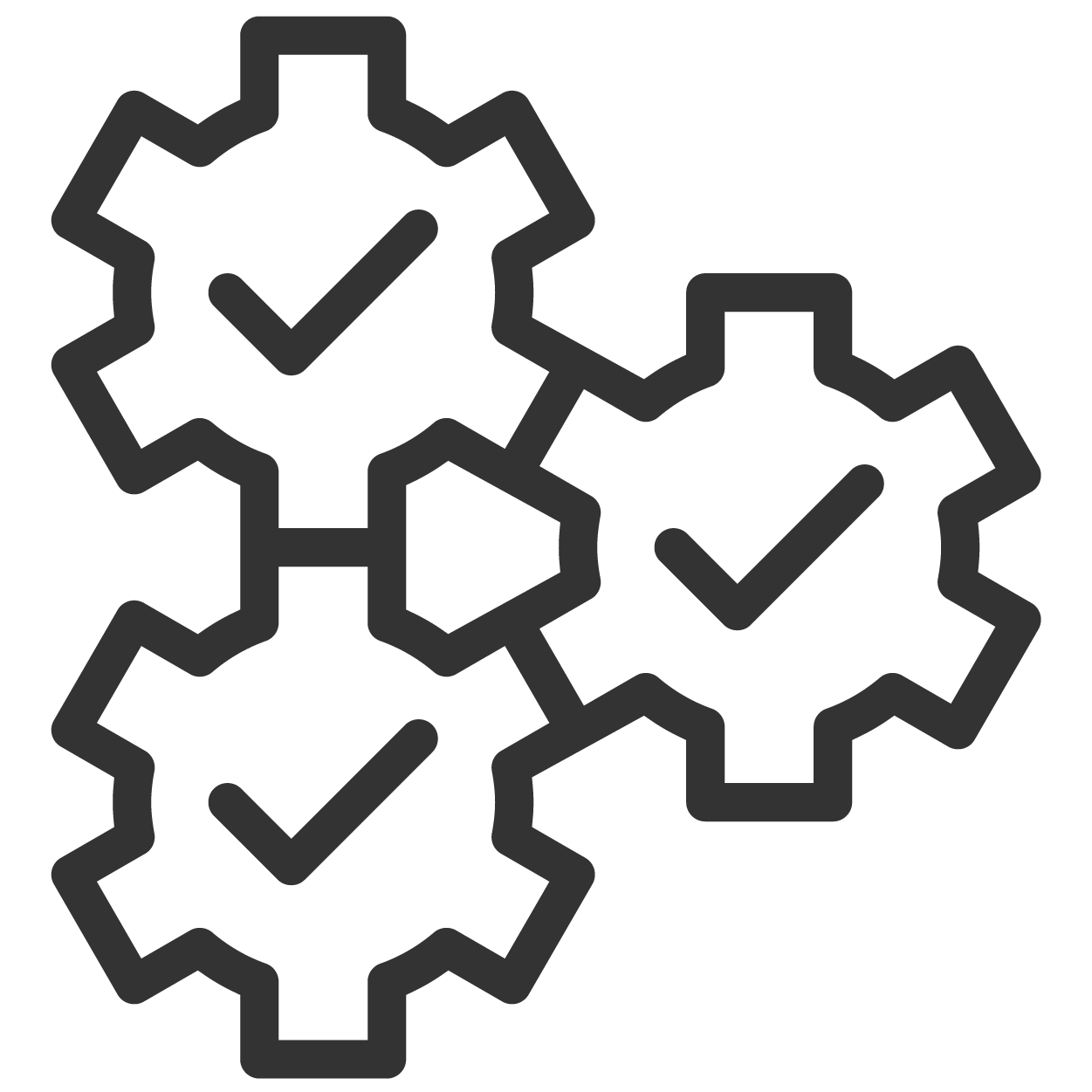 Requests resolved by a specific solution
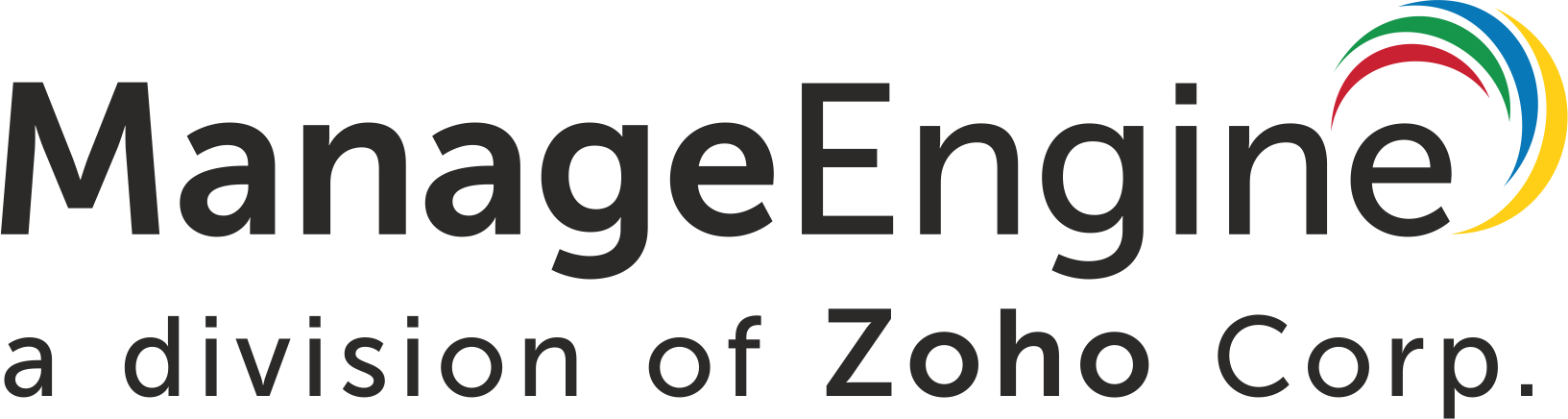 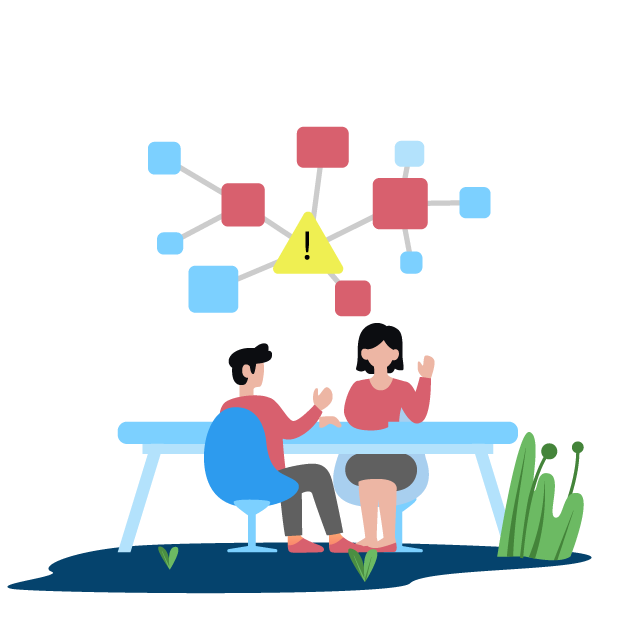 Problem
management
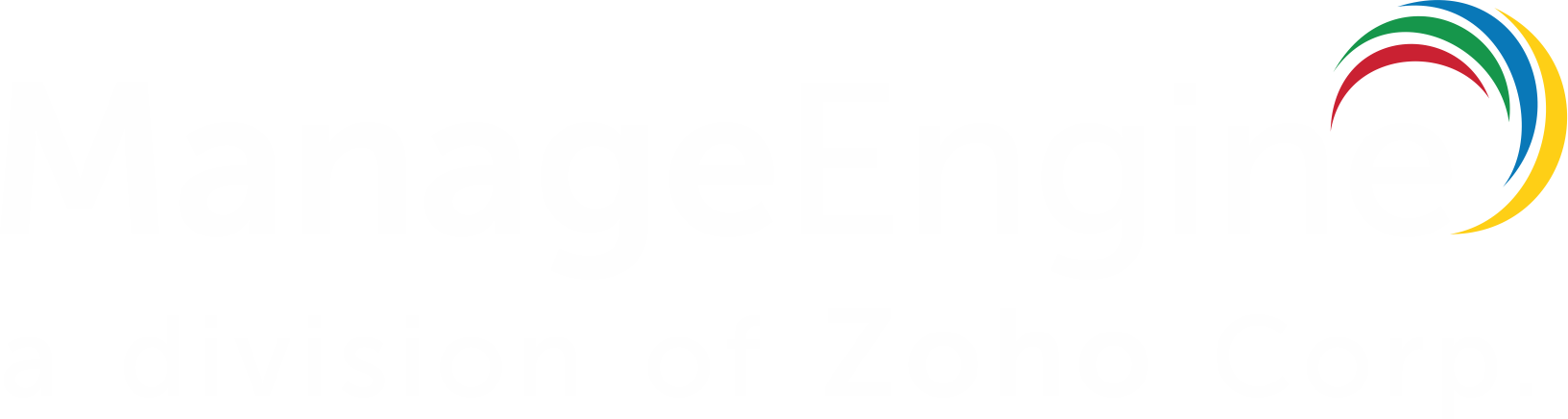 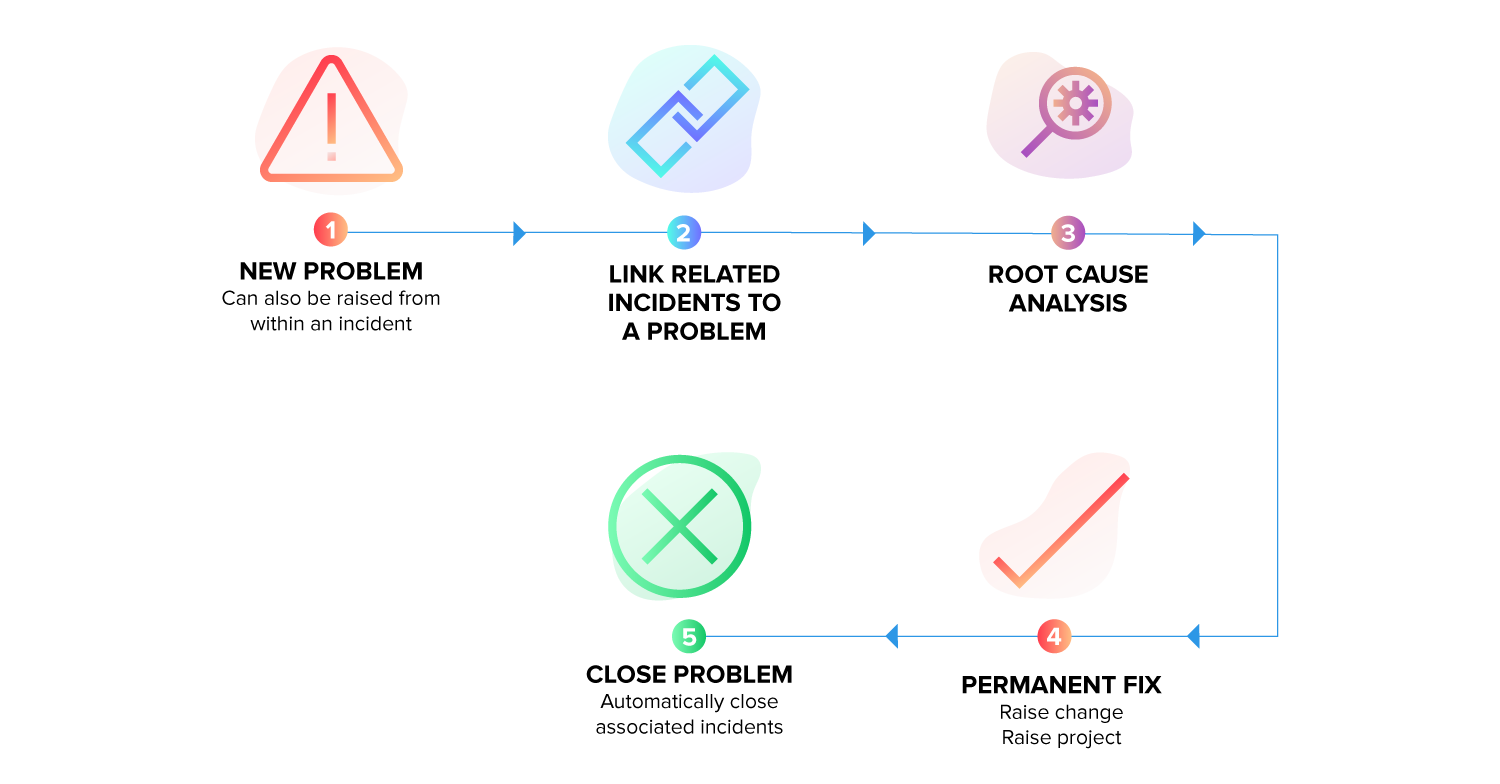 Problem
management 
workflow
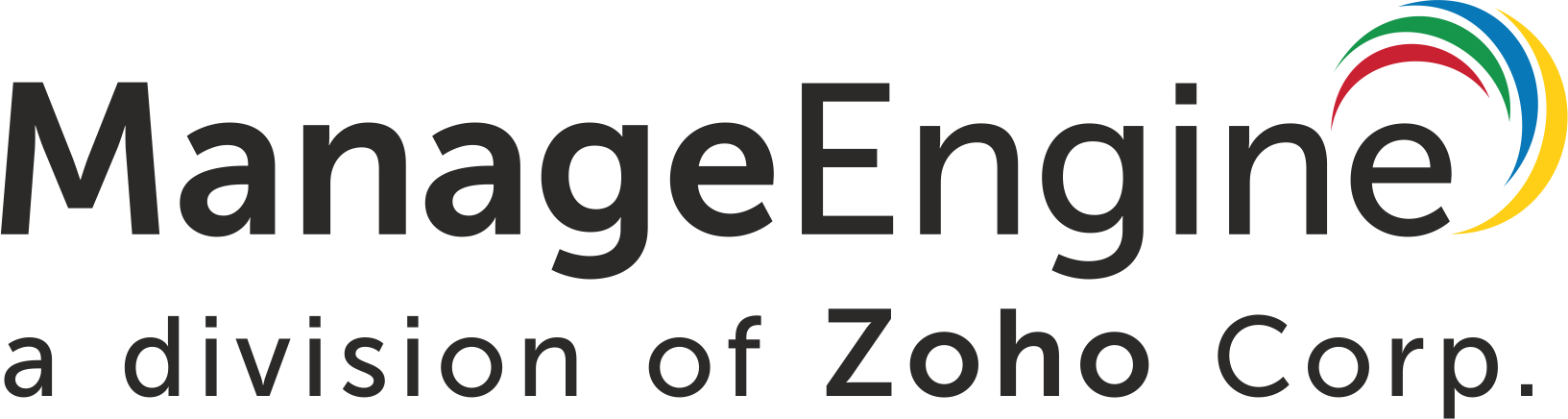 Best practice problem 
management with
ServiceDesk Plus
Precisely define each major problem and quantify the business impact
Identify incidents that require a root cause investigation
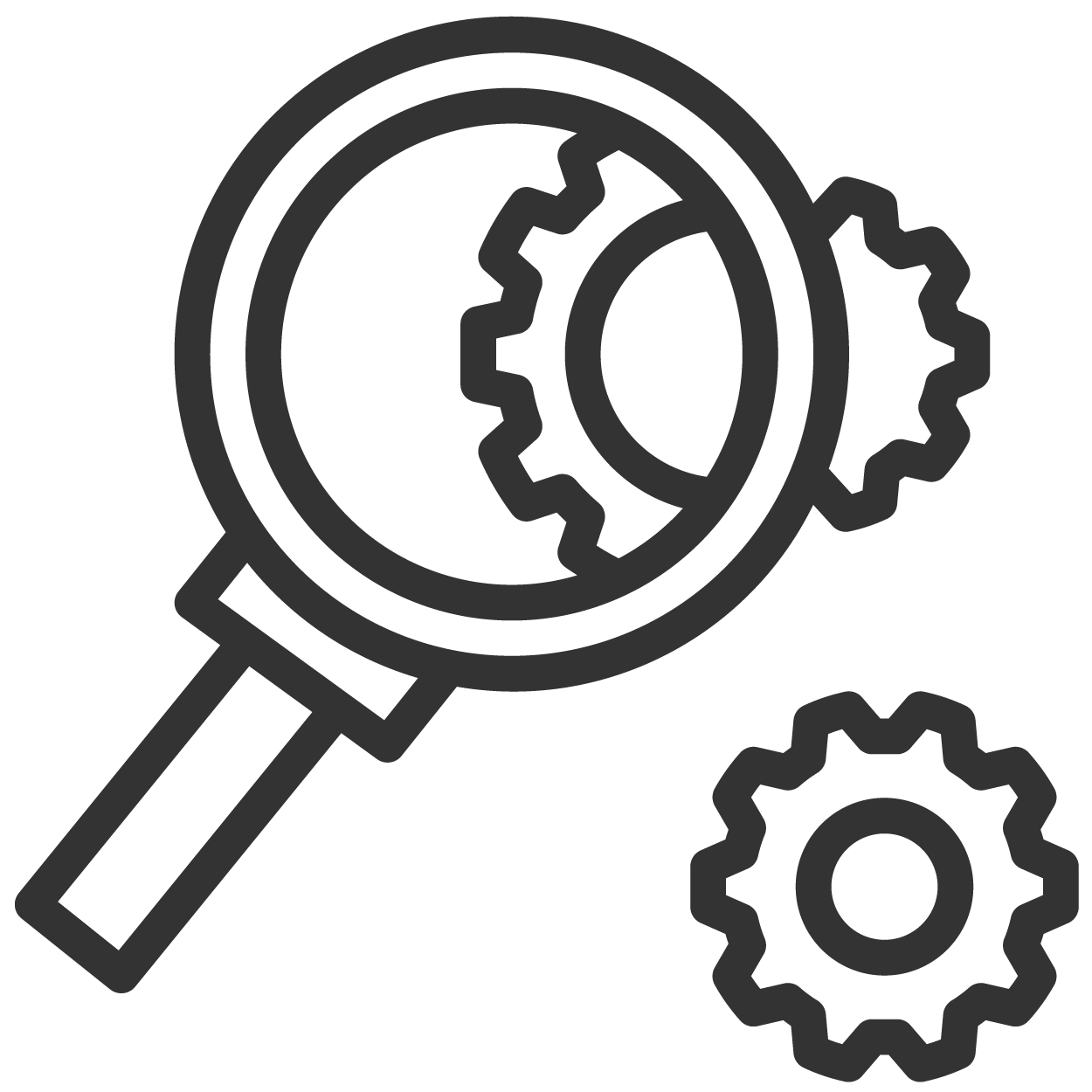 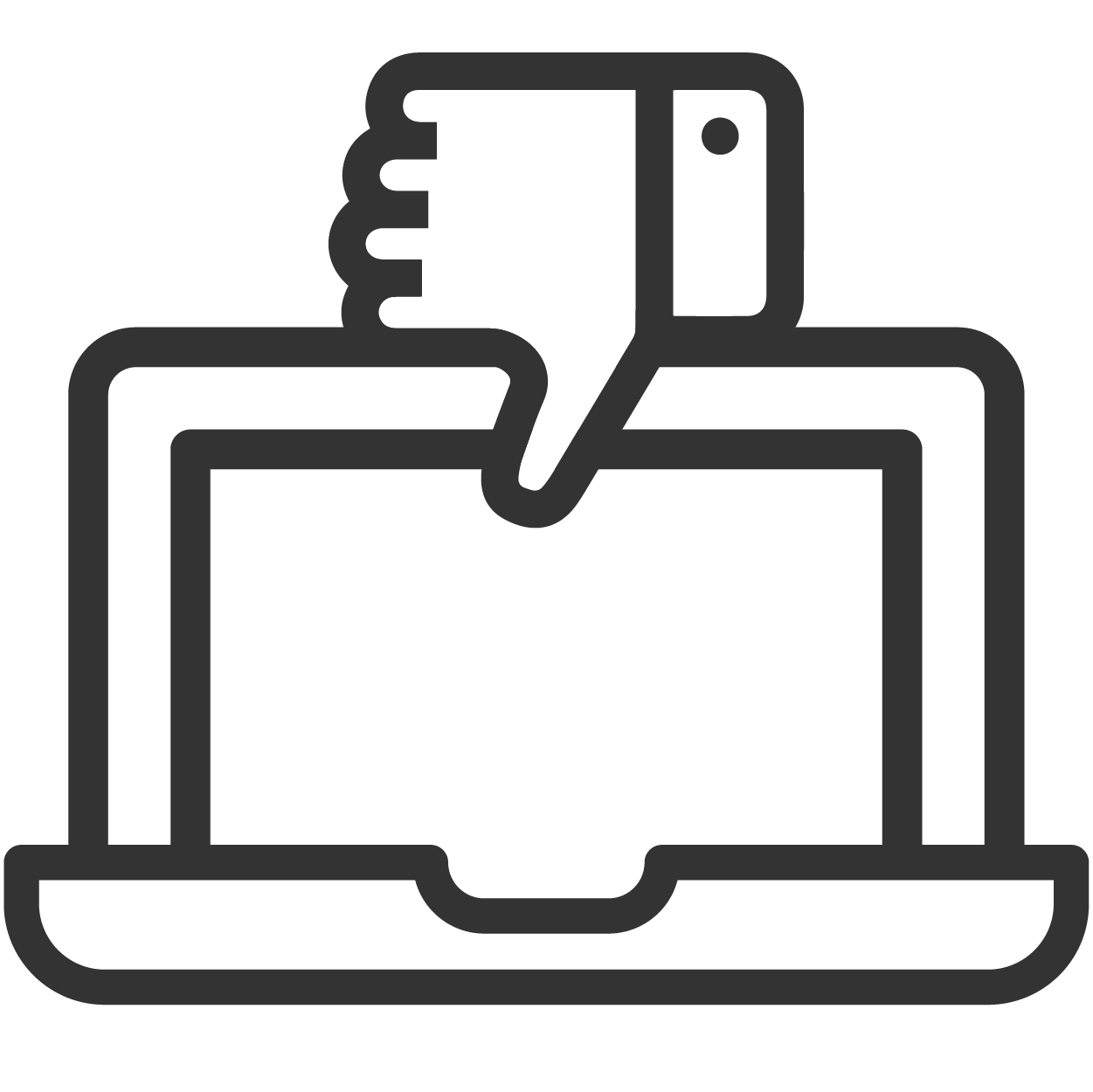 Services affected | Add assets involved in templates
Create a problem ticket from an incident | Problem logging
Identify the problem owner
Standardize the format for defining problems
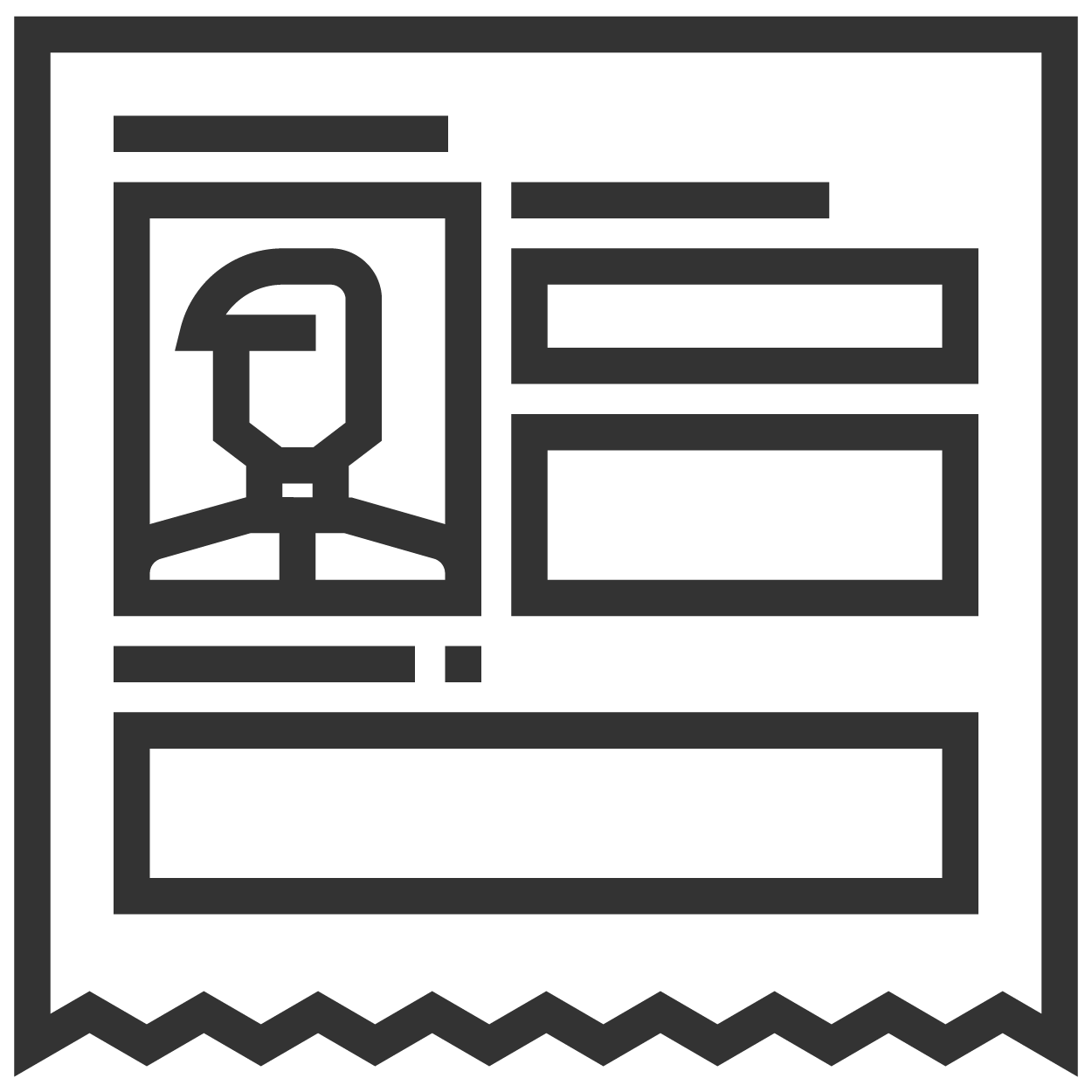 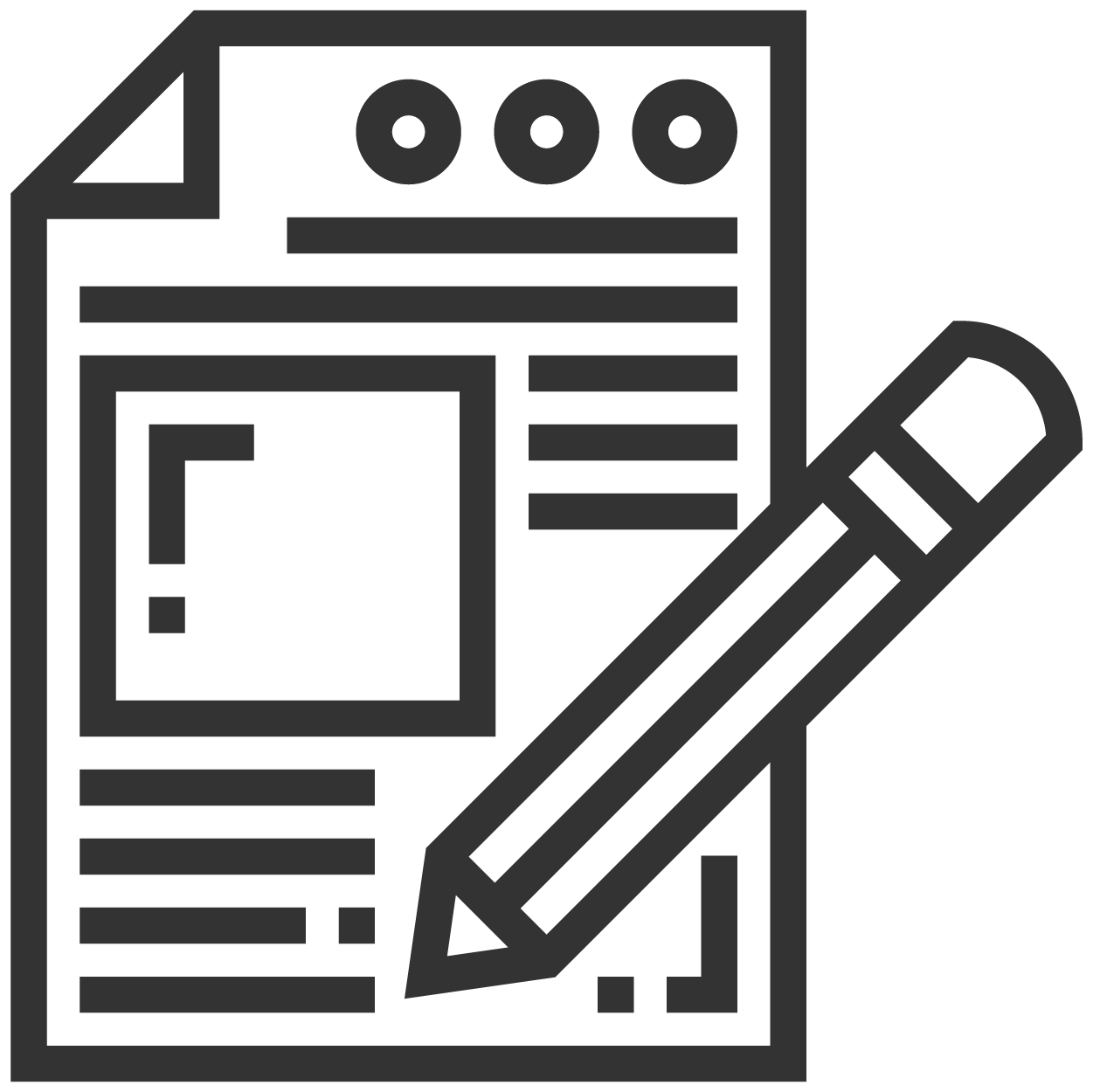 Problem templates
Problem roles | Technician
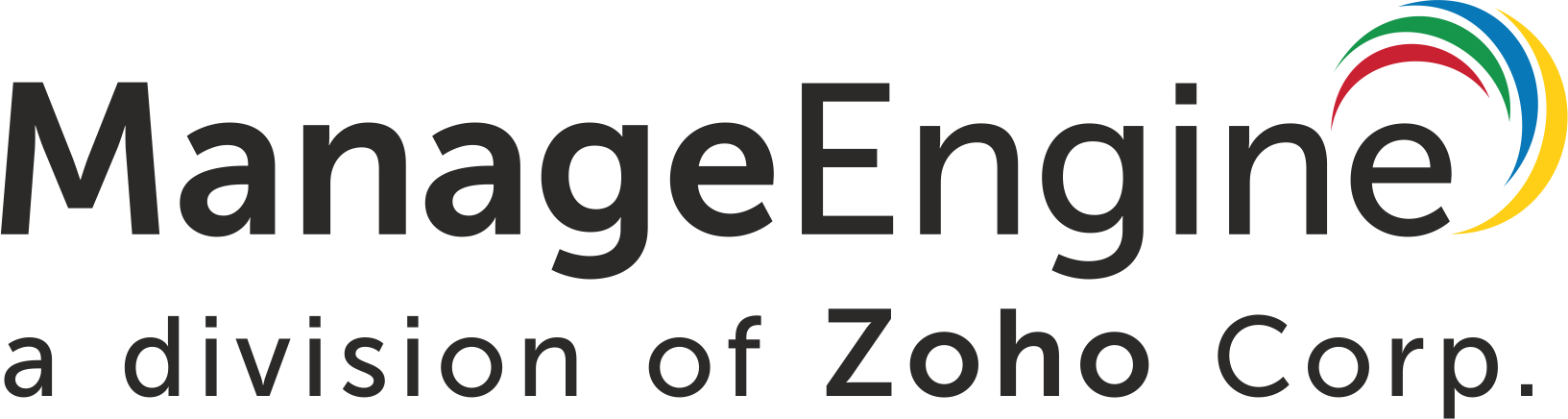 Best practice problem management with
ServiceDesk Plus
Assign solution implementation to specific users with due dates
Maintain a known error database
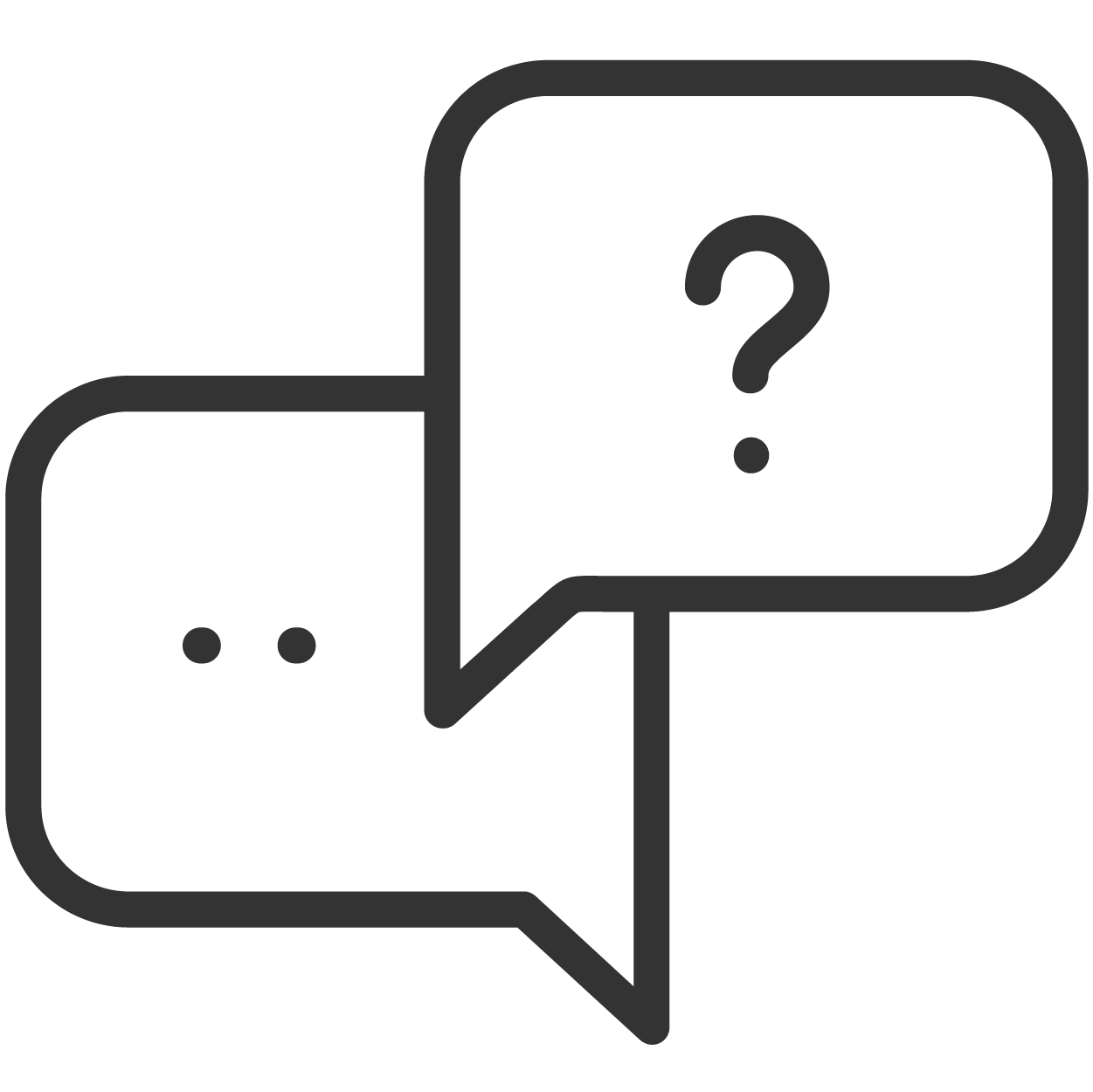 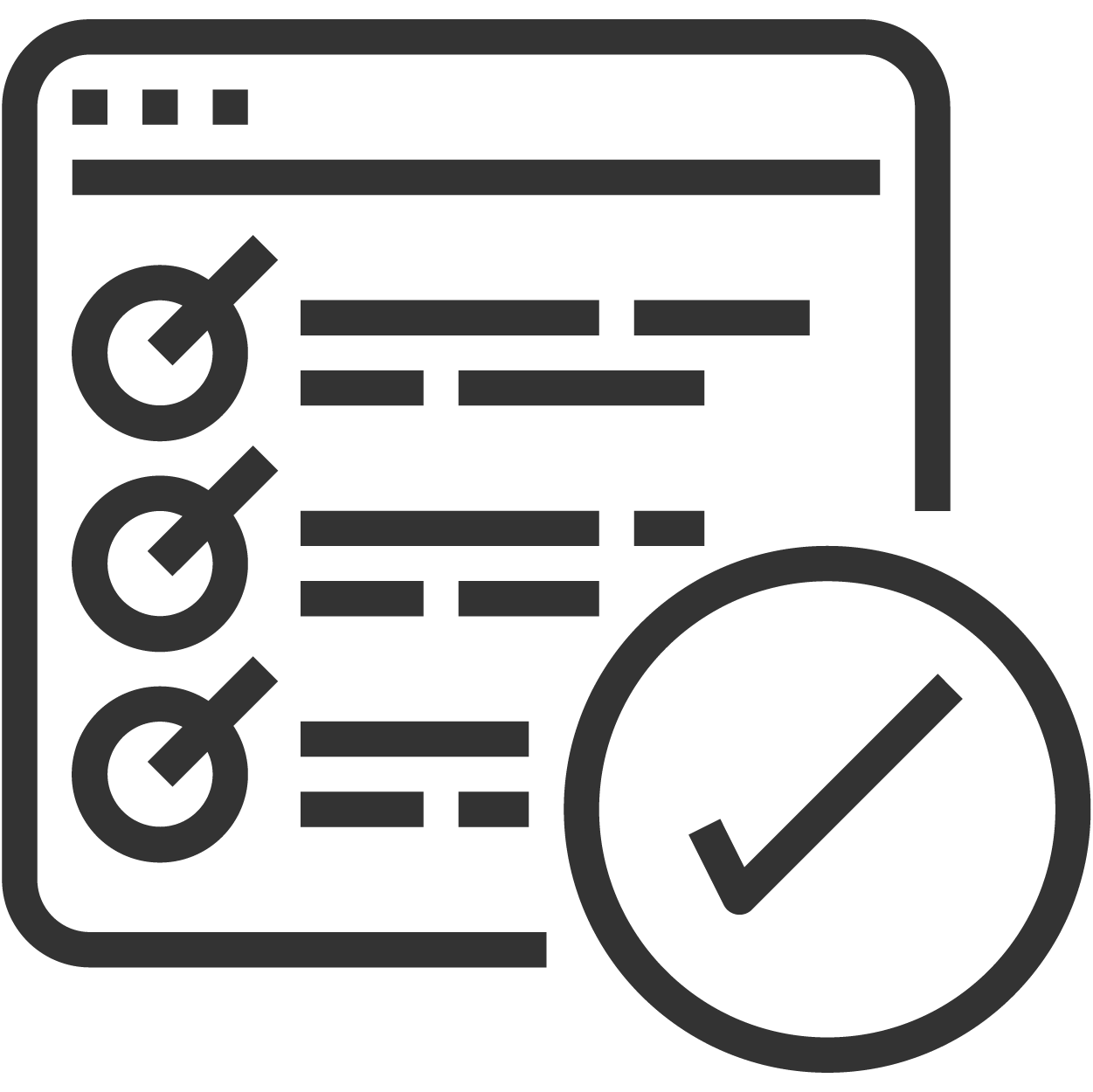 Label a problem as a known error
Tasks
Keep notification mechanisms in place to keep stakeholders informed
Track solution implementation and effectiveness
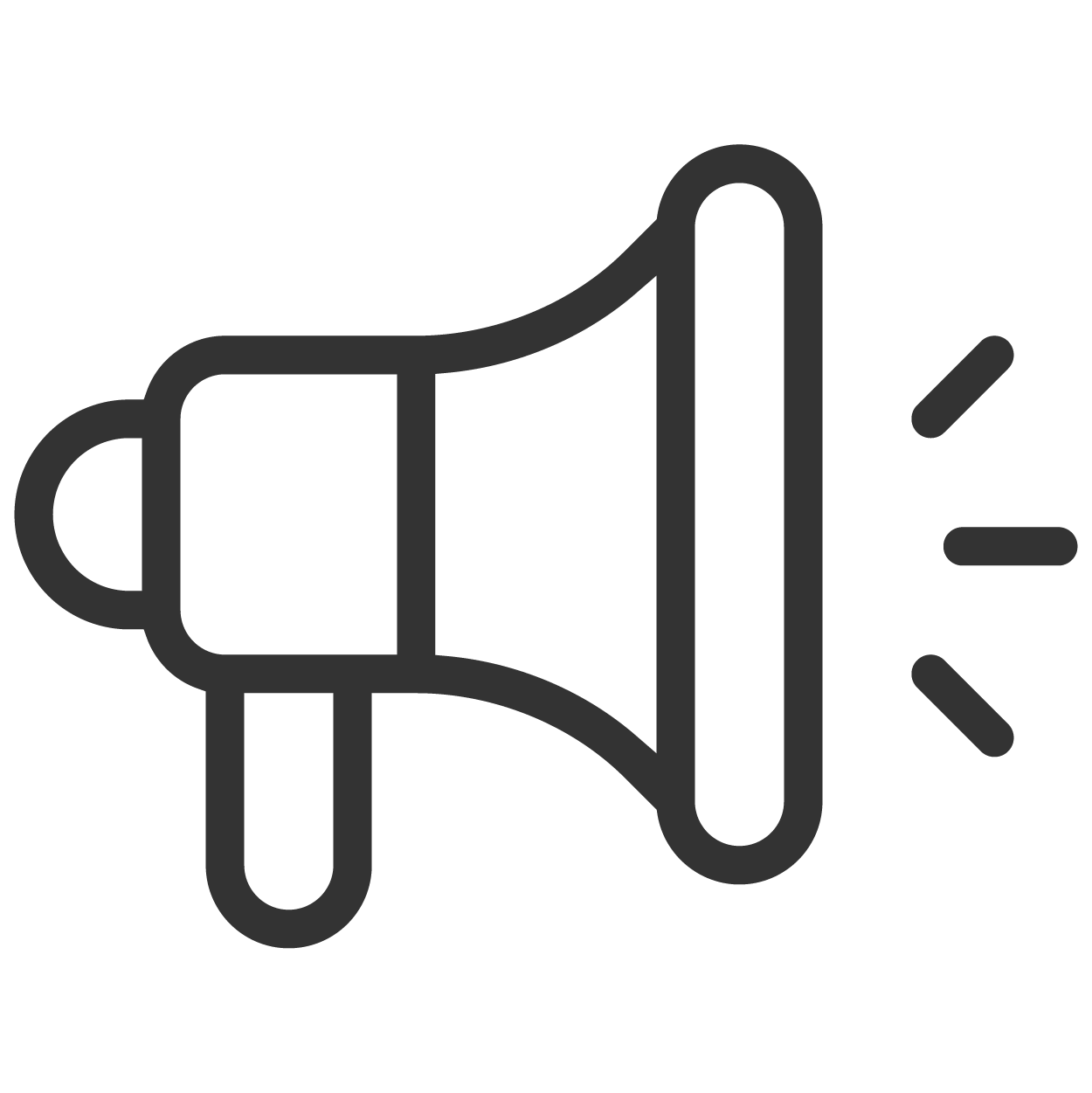 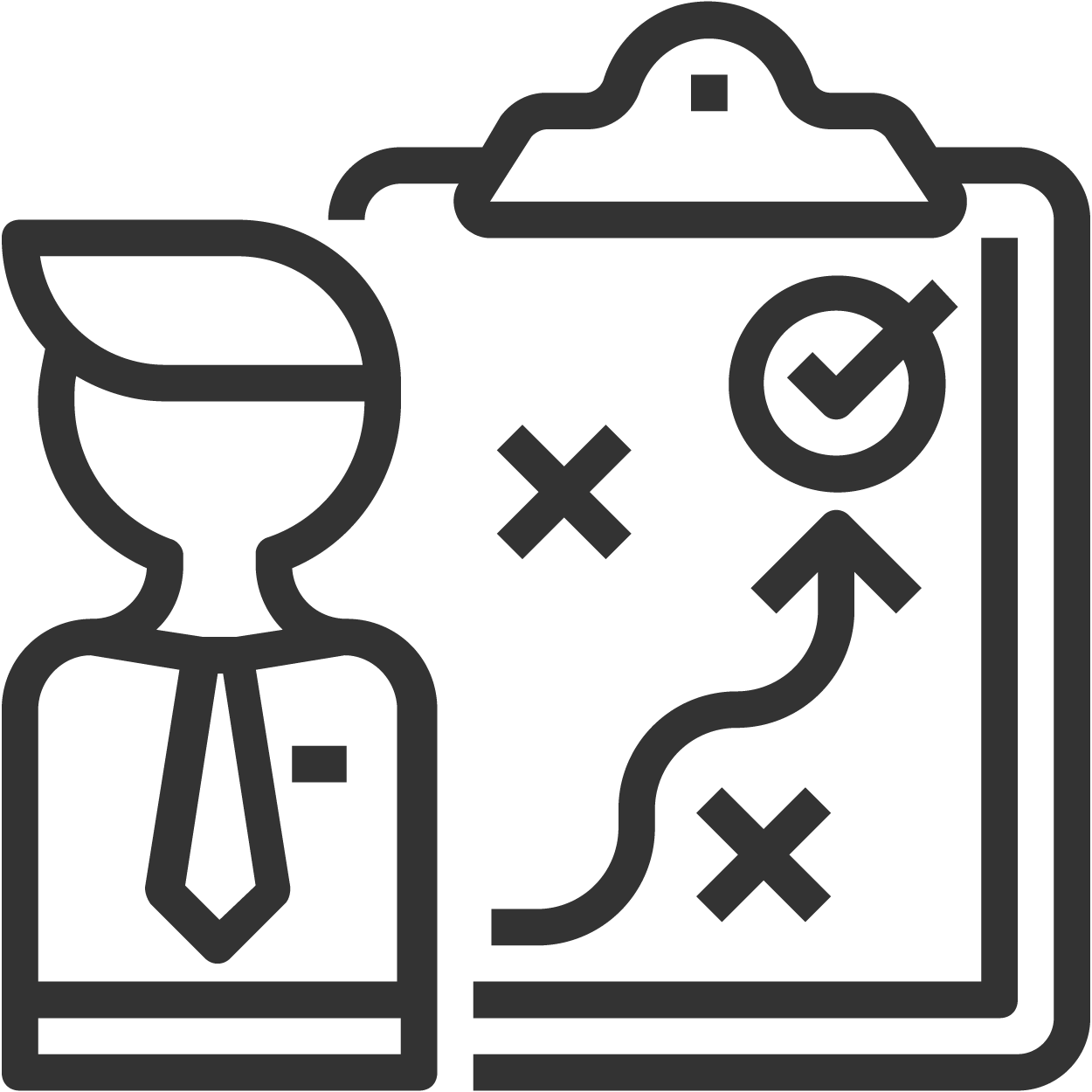 Analysis | Workarounds | RCA
Notification rules | Announcements
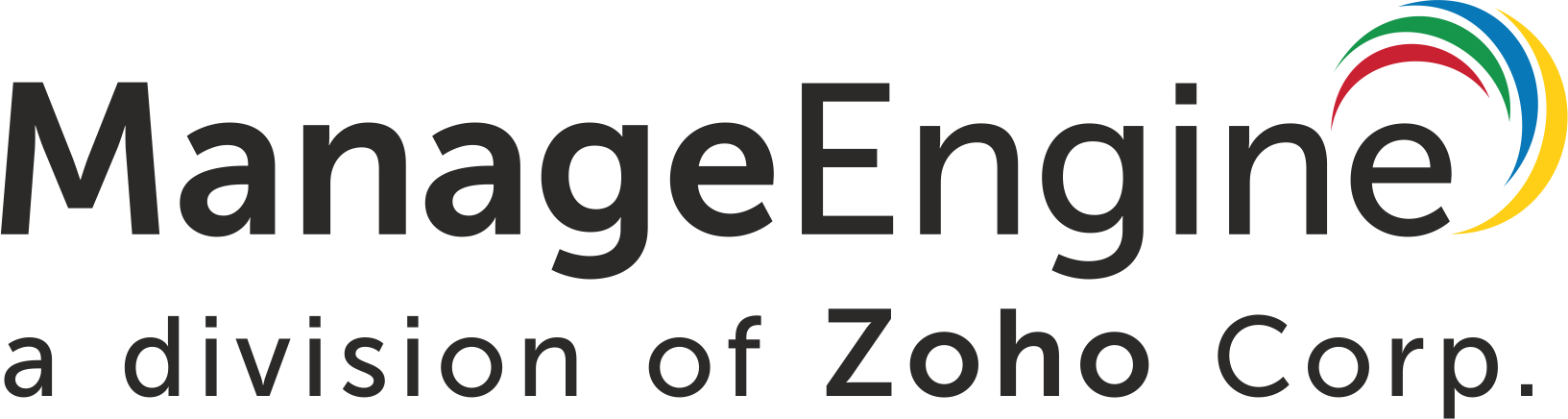 Best practice problem management with
ServiceDesk Plus
Make problem management work in tandem with other ITSM processes
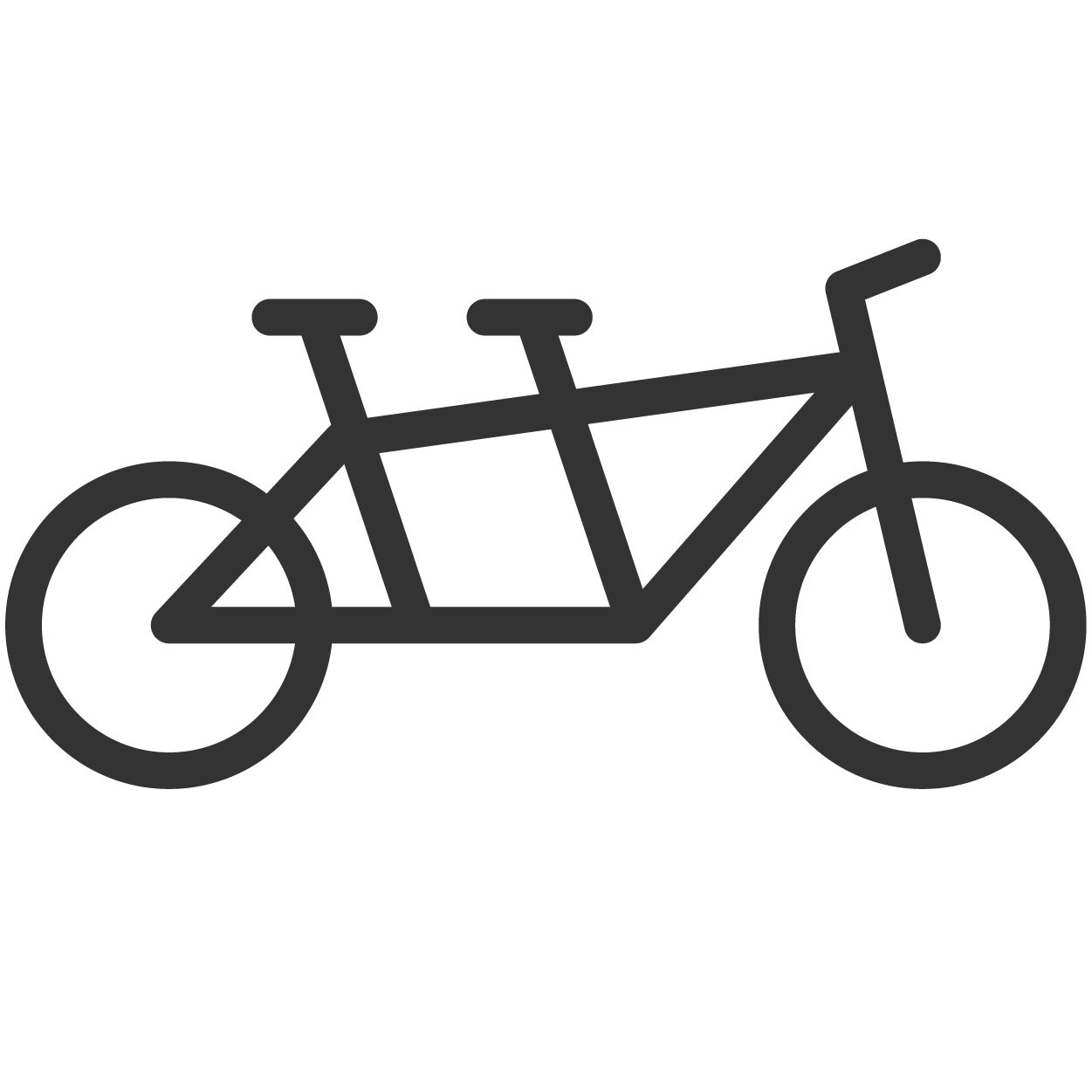 Associate incidents and changes with problems
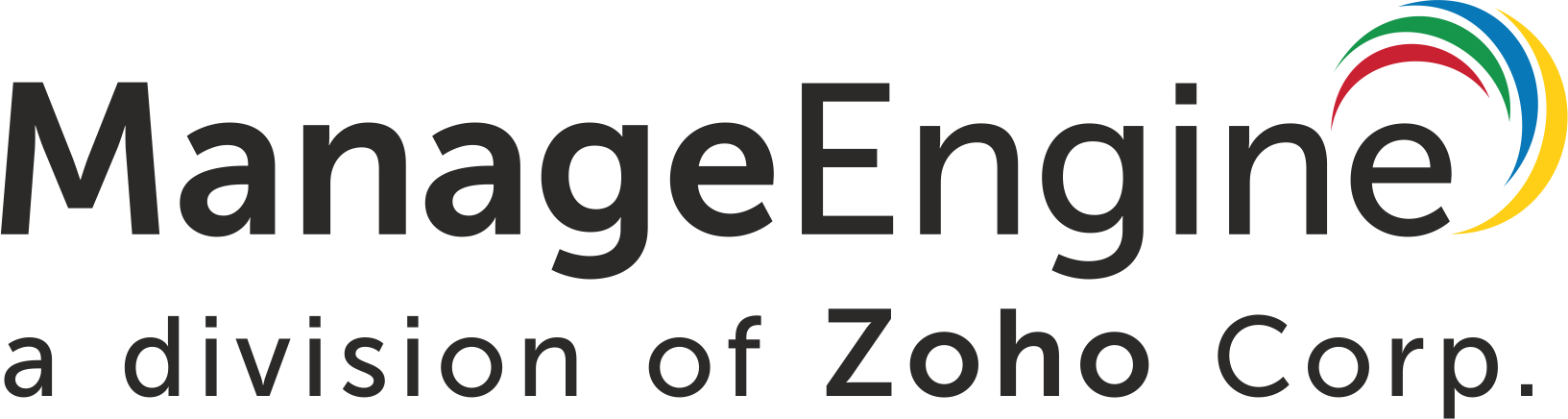 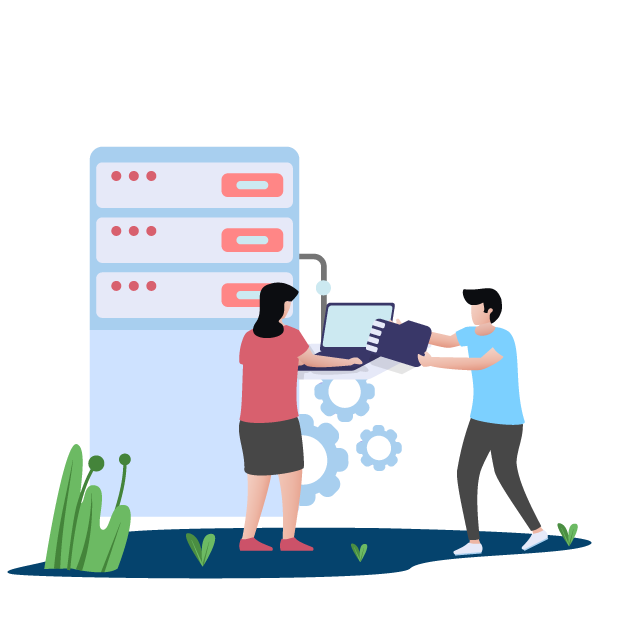 Change
management
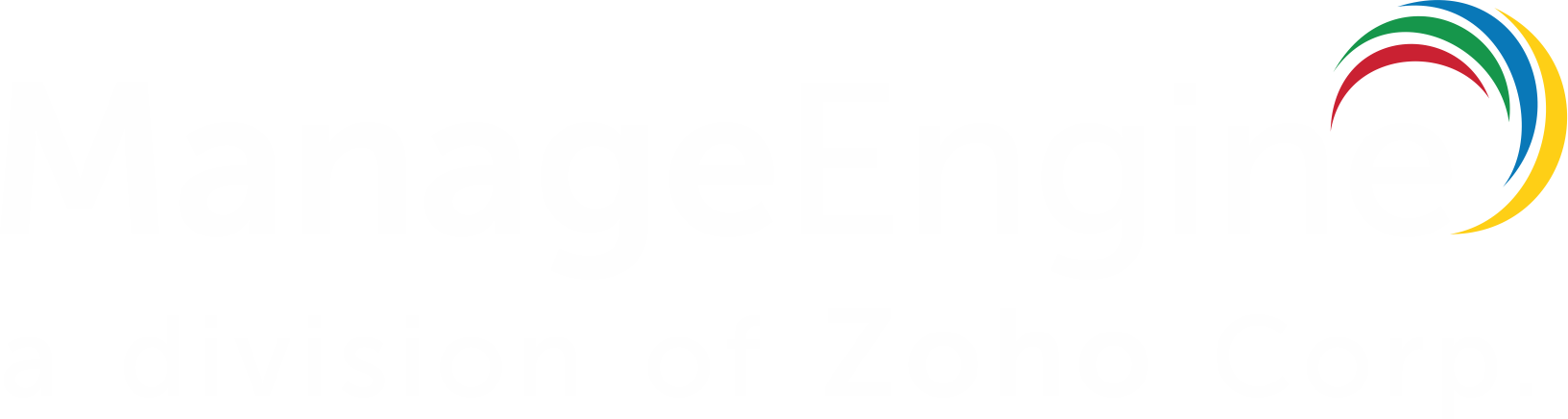 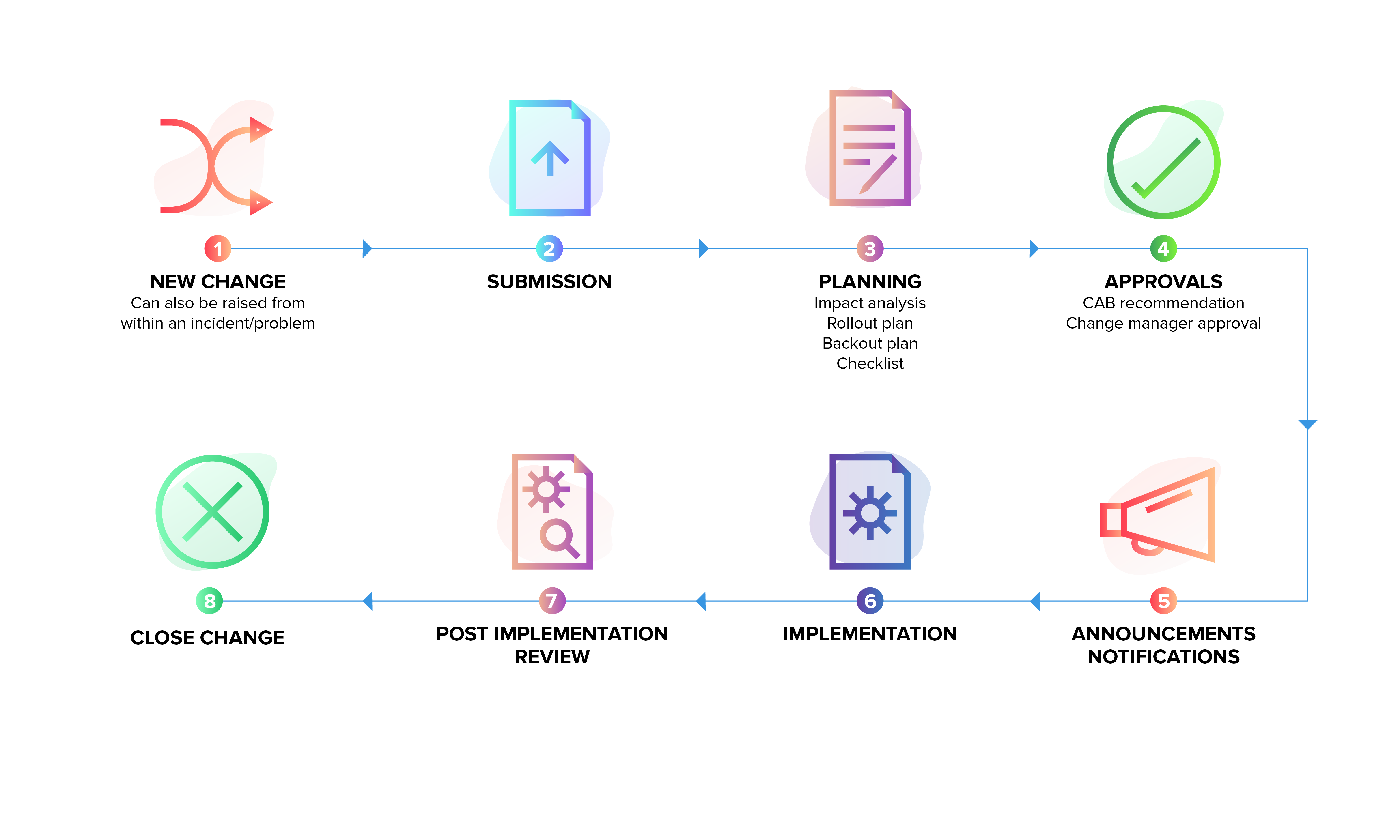 Change
management 
workflow
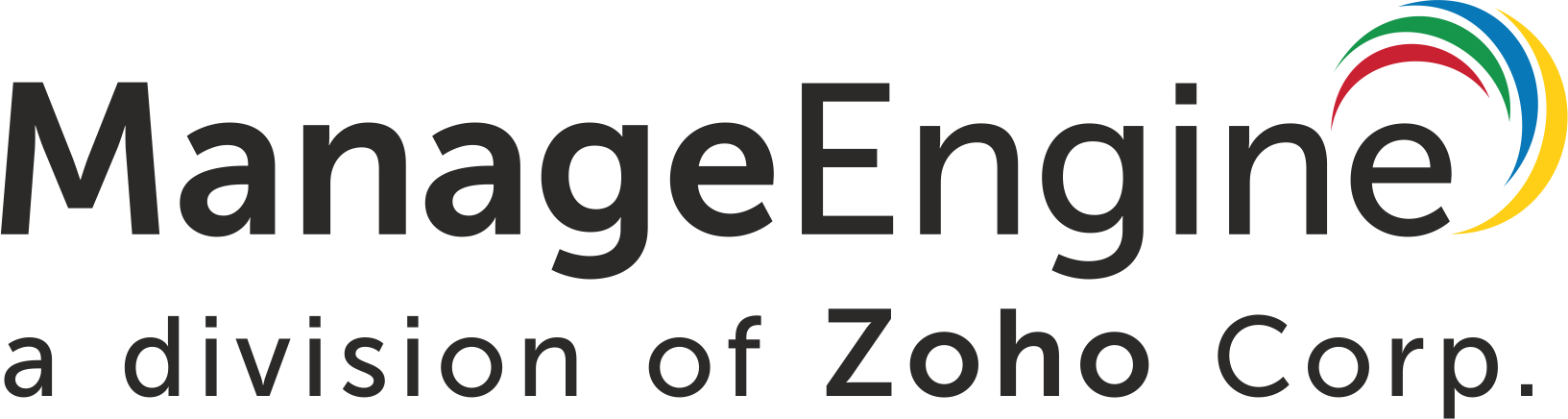 Best practice change management with
ServiceDesk Plus
Identify the type of change
Define key roles and responsibilities
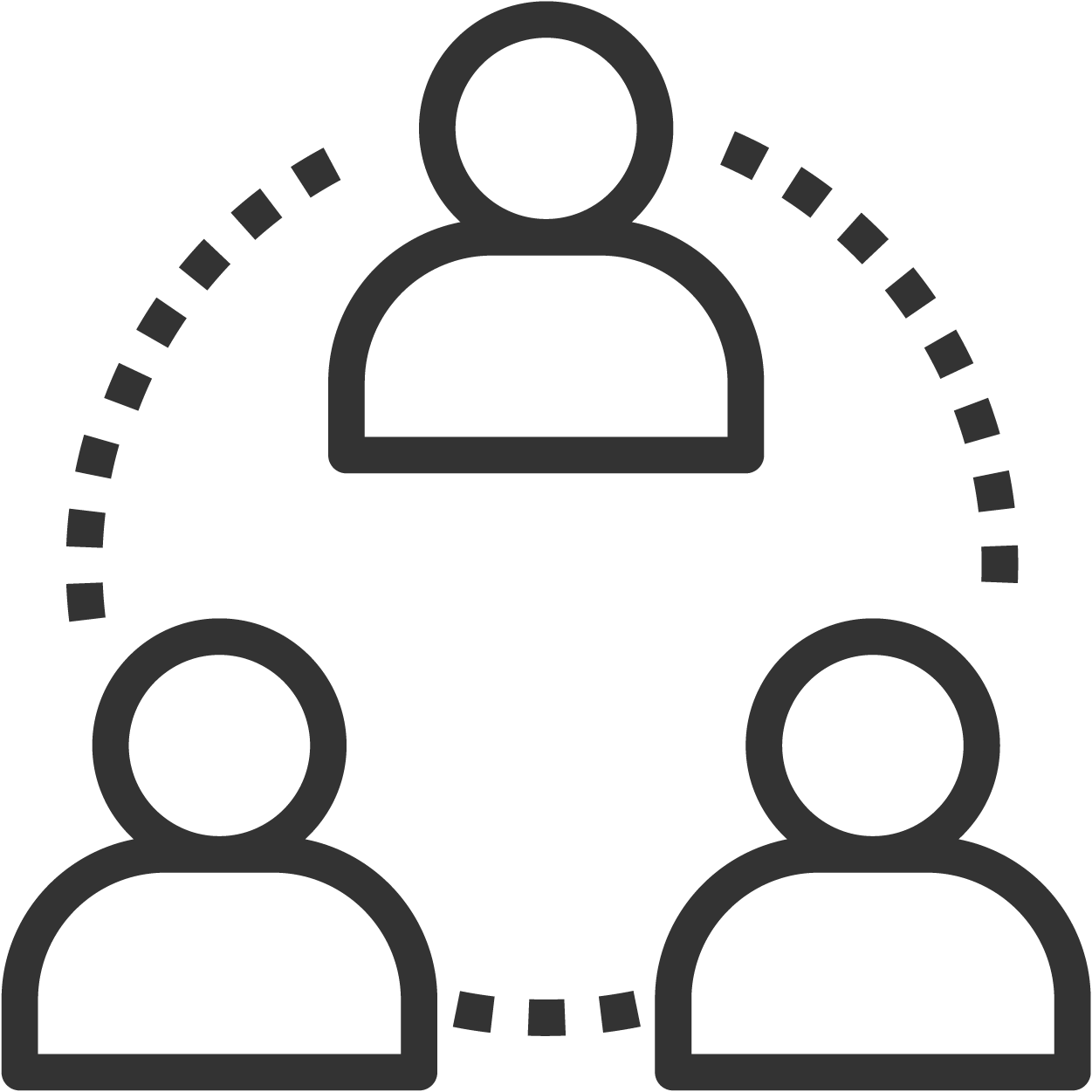 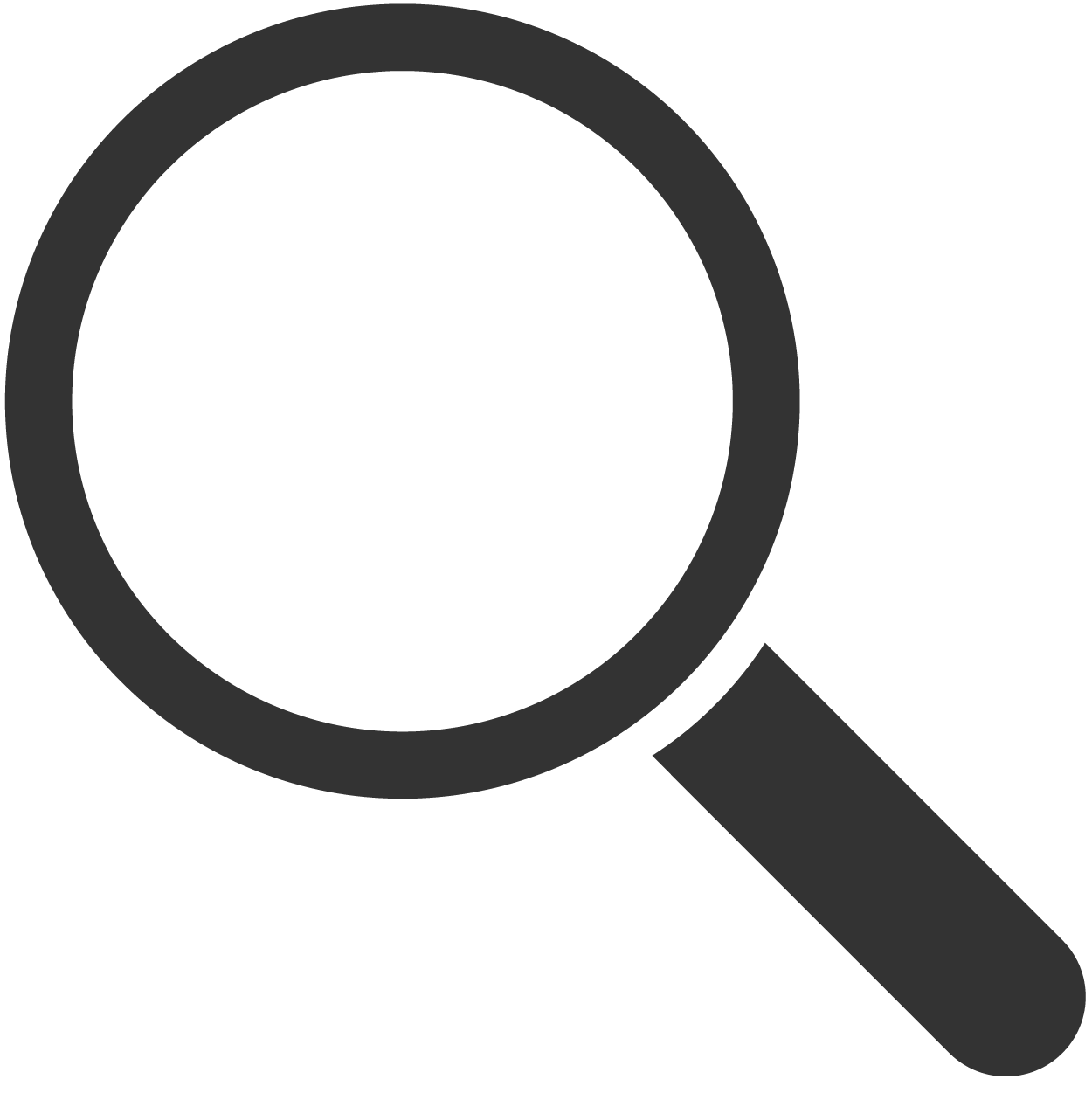 Change types
Change roles
Log, manage, and prioritize change proposals
Design processes for different change types
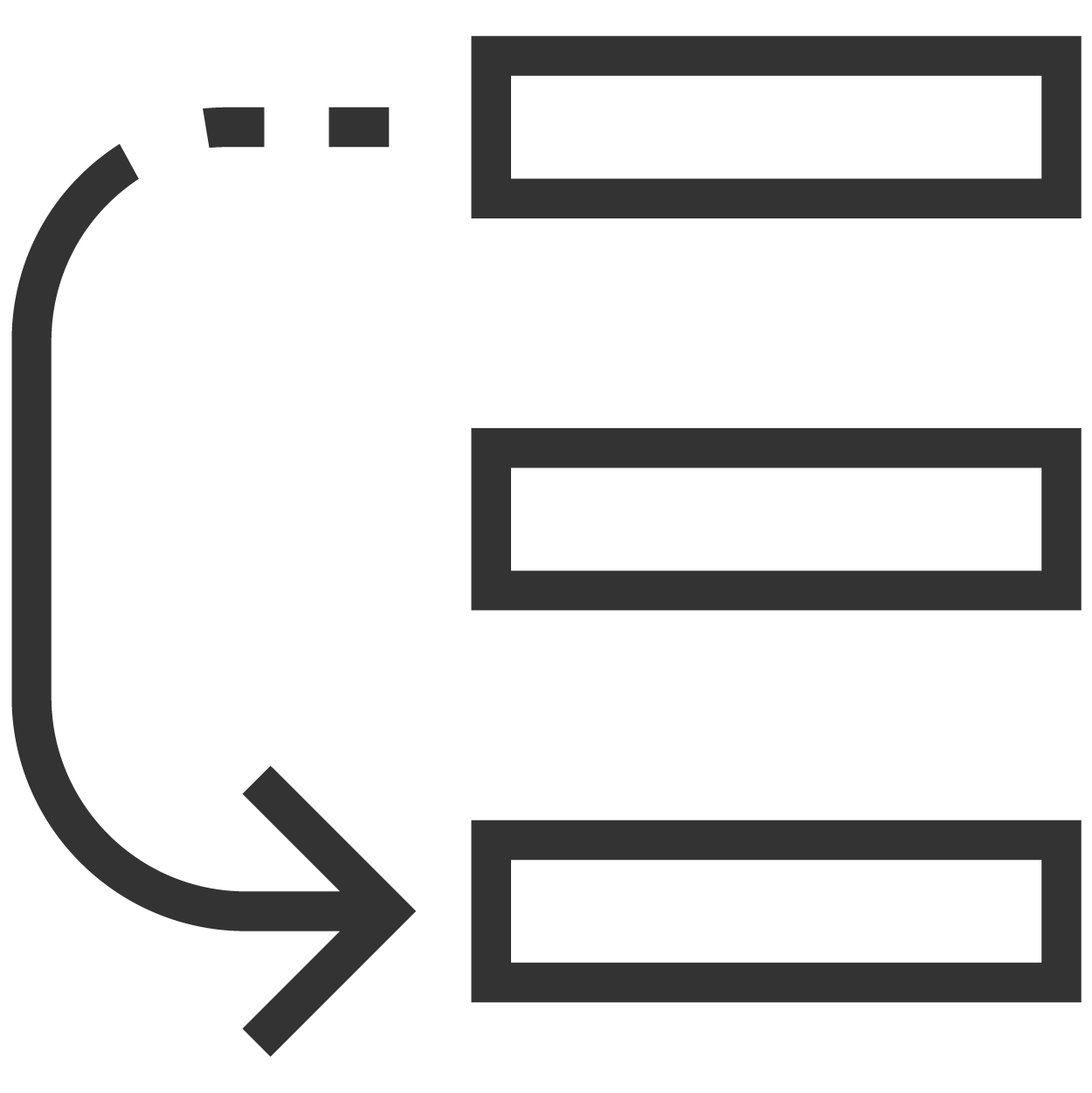 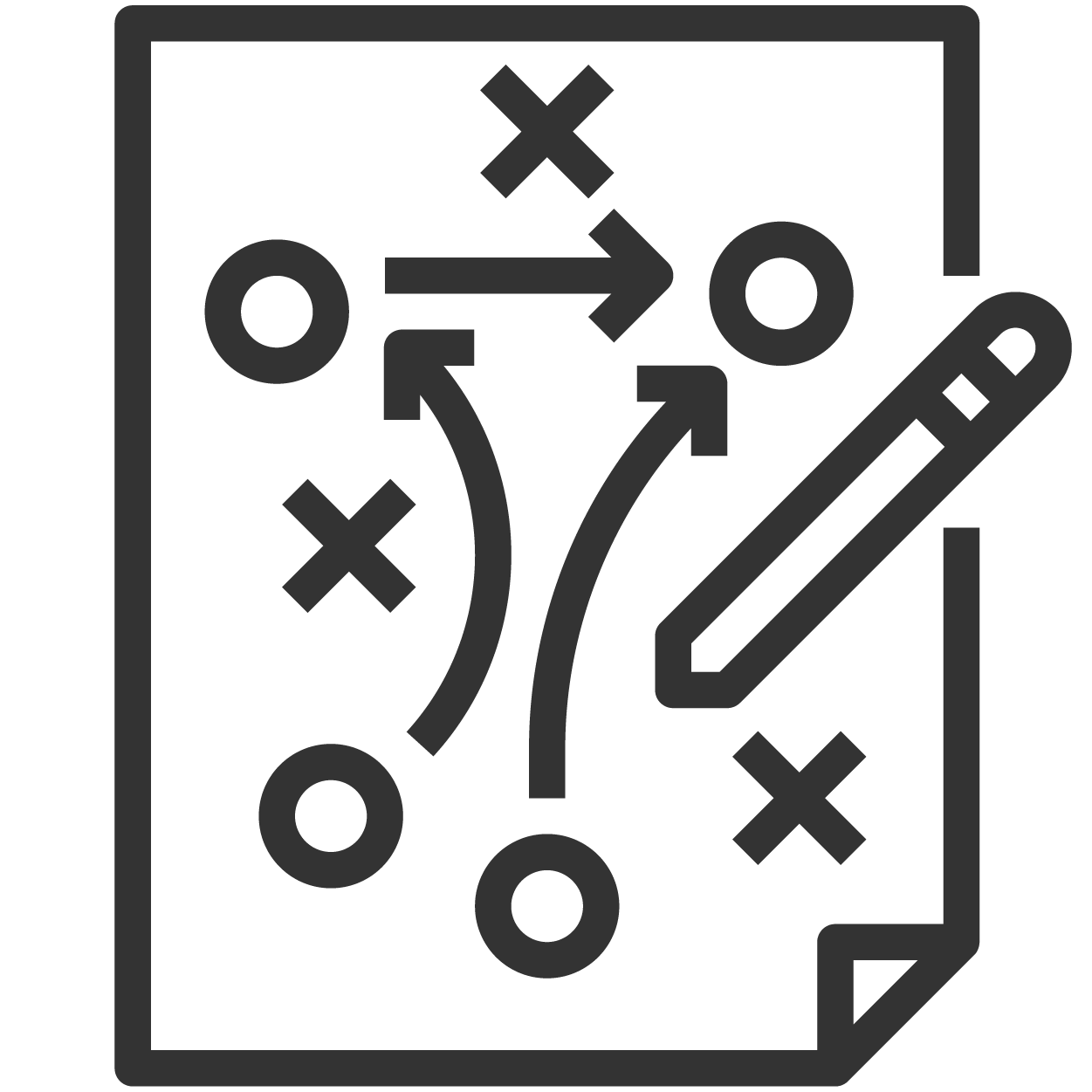 Change workflows | Visual change life cycle with multistage processes
Custom change templates | Logging from incident or problem records | Change calendar
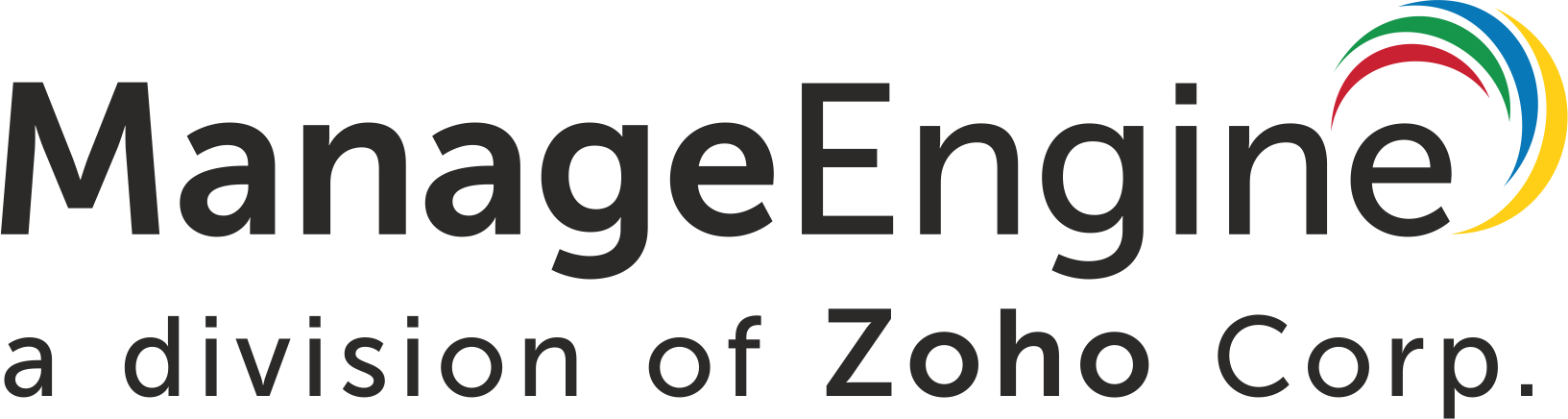 Best practice change management with
ServiceDesk Plus
Gain clear insights on risks and the impact of changes
Communicate schedules and any downtime to stakeholders
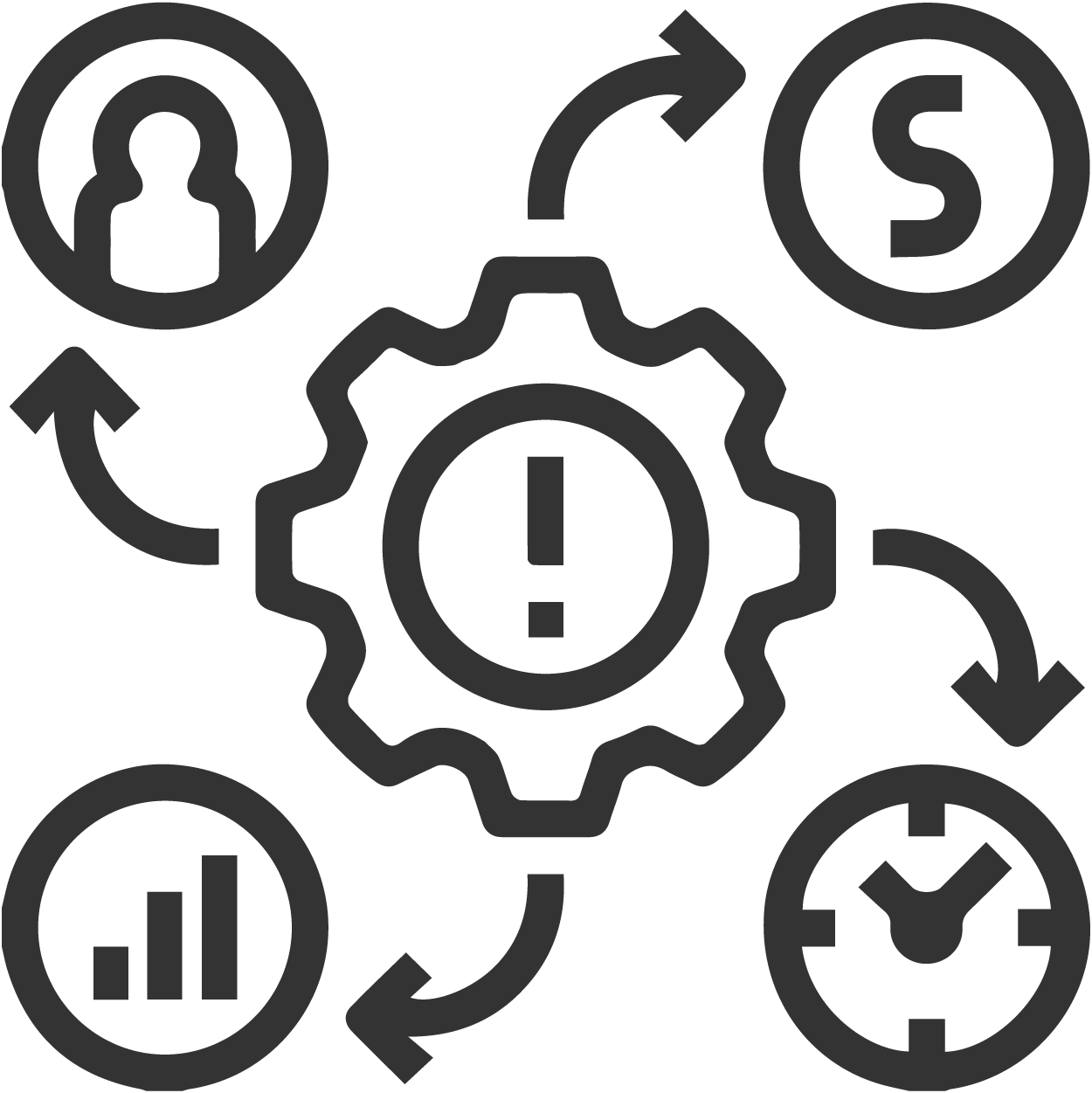 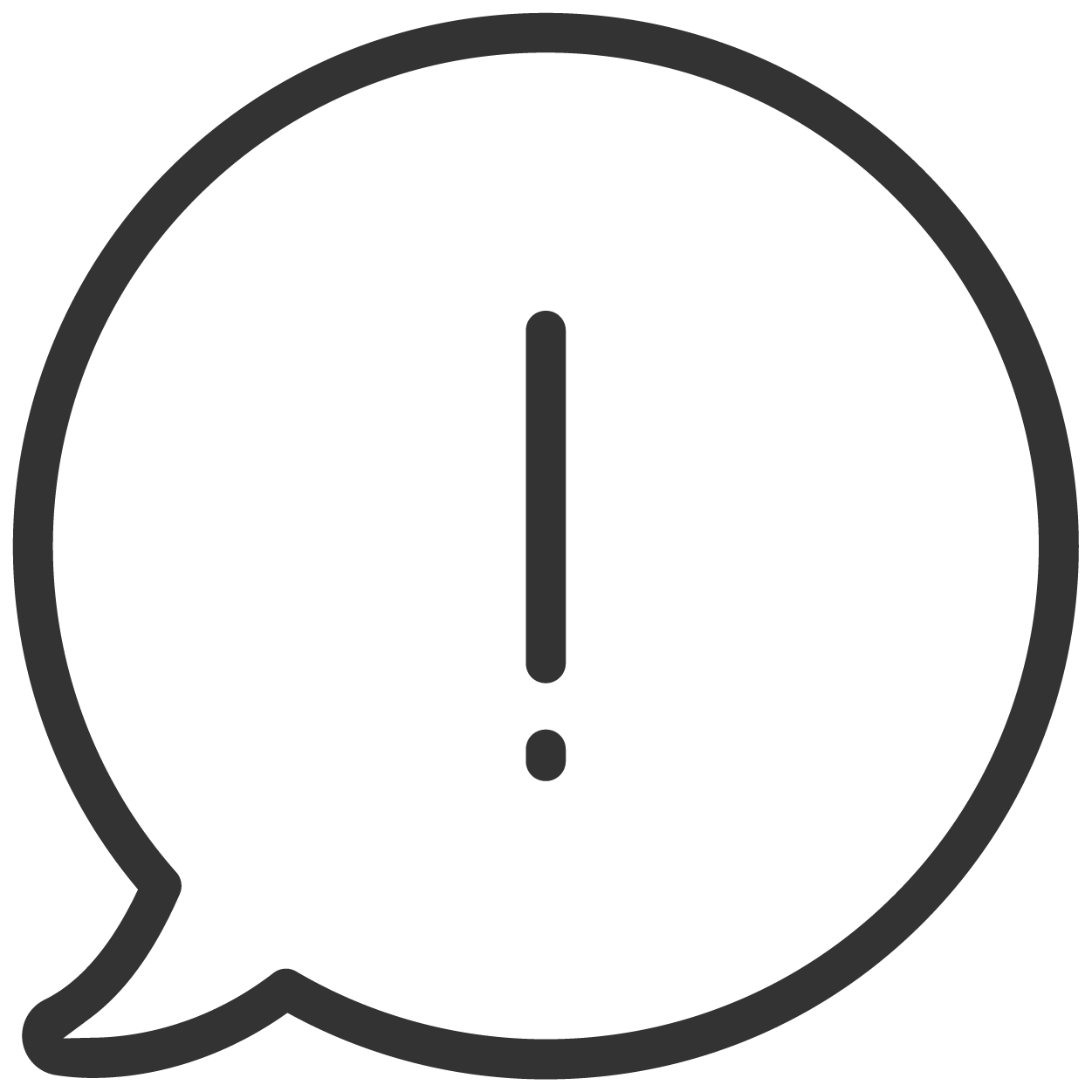 Risks | Change planning, including impact analysis and rollout plans | CMDB integration for downstream impact
Downtime schedule | Announcements
Measure the progress and effectiveness of change implementations
Put an effective approval mechanism in place
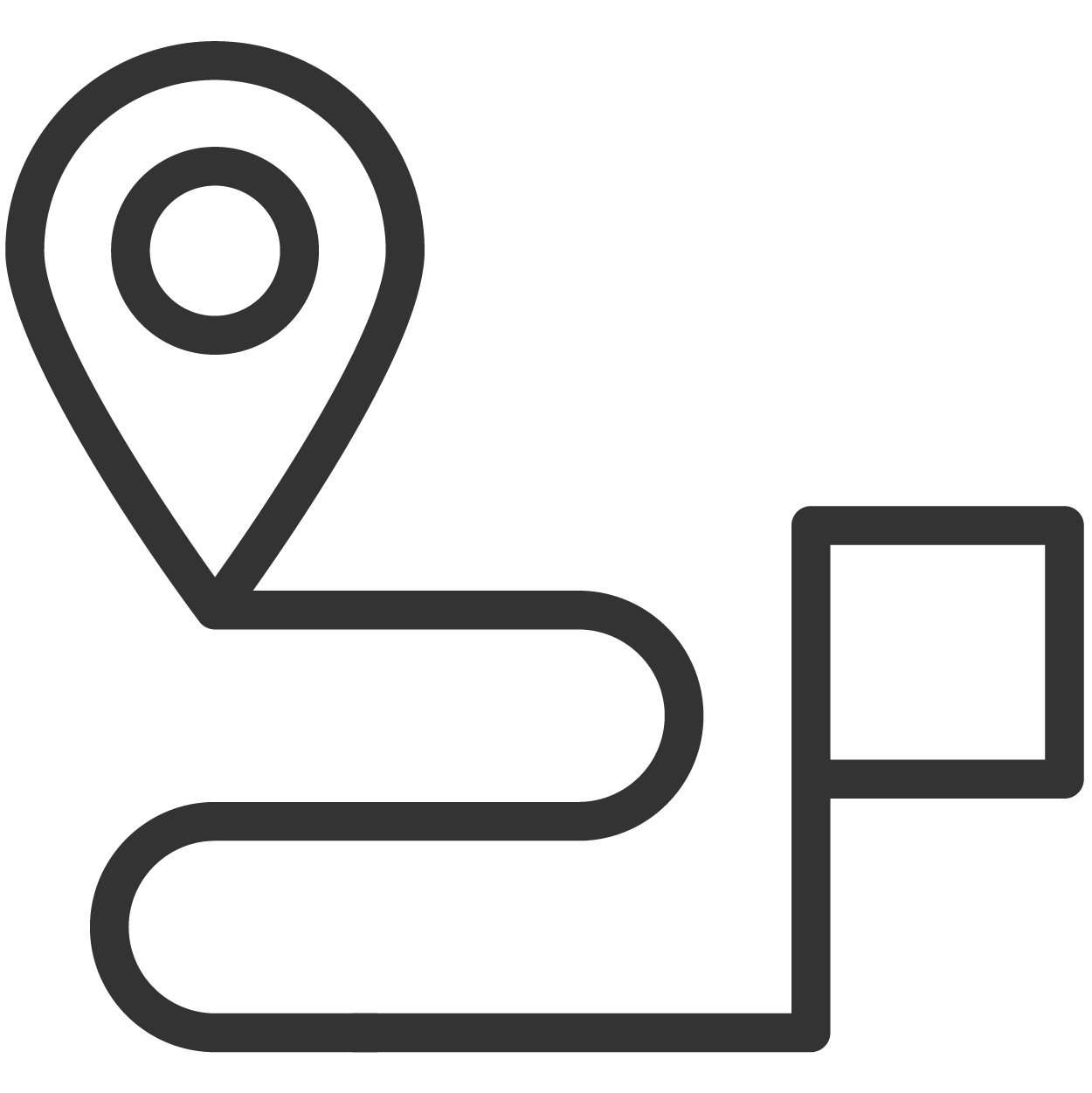 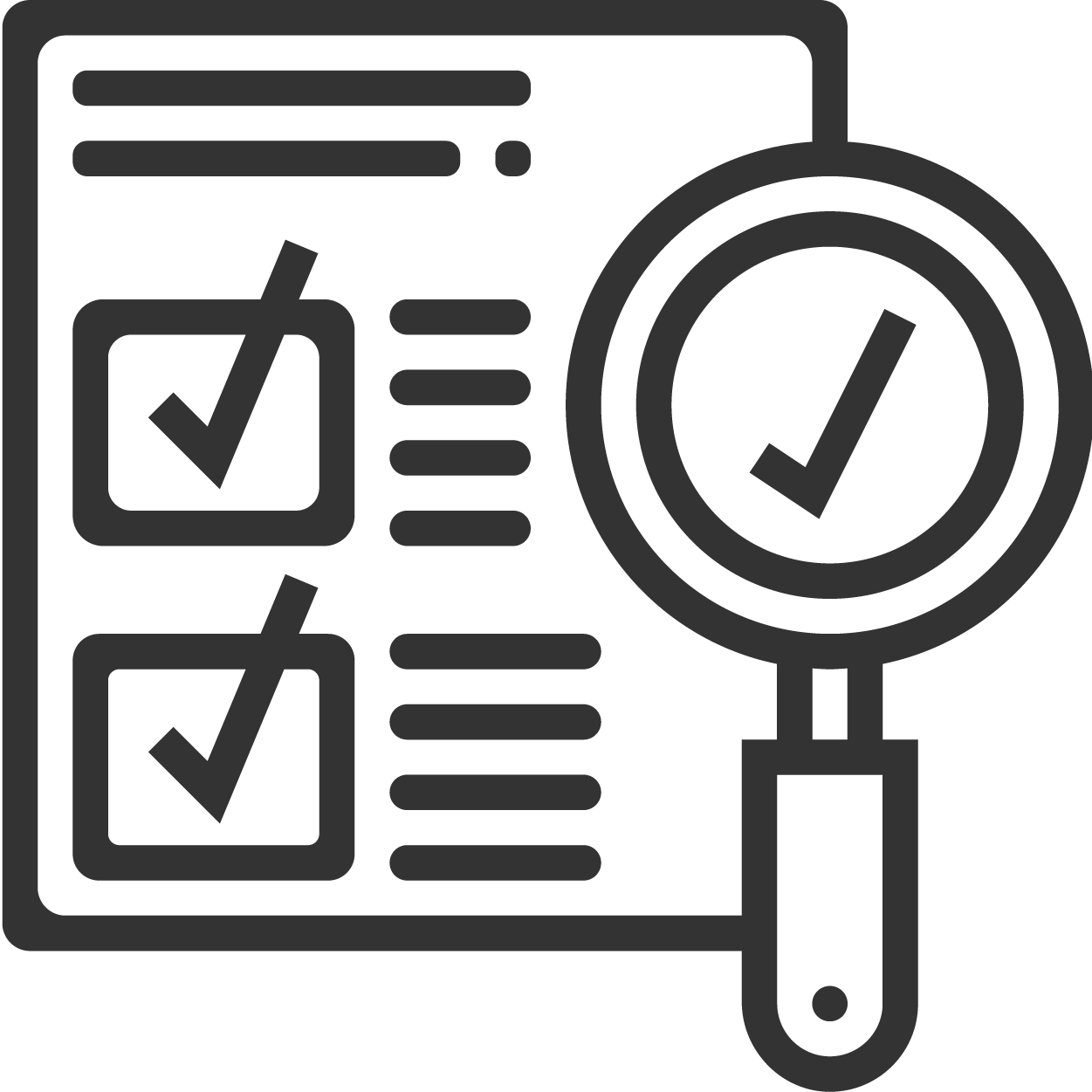 CAB | Change manager
Implementation checklist | Tasks | Project association
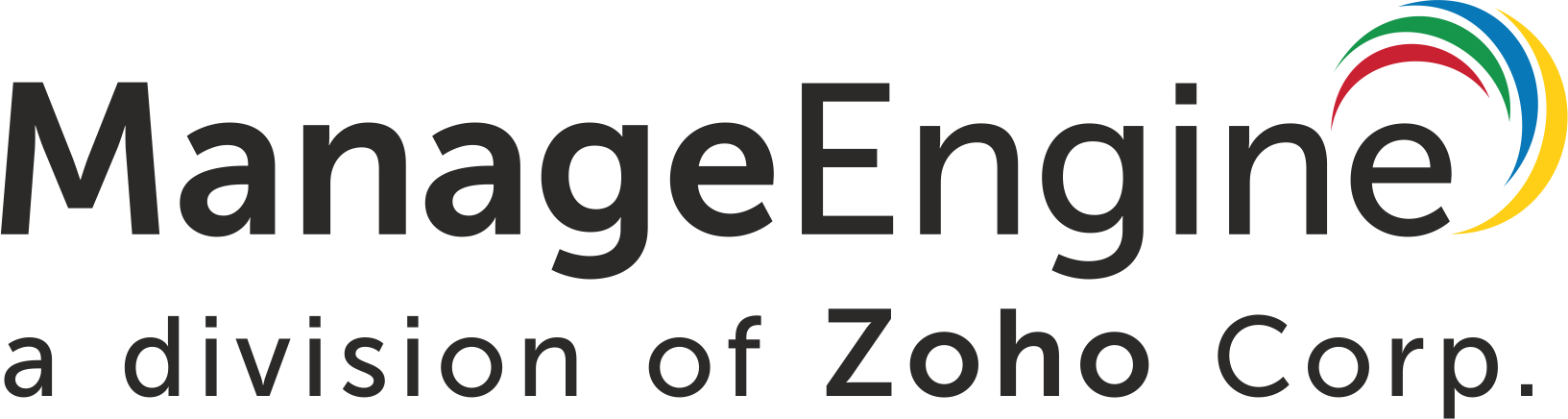 Best practice change management with
ServiceDesk Plus
Keep contingency plans in place
Implement continual service improvement
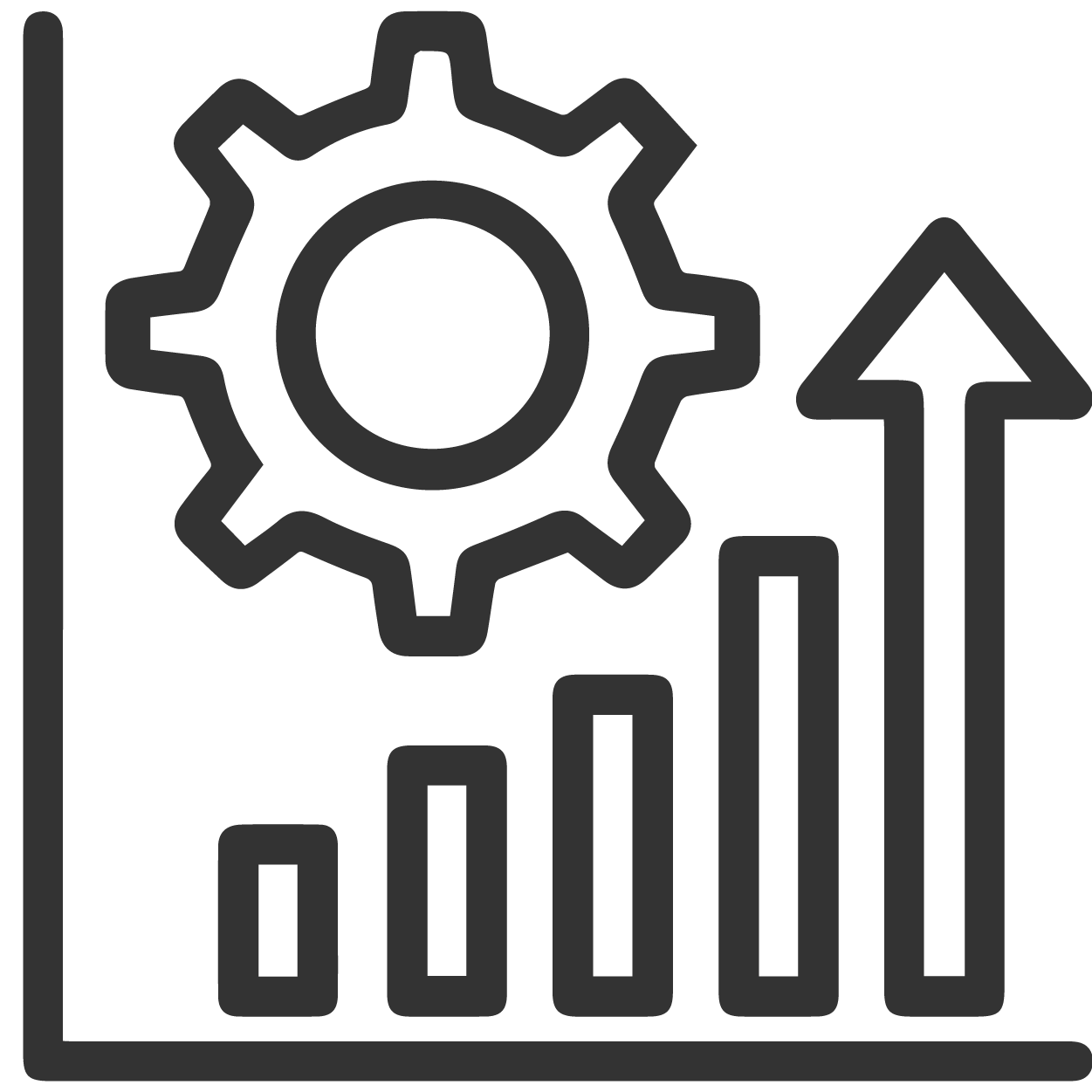 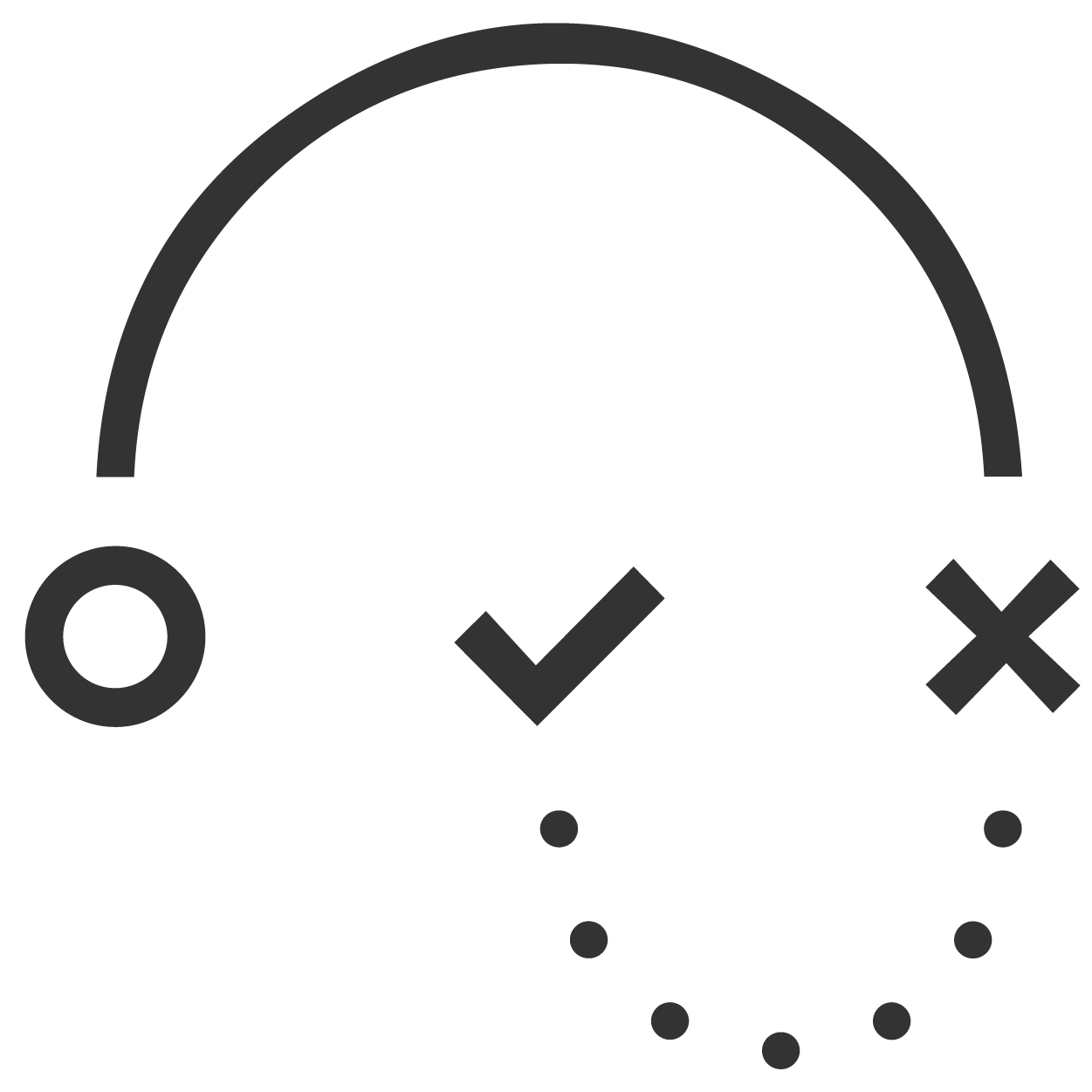 Post-implementation reviews | Change KPIs
Back-out plans
Make change management work with other ITSM processes
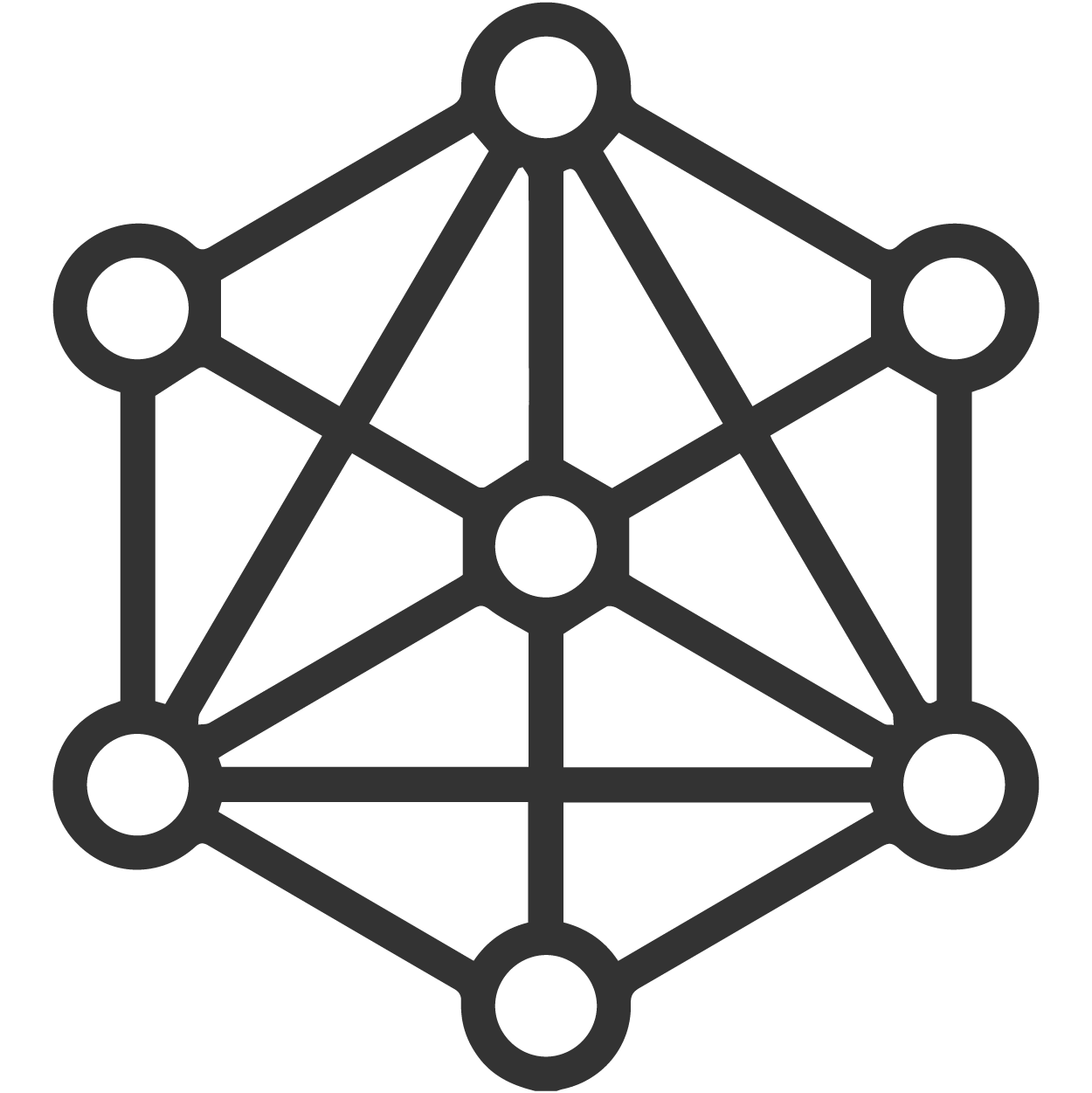 Integration with incident, problem, asset, project management, and CMDB
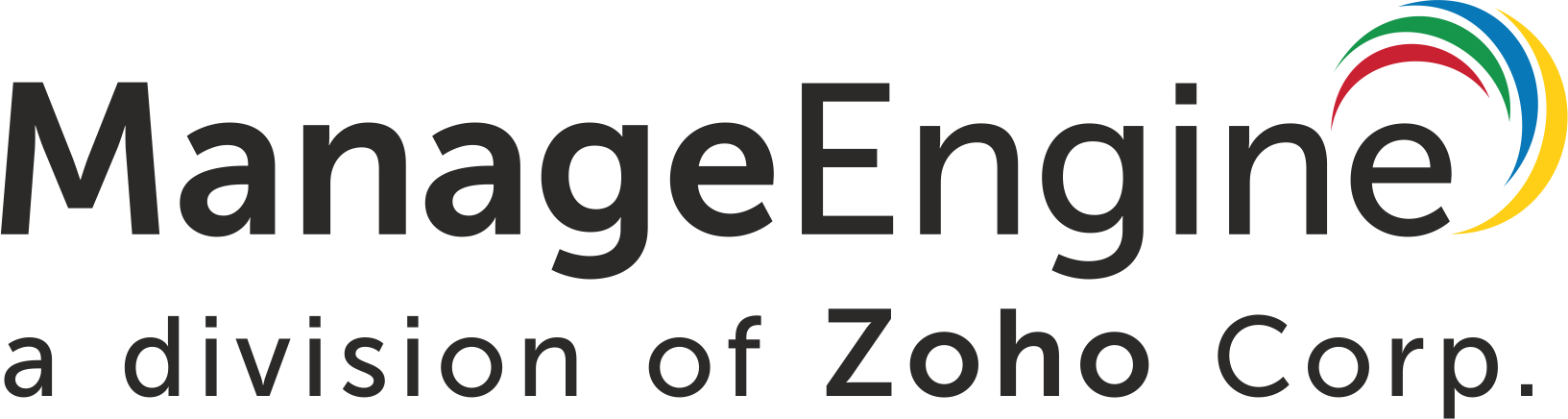 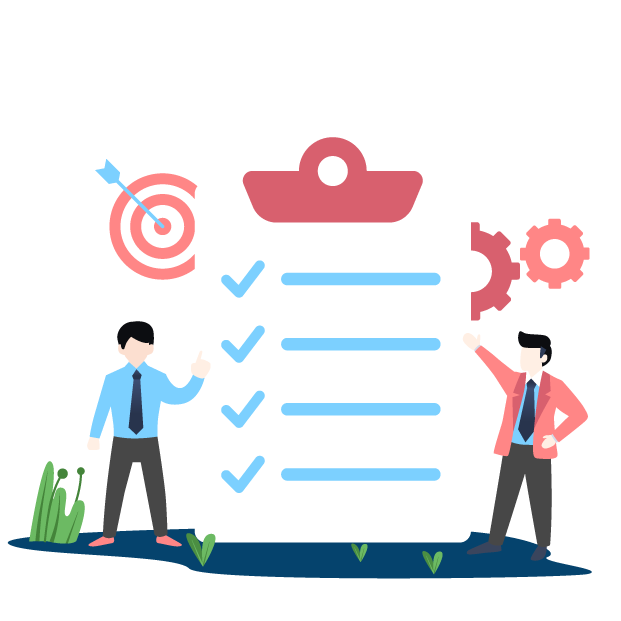 Project
management
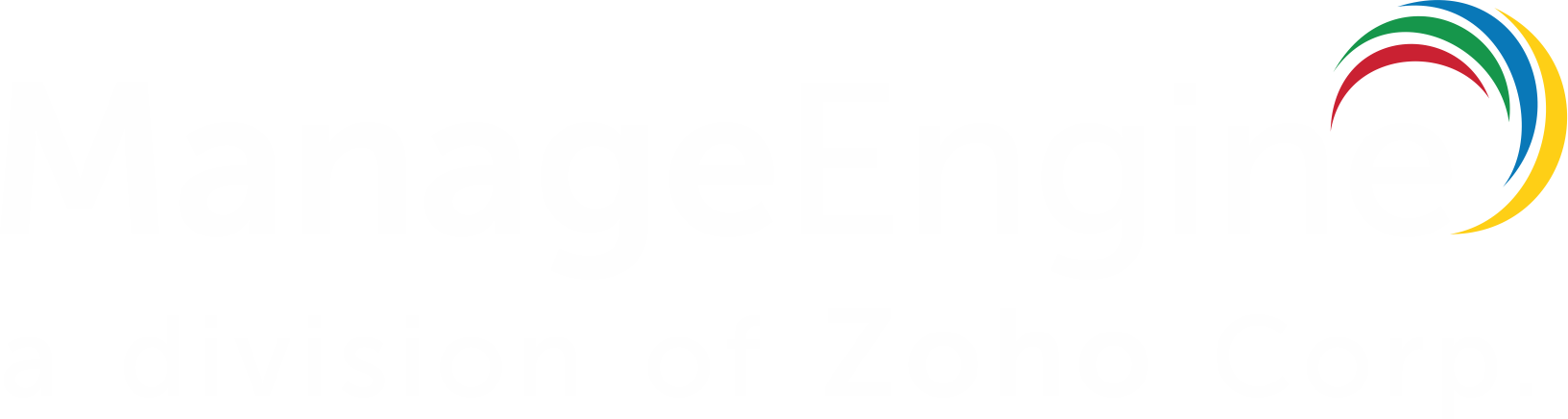 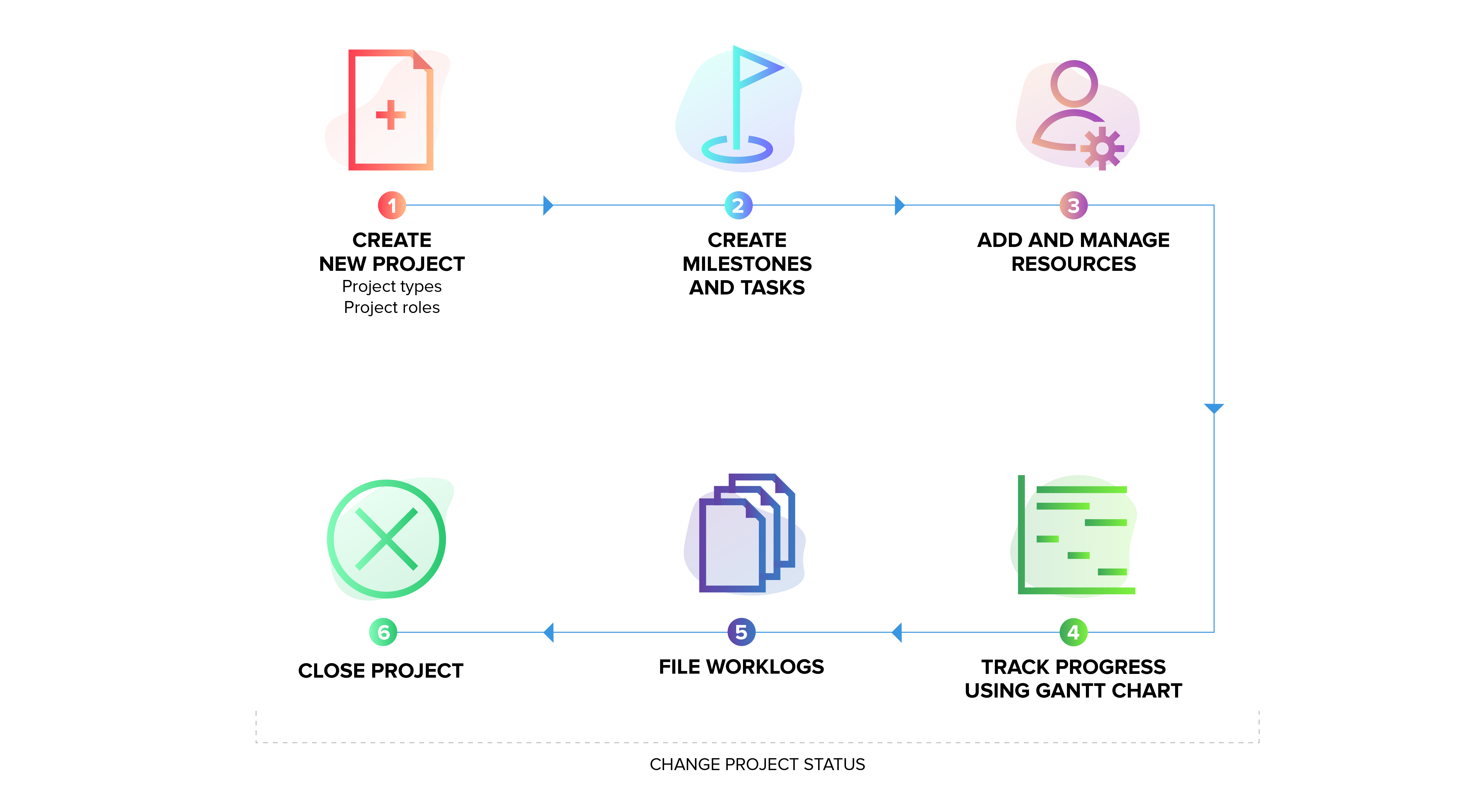 Project
management 
workflow
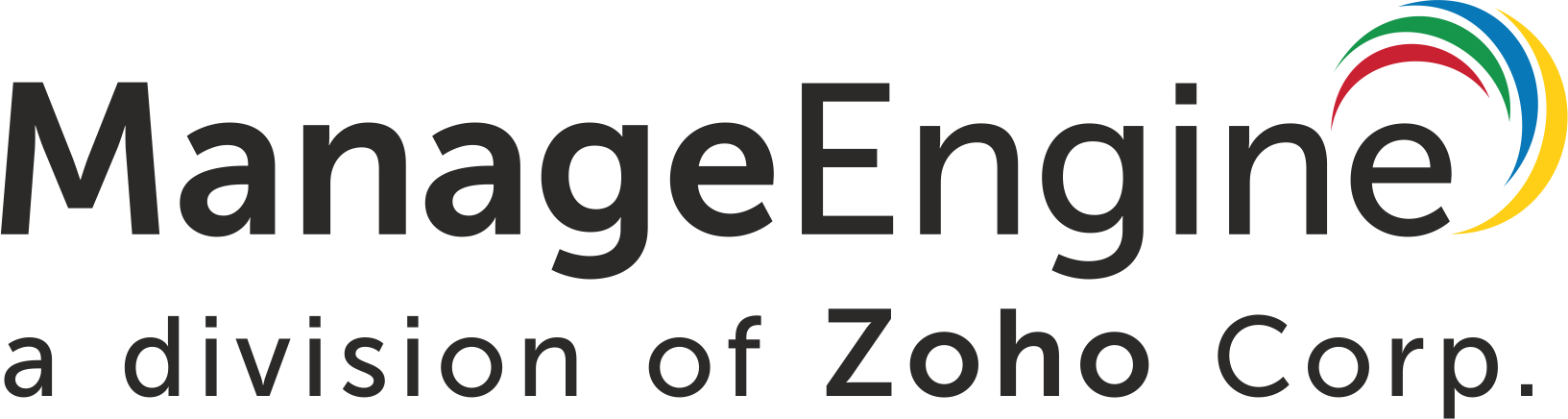 Best practice project management with
ServiceDesk Plus
Collect all relevant information beforehand to identify the scope, budget, and time needed
Break down your projects into subactivities
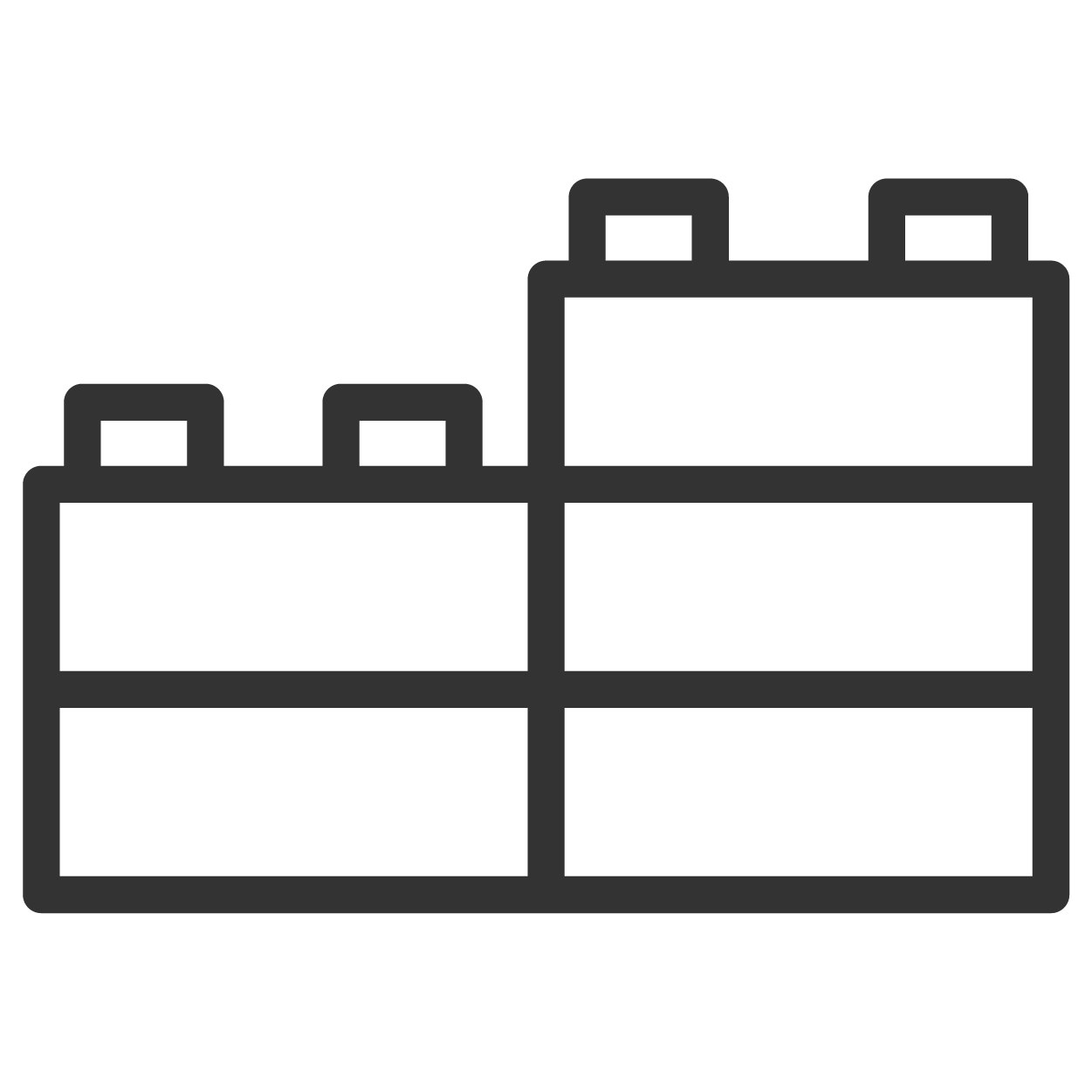 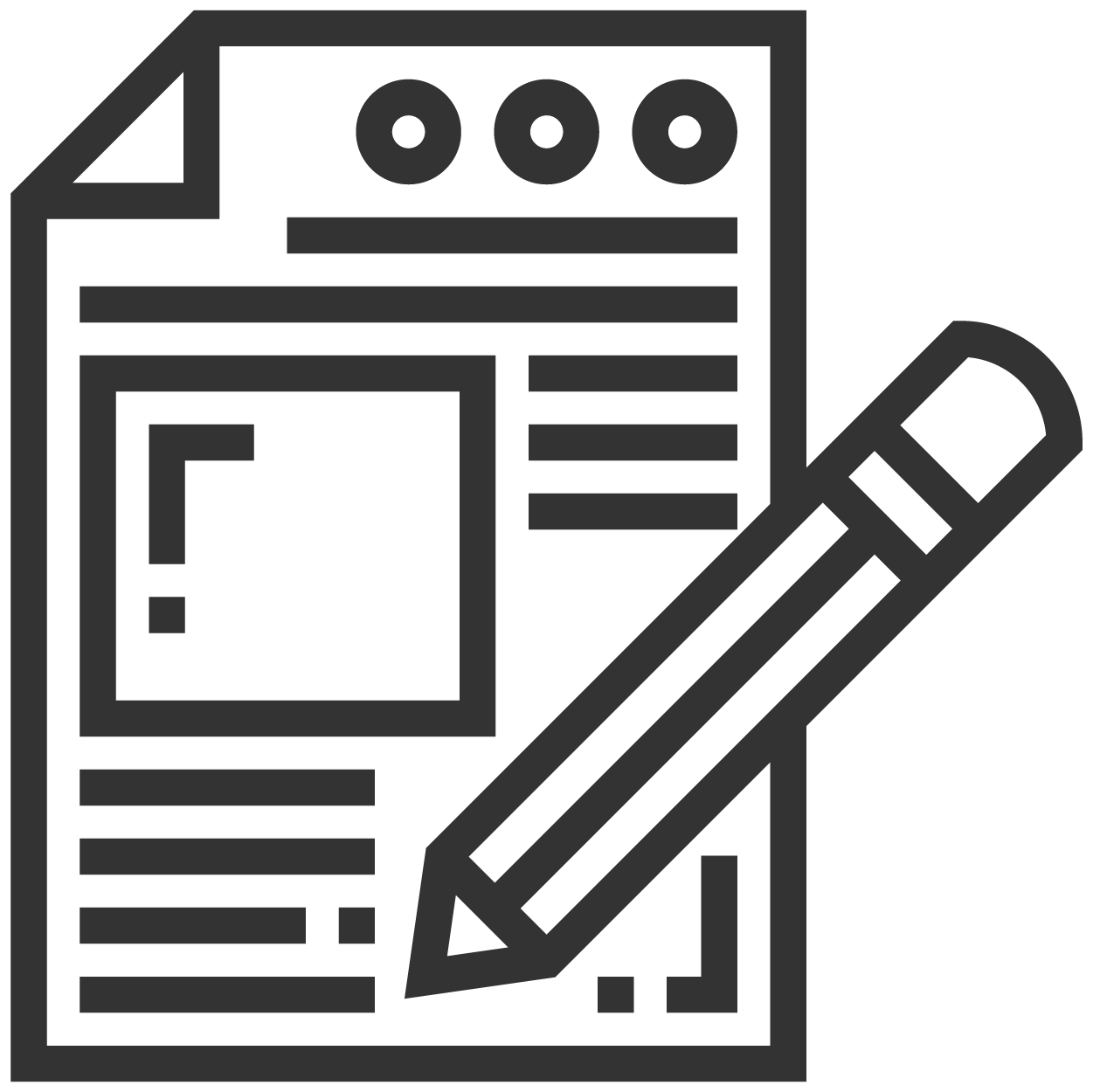 Milestones | Tasks
Project templates
Effectively track the progress of projects
Define different roles and responsibilities
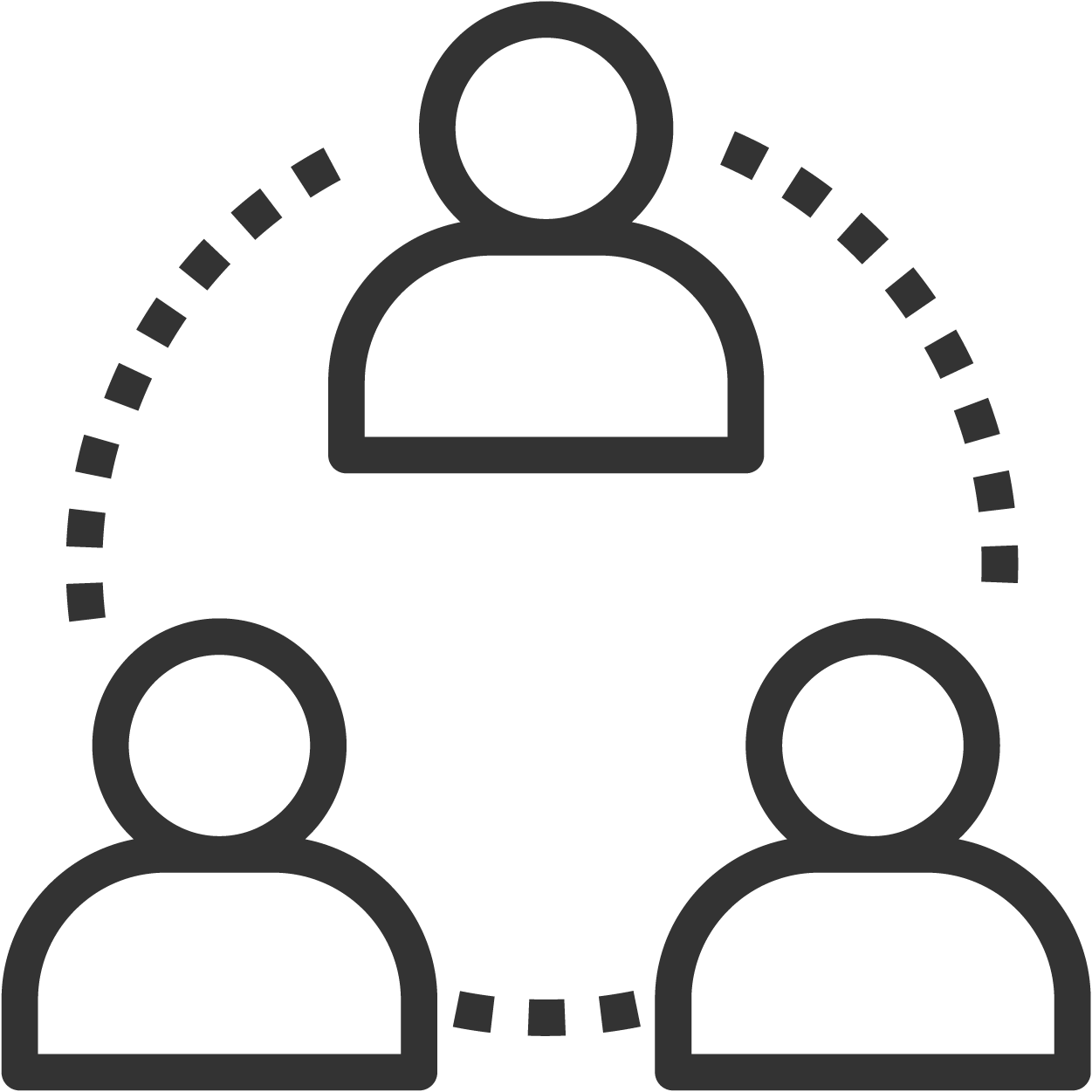 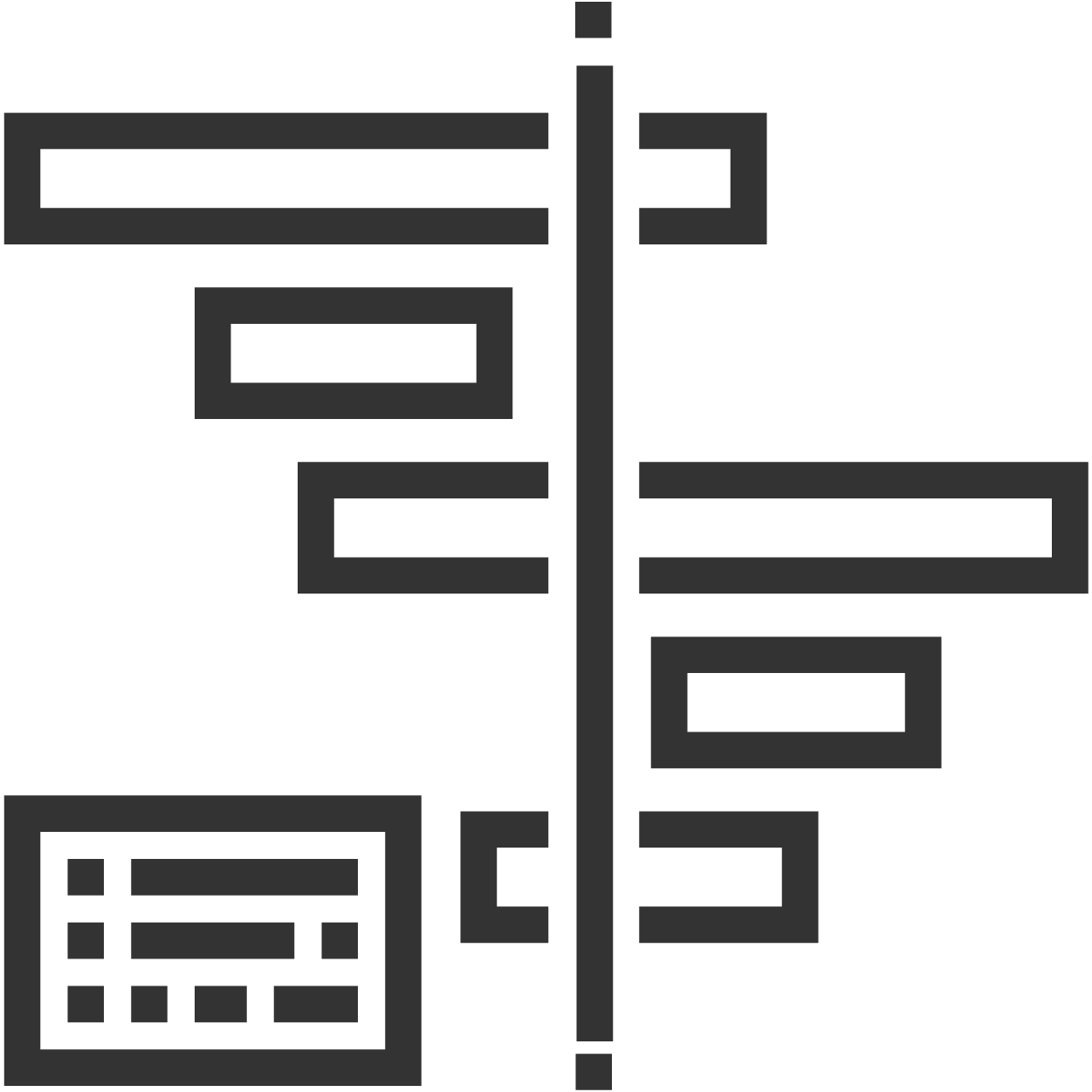 Project roles | Members
Project status | Gantt charts
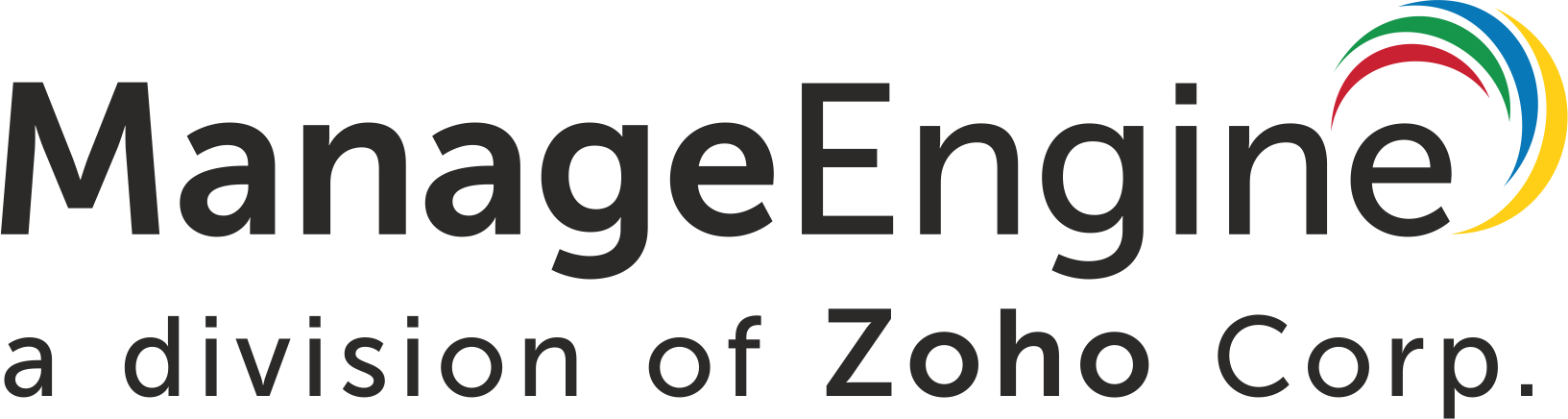 Best practice project management with
ServiceDesk Plus
Keep track of the effort spent at a granular level
Use data to make better decisions on-the-go
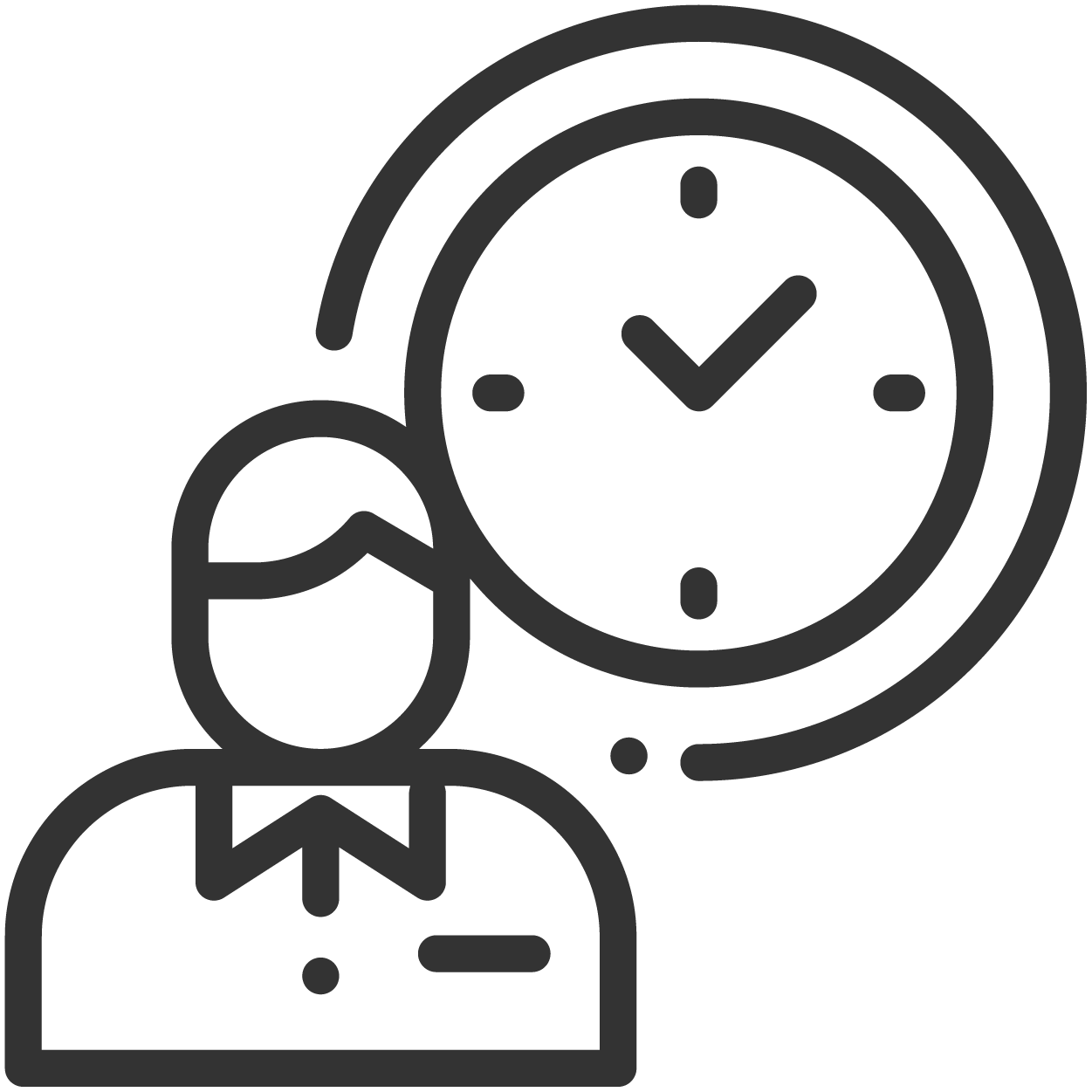 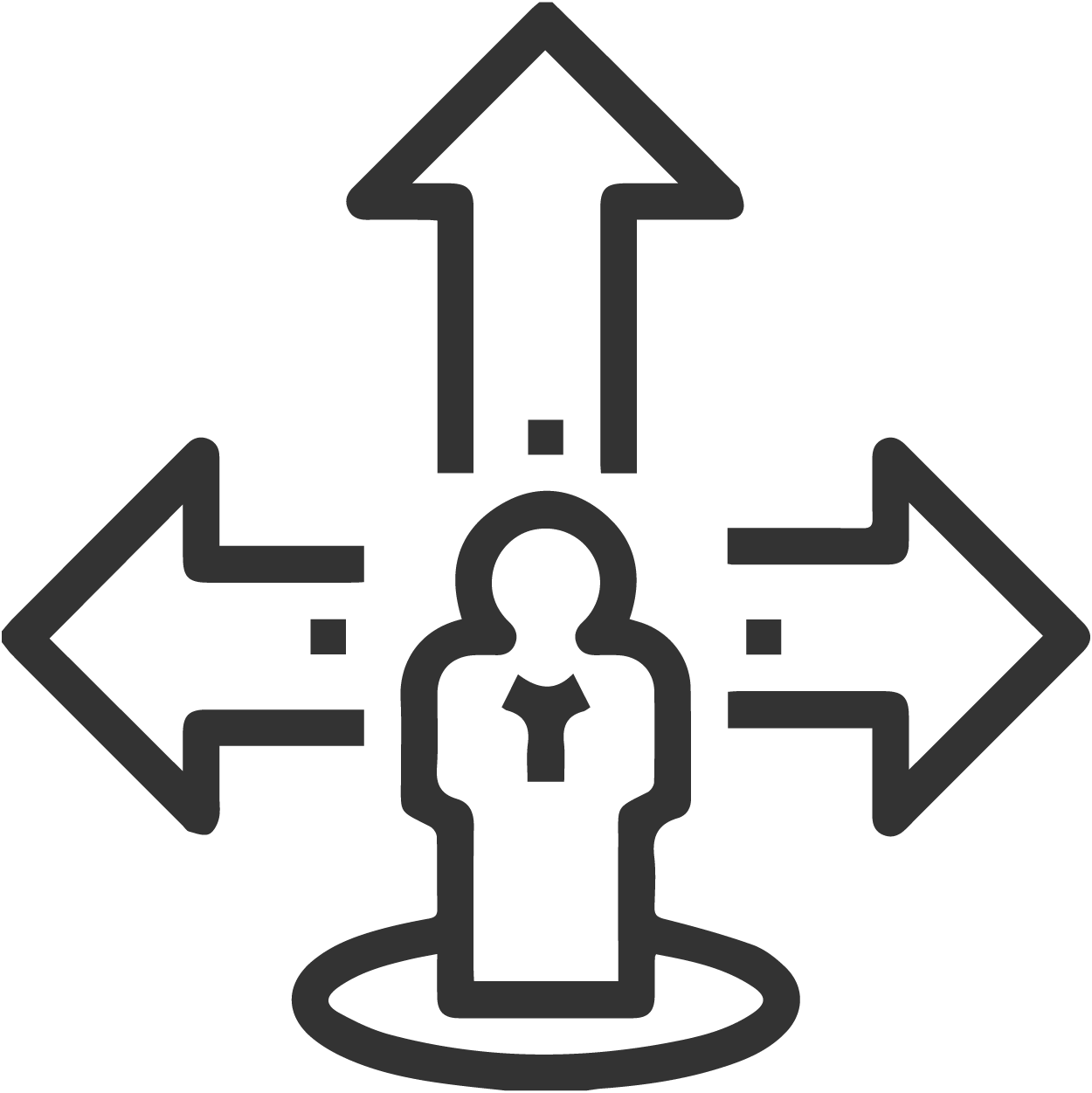 Project overview map | Project reports
Worklog
Integrate project management with other ITSM modules
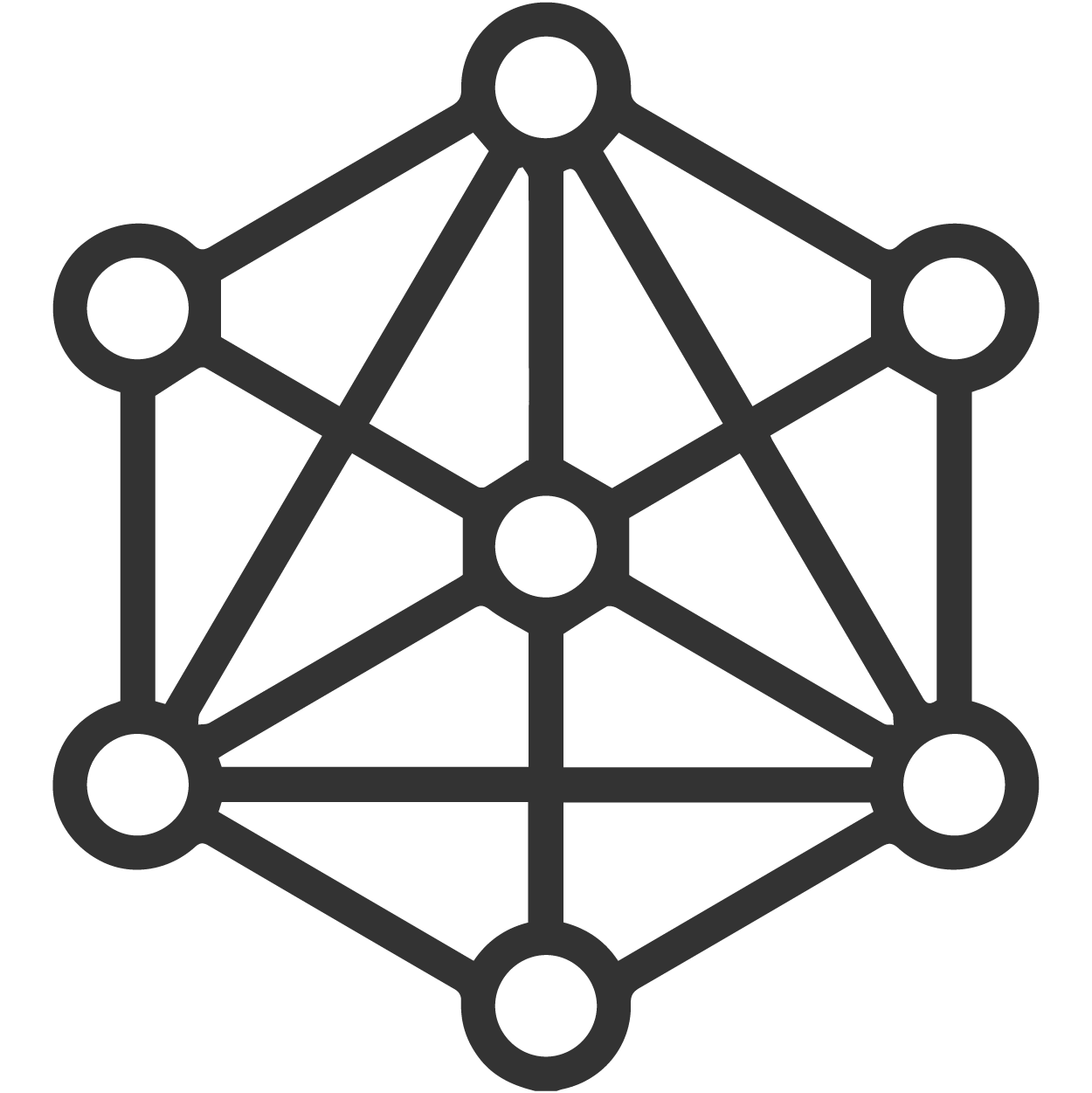 Associate requests and changes with projects
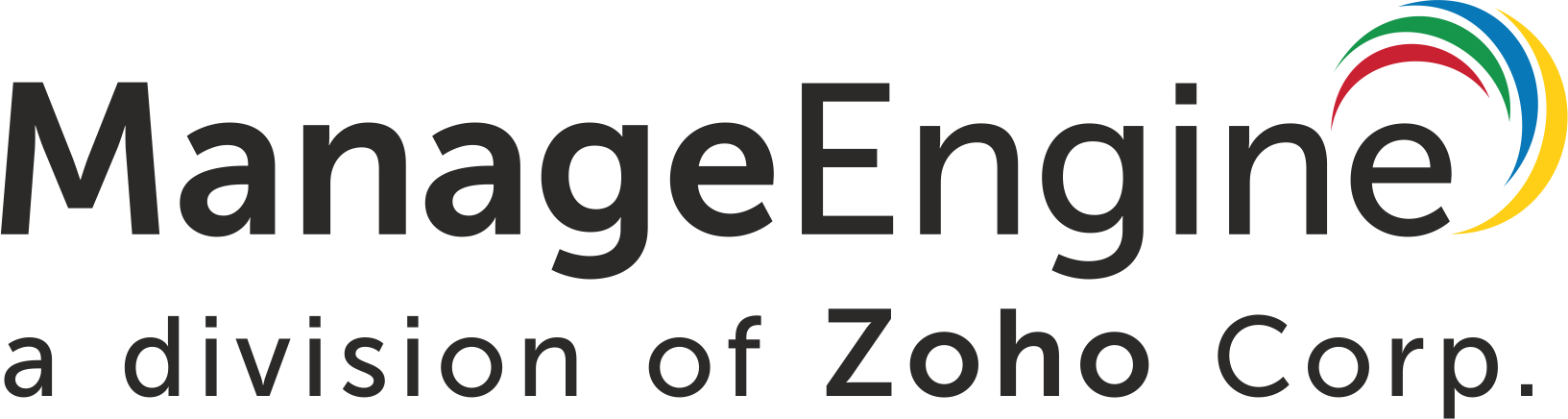 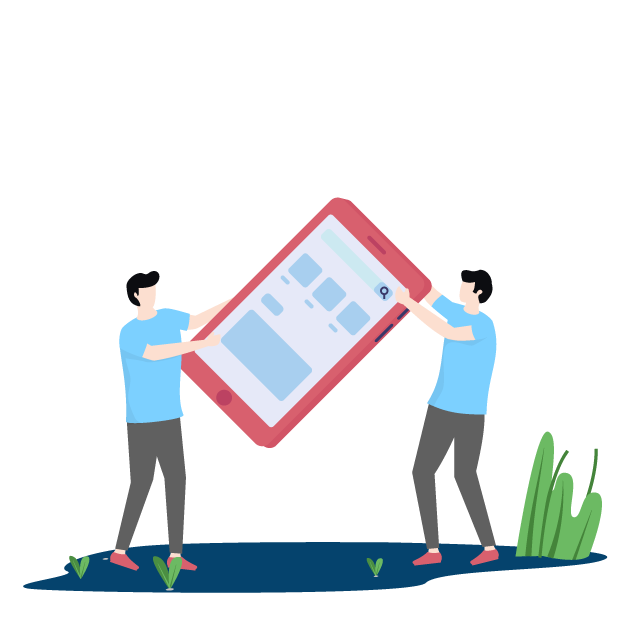 Asset
management
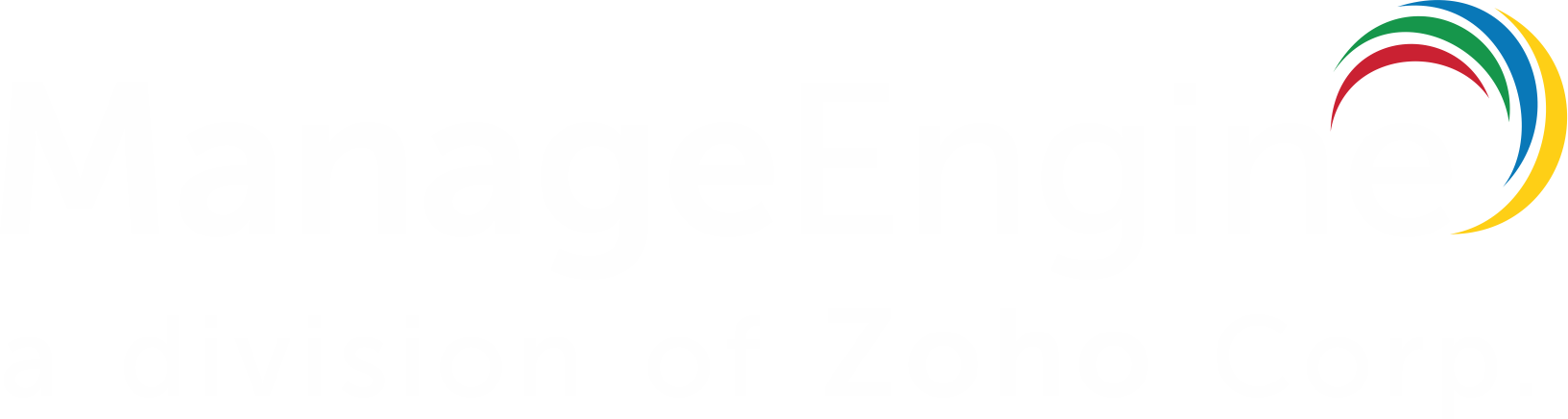 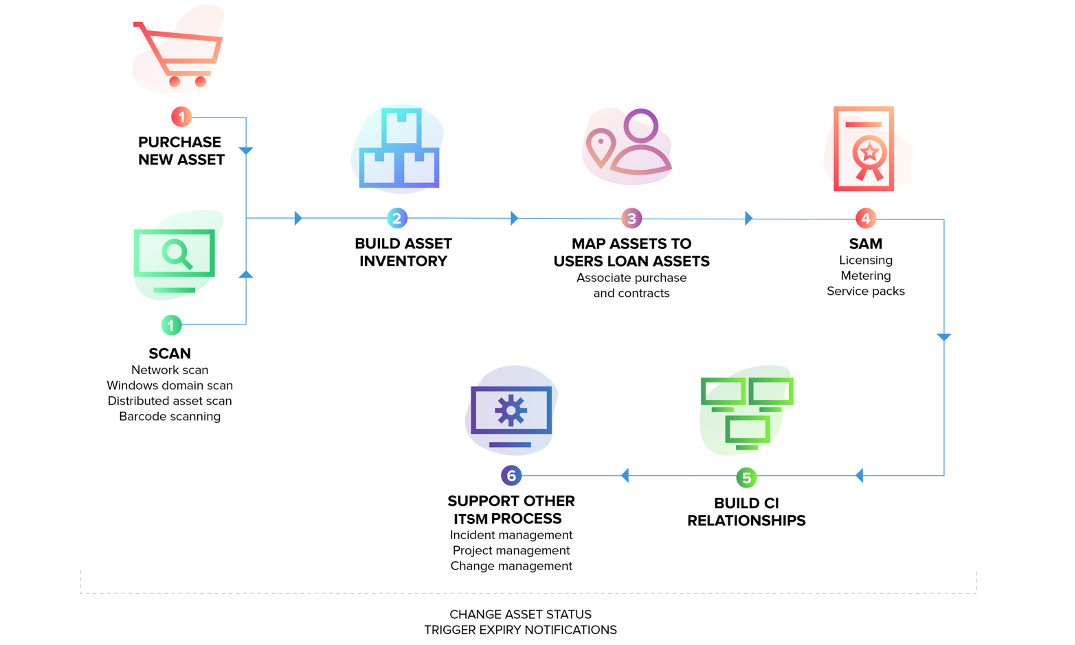 Asset
management 
workflow
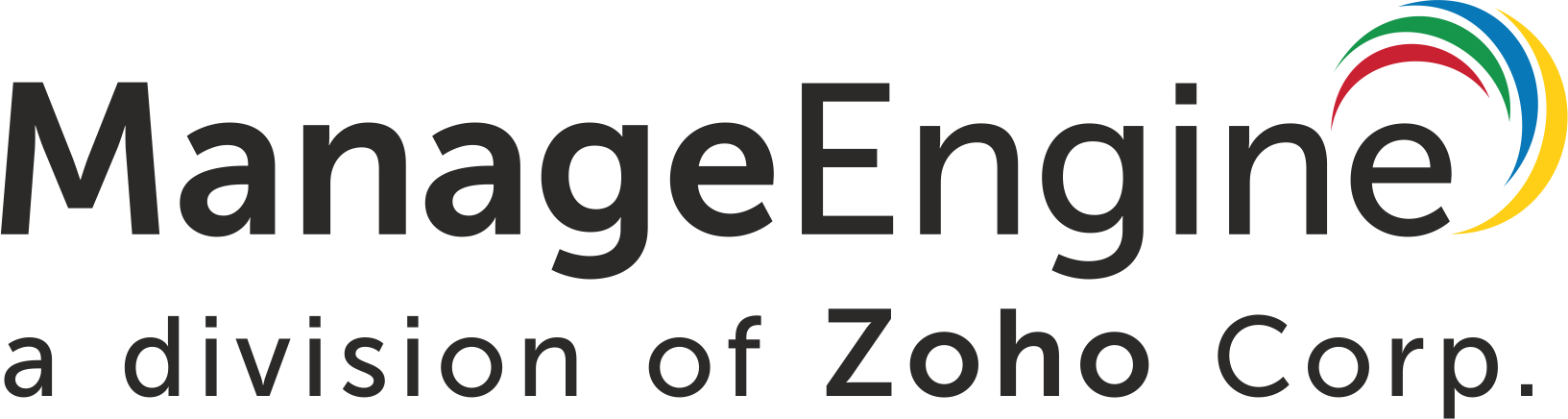 Best practice asset management with
ServiceDesk Plus
Gain control over all hardware and software inventory
Classify asset and product types
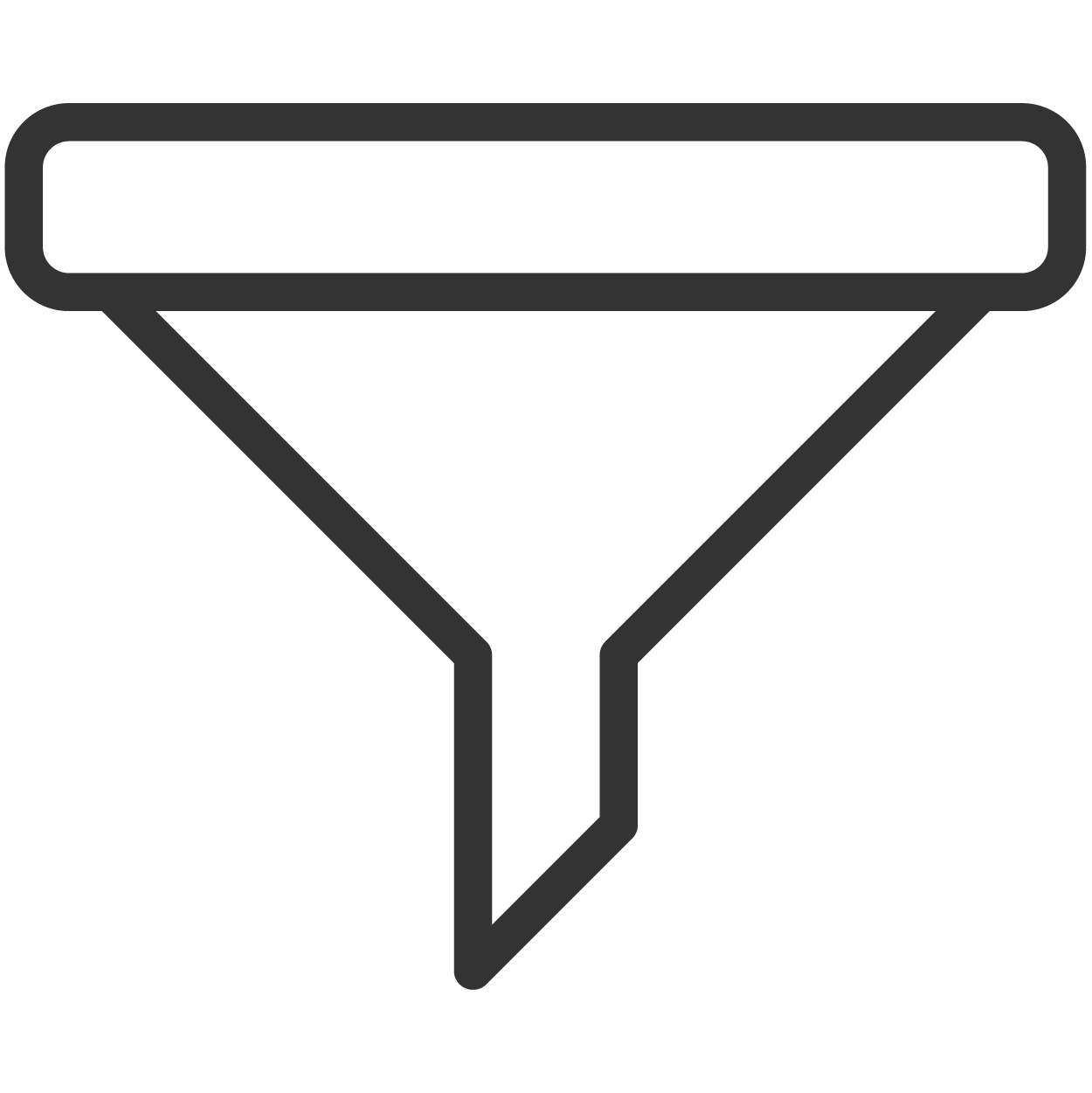 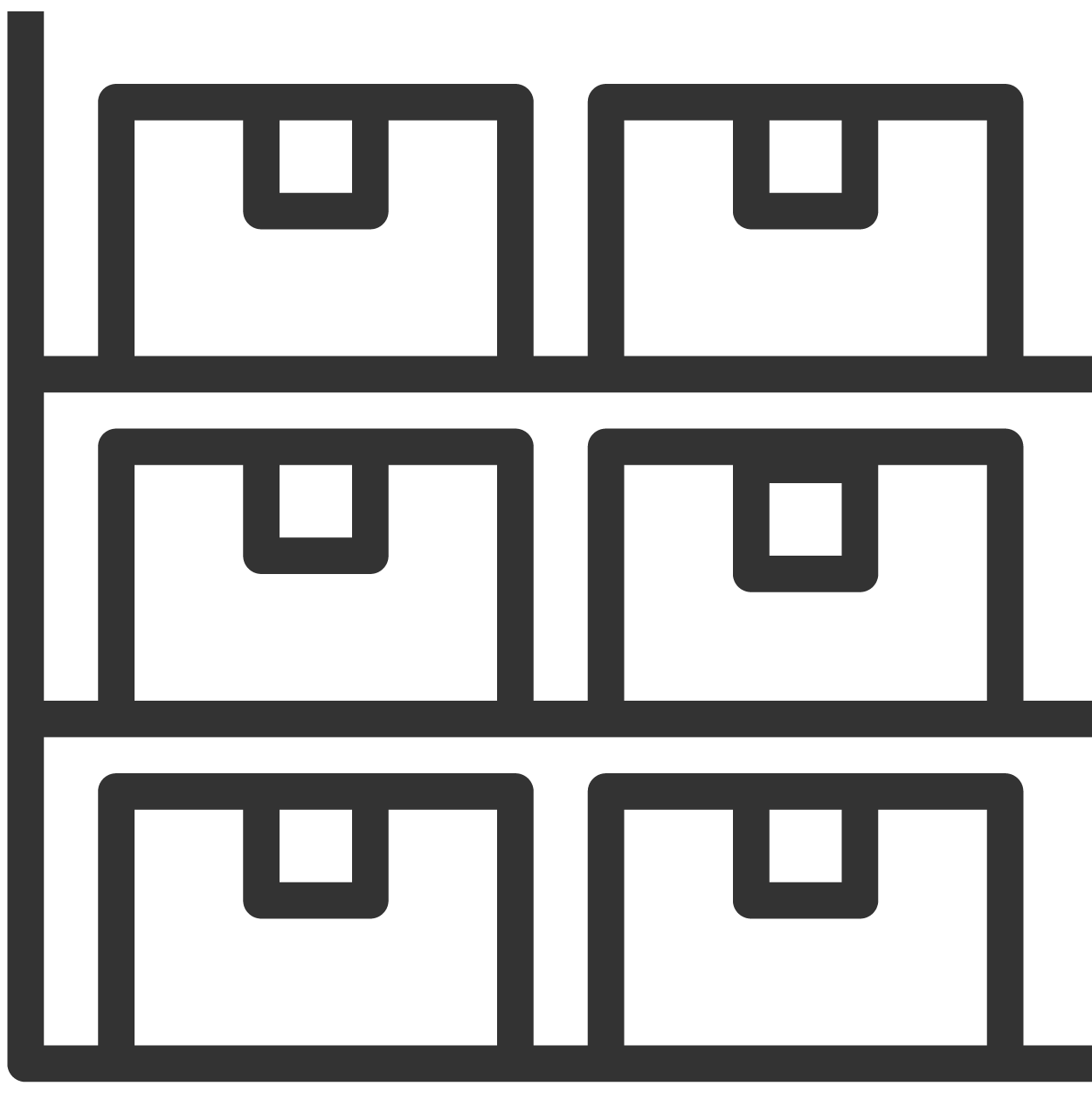 Multi-source discovery modes (Agents, Windows/network/ distributed scans) | Barcode-based discovery
Asset types | Product types
Map relationships between assets and business services
Track assets across their life cycle from requisition to retirement, along with ownership
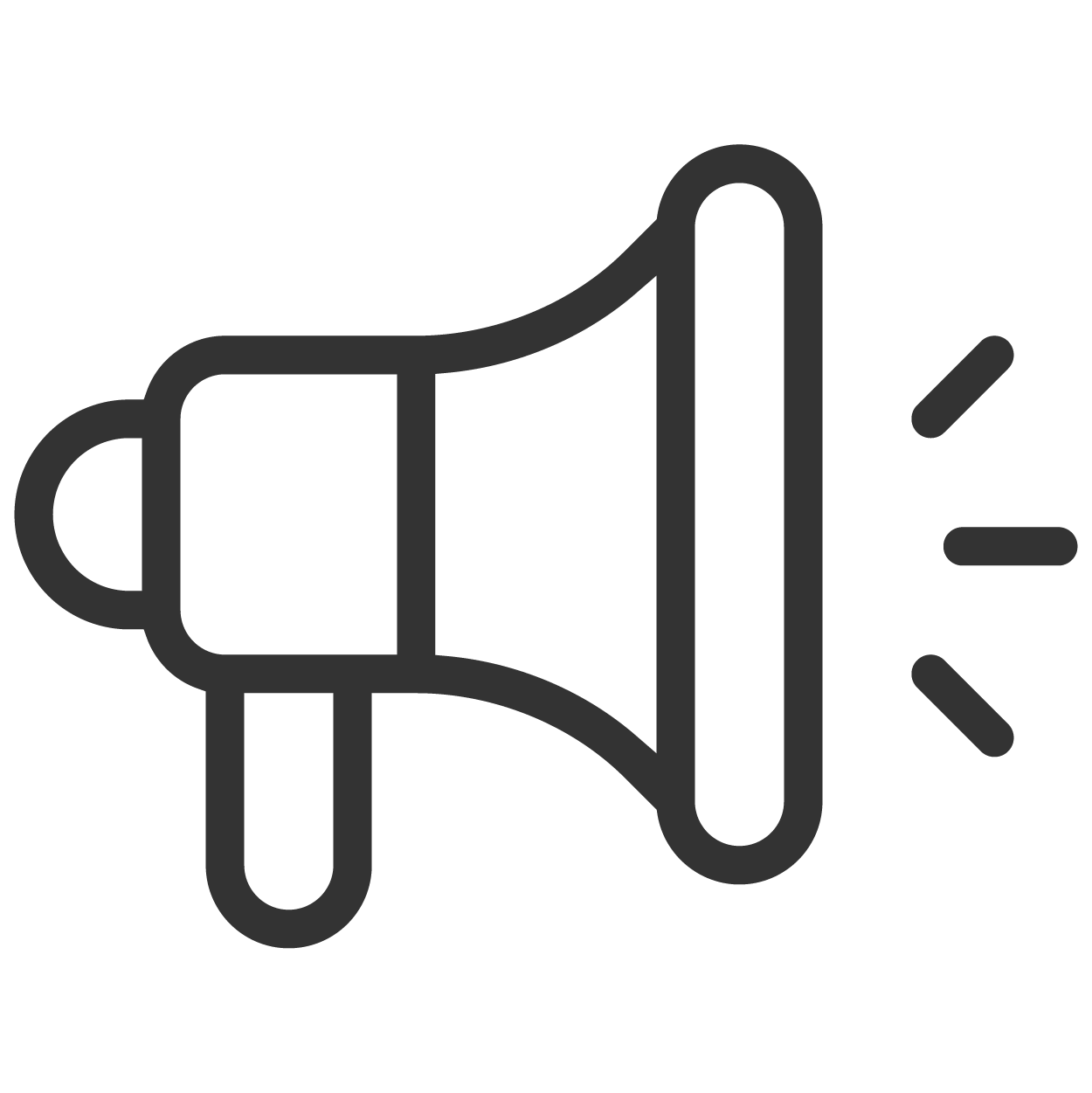 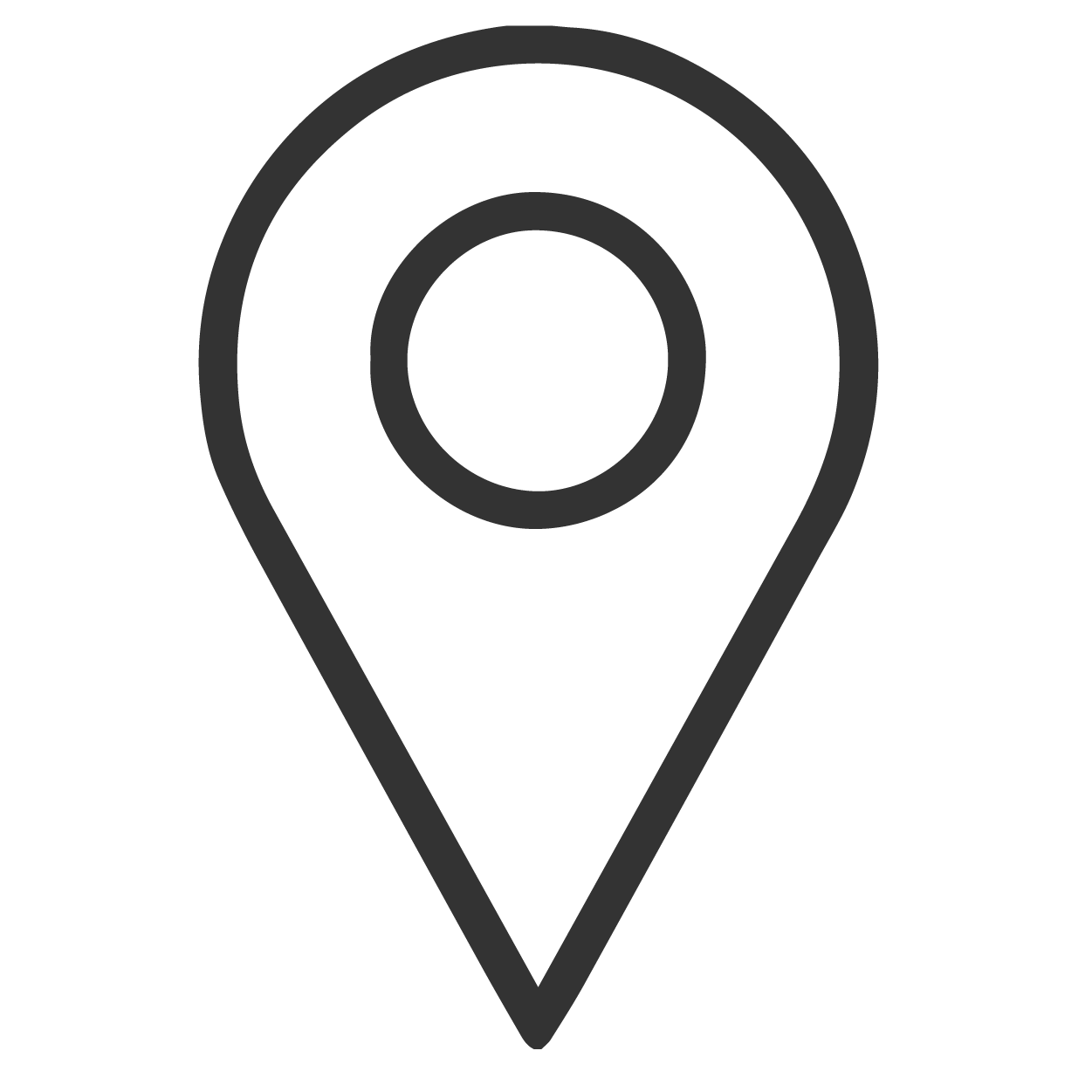 CMDB | CI types | CI relationships | Business views
Asset states | User-workstation mapping | Asset loans
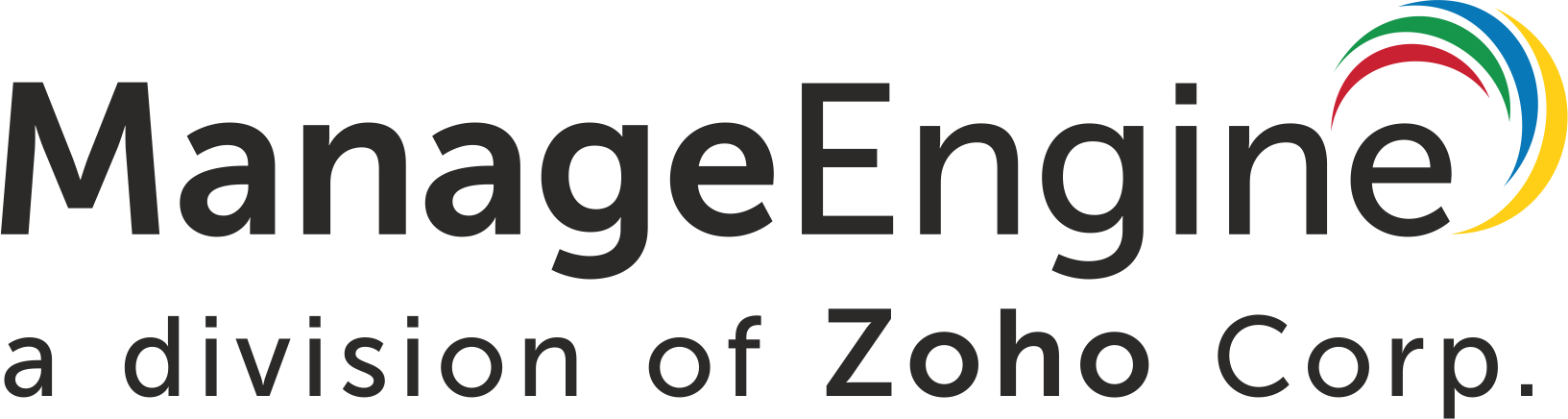 Best practice asset management with
ServiceDesk Plus
Manage all your software license investments
Keep track of asset depreciation and other costs
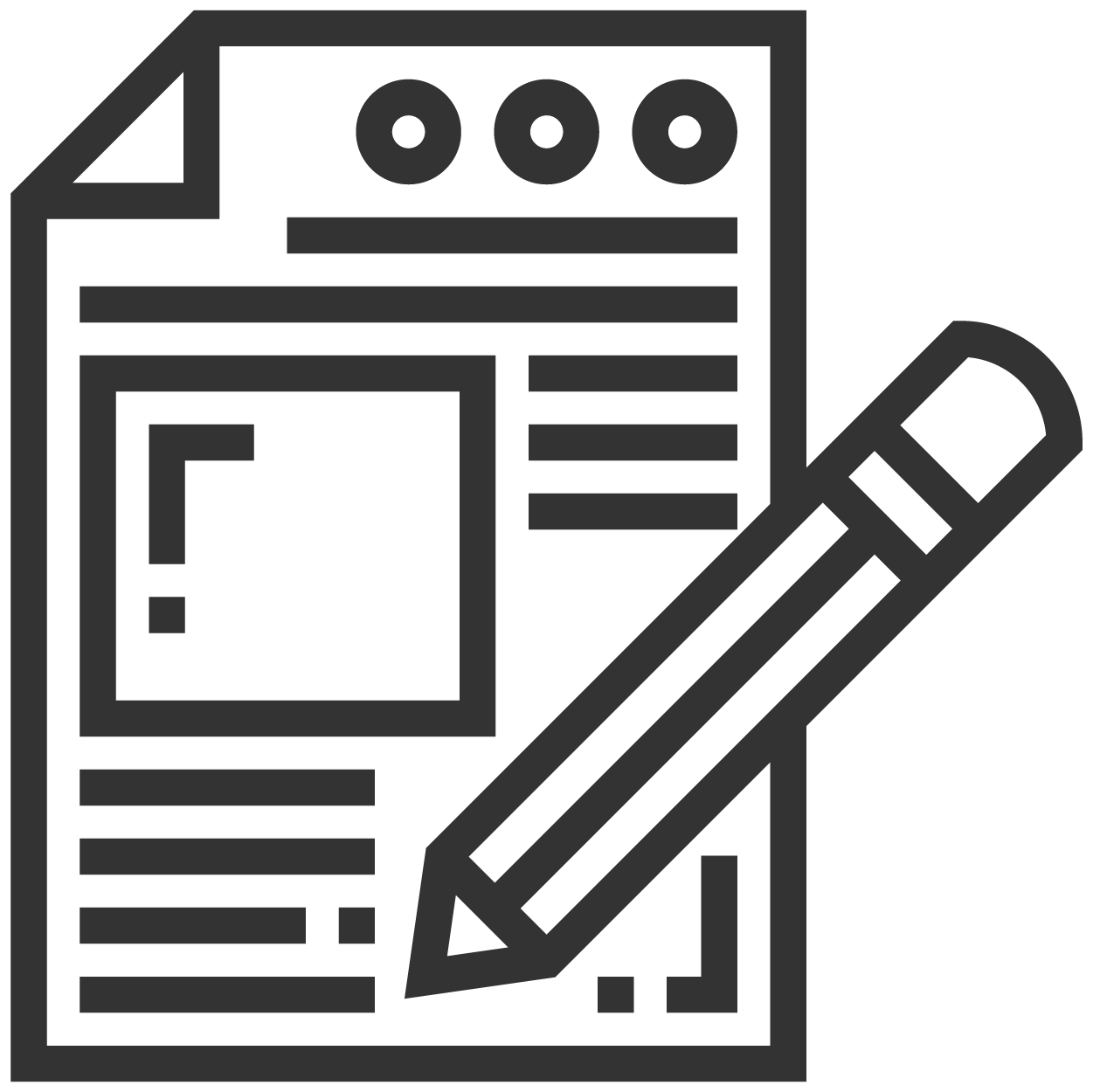 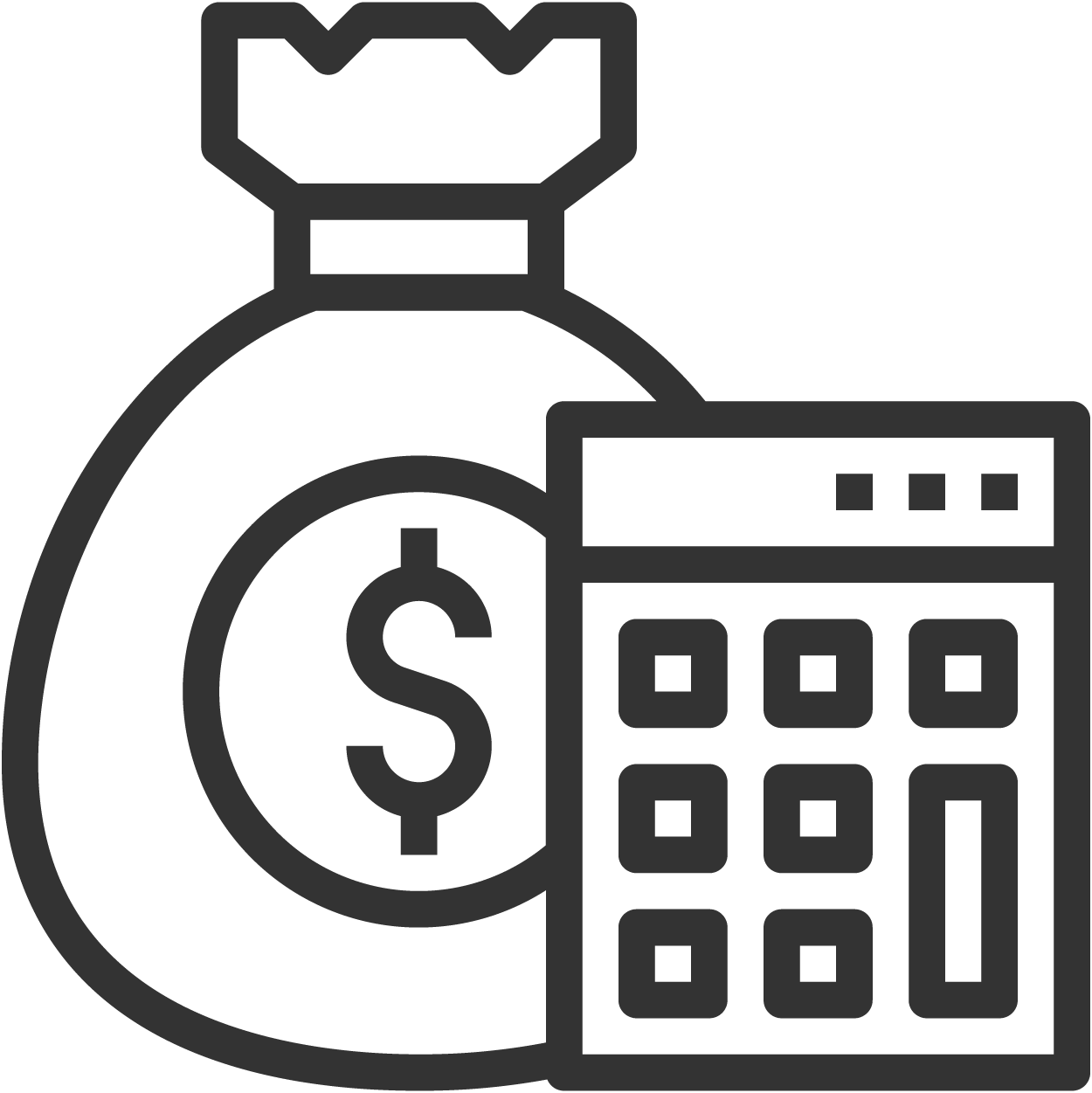 Software, license, and agreement types
Depreciation | Cost center | GL codes
Stay on top of your IT purchases
Track software usage and compliance
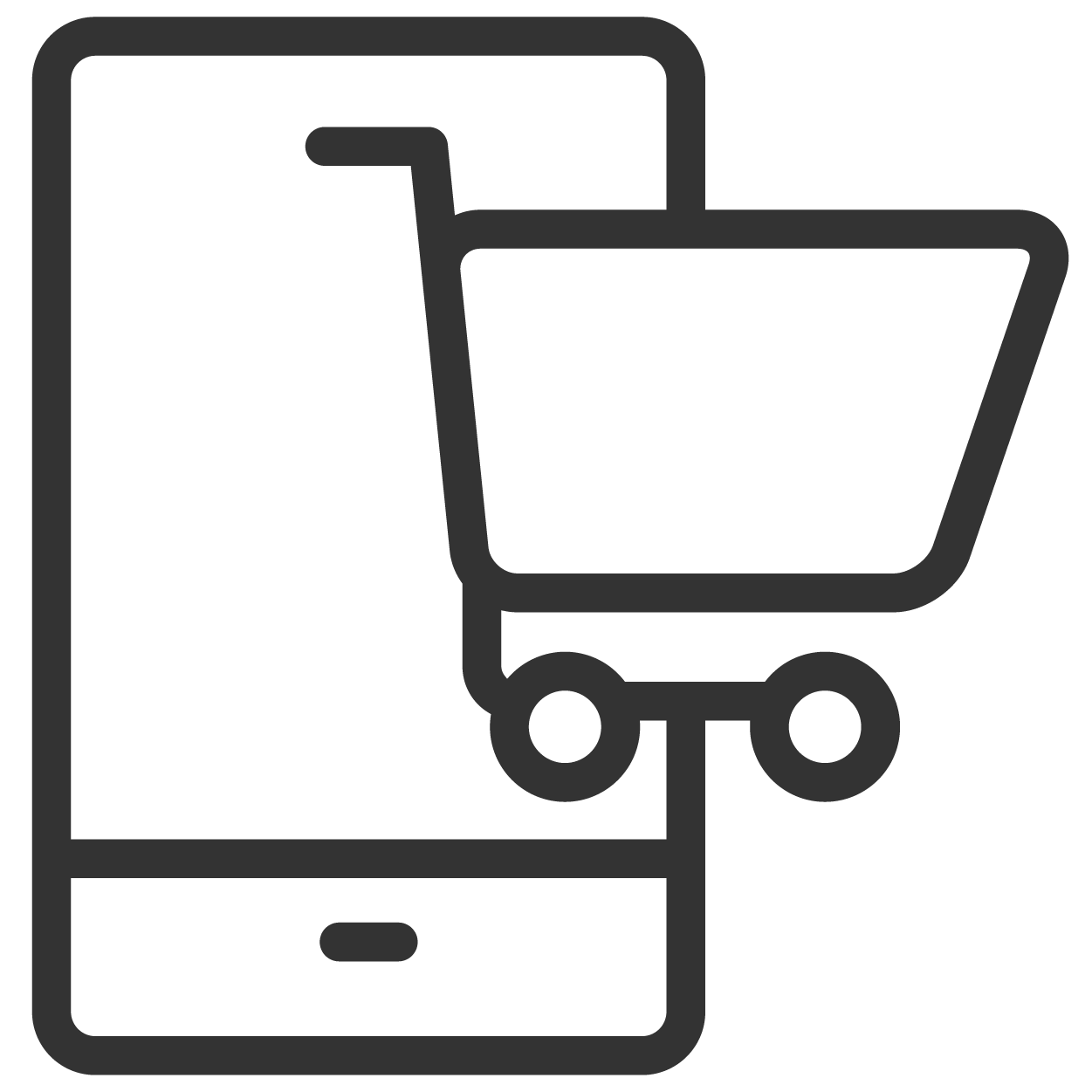 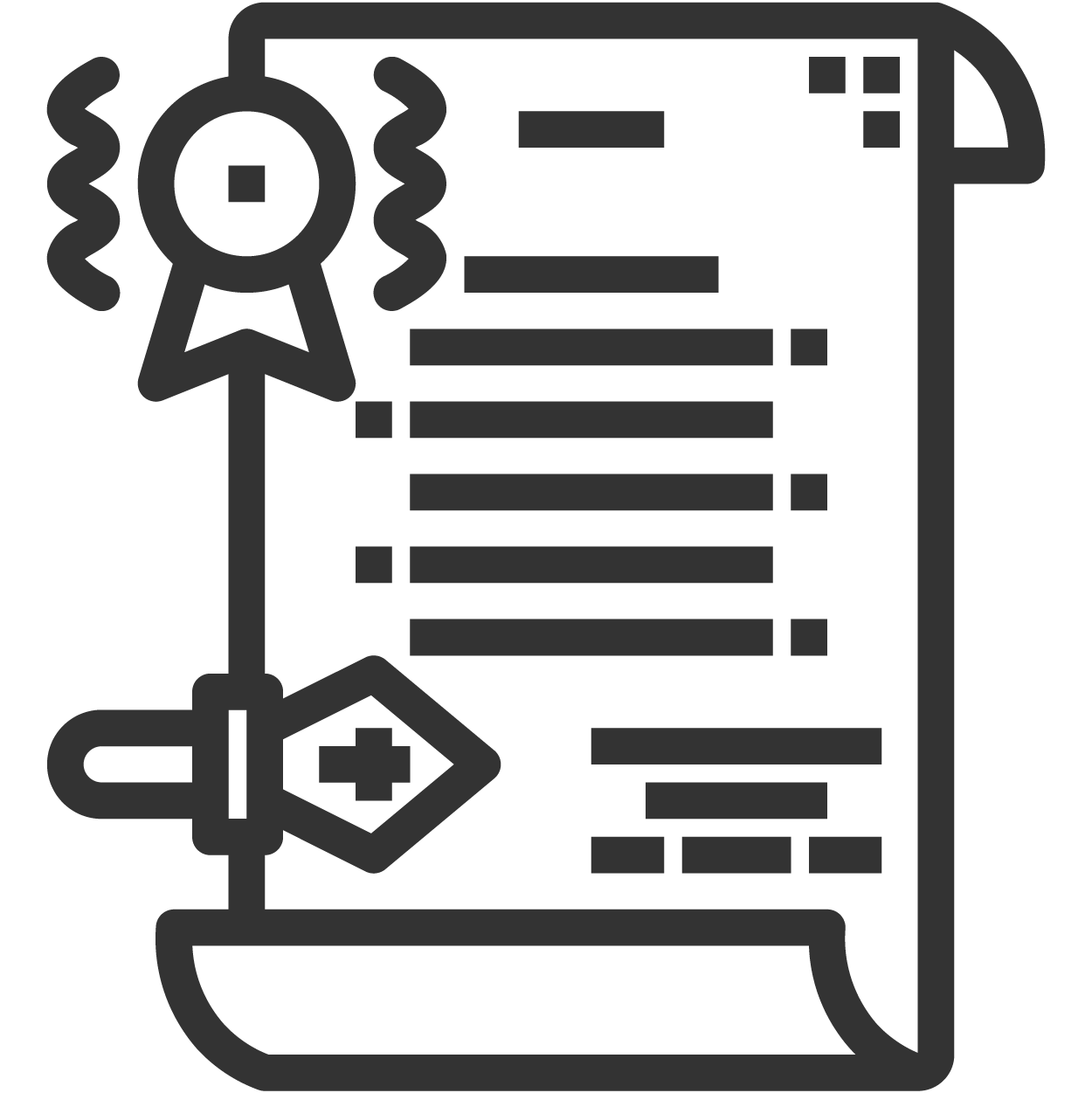 Software metering | Software and license dashboards
Purchase management | Vendor list | Approvals | Invoice and payment | Associated assets
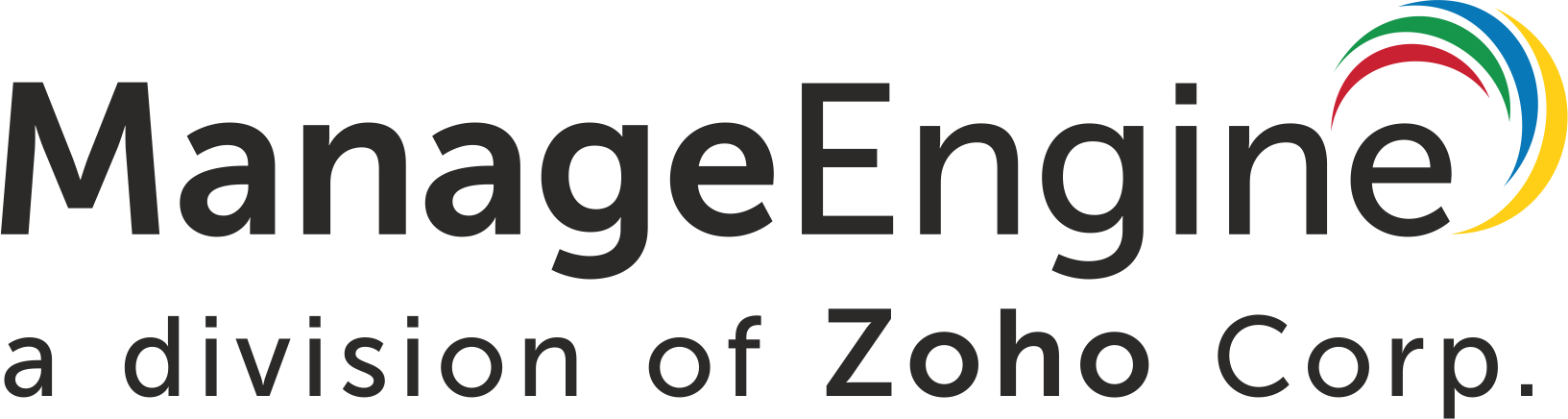 Best practice asset management with
ServiceDesk Plus
Centralize the asset contracts management process
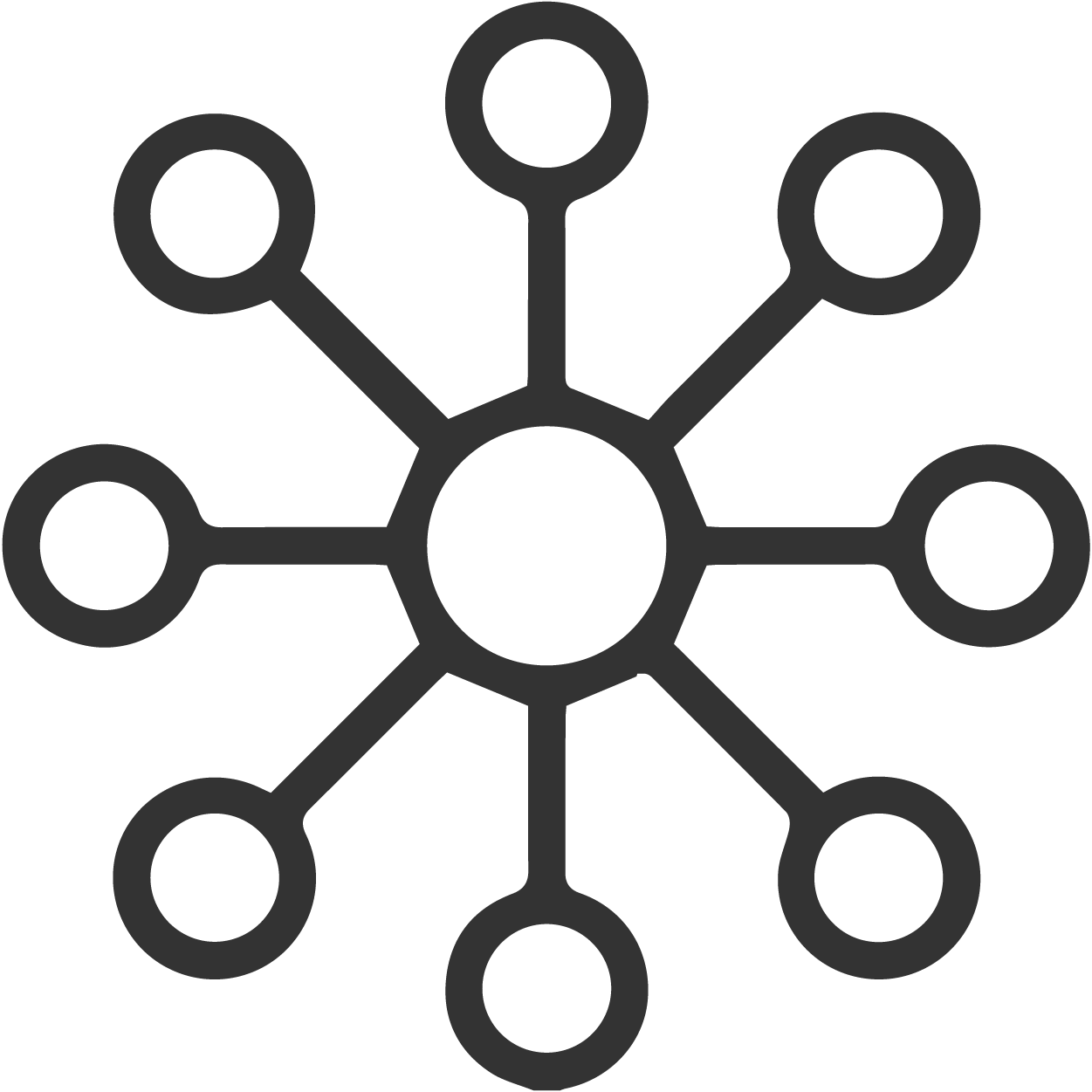 Contract details | Renewal details | Child contracts | Expiry notifications | Associated assets
Ensure that your ITAM supports other ITSM process
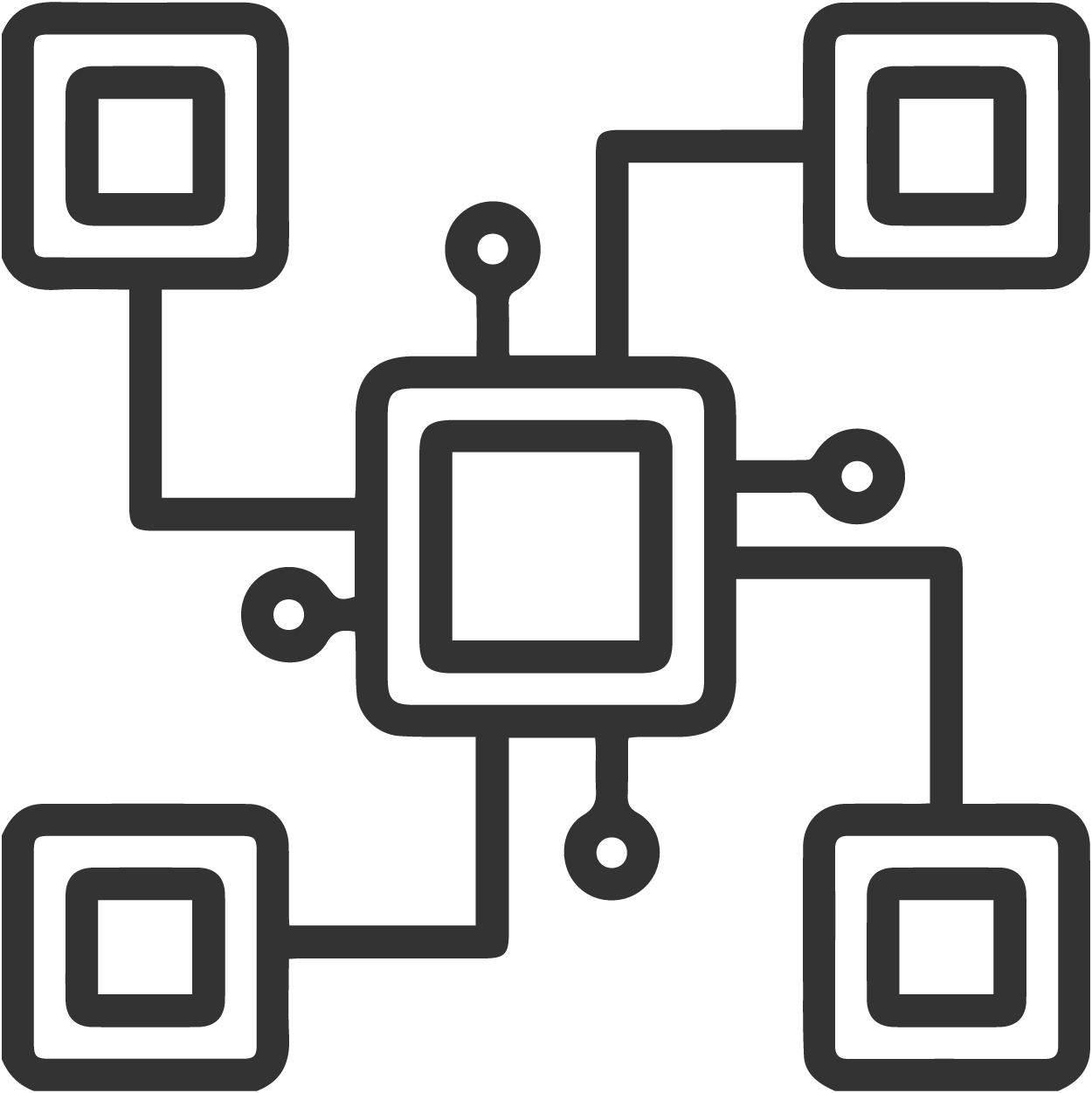 Asset information in incidents, problems, changes, and projects, and mapping to CMDB
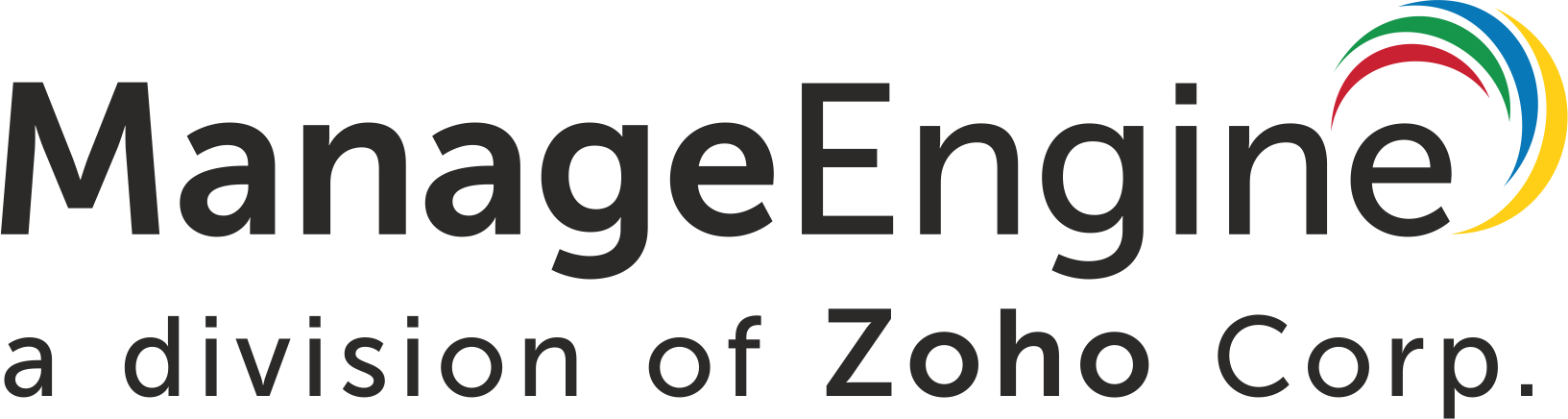 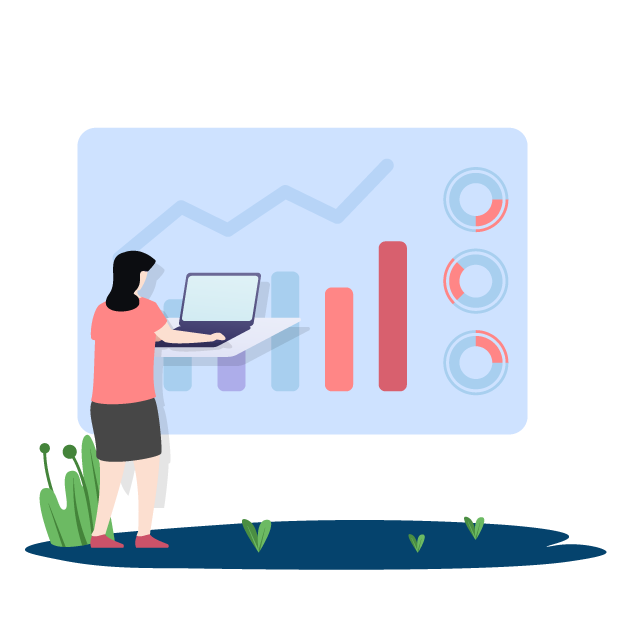 Reporting
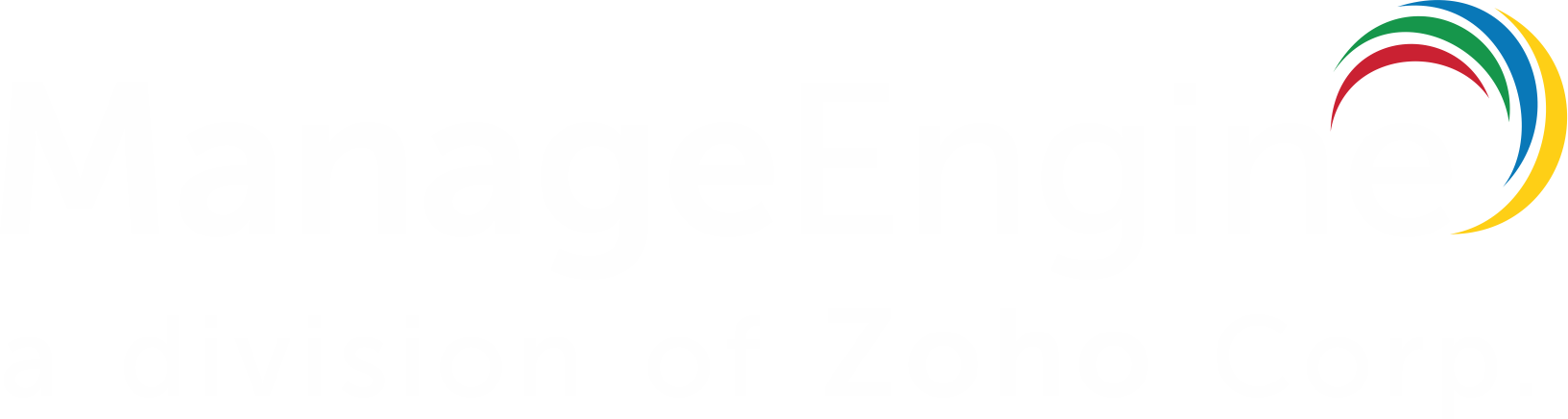 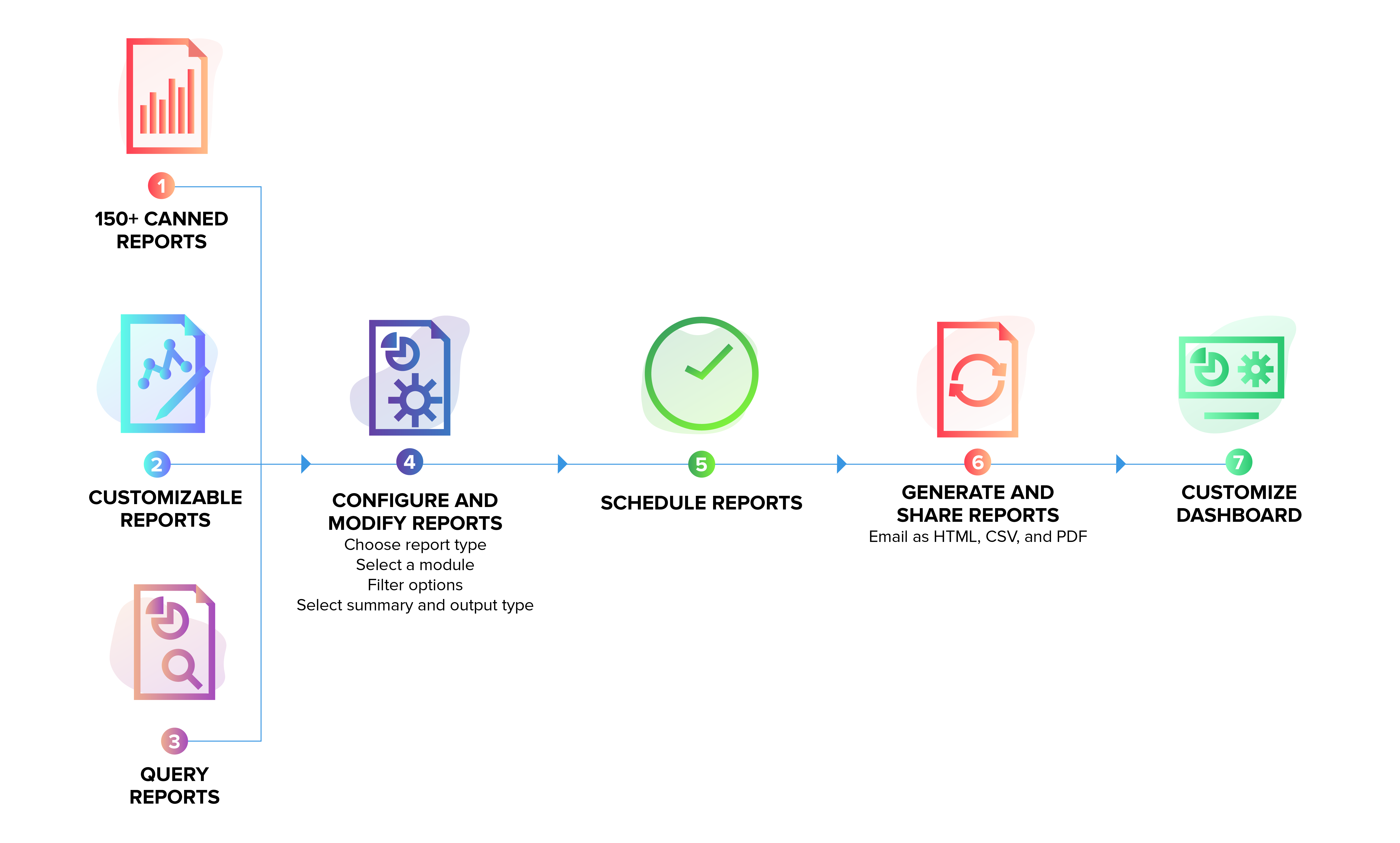 Reporting in
ServiceDesk Plus
Enable multiple channels to report issues
Multimodal ticket creation via email, phone, self-service portal, virtual agent, and business apps
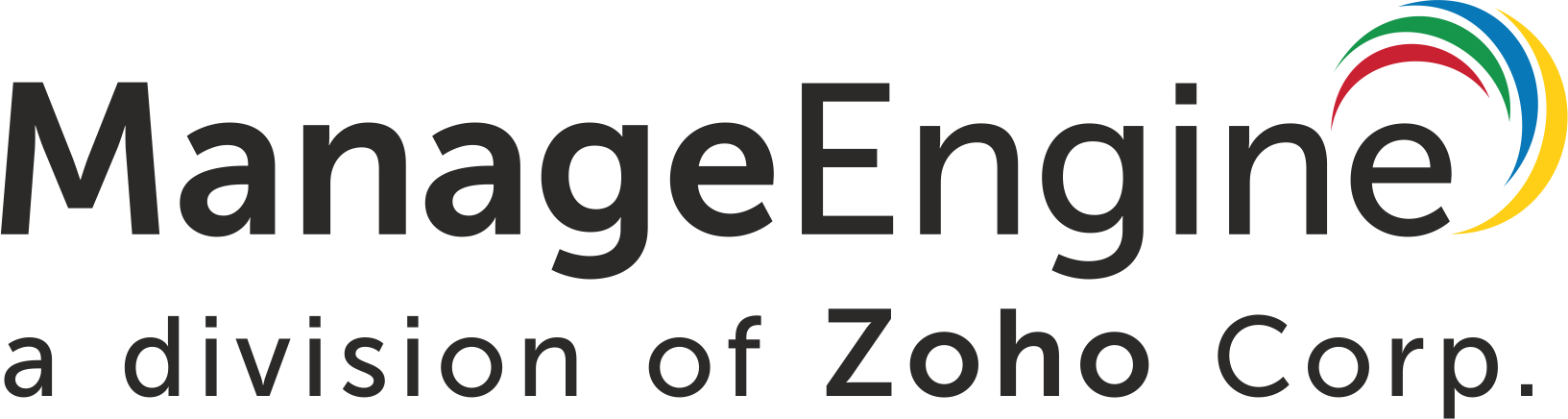 Keep tabs on your key service desk metrics
Keep key stakeholders and CXOs informed periodically
Reporting in
ServiceDesk Plus
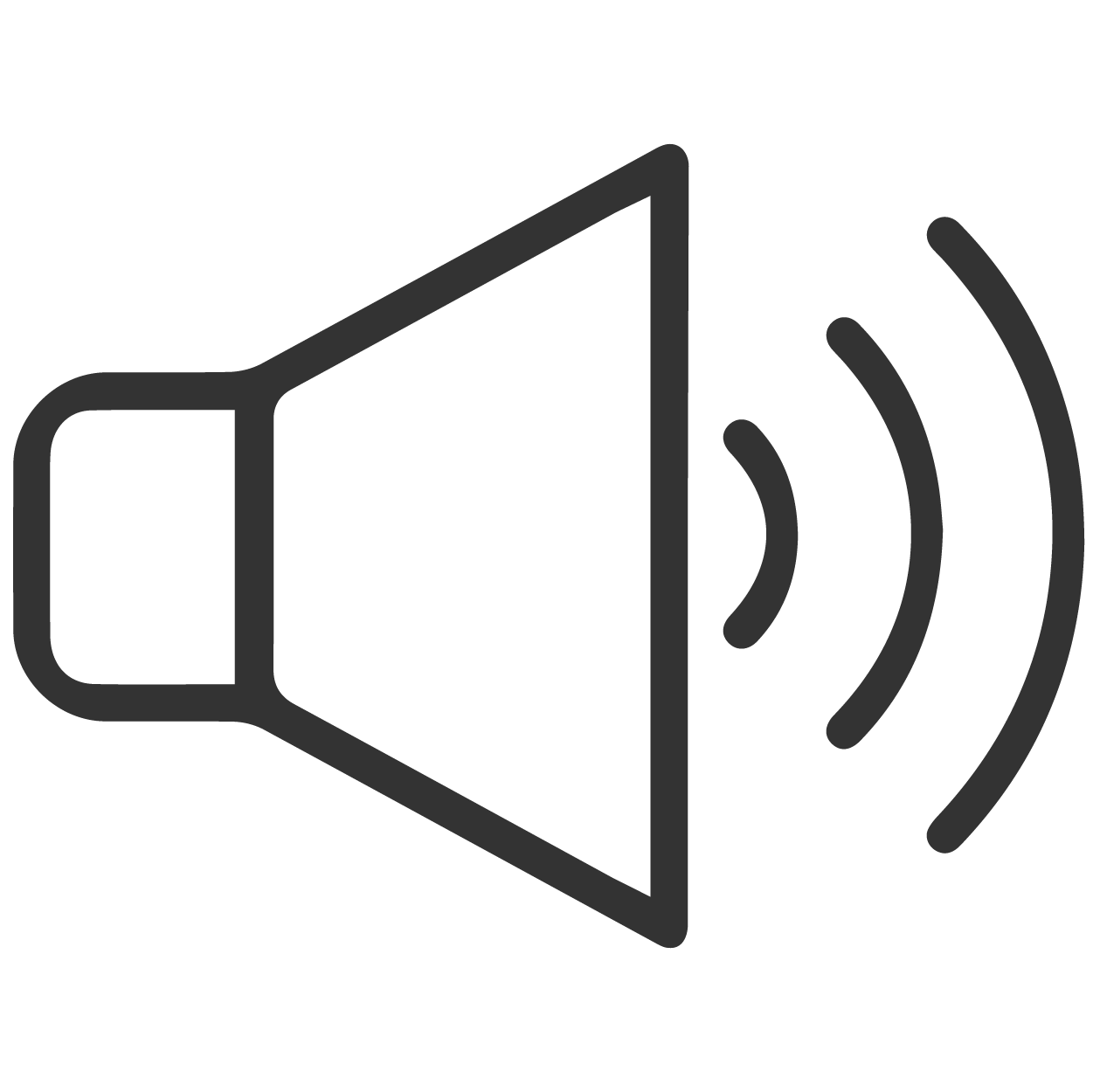 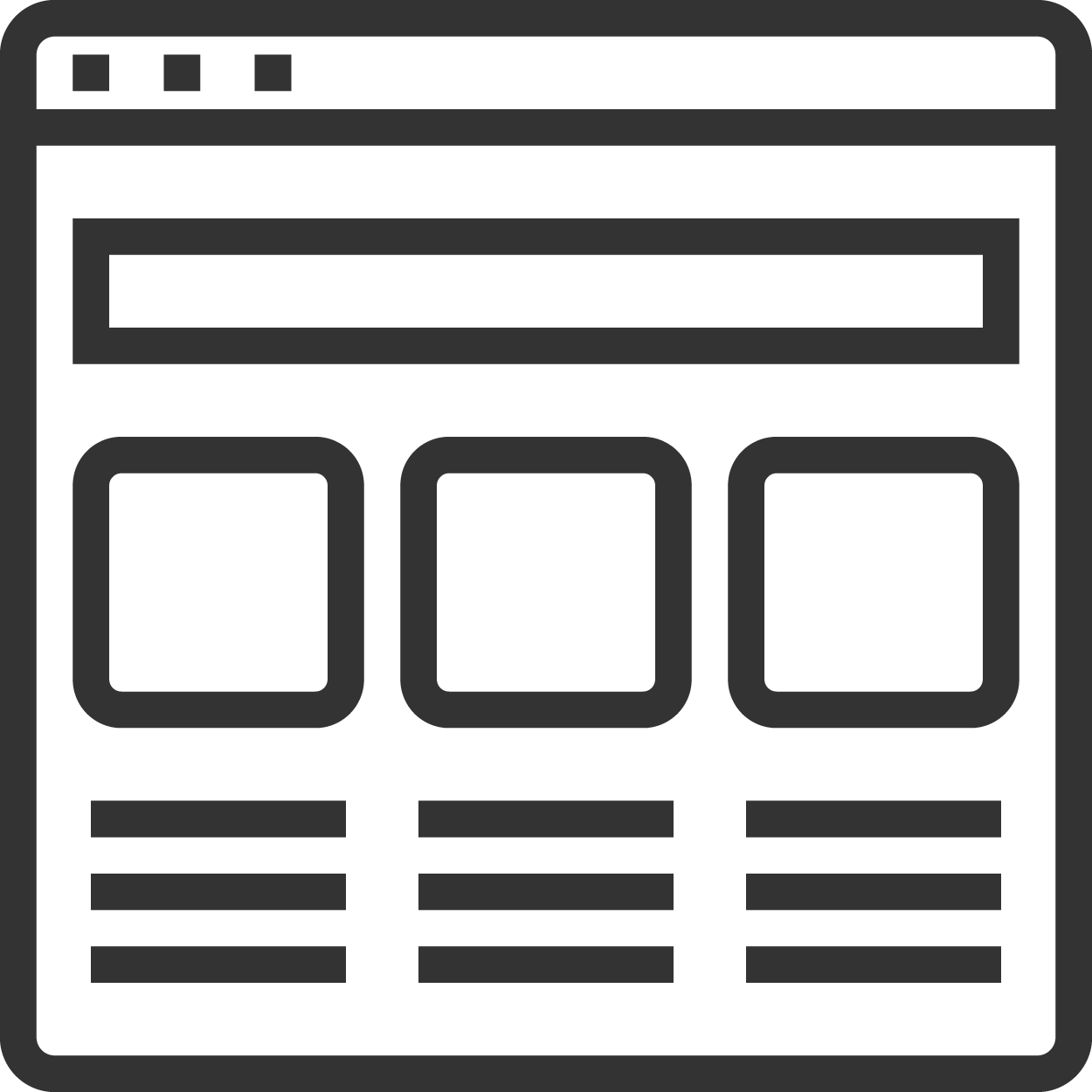 Out-of-the-box reports | Live dashboards | Custom dashboard widgets
Scheduled reports | Email reports automatically | Export reports as HTML, PDF, XLS, and CSV files
Enable multiple channels to report issues
Mine information about your service desk from the available data
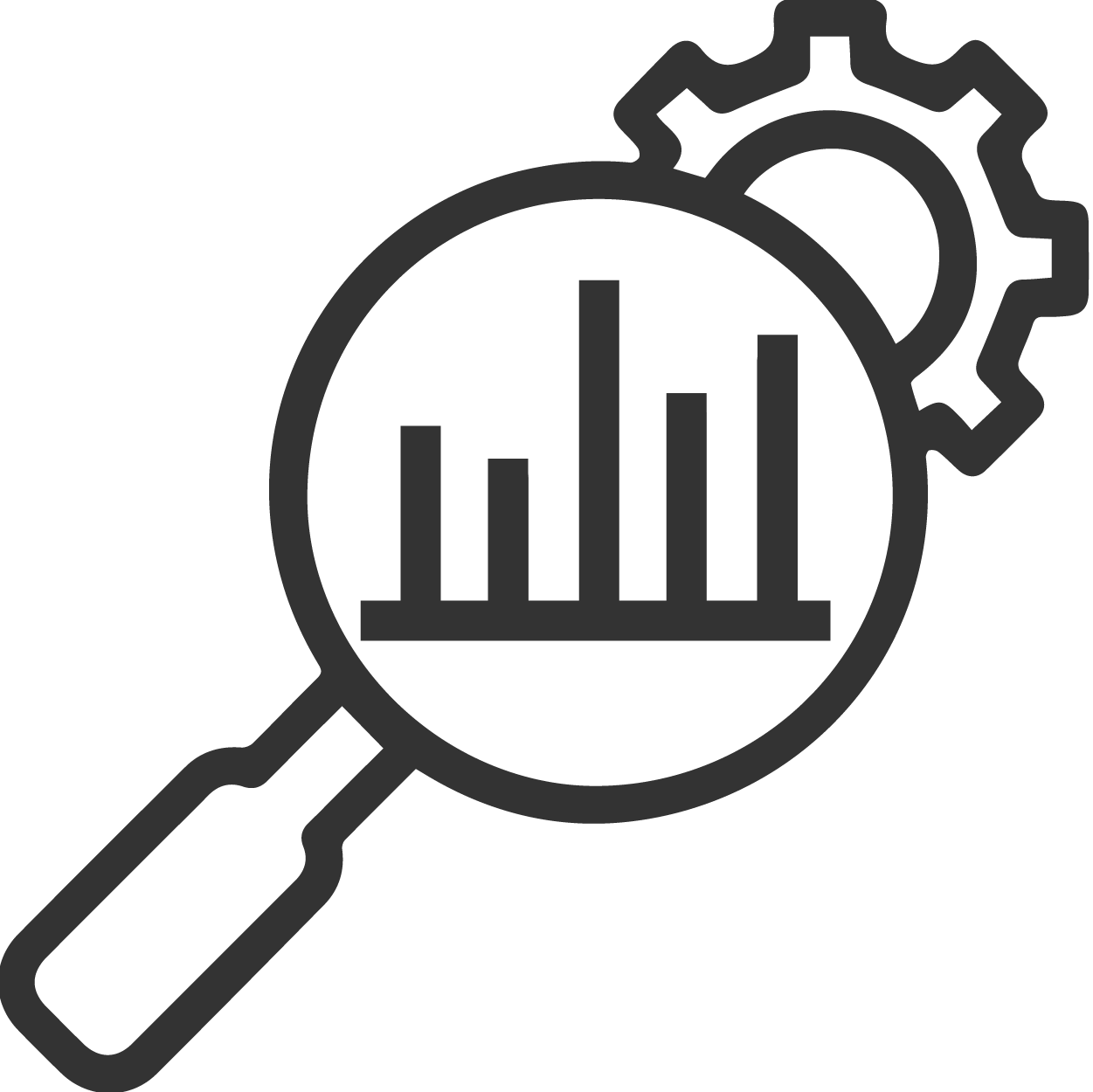 Multimodal ticket creation via email, phone, self-service portal, virtual agent, and business apps
Custom reports (tabular, matrix, summary, and audit reports) | Query reports | Custom CI reports
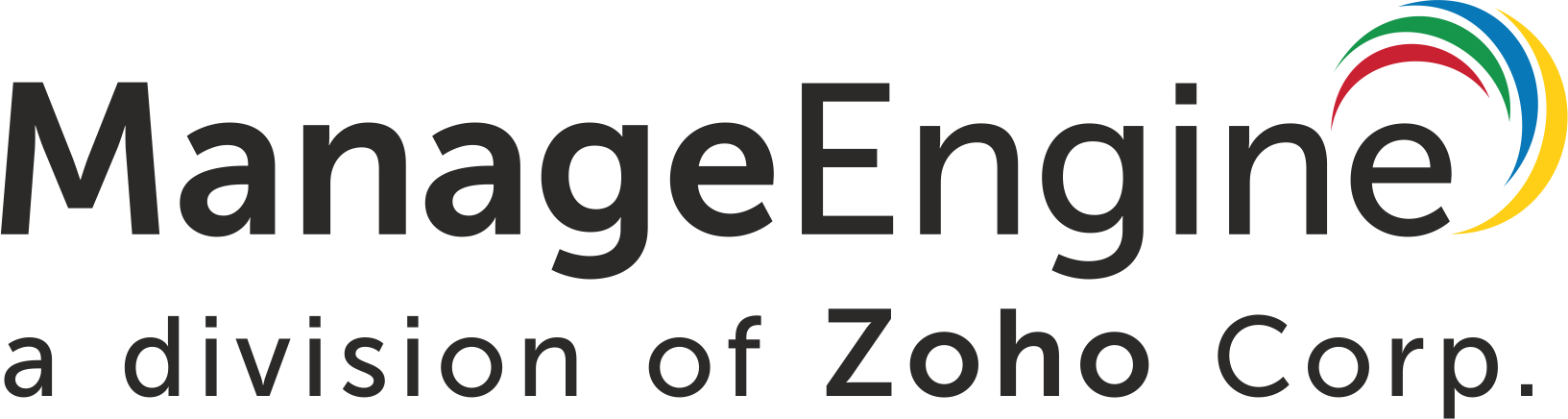 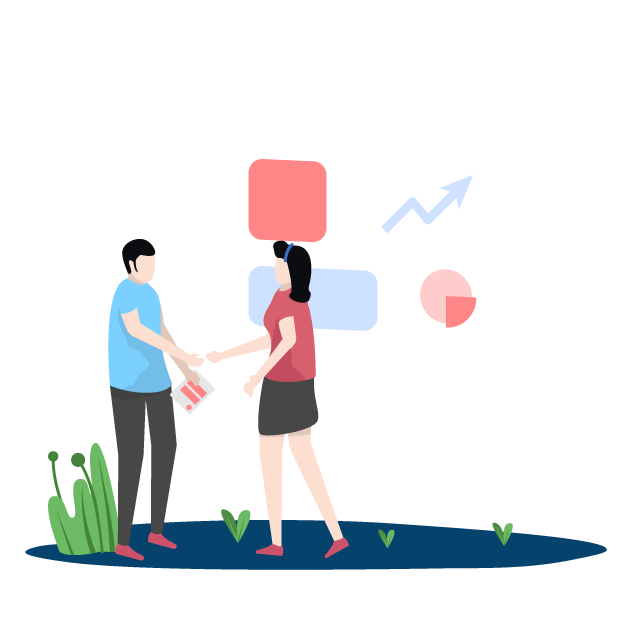 Integrations
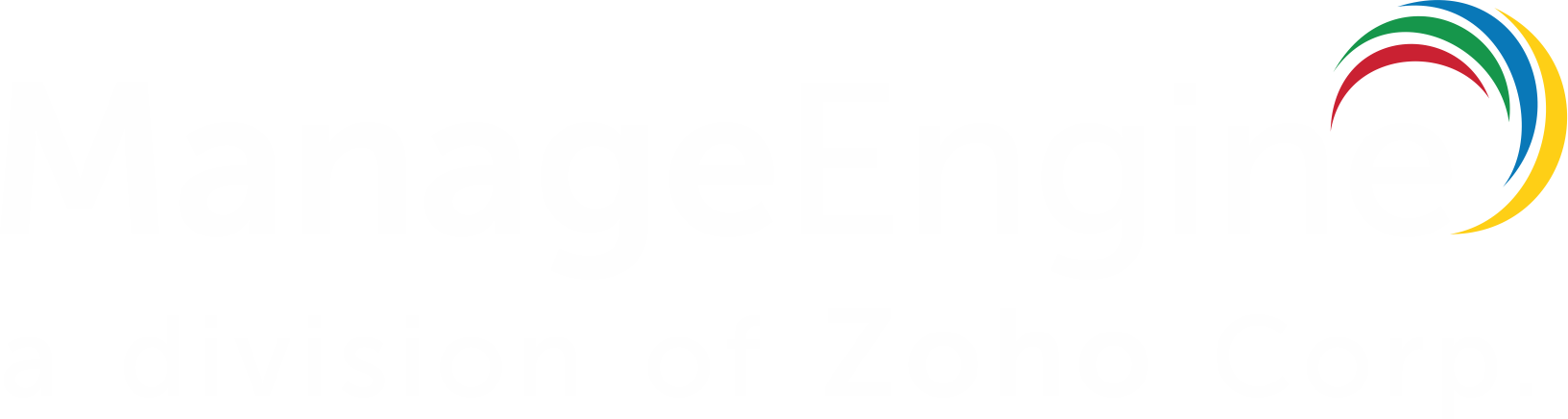 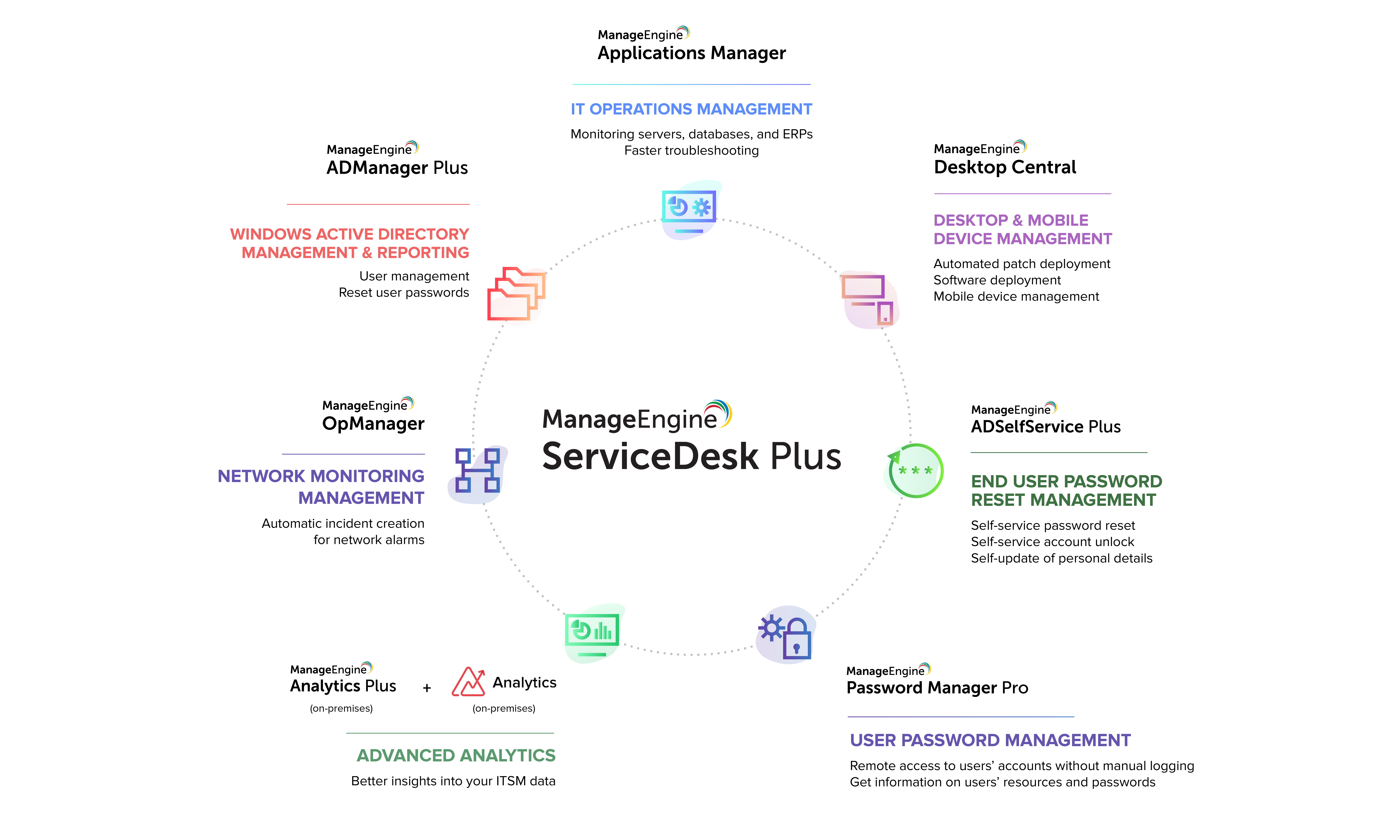 Integrations in
ServiceDesk Plus
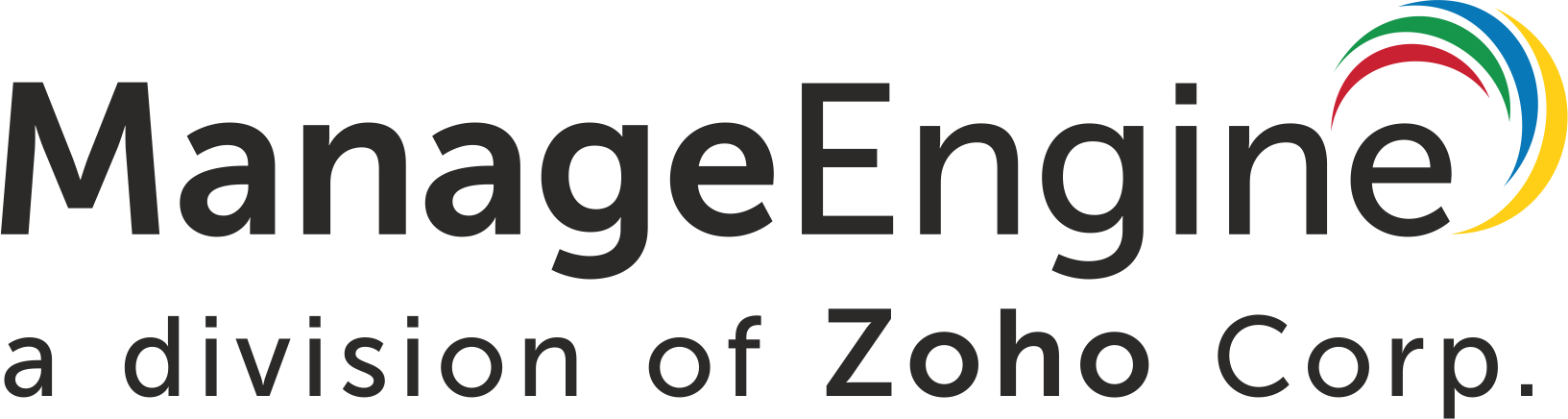 Integrations in
ServiceDesk Plus
Convert network alarms into tickets, and have them automatically categorized and assigned to technicians
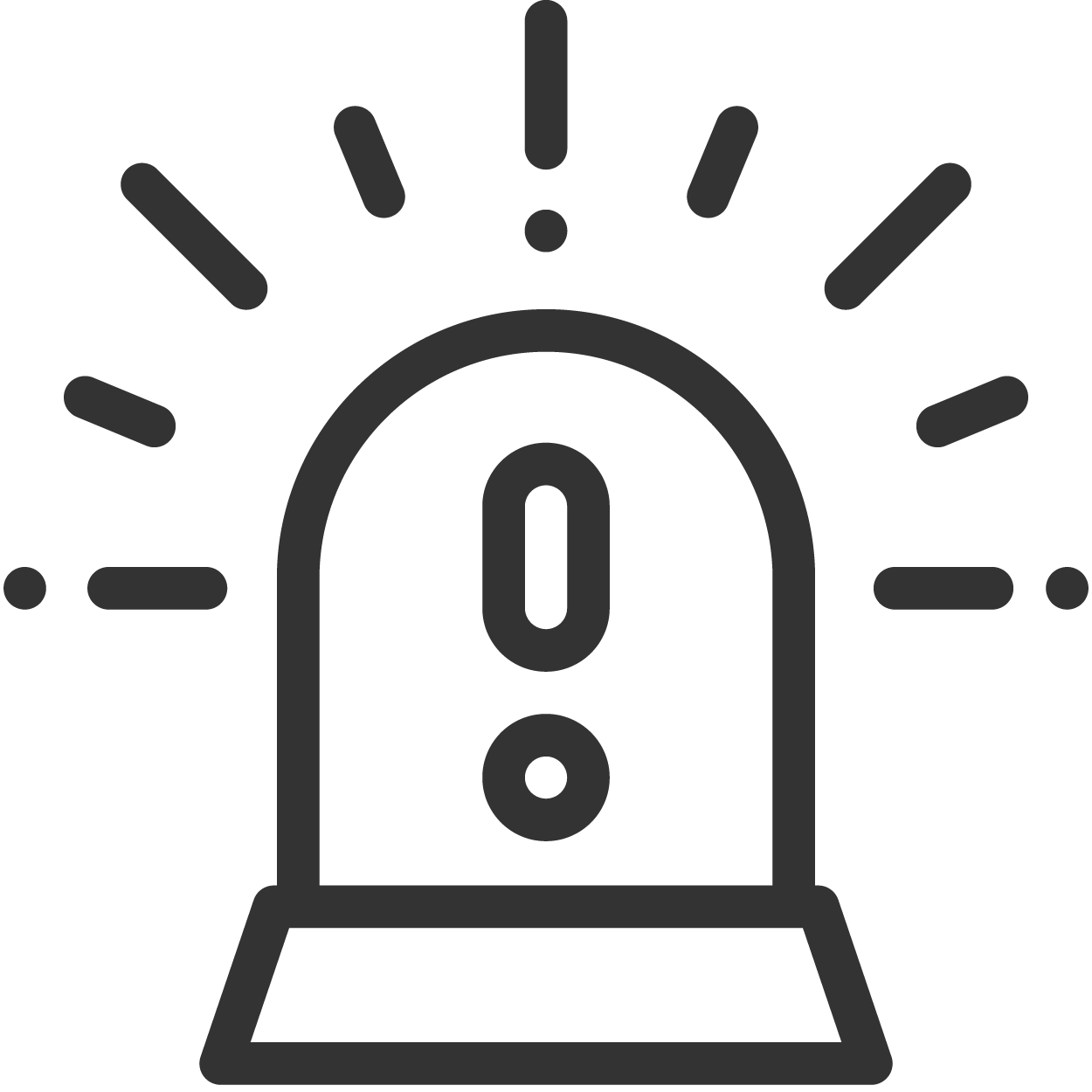 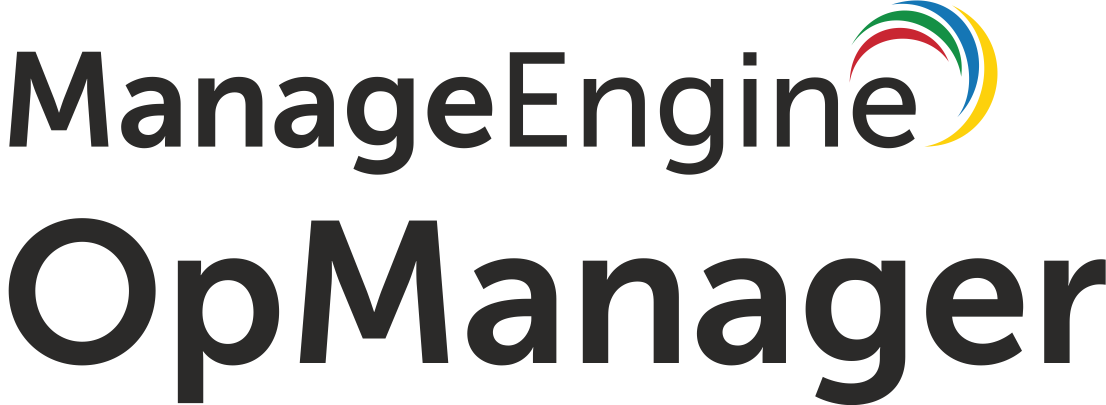 Continuously monitor servers and databases, and log any alarms instantly as service desk tickets
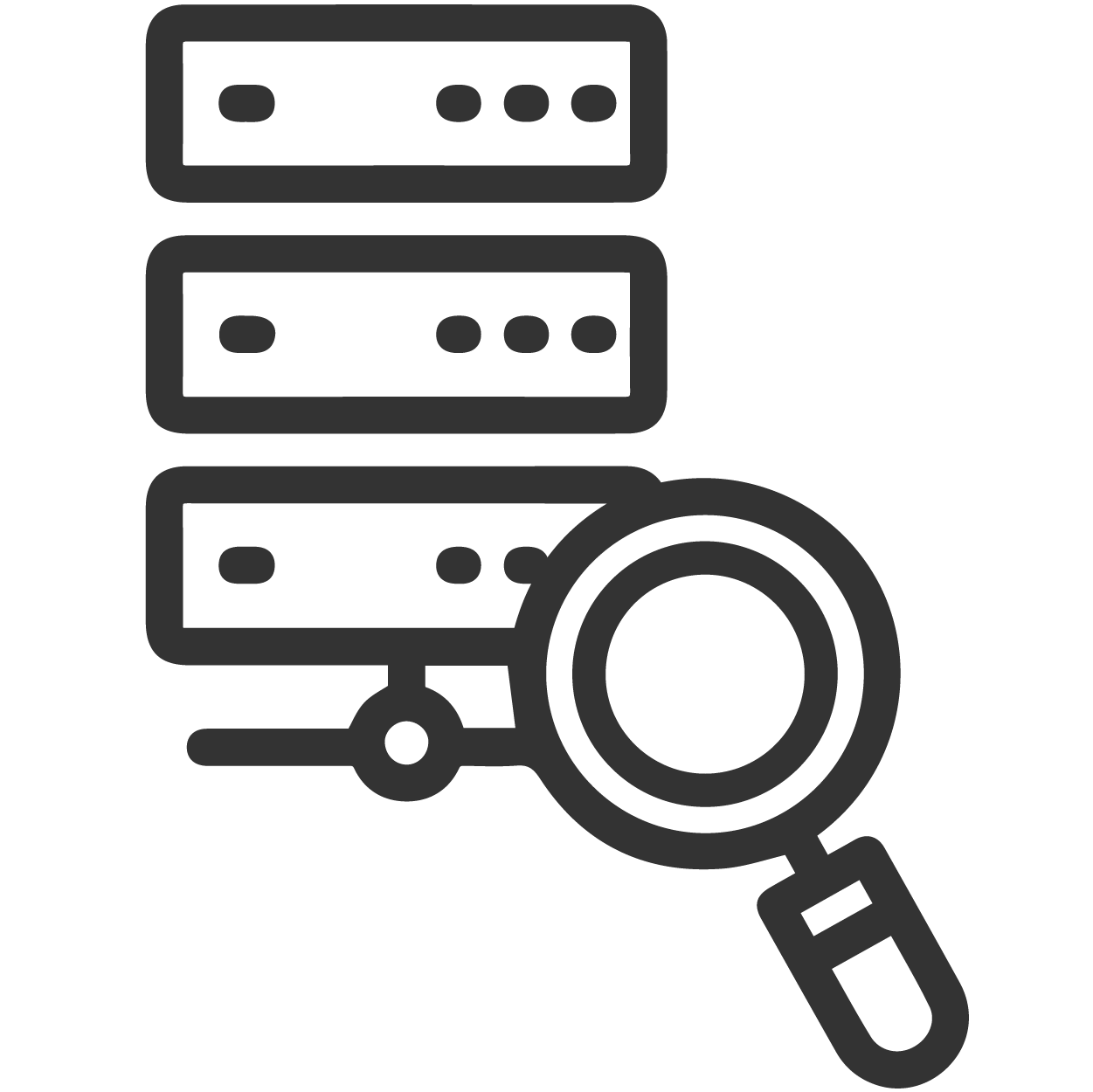 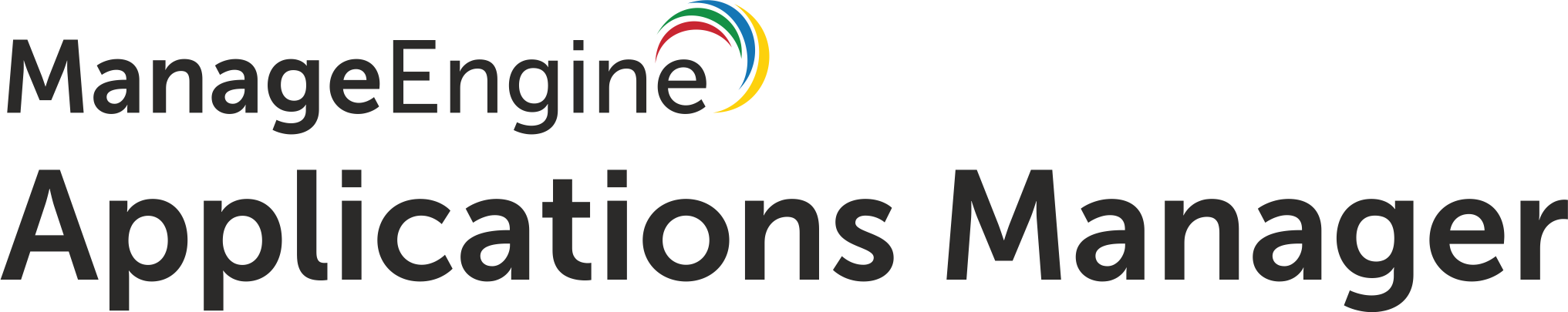 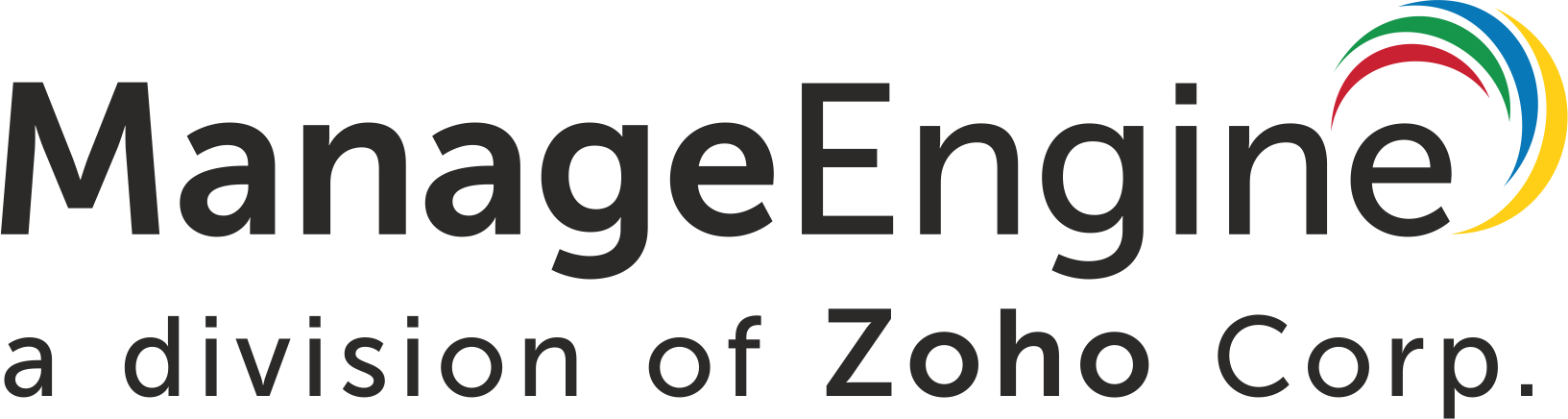 Enable automated patch deployment, software installation and uninstallation, remote control sessions, and mobile device management—all right from the service desk
Integrations in
ServiceDesk Plus
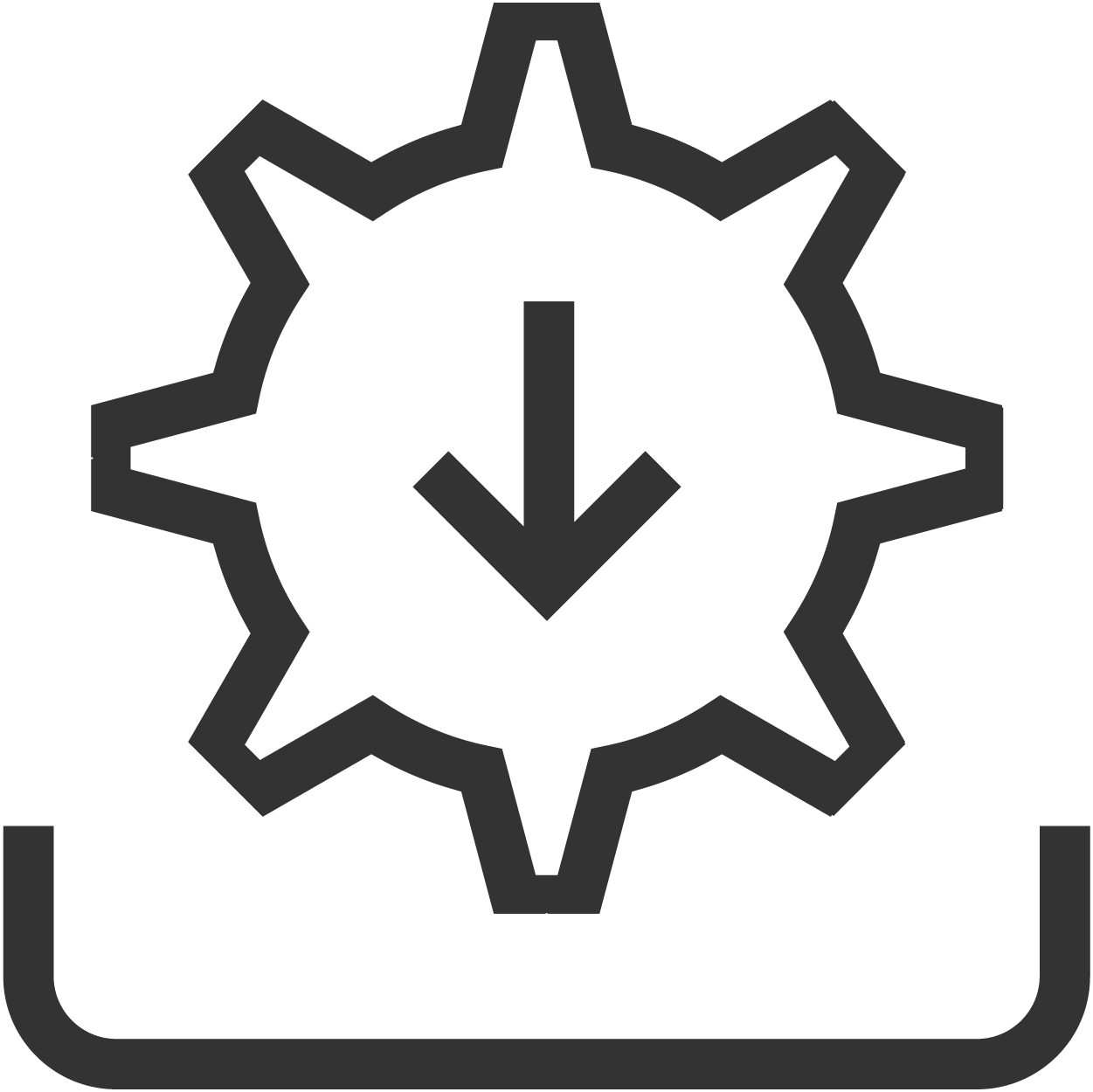 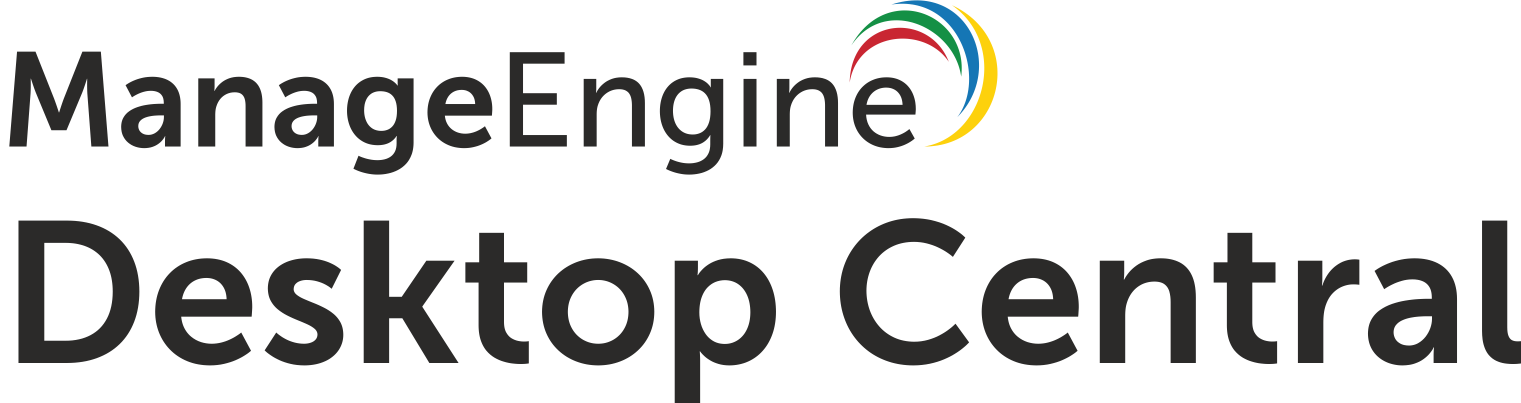 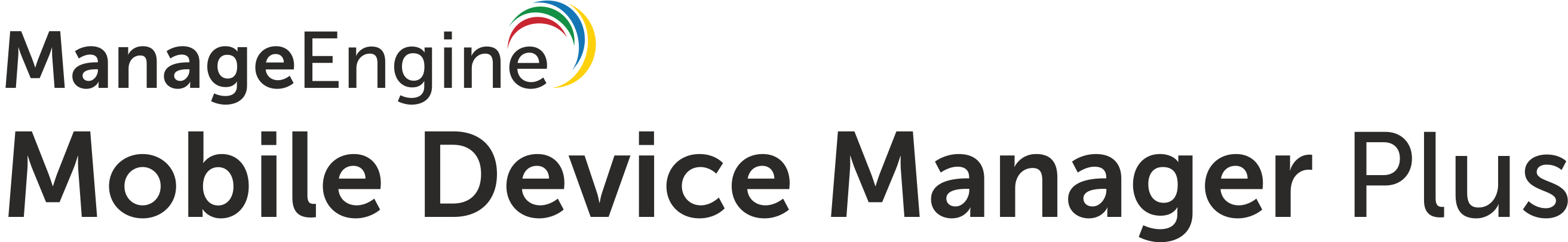 Allow end users to unlock their AD accounts and reset passwords from within the self-service portal
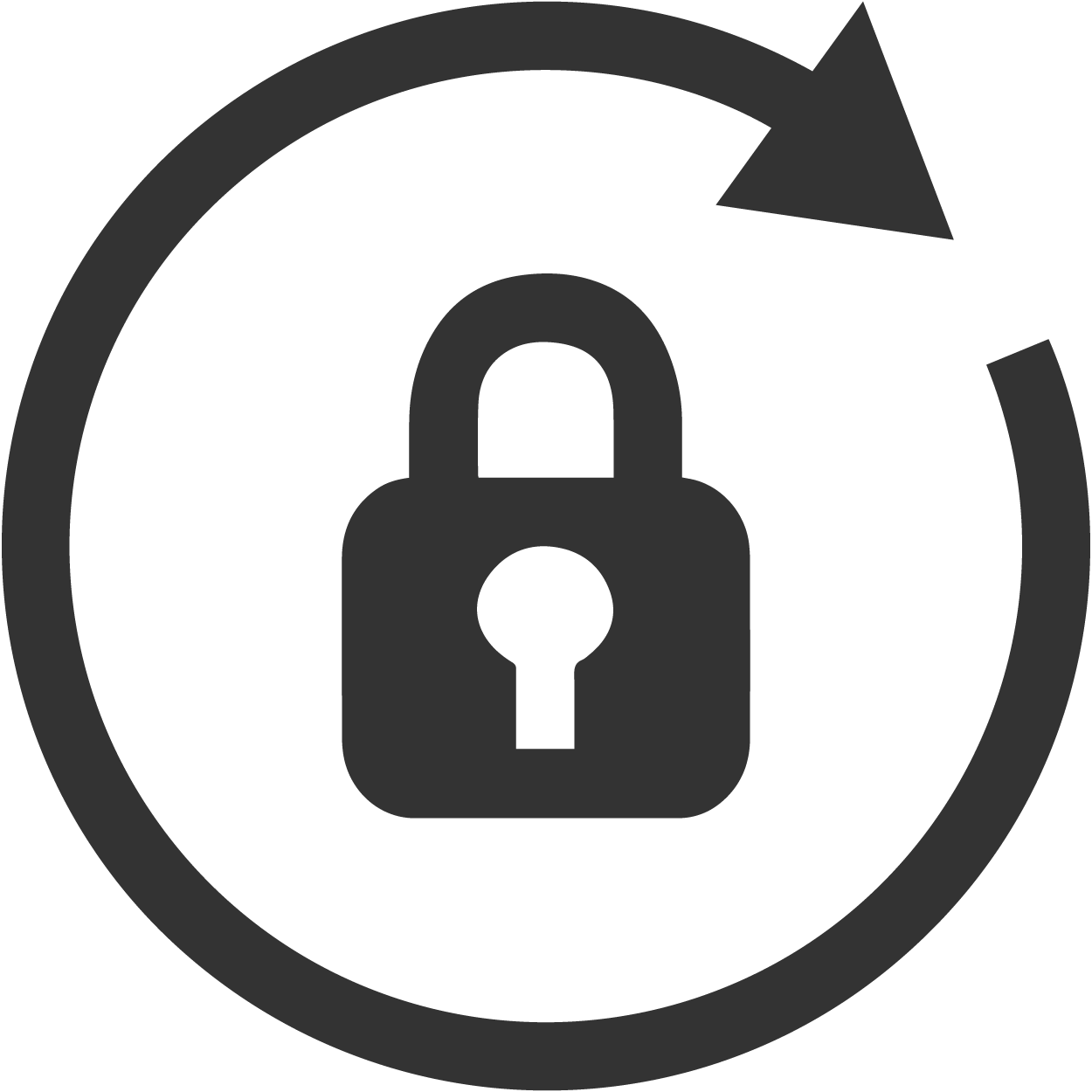 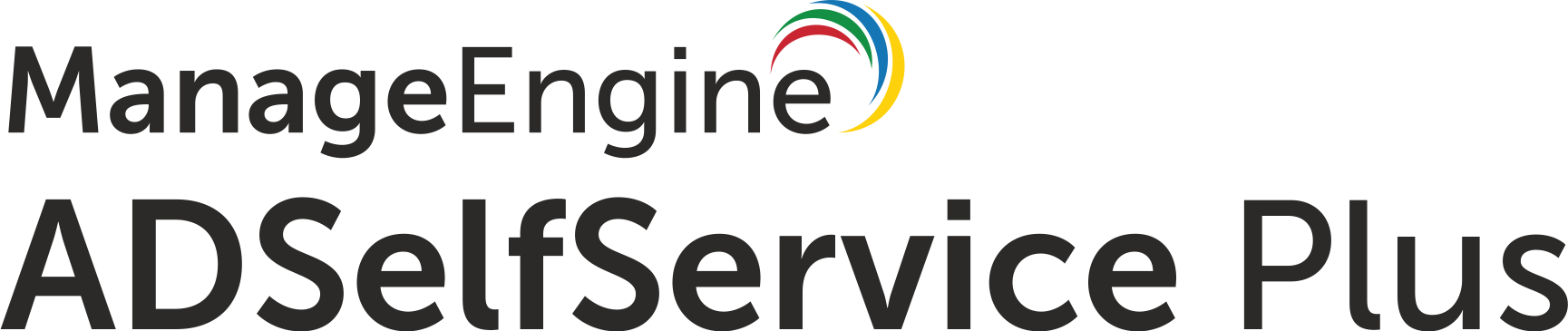 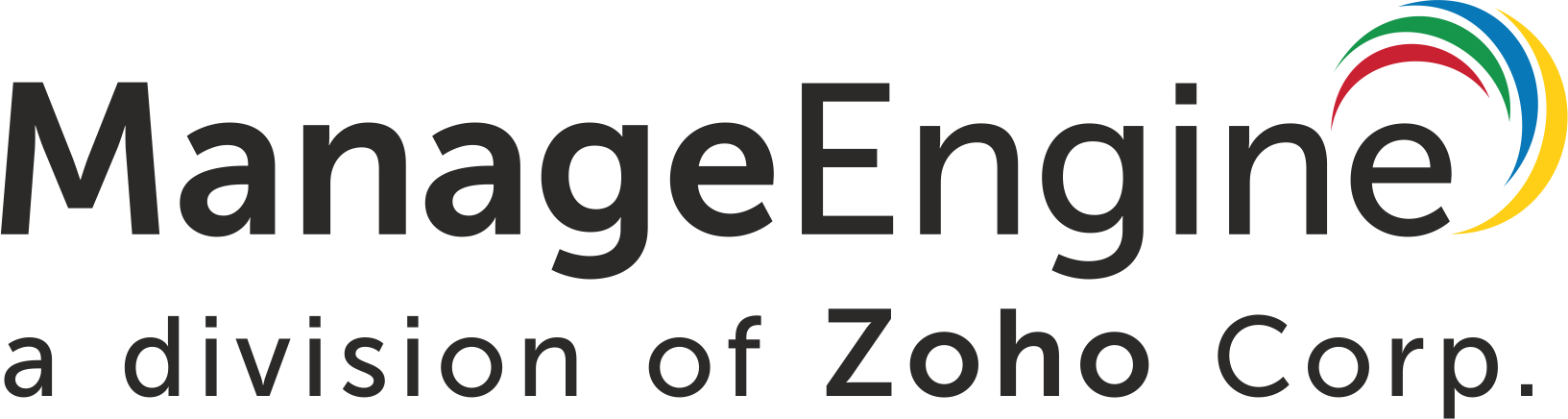 Integrations in
ServiceDesk Plus
Empower service desk teams to perform a wide variety of AD management tasks, like adding, deleting, enabling, or disabling AD accounts right from within ServiceDesk Plus
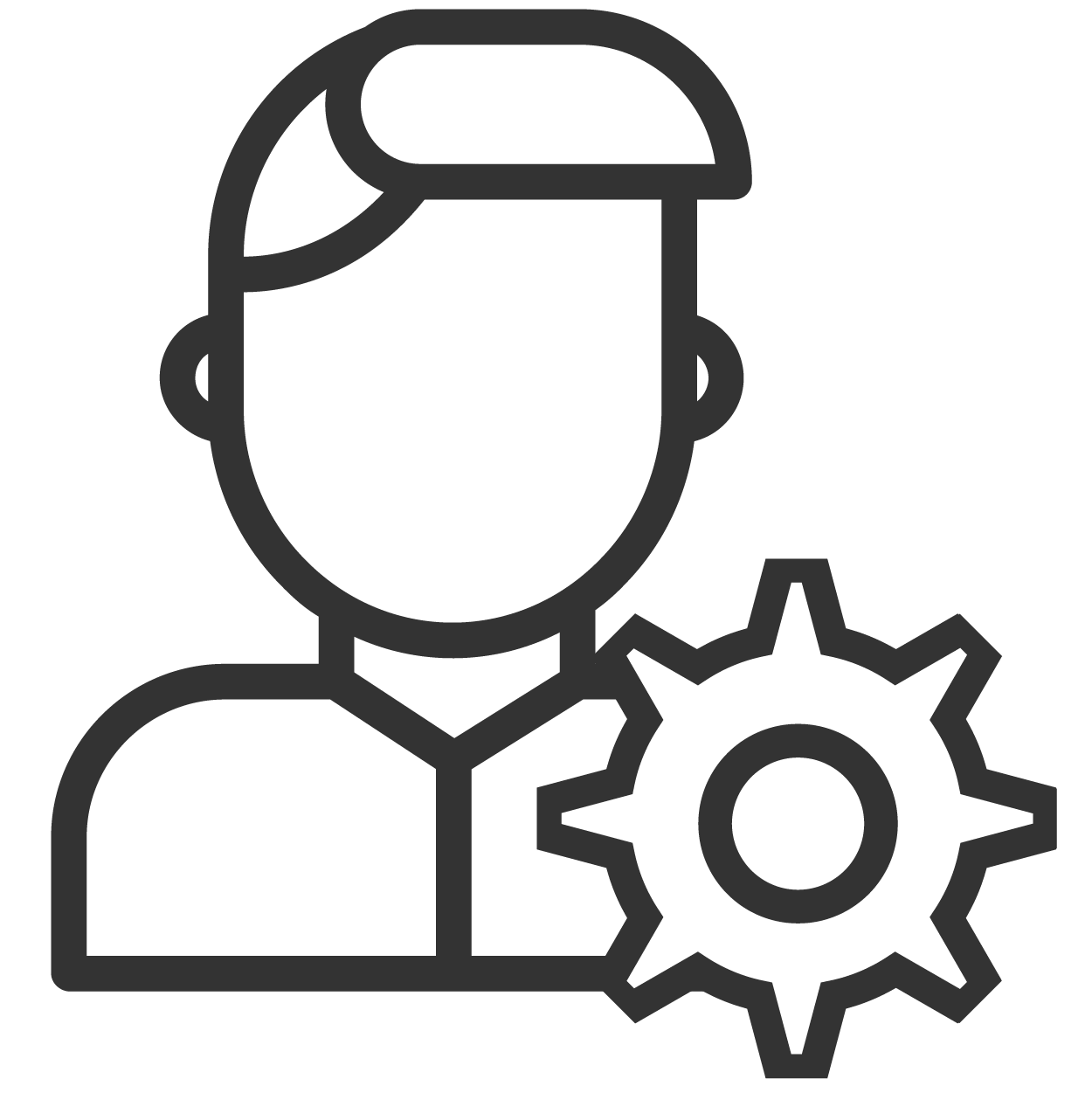 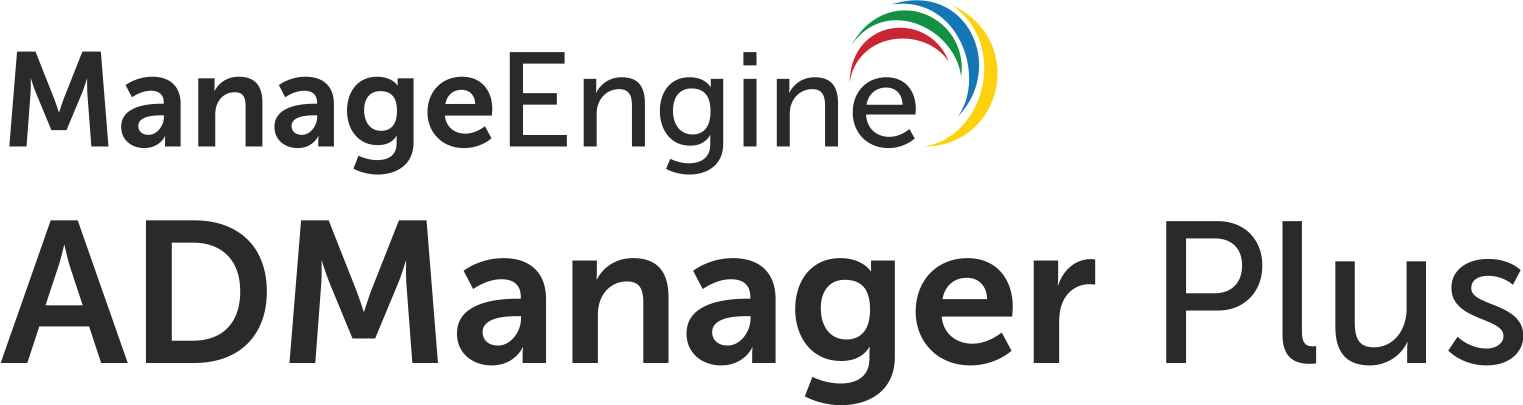 Allow service desk technicians to remotely access users' accounts and devices securely from their service desk without any manual logging
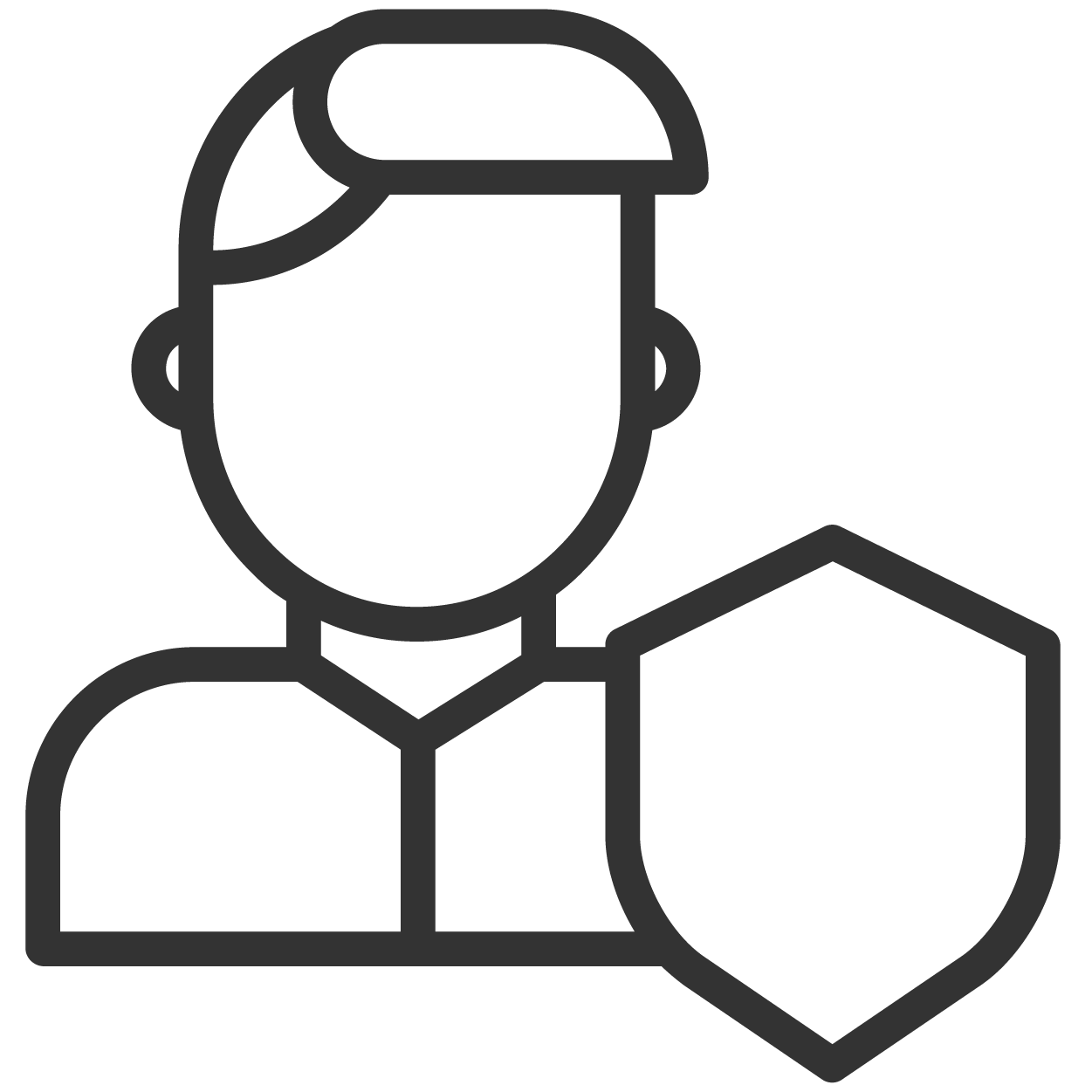 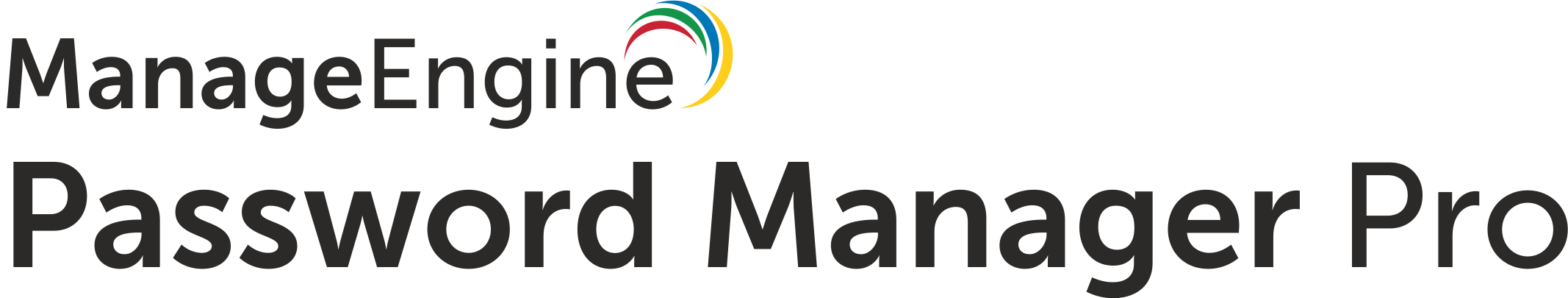 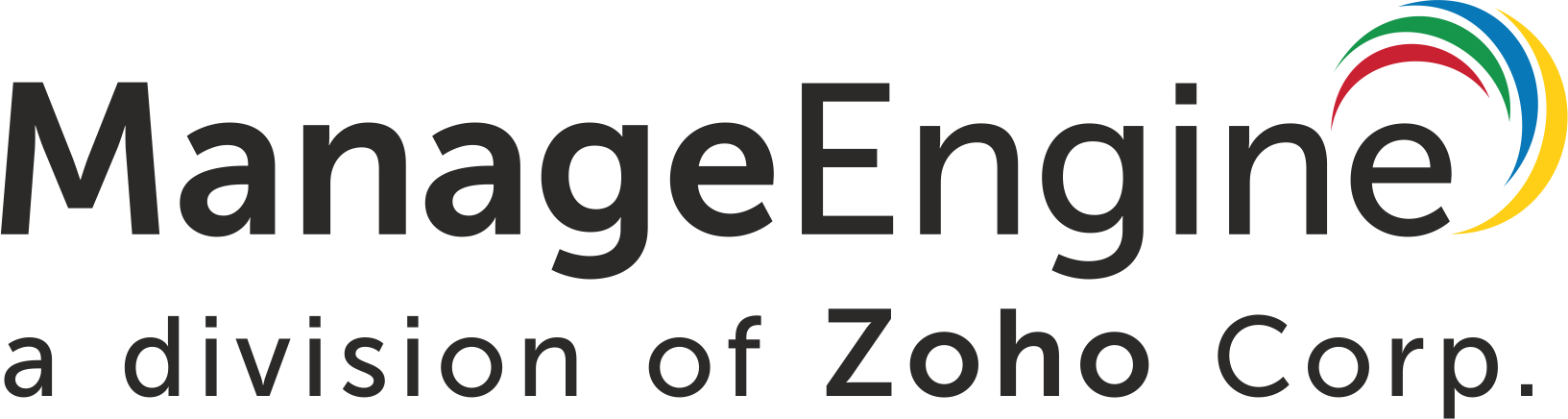 Gain better insights into your IT service desk operations by creating powerful reports and dashboards instantly without the hassle of writing complex database queries
Integrations in
ServiceDesk Plus
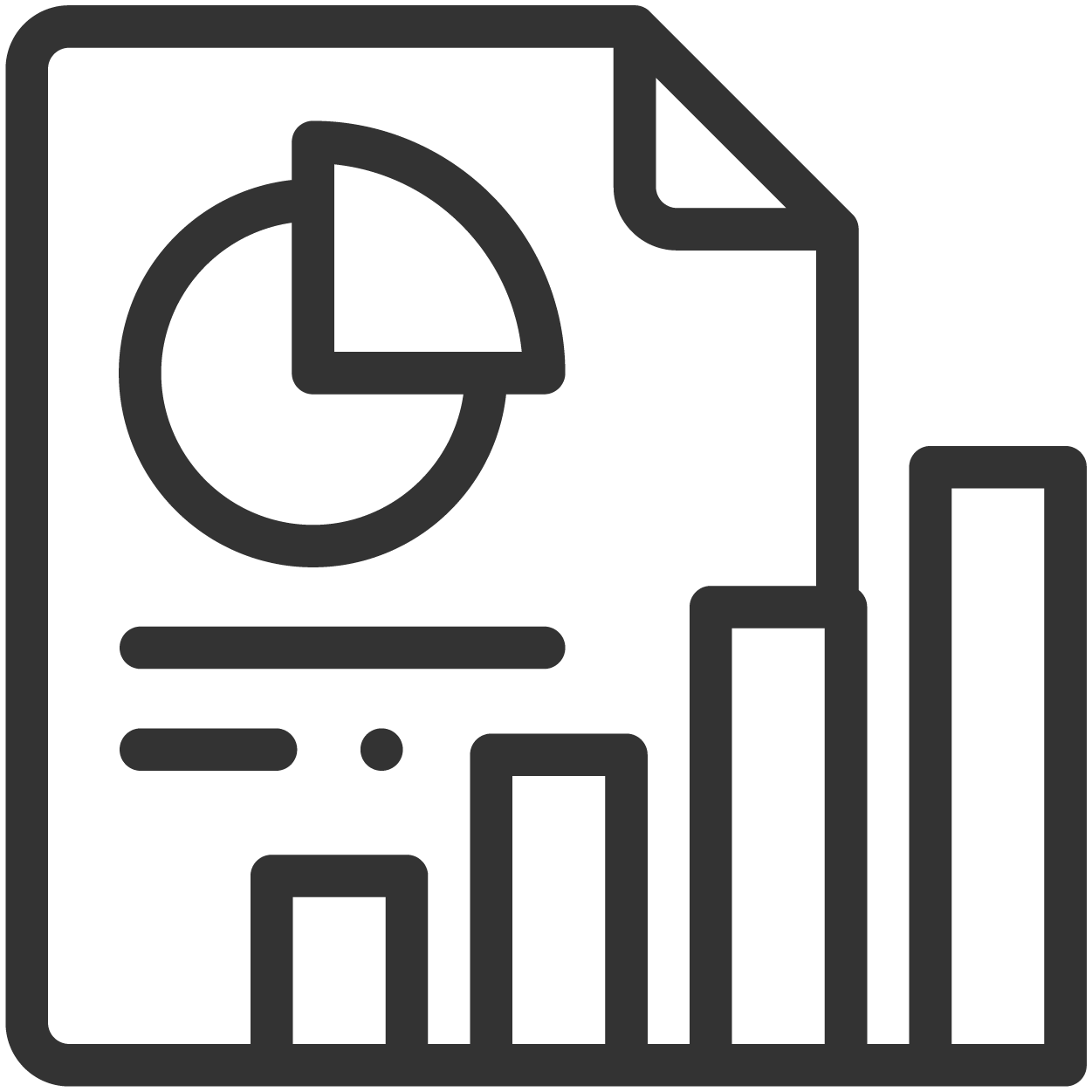 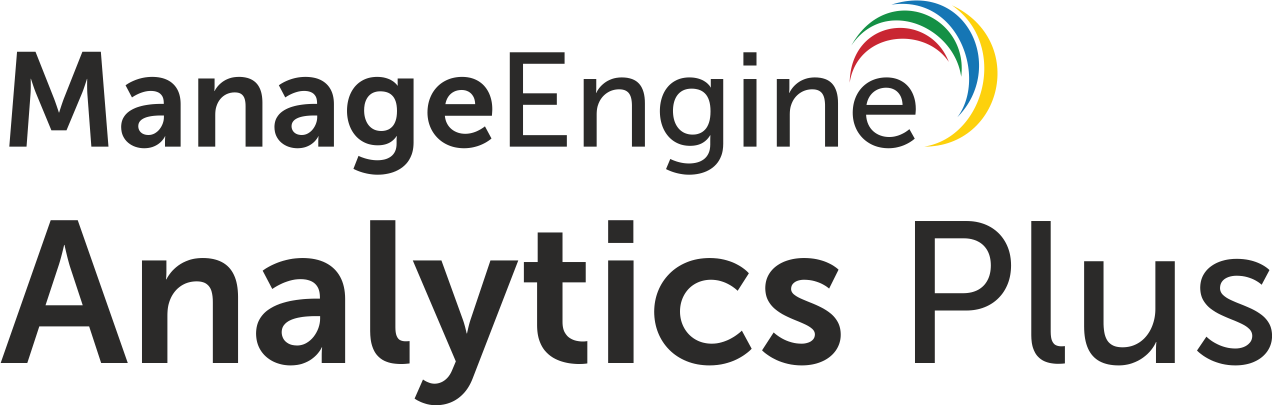 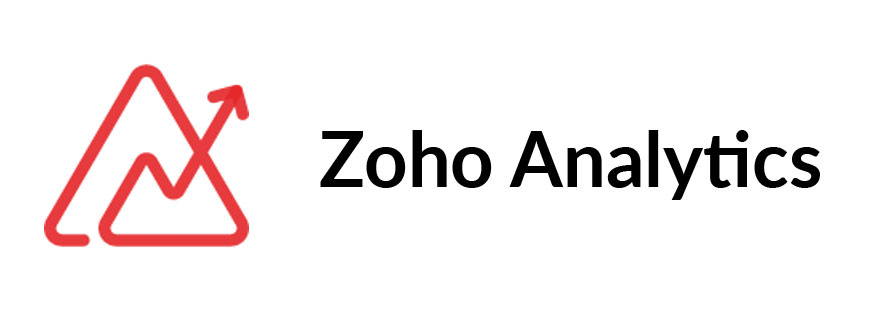 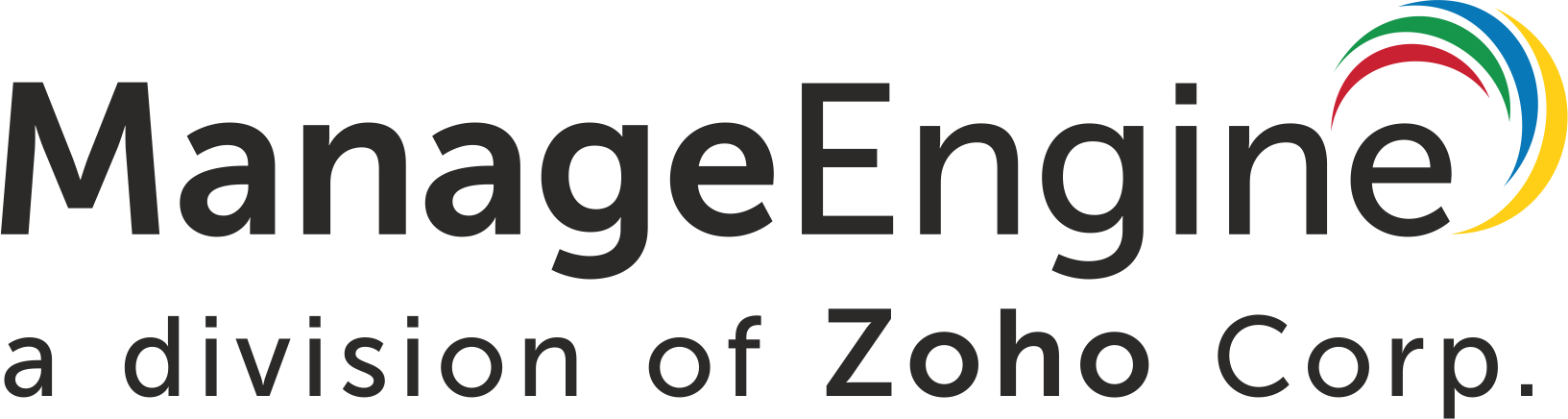 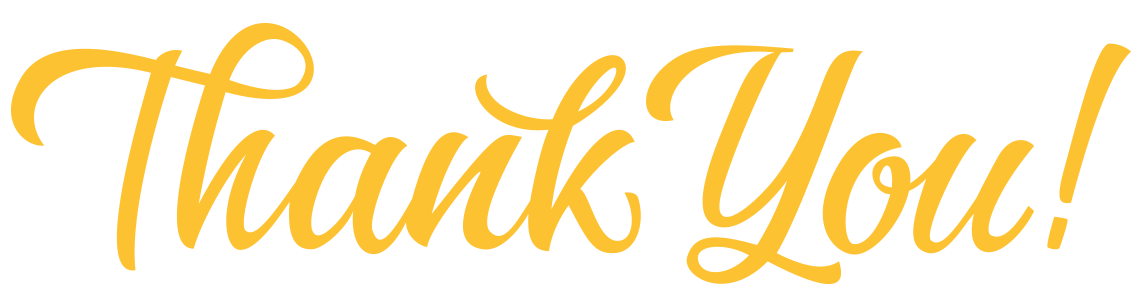 hello@servicedeskplus.com
www.servicedeskplus.com